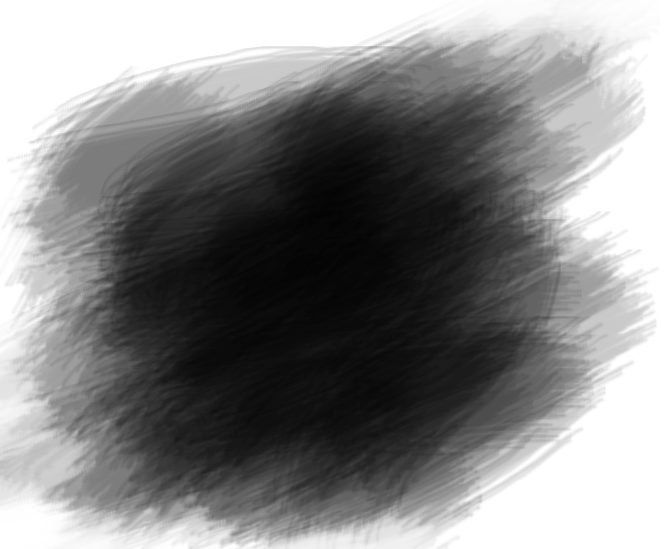 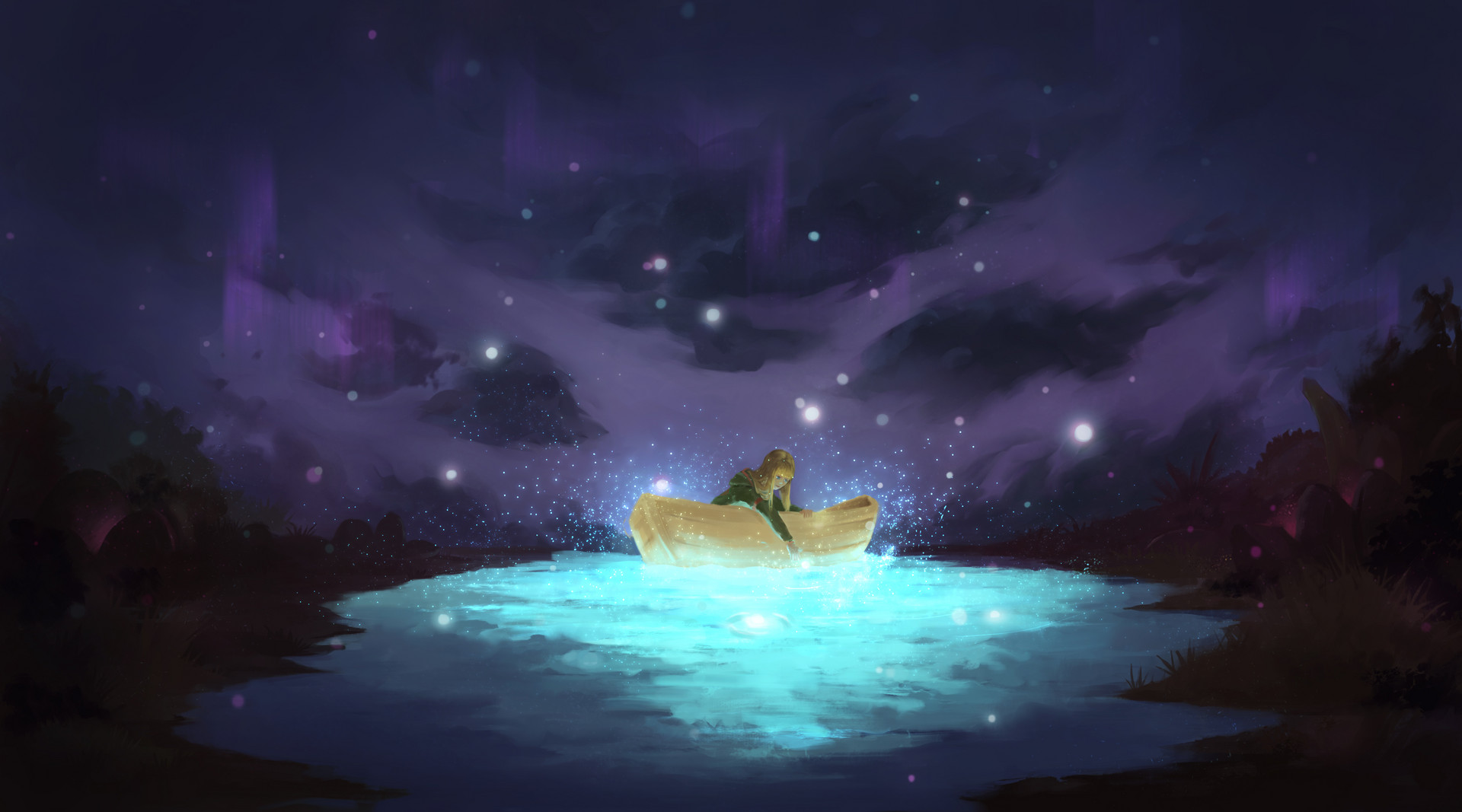 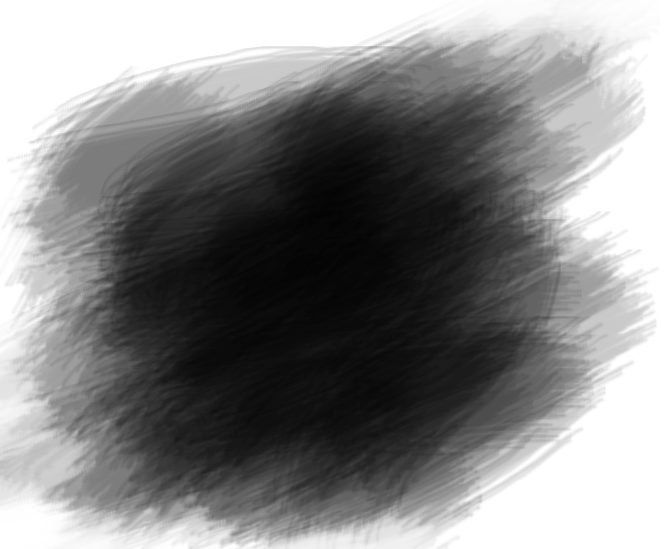 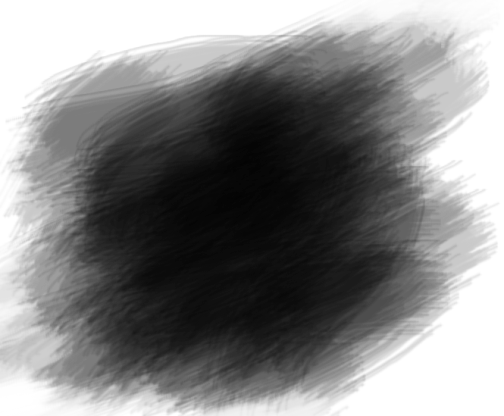 Hobbies
爱好
ài hào
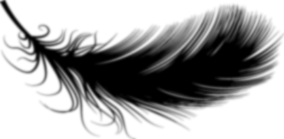 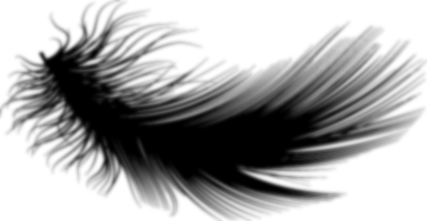 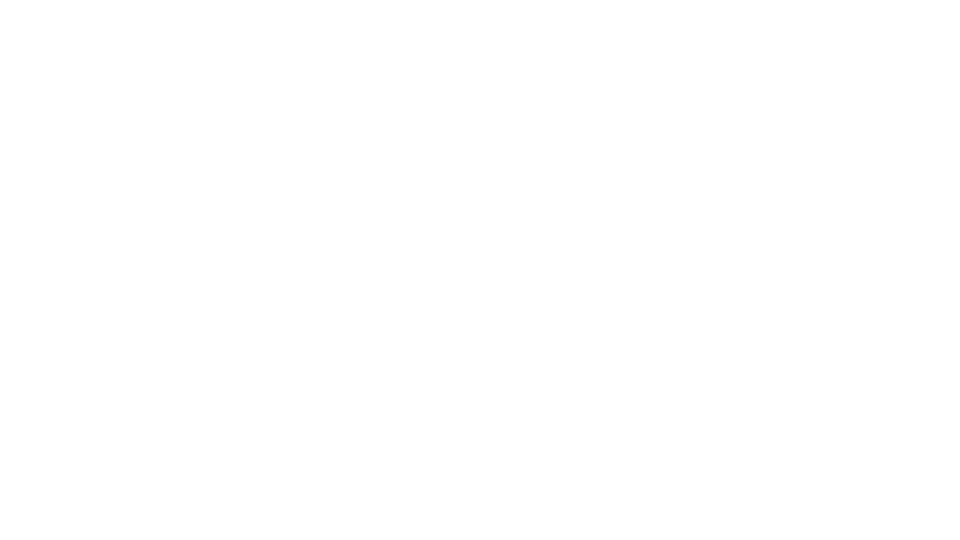 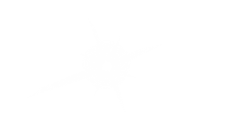 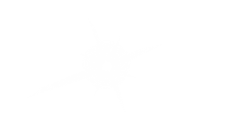 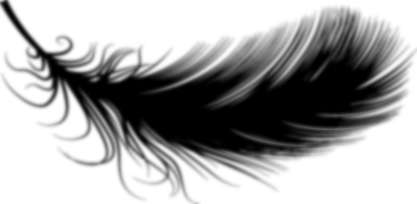 LI XINYU
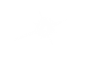 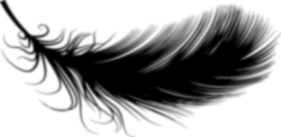 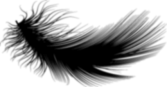 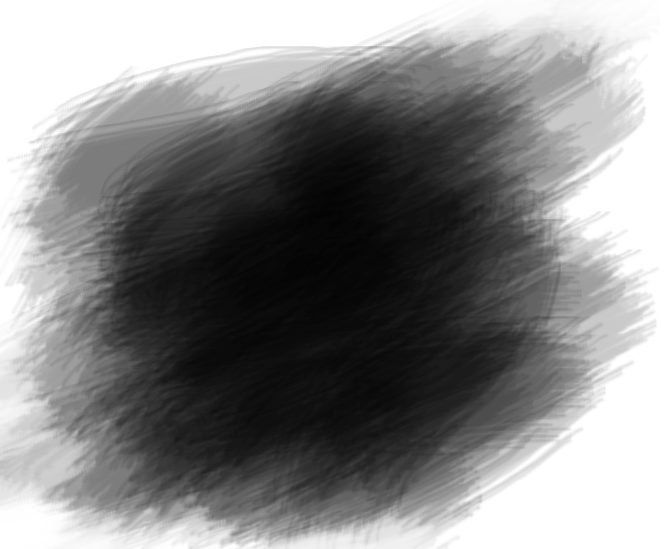 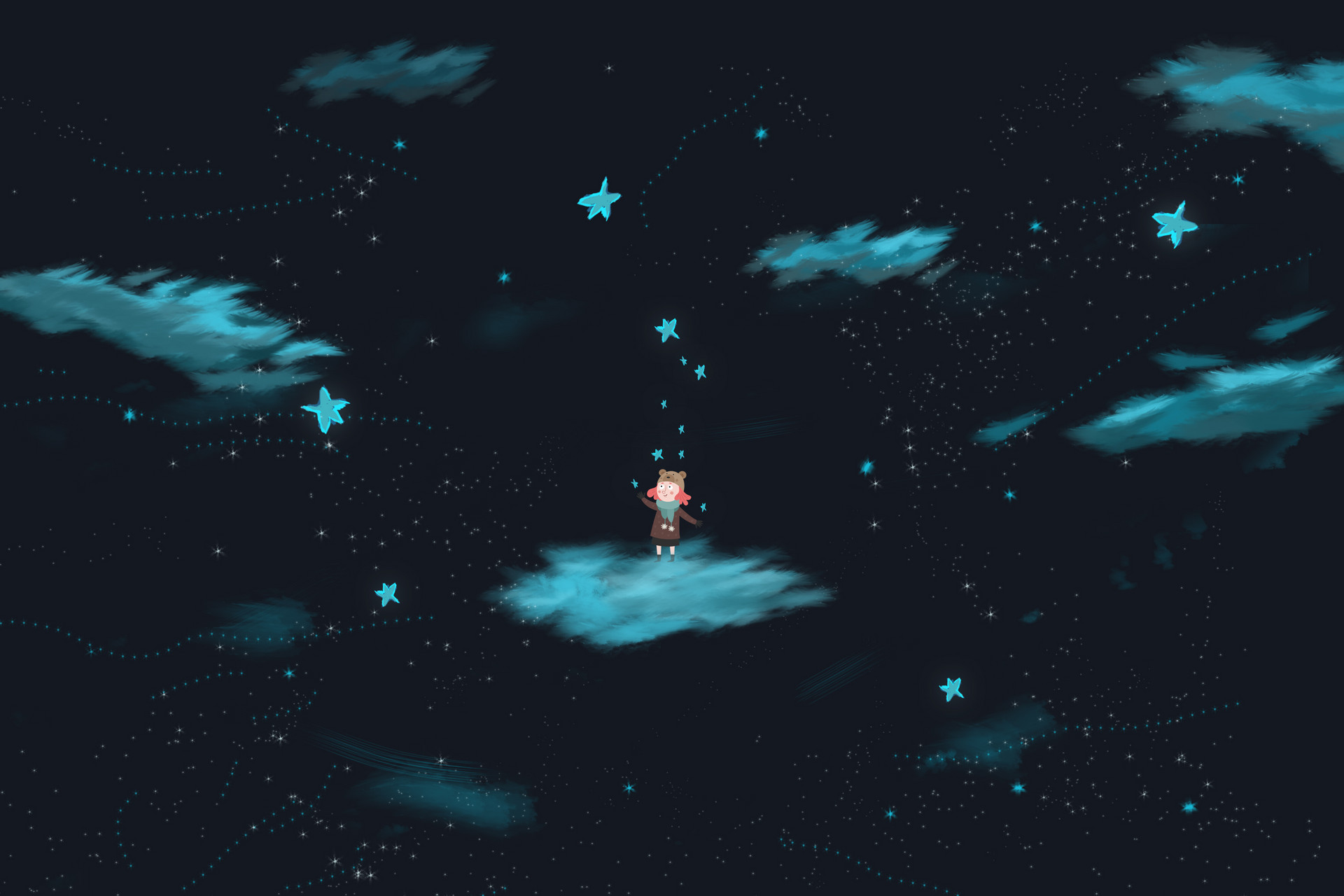 On October 29, we will review 1-5 lessons. On October 30, we will have a paper-based examination, which includes listening, reading pinyin to write Chinese characters, reorganizing sentences, translating English into Chinese, and reading comprehension. 20% of the final exam questions will be the same as those in this paper. Please don't be absent!!!
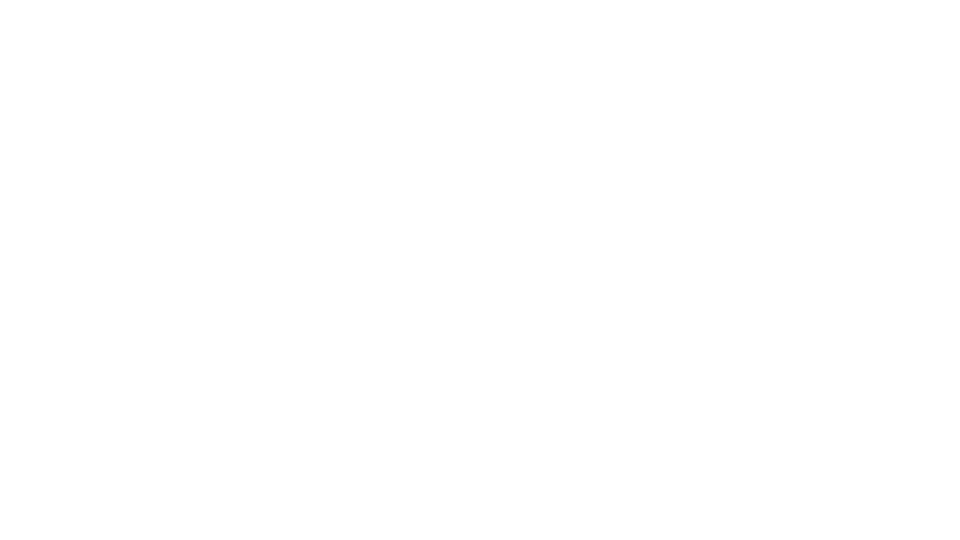 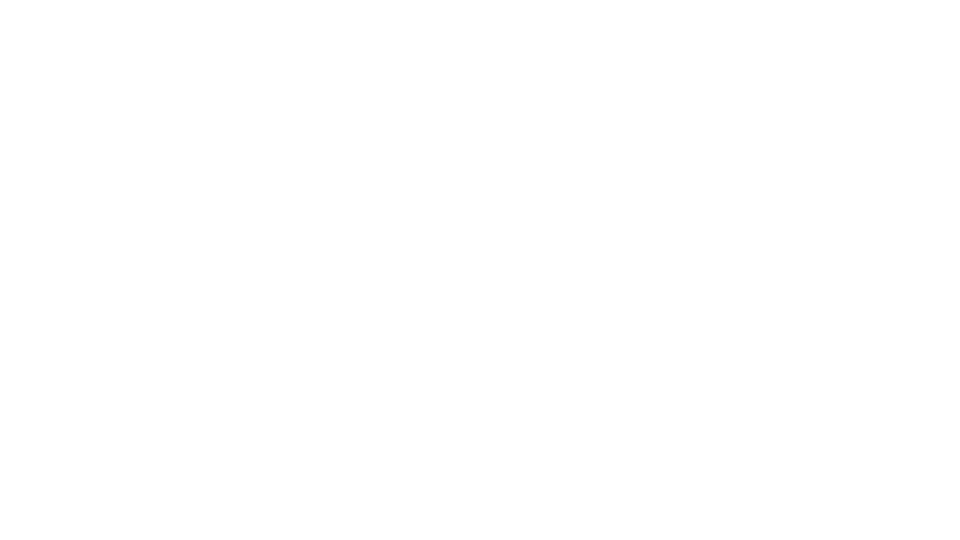 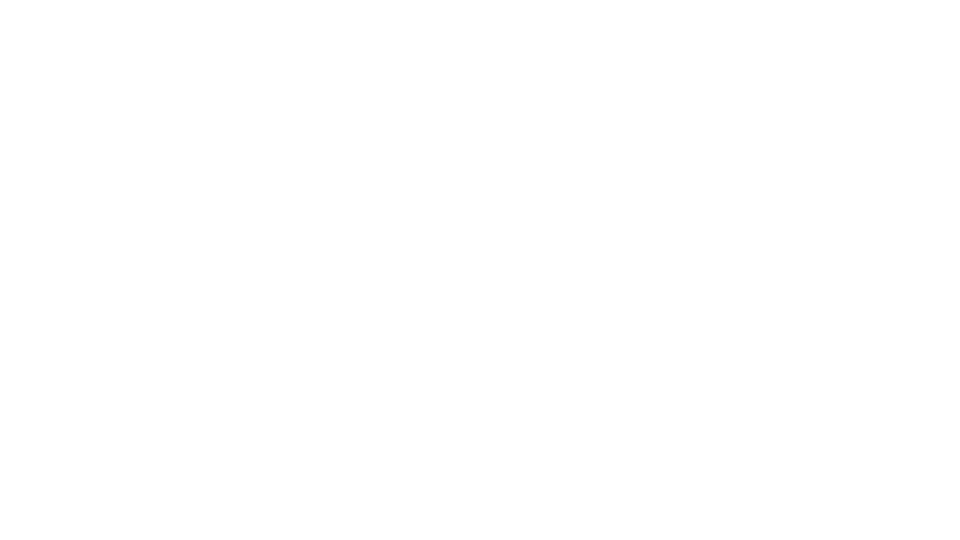 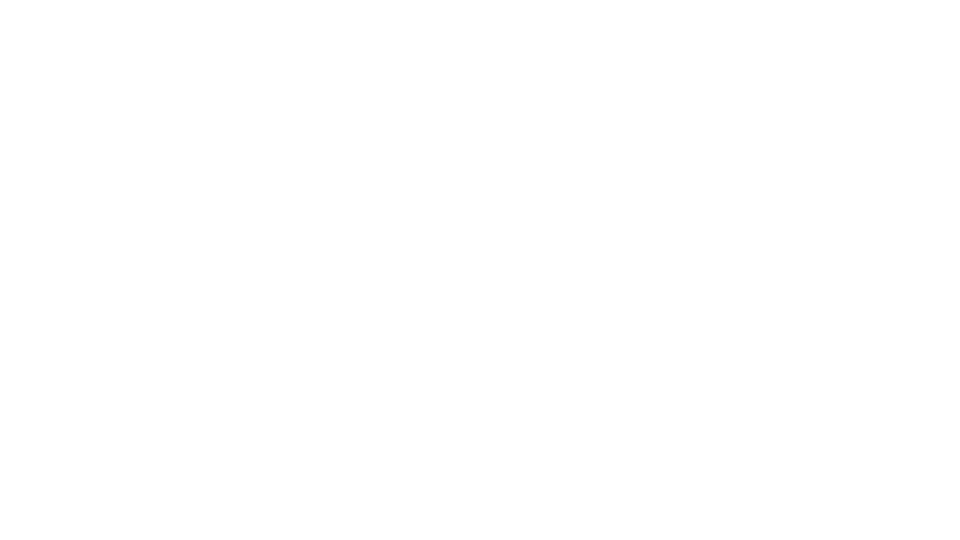 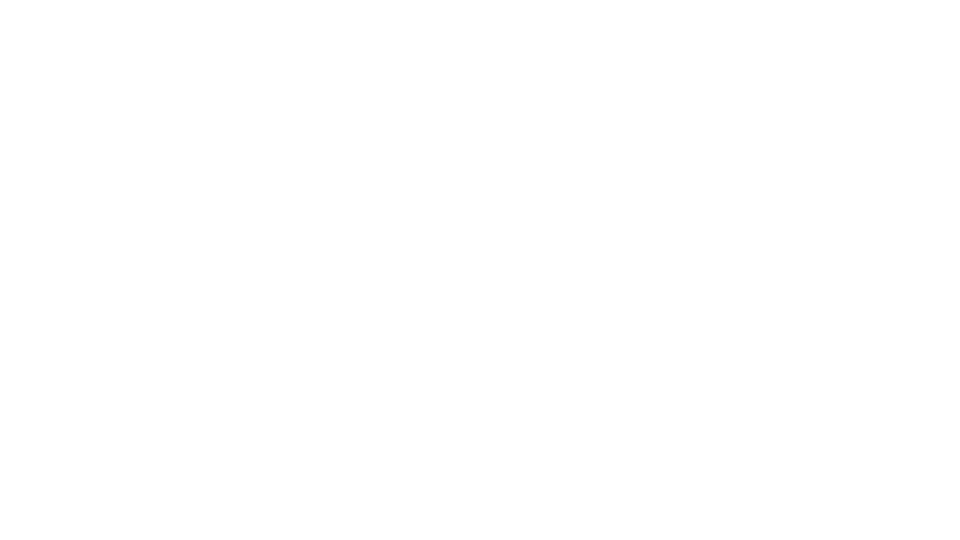 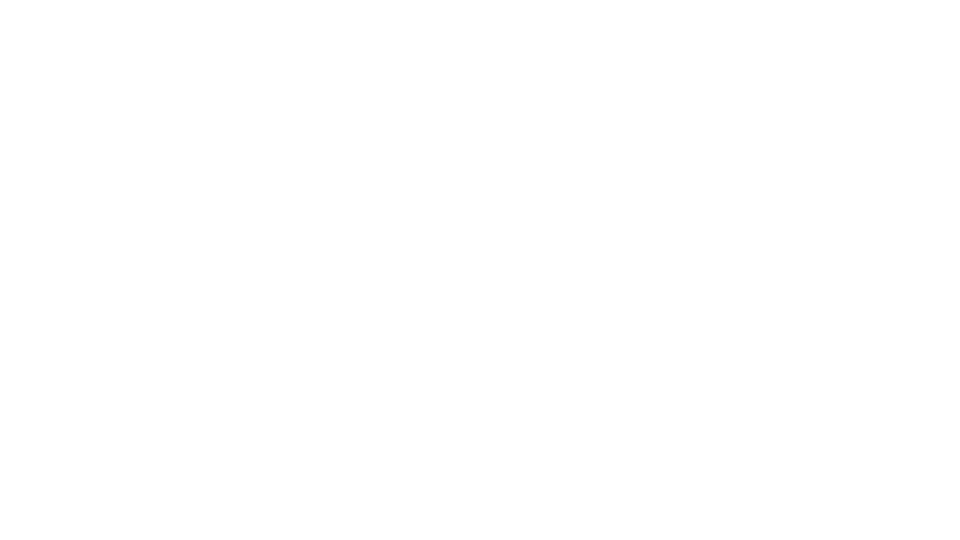 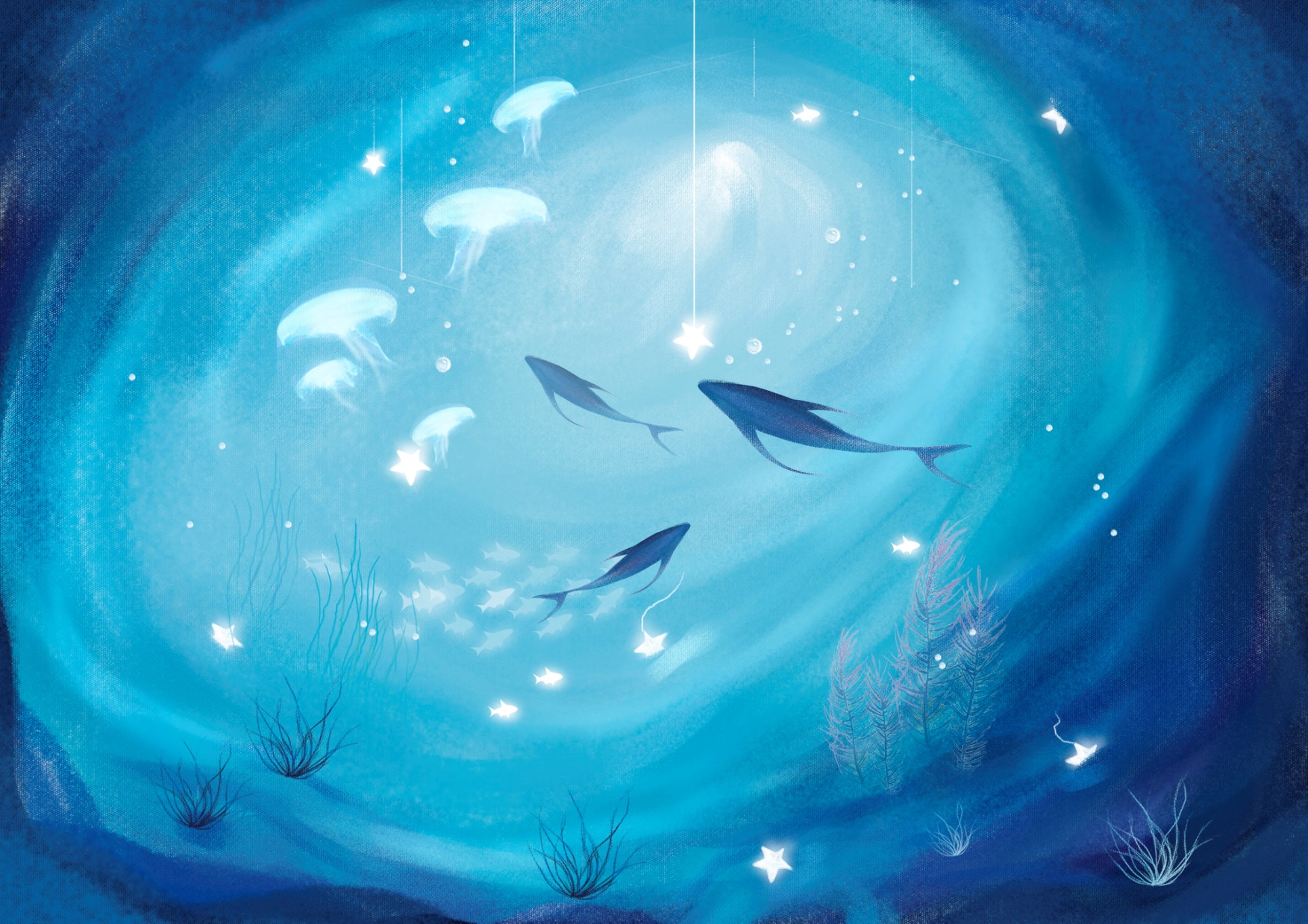 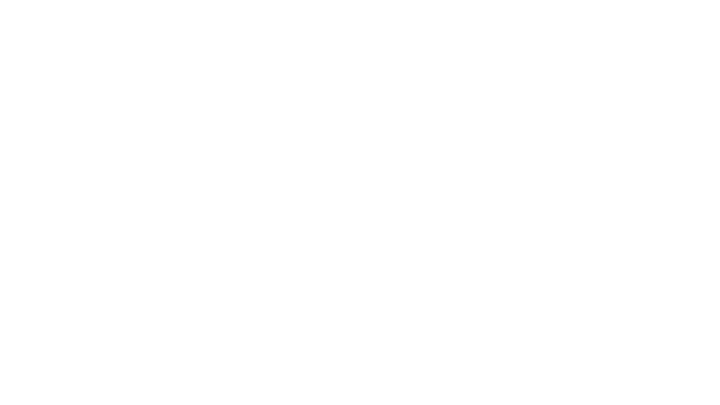 zhōu mò
周末
weekend
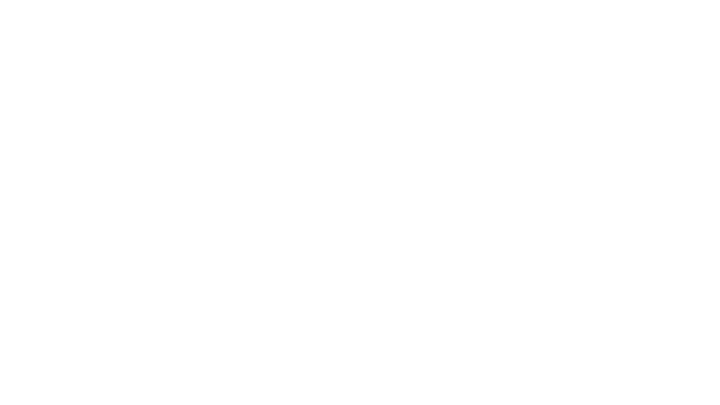 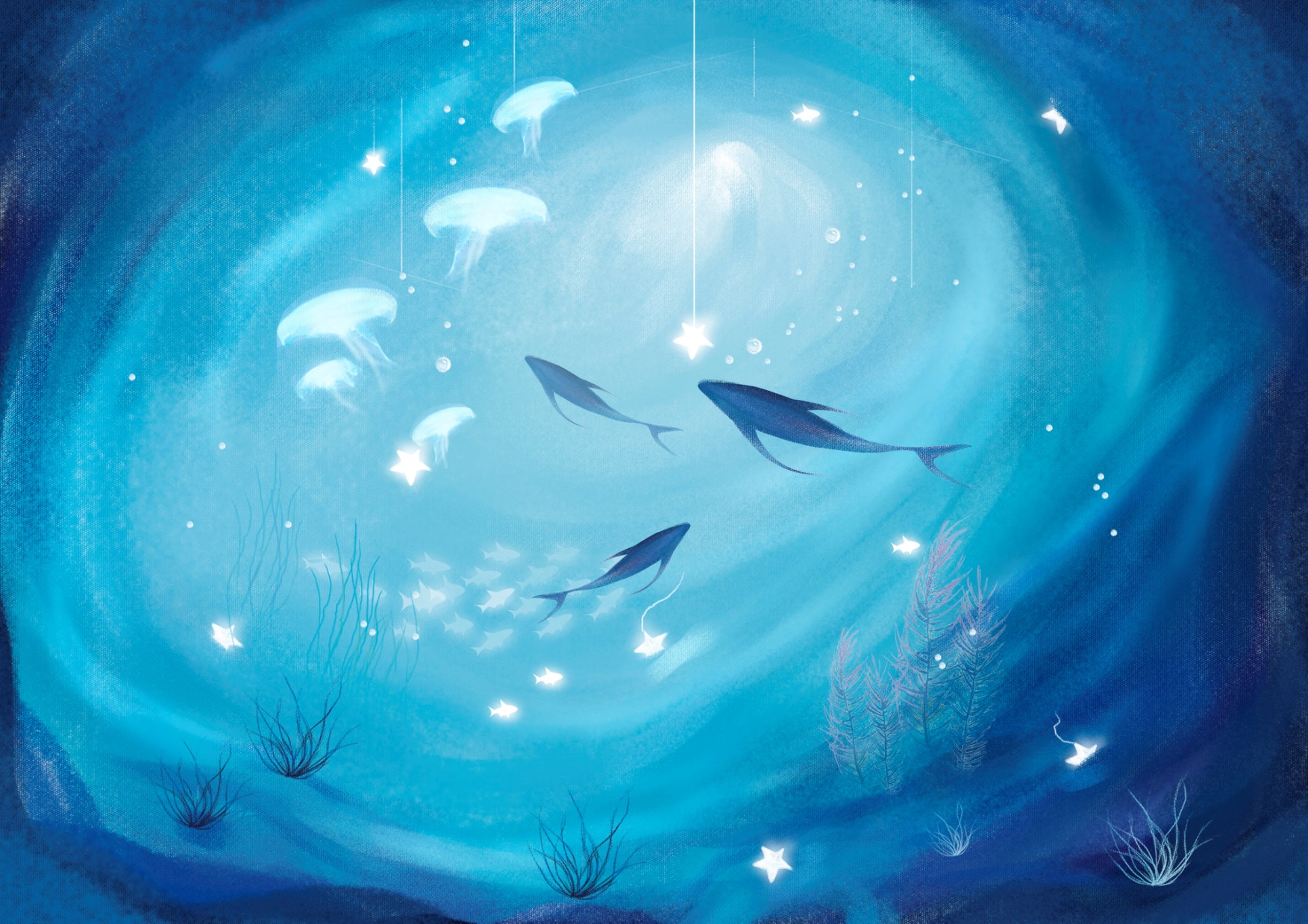 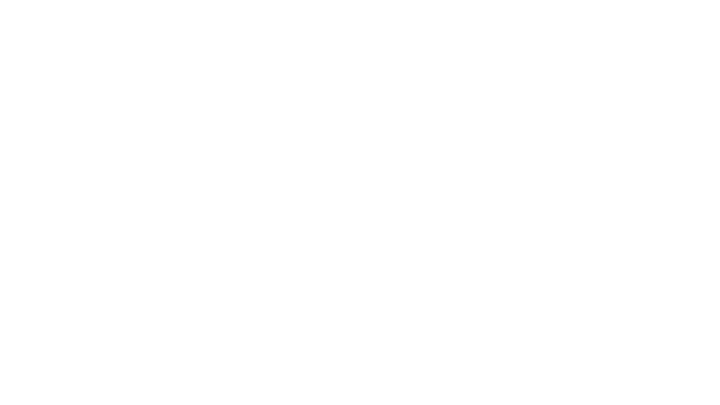 dǎ
打
dǎ   qiú
to hit
打球
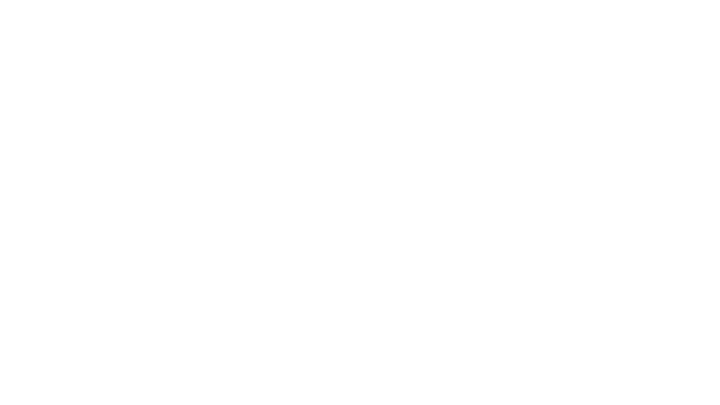 qiú
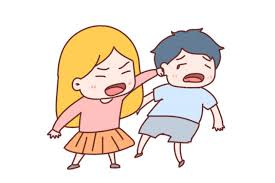 to play ball
球
ball
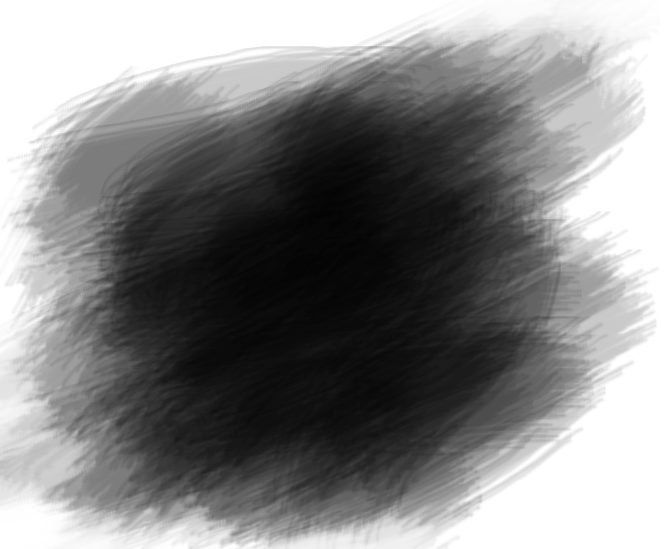 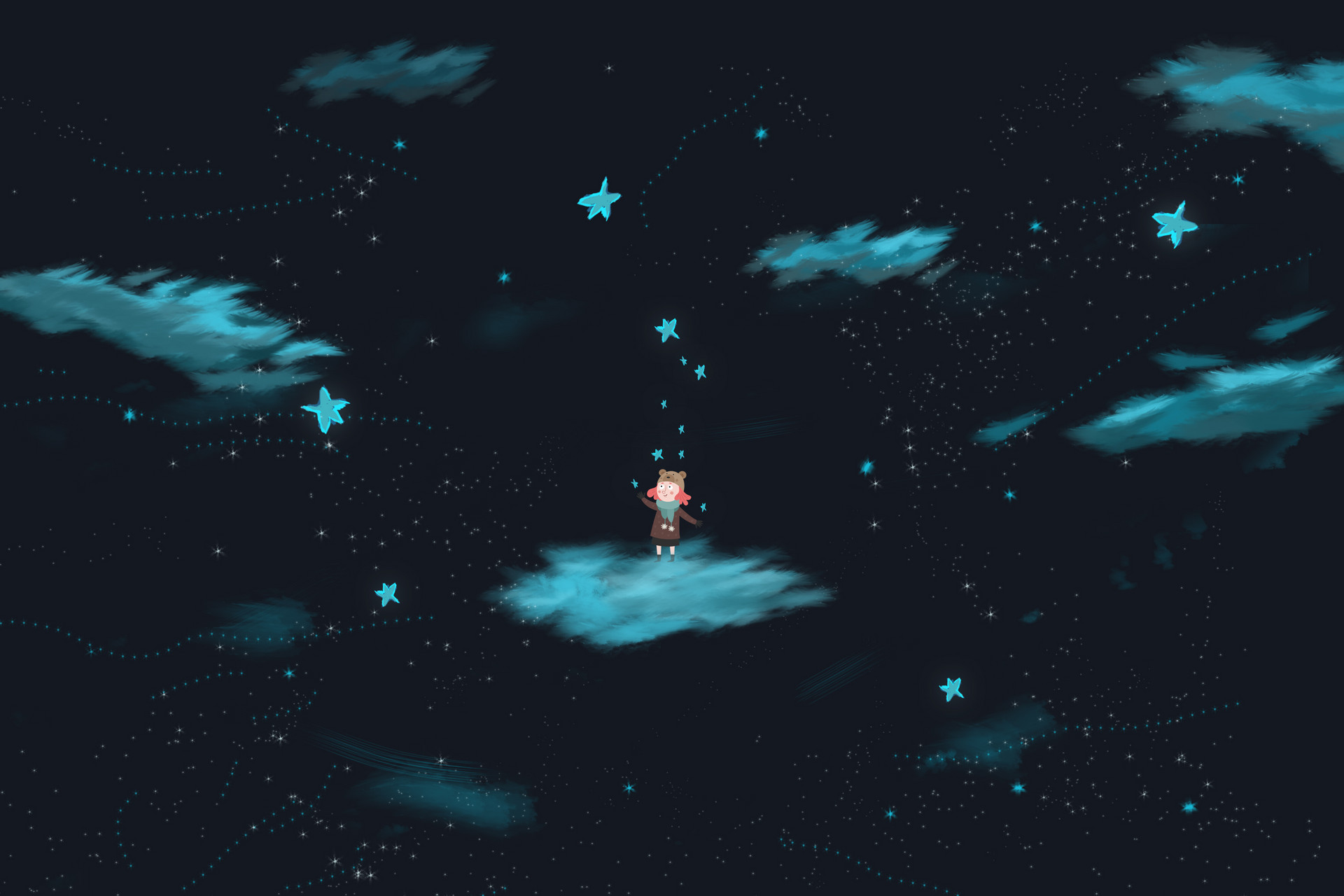 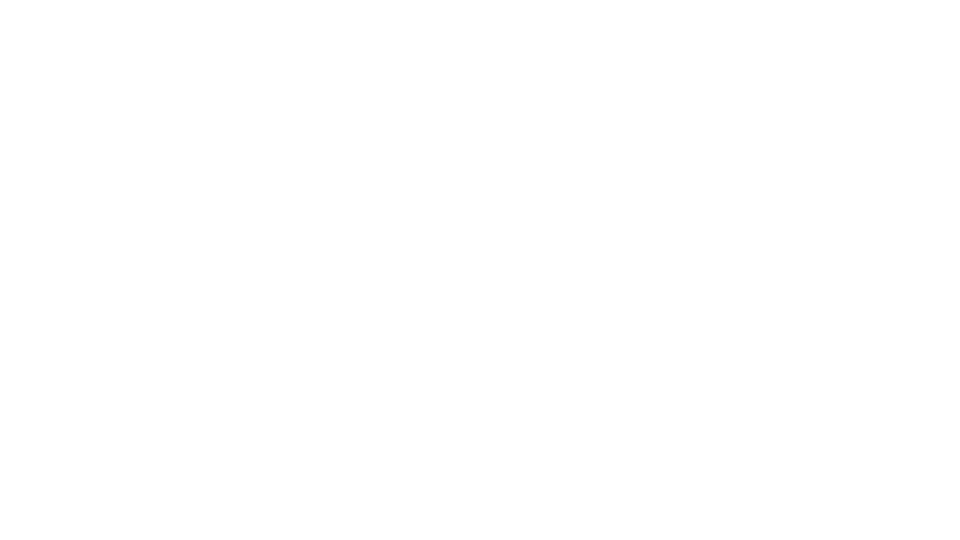 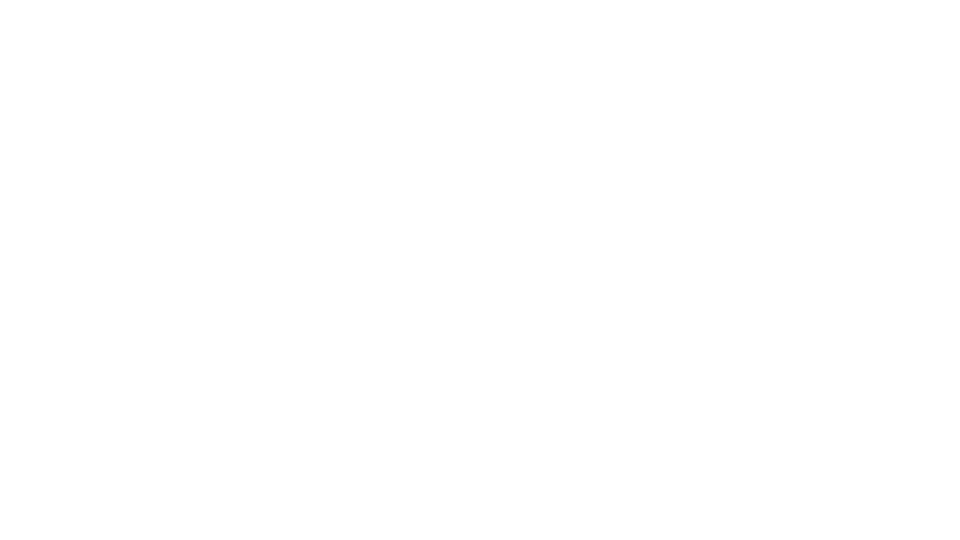 A：我喜欢打球，你呢？
        wǒ xǐ huan dǎ qiú,nǐ ne ？
        I like to play ball, How about you?
B：我也喜欢打球。
       wǒ yě xǐ huan dǎ qiú.
       I like to play ball, too.
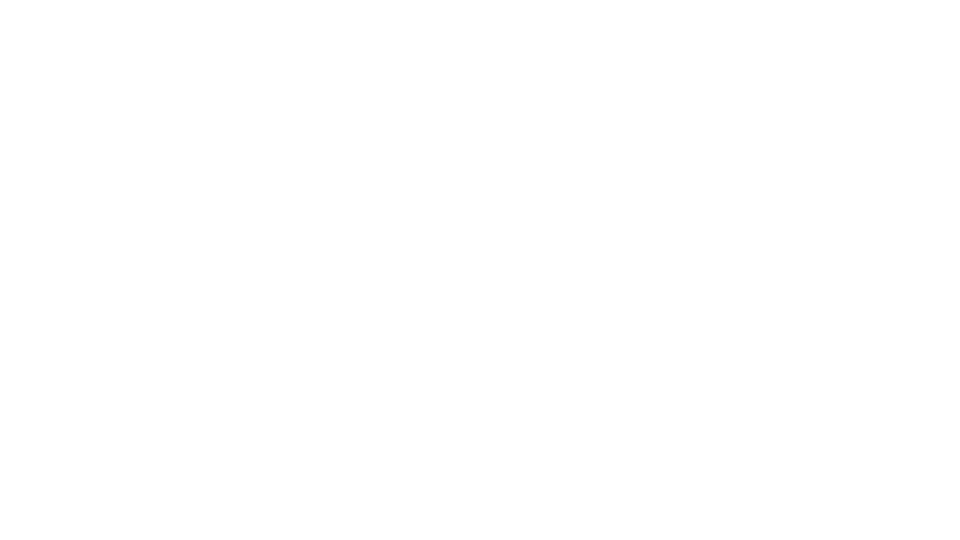 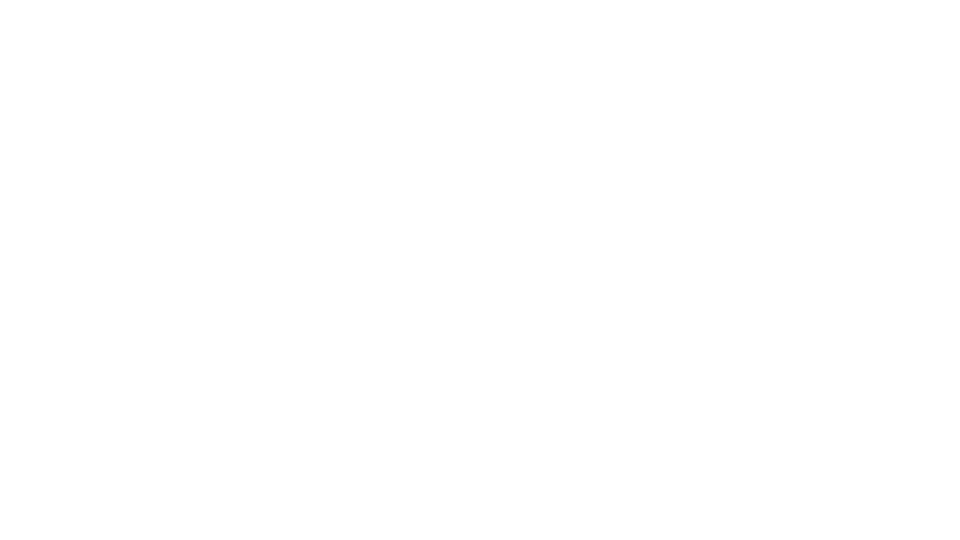 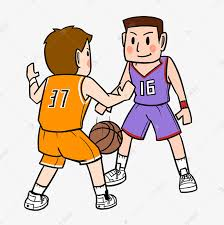 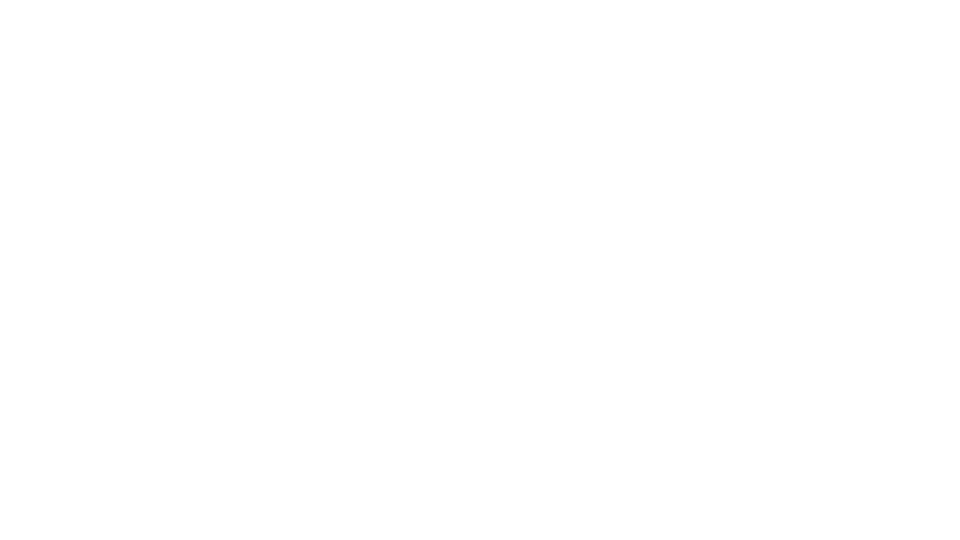 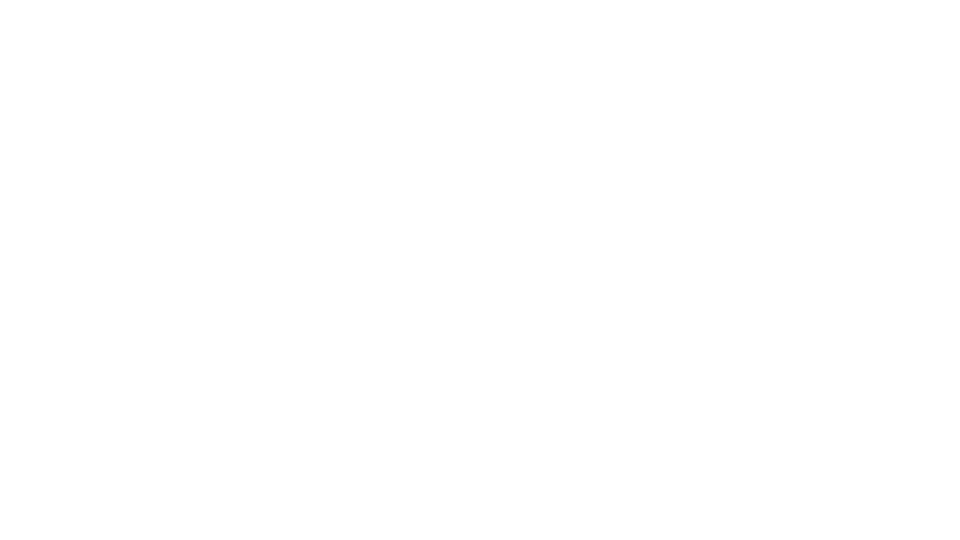 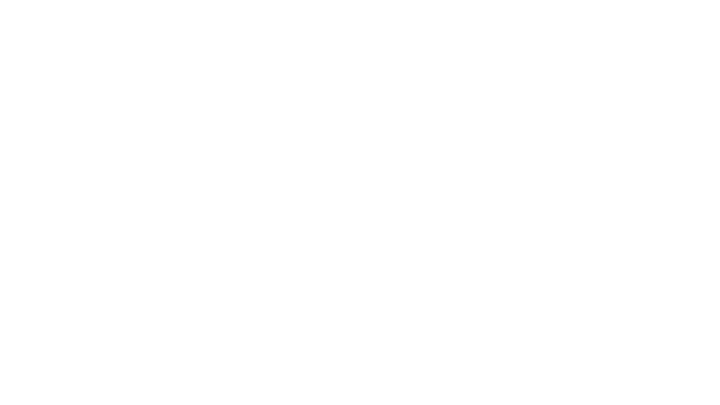 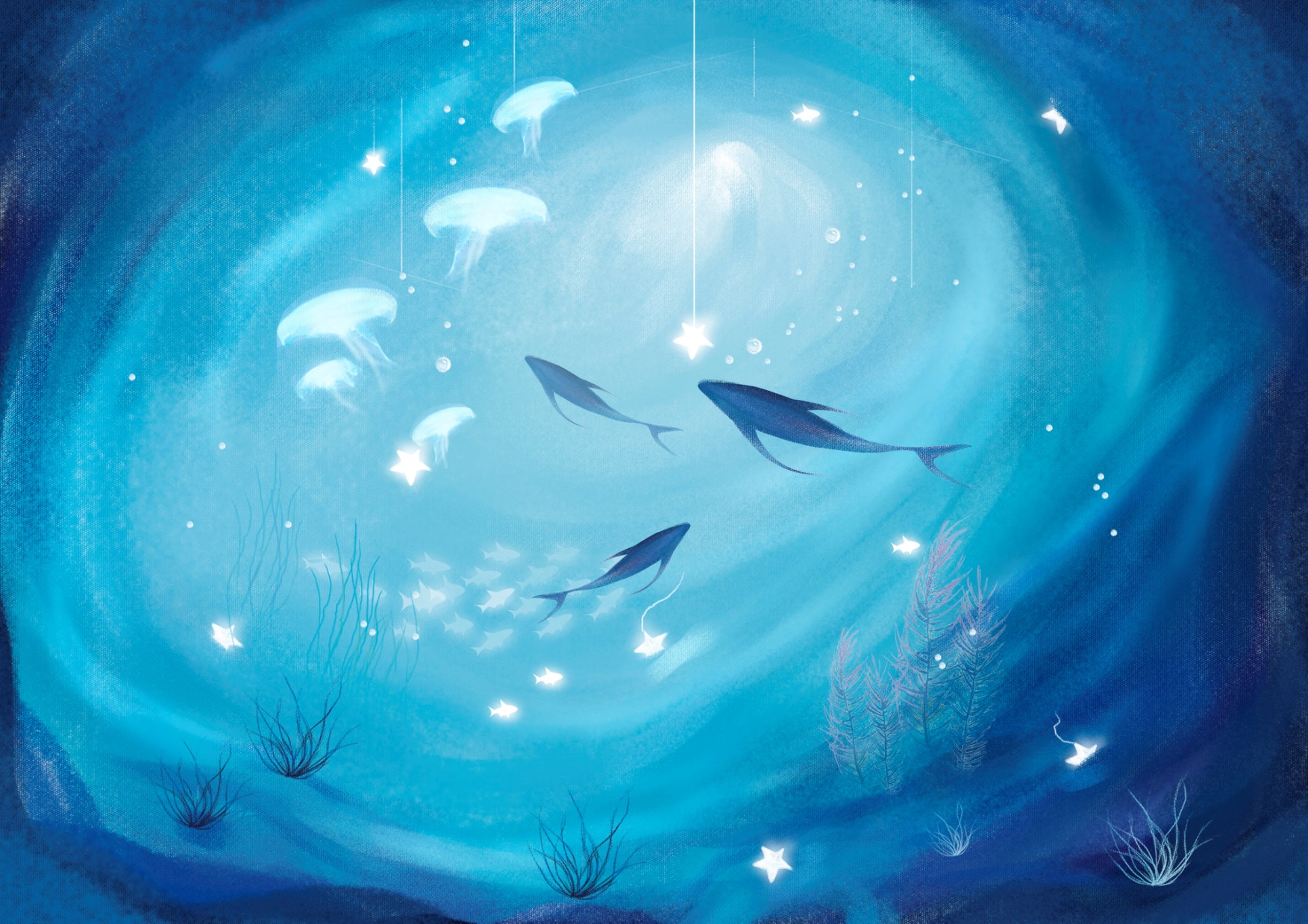 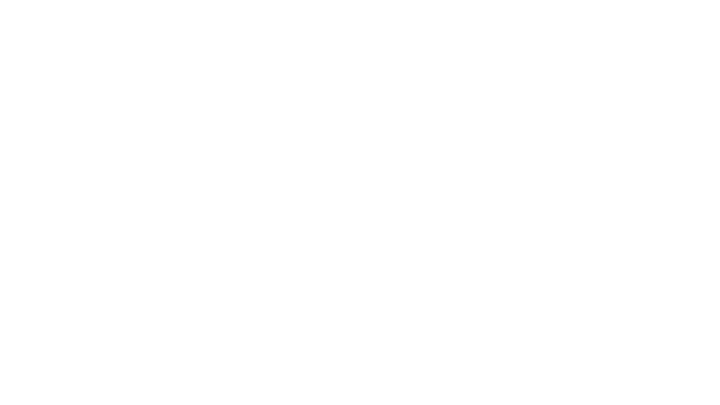 tiào
跳
tiào wǔ
to jump
跳舞
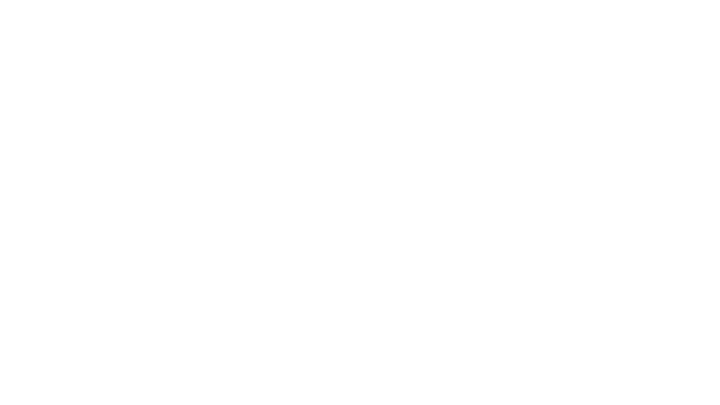 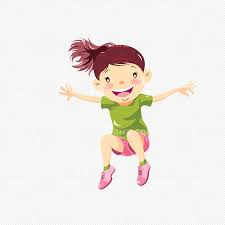 wǔ
to dance
舞
to dance
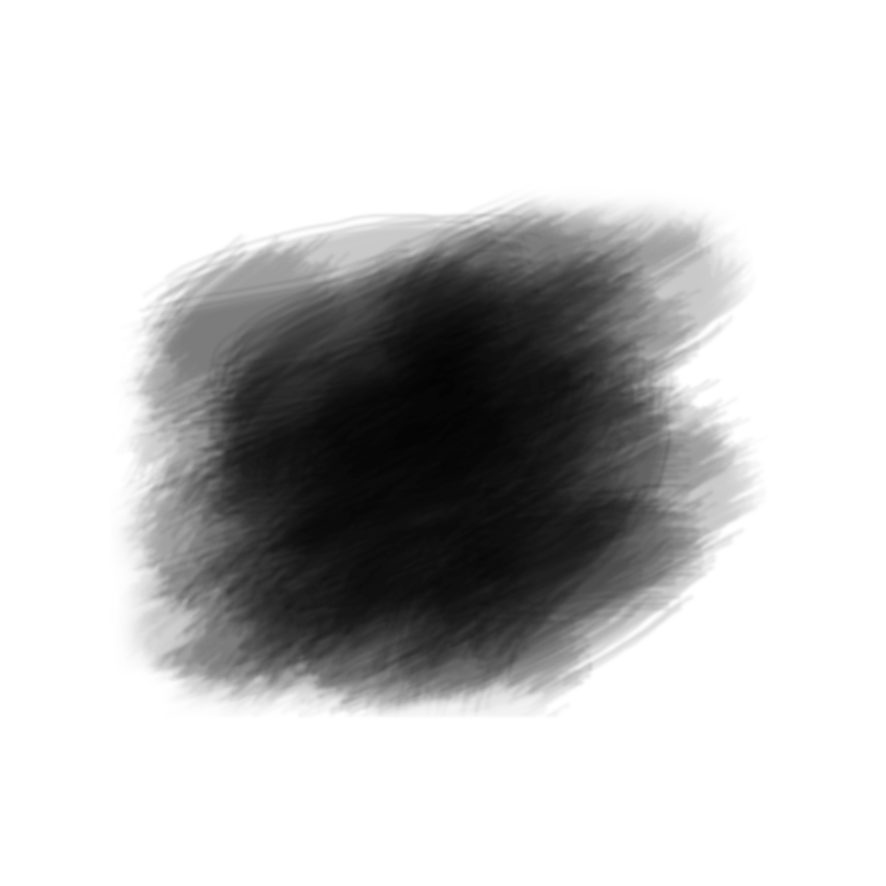 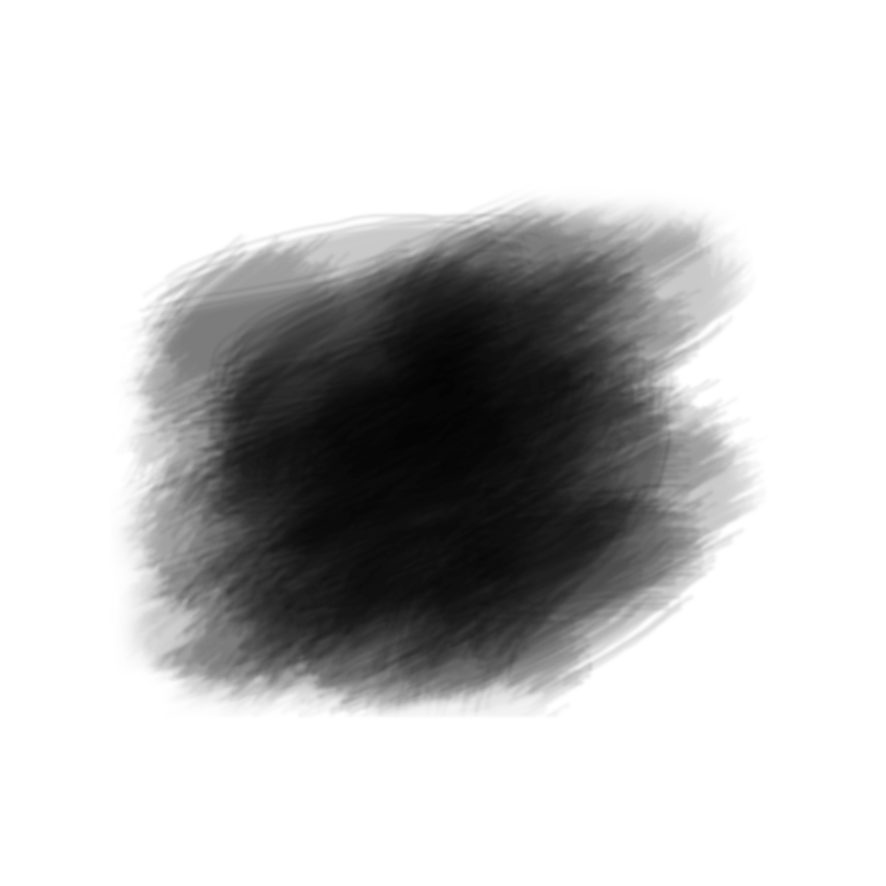 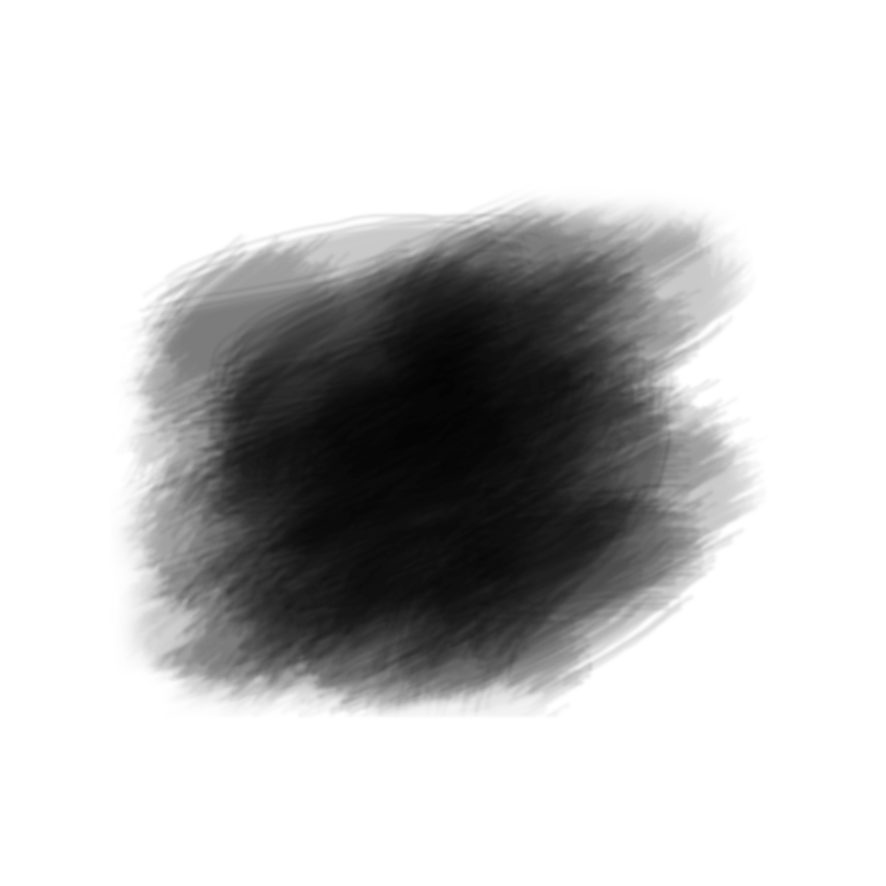 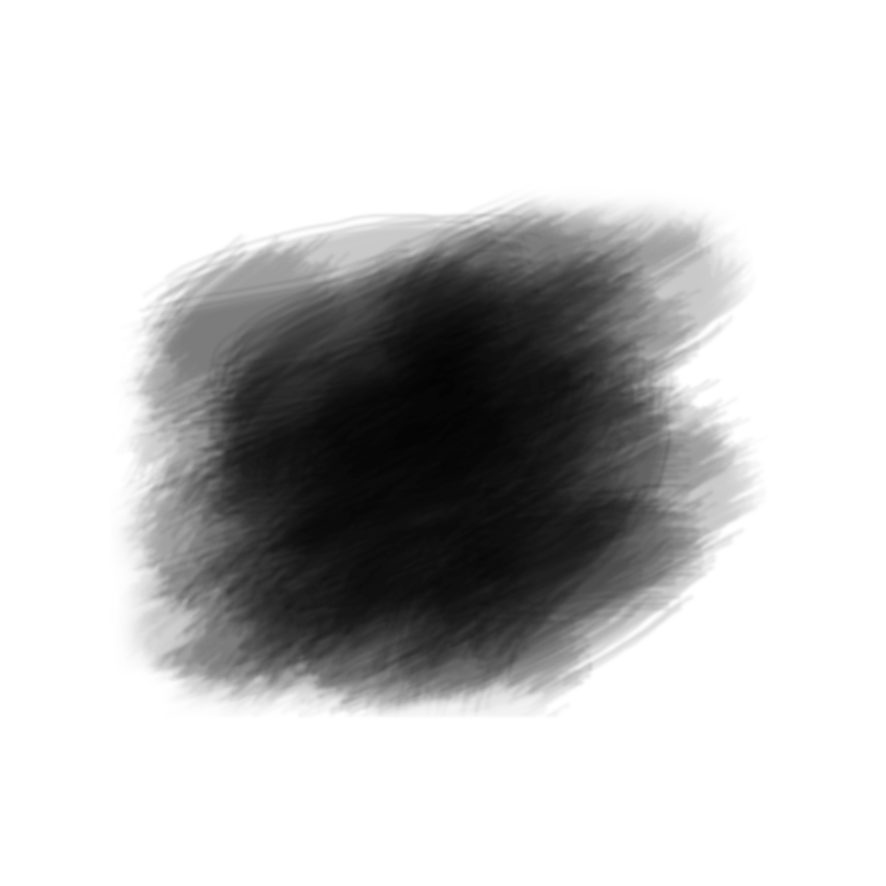 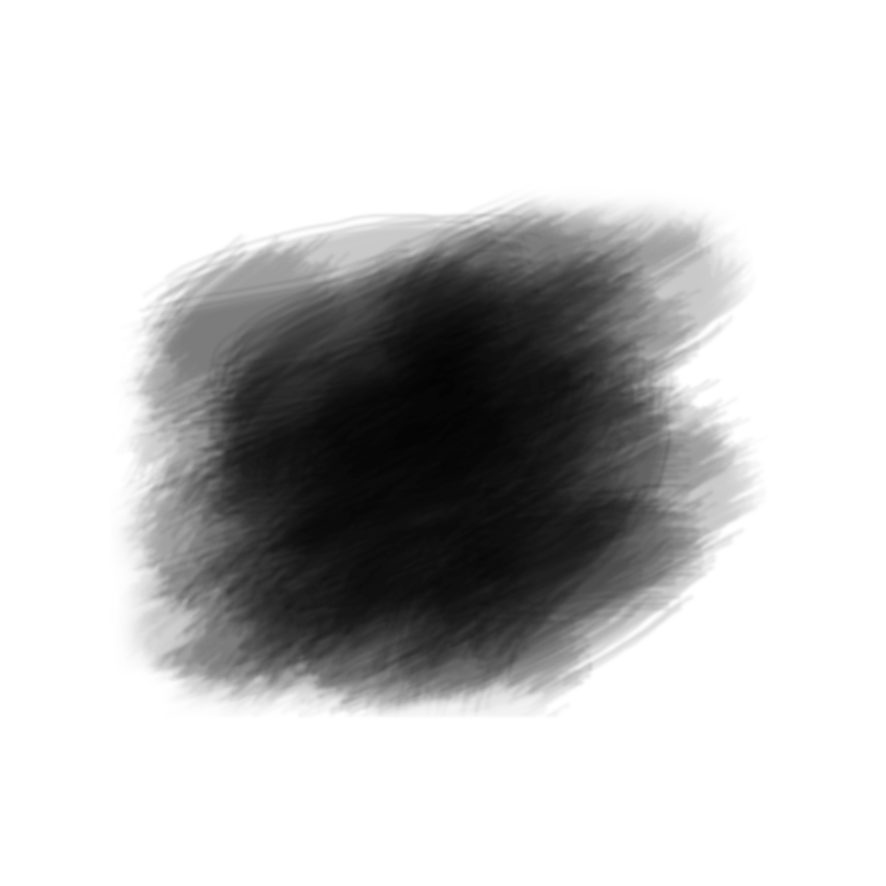 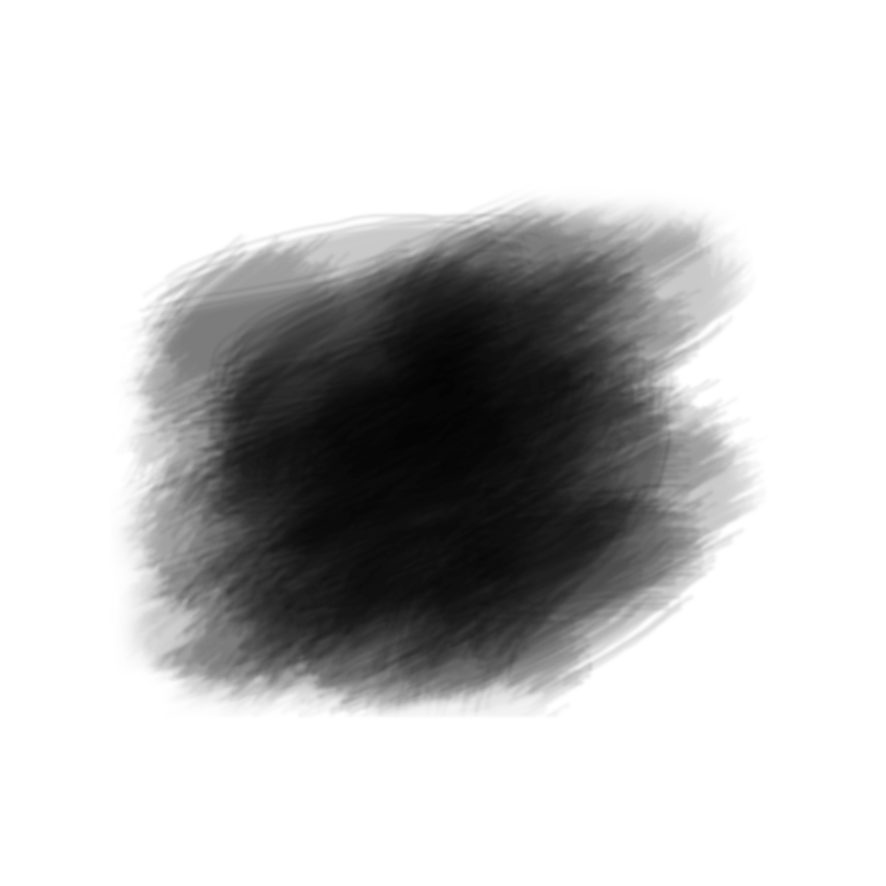 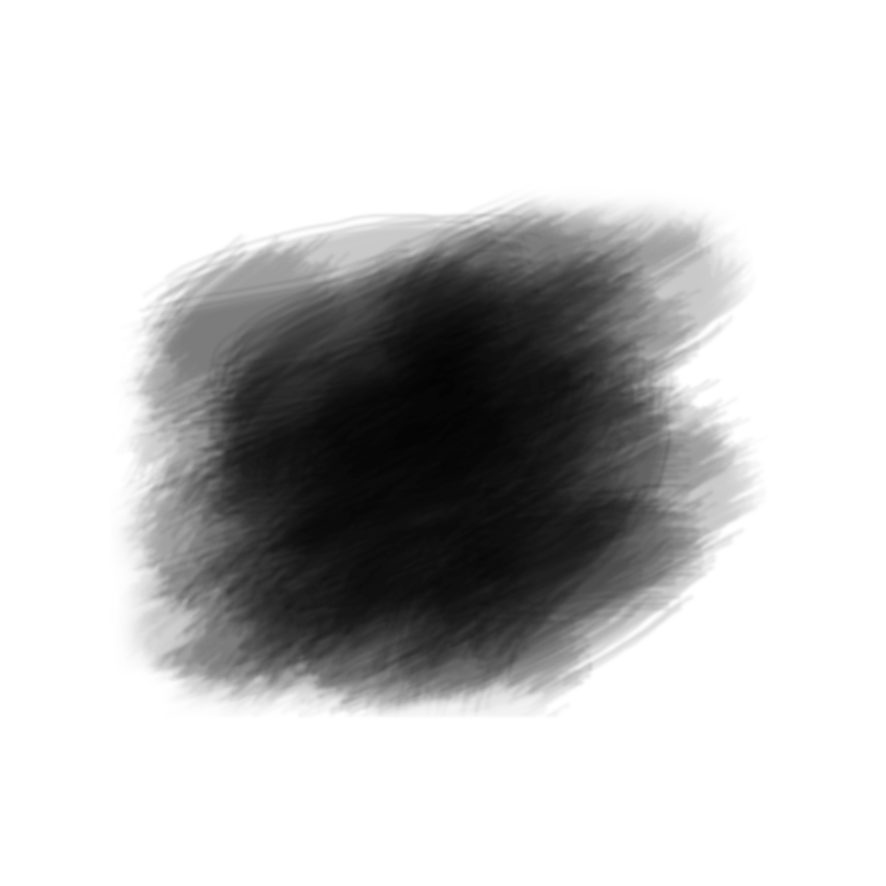 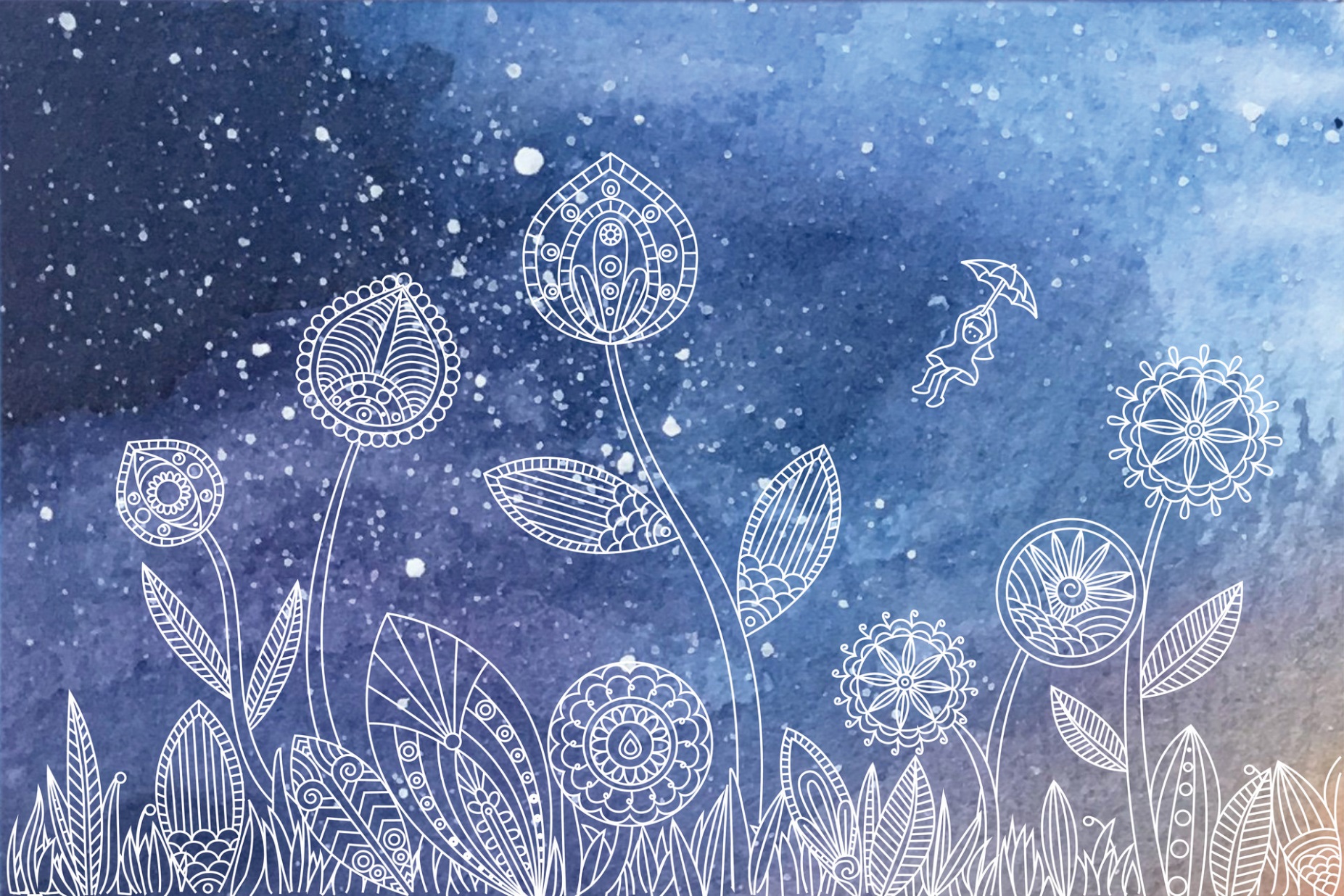 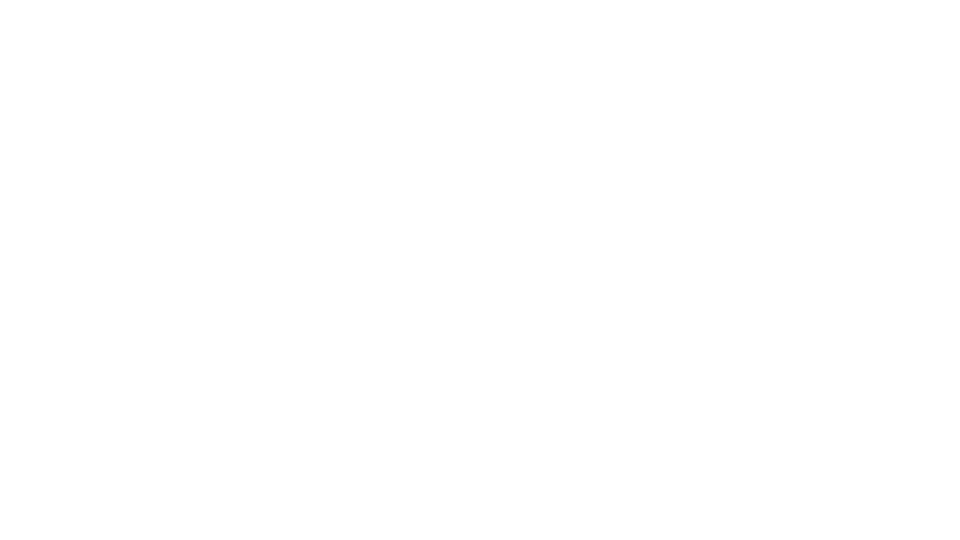 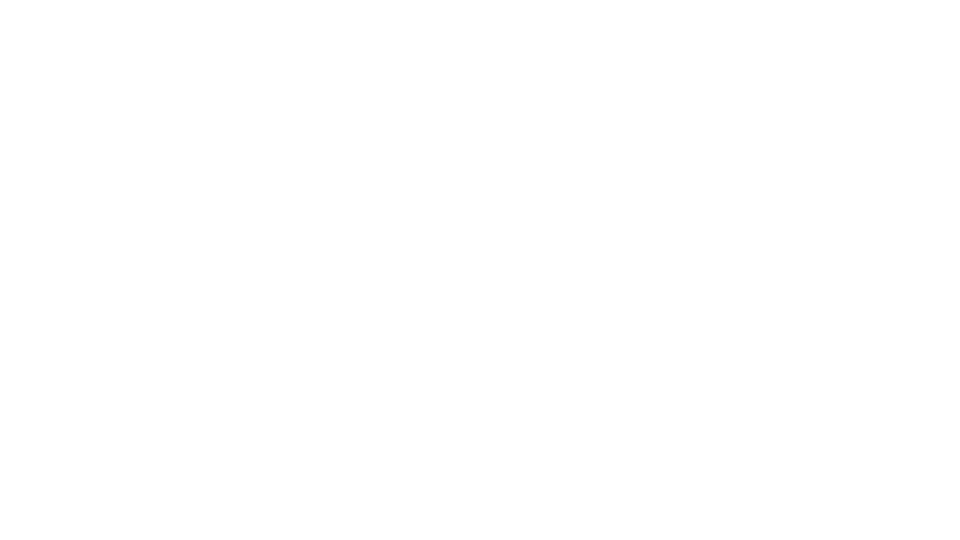 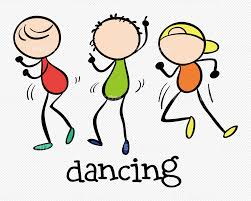 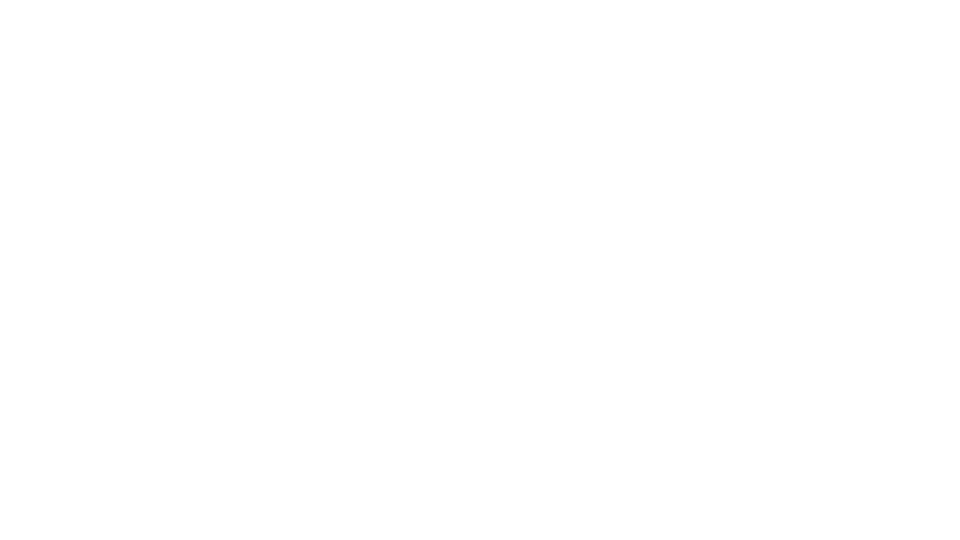 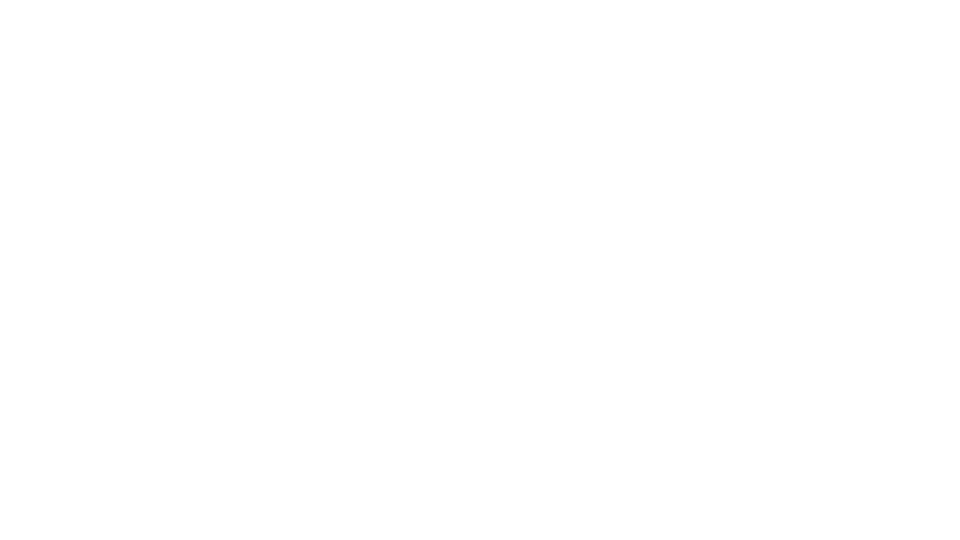 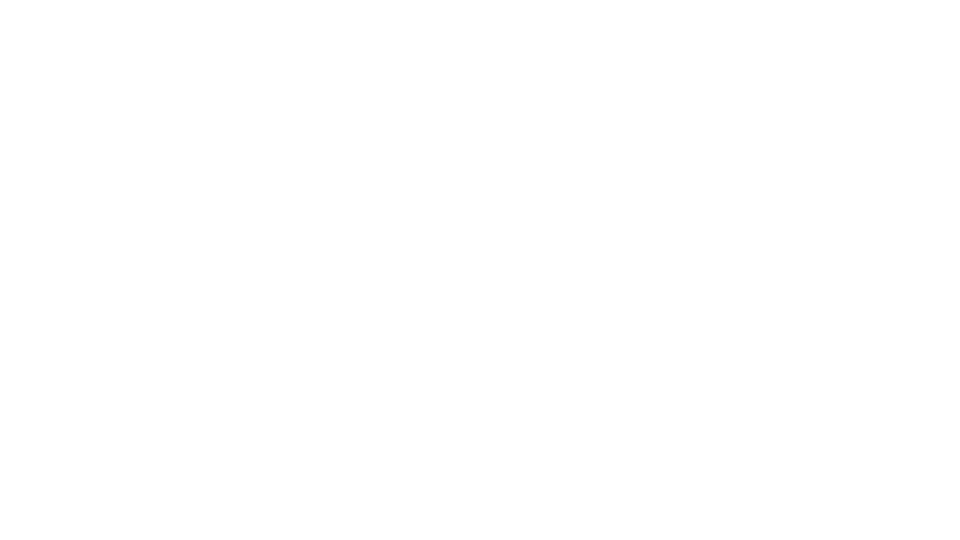 他们喜欢跳舞。
       tā men xǐ huan tiào wǔ.
       They like to dance
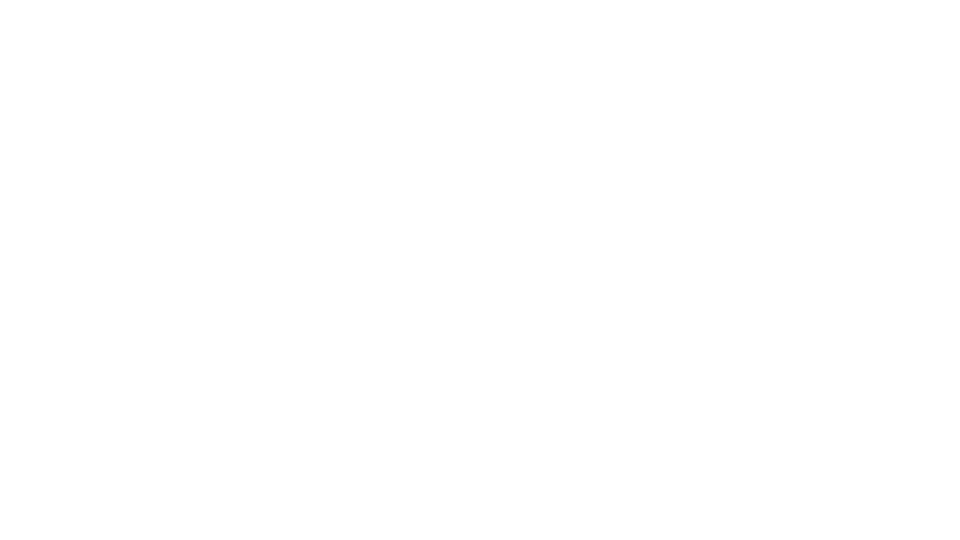 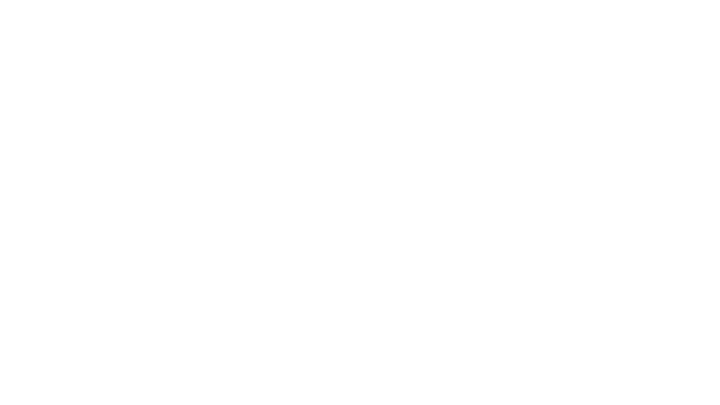 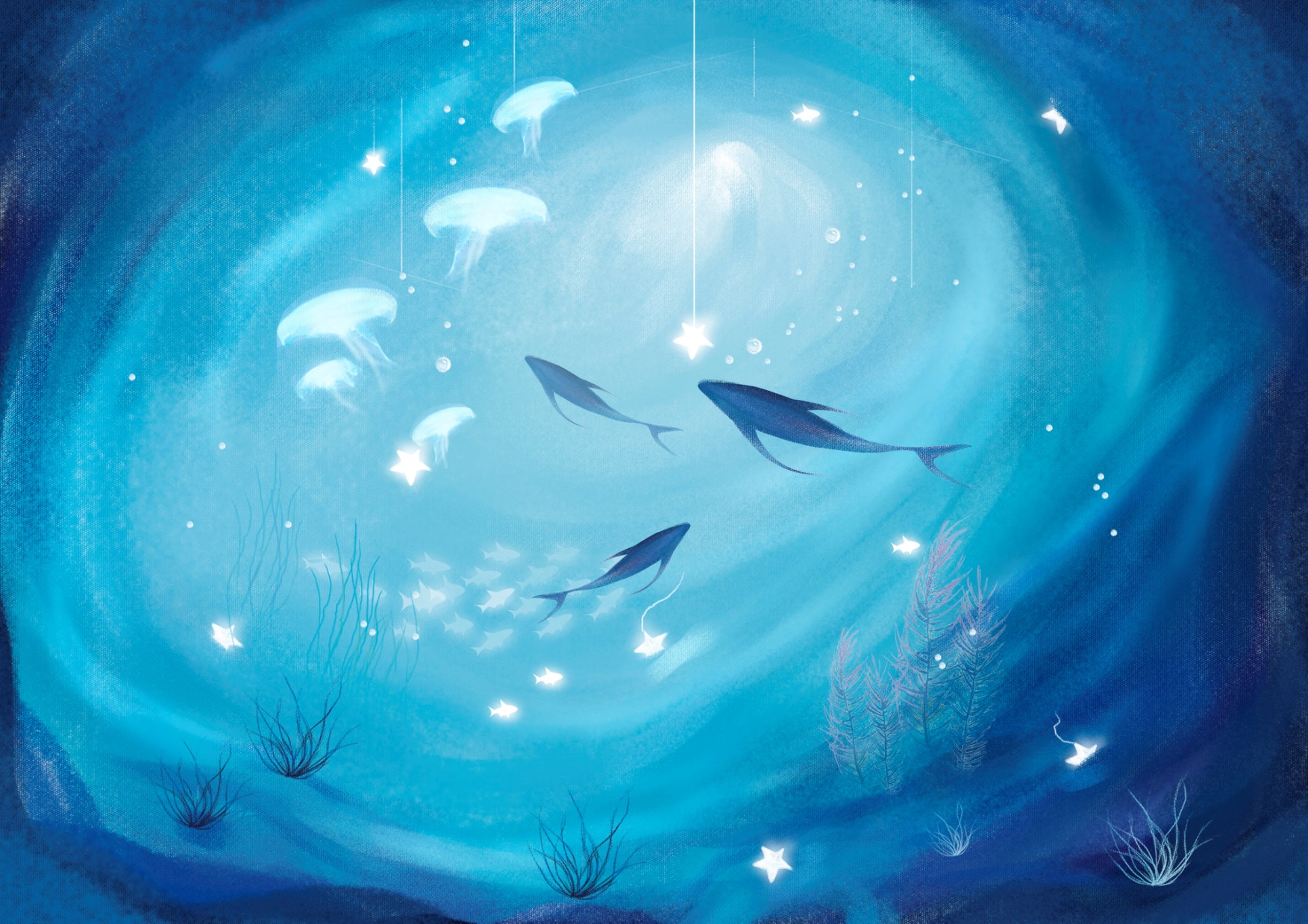 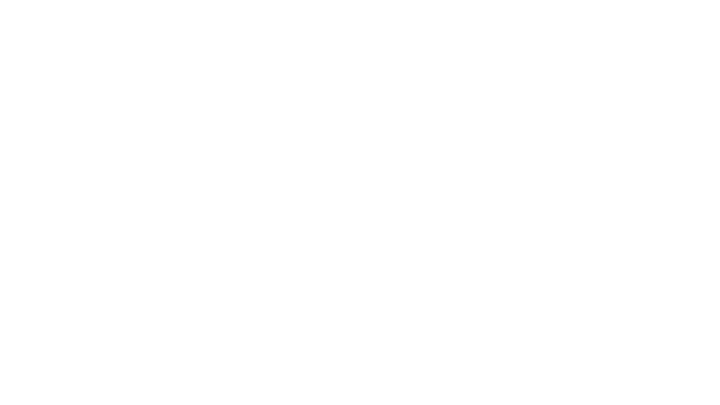 chàng
唱
chàng gē(r)
to sleep
唱歌(儿)
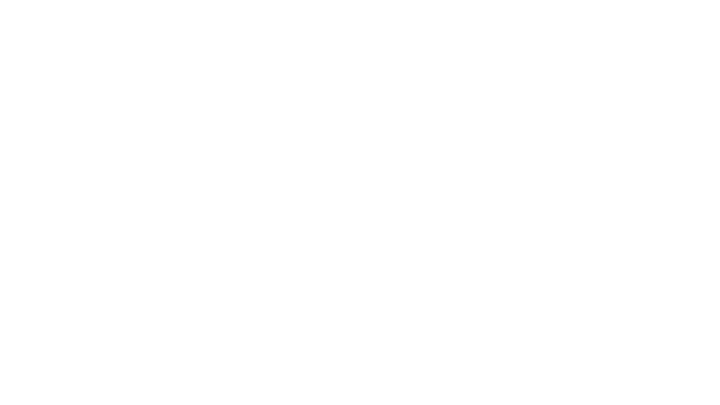 gē
to sing (a song)
歌
song
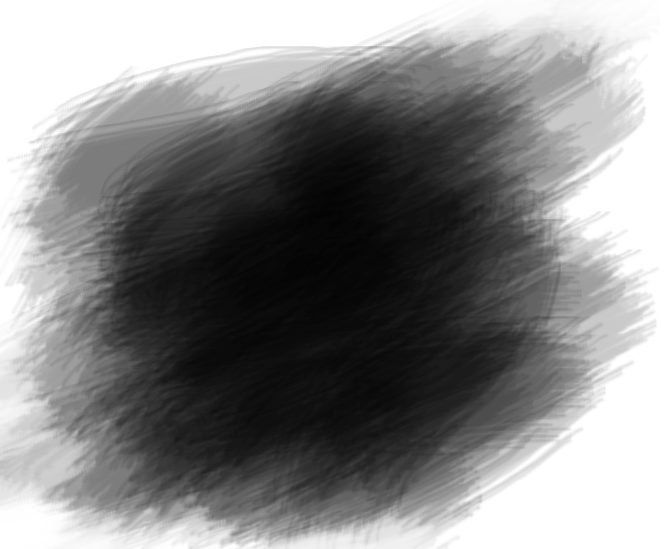 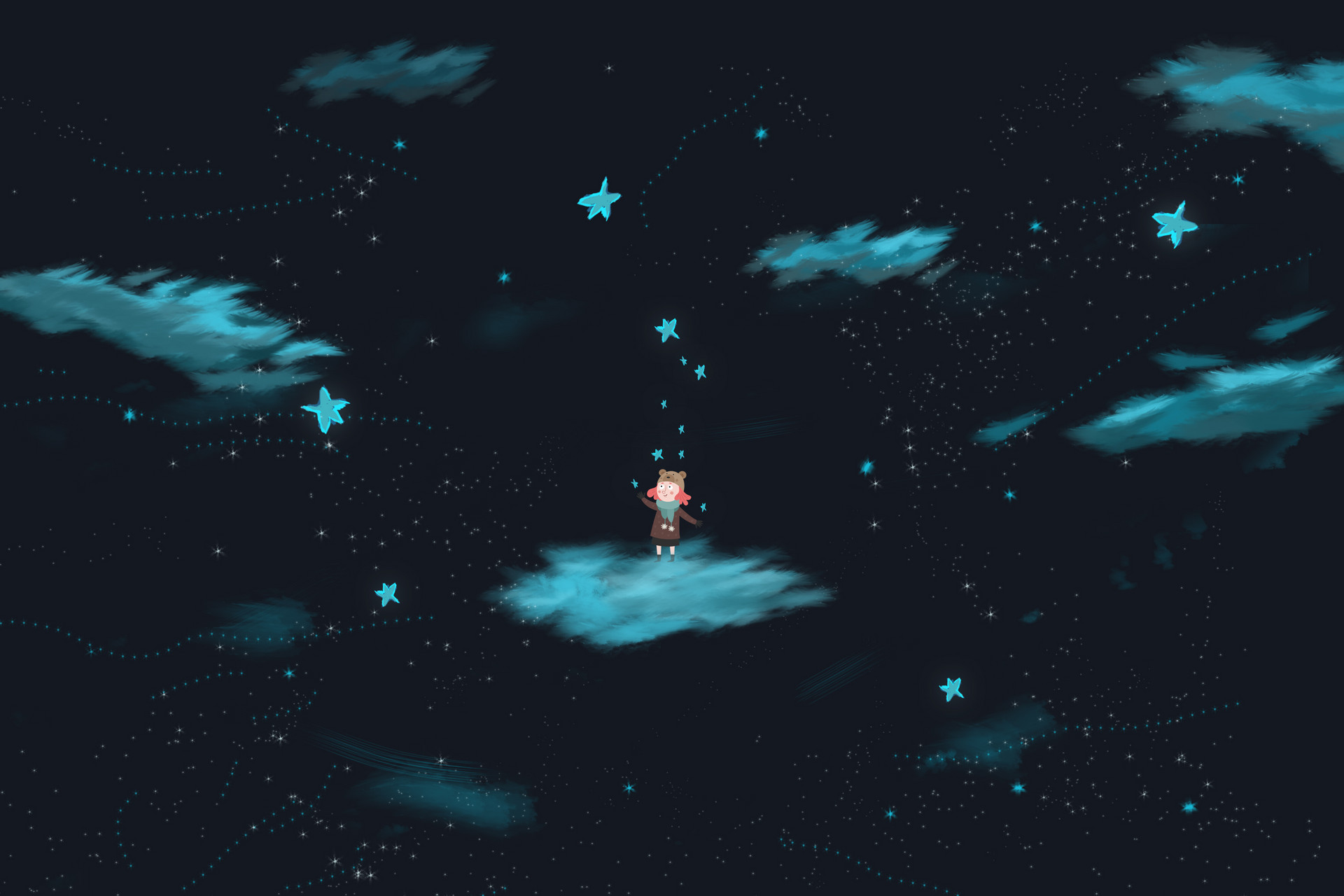 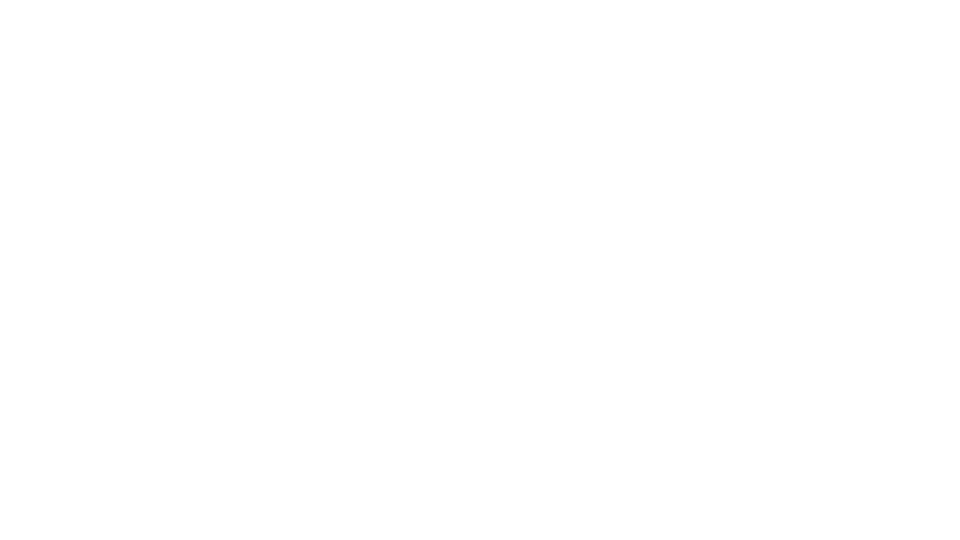 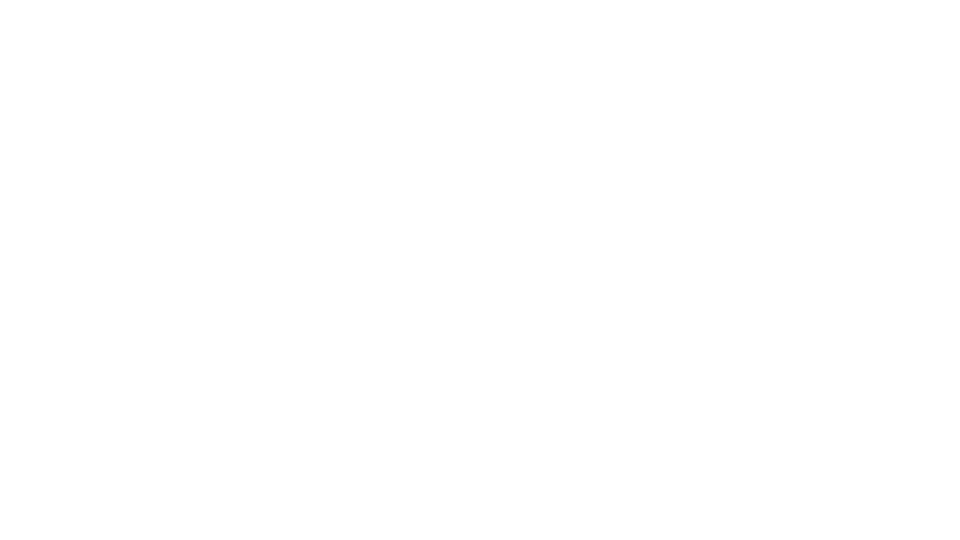 A：你喜欢不喜欢唱歌(儿)？
        nǐ xǐ huan bù xǐ huan chàng gē(ér)？
        Do you like to sing?
B：我不喜欢唱歌(儿)。
       wǒ bù xǐ huan chàng gē(ér). 
       I don`t like to sing.
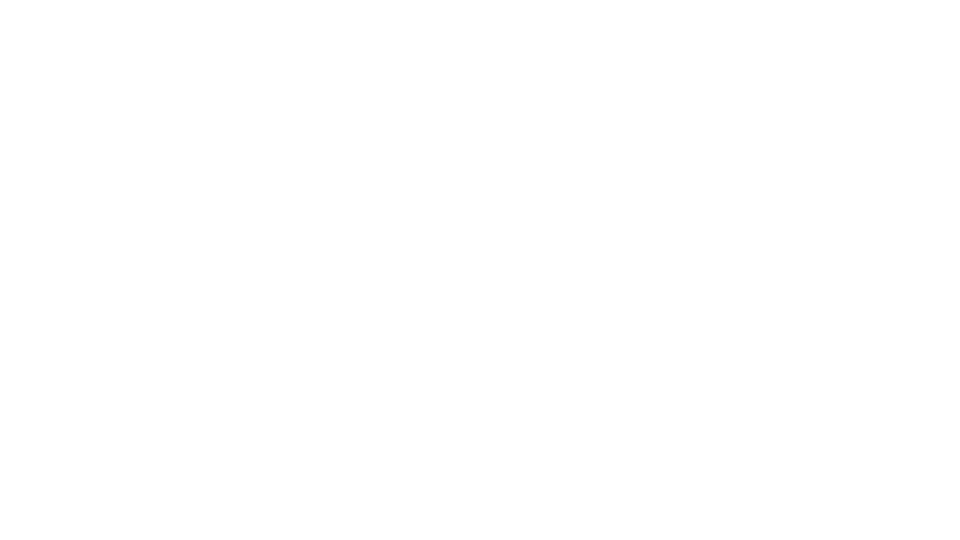 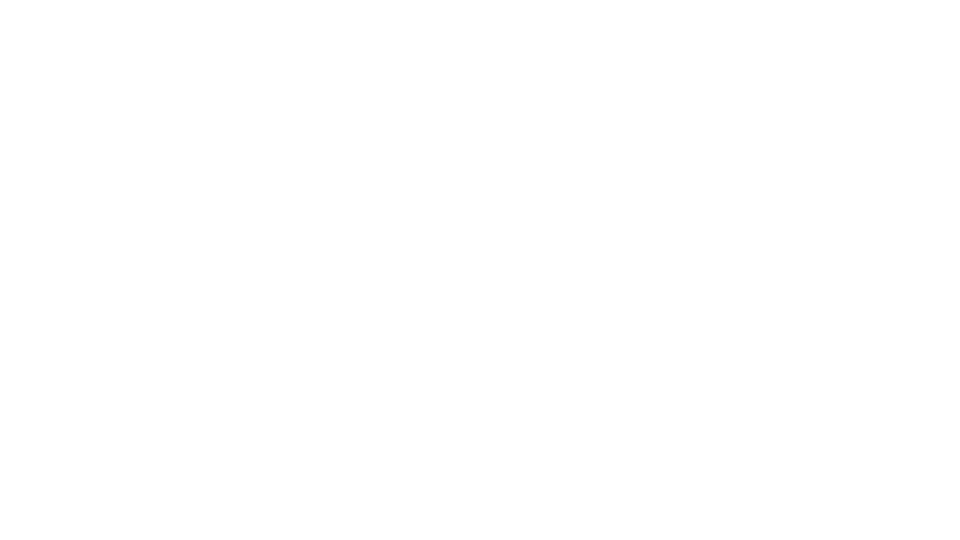 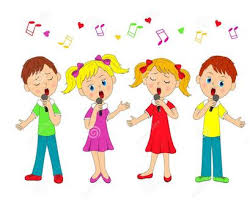 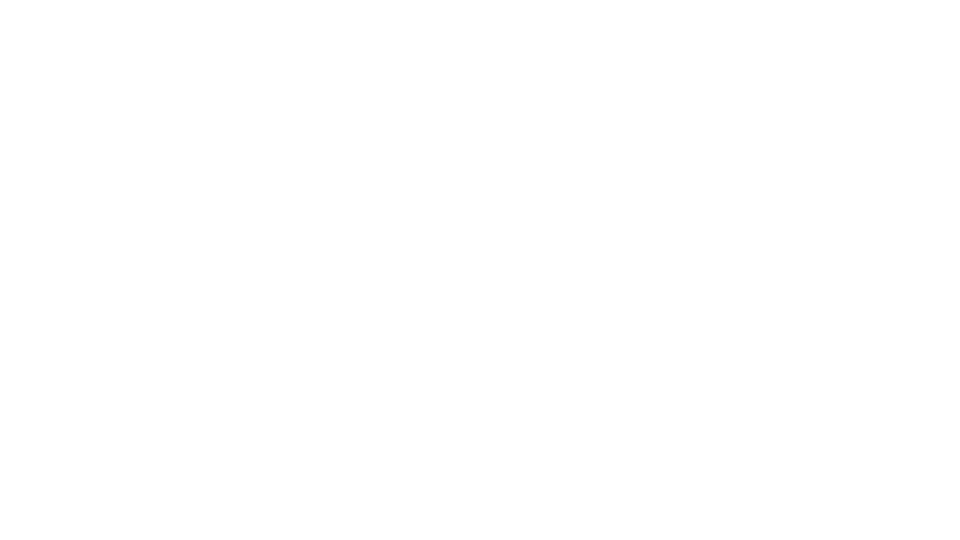 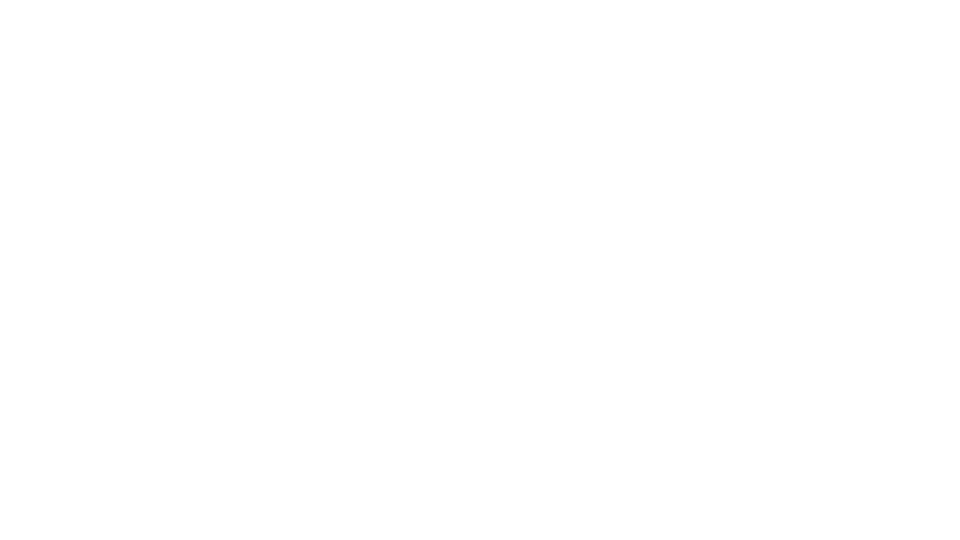 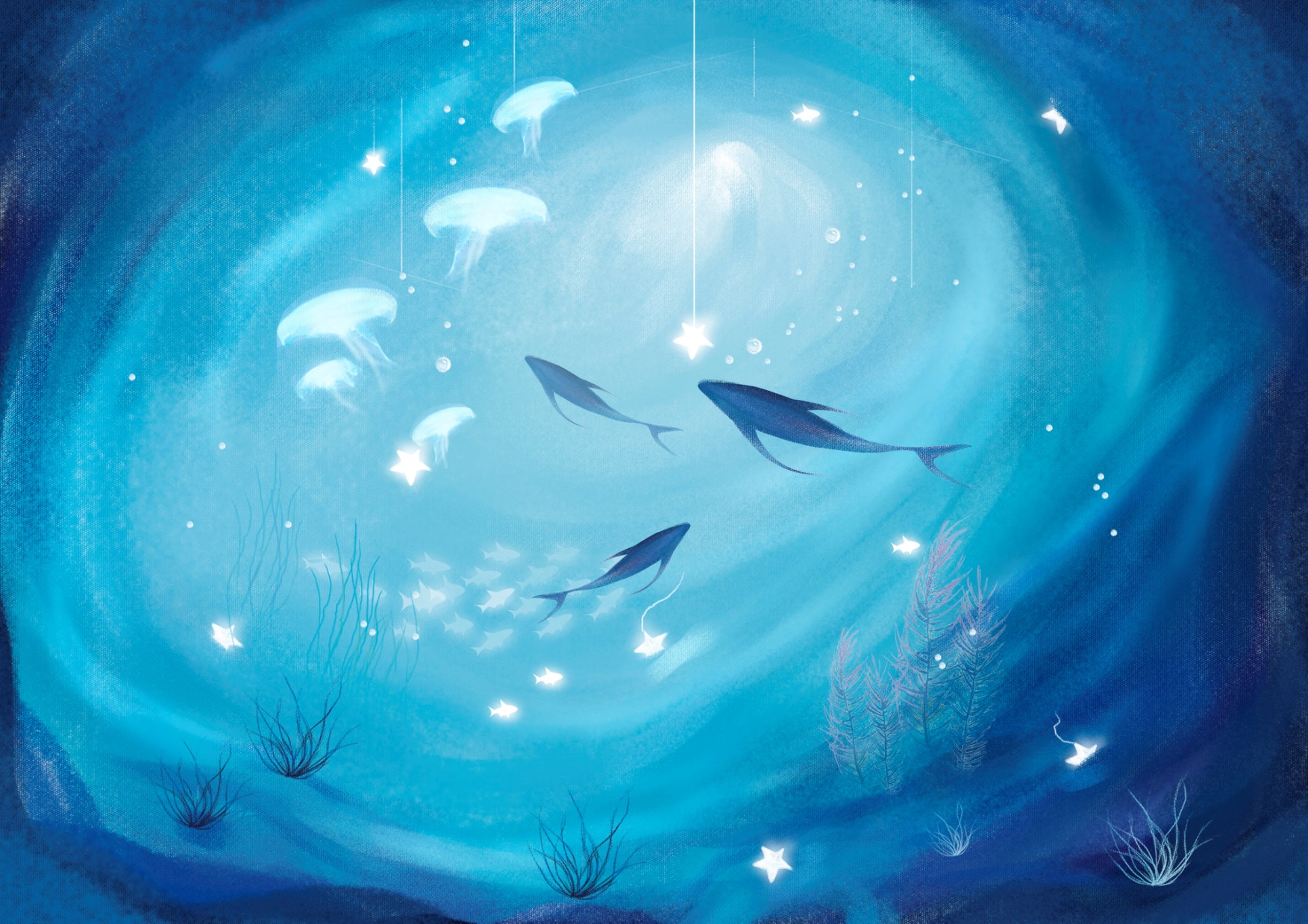 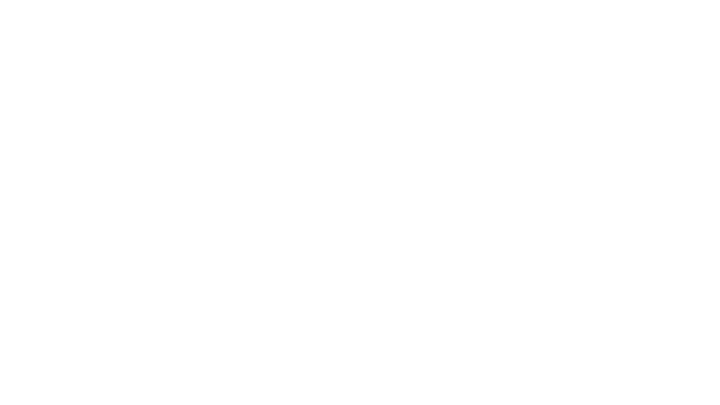 tīng
听
to listen
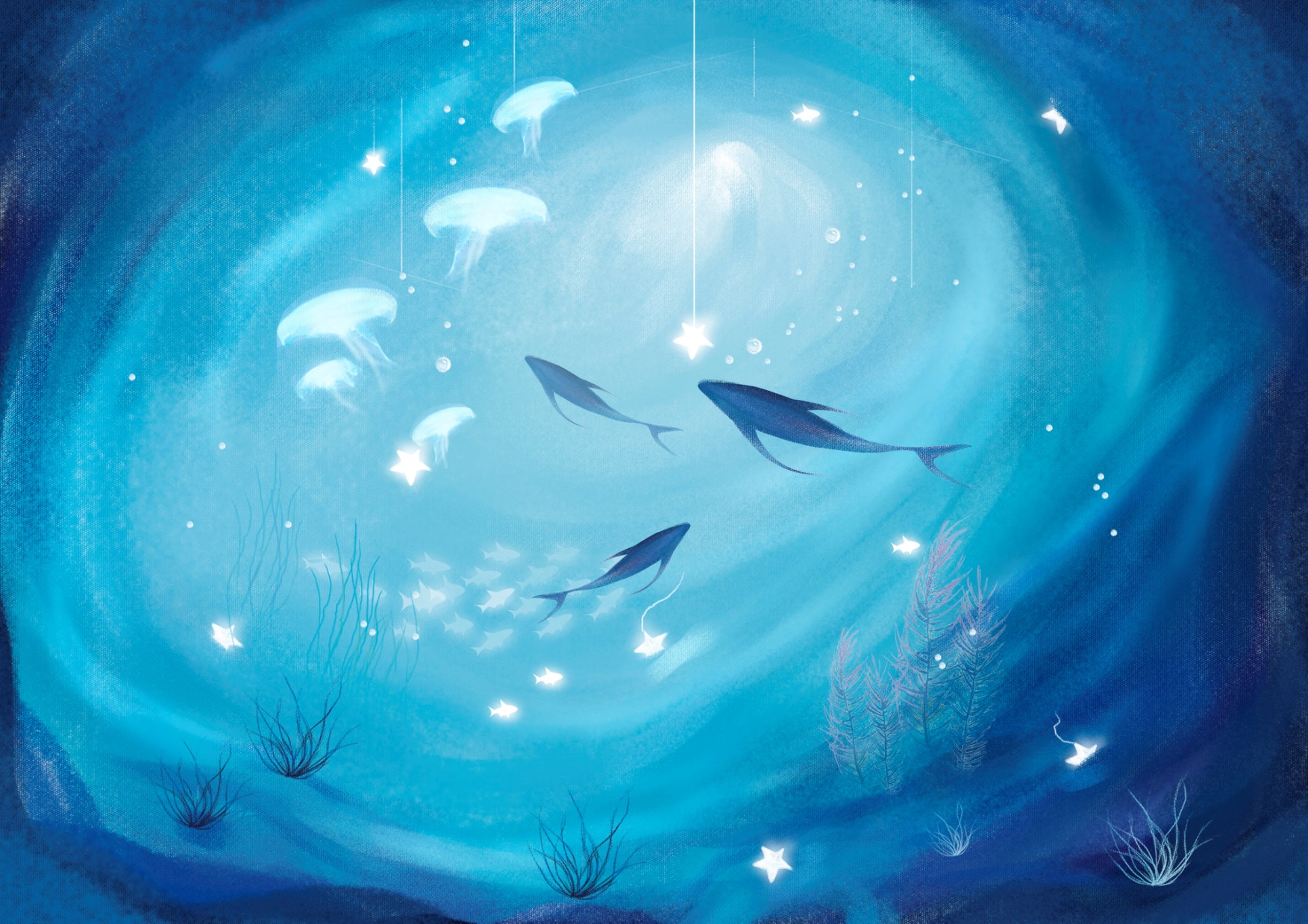 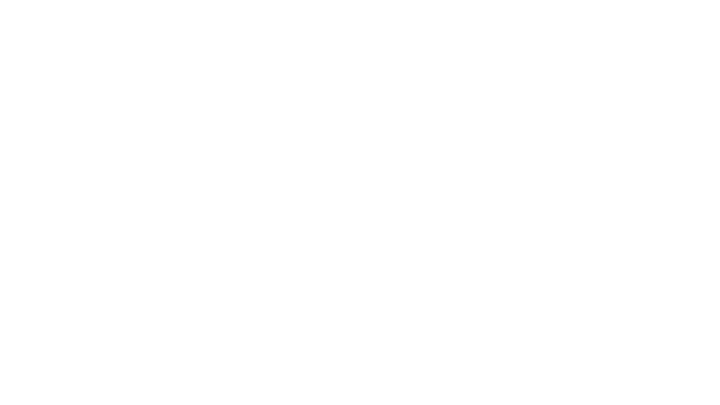 yīn yuè
音乐
music
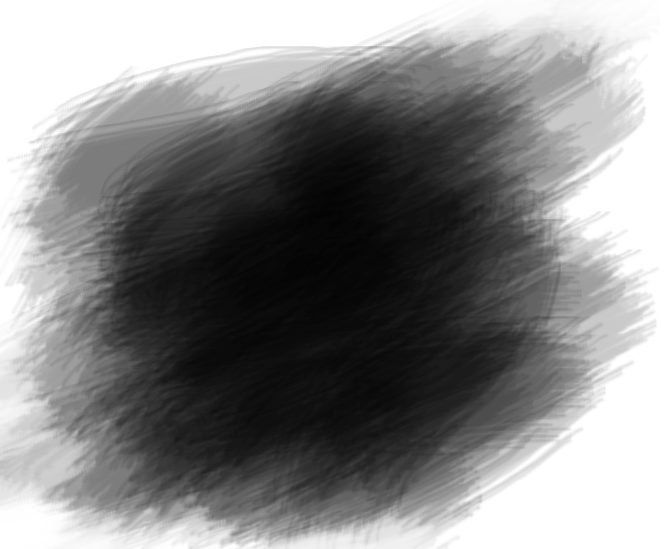 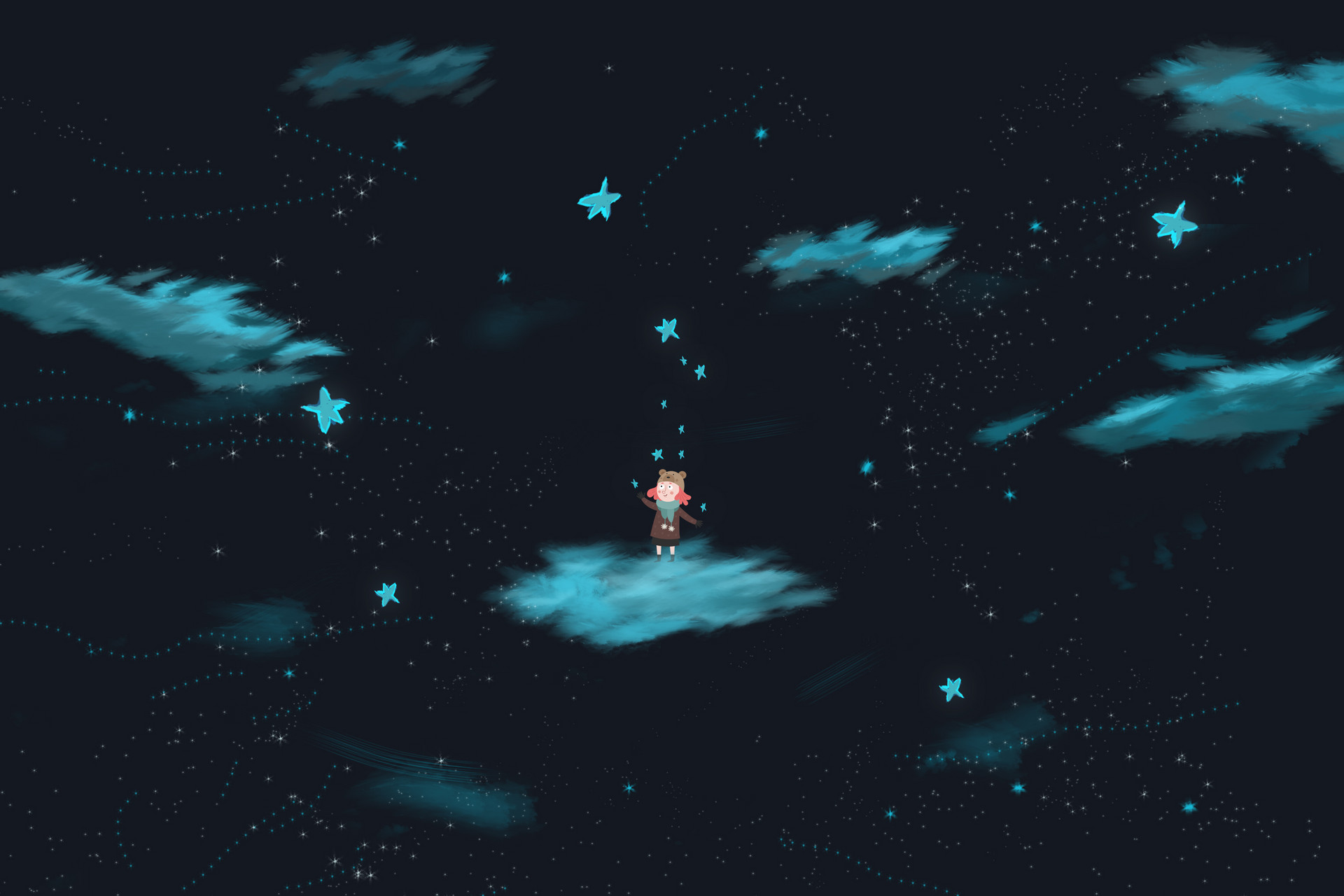 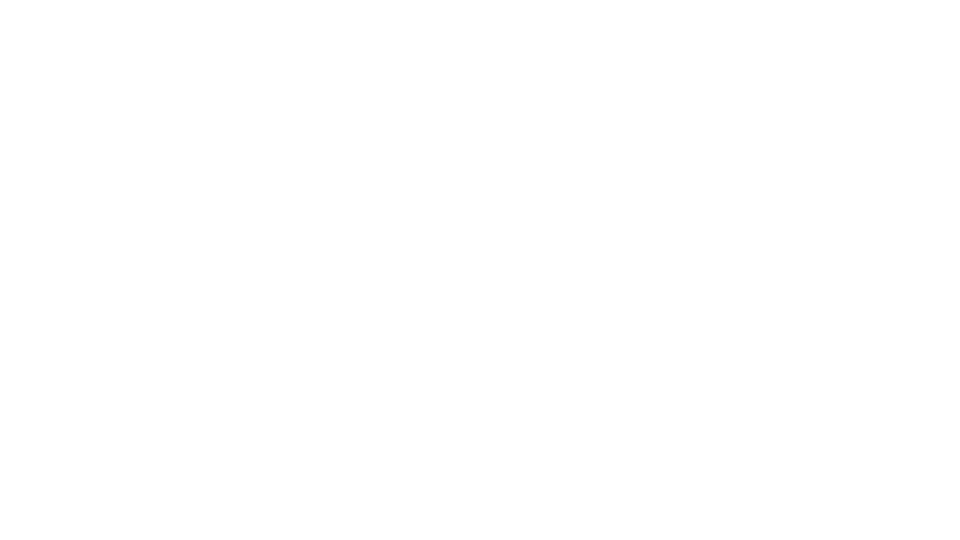 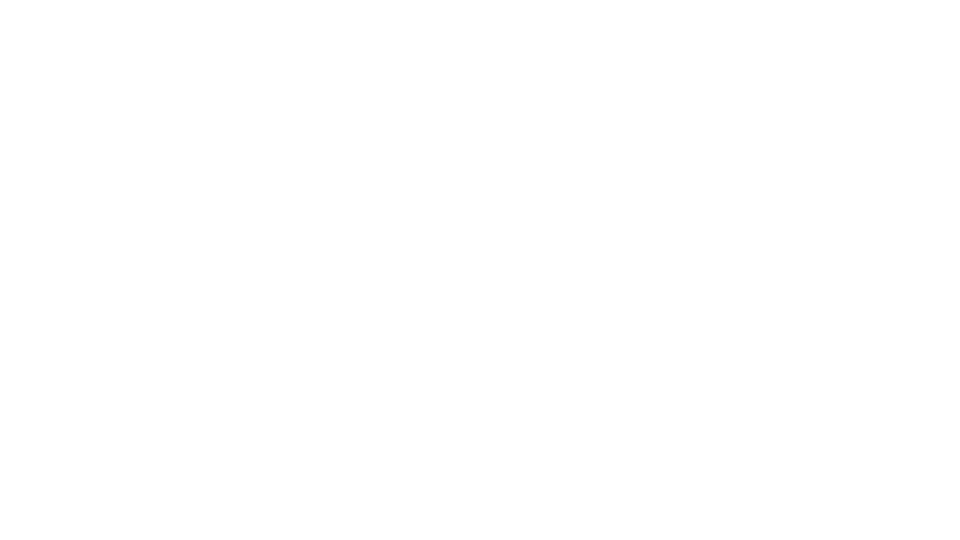 tīng yīn yuè
听音乐listen to music
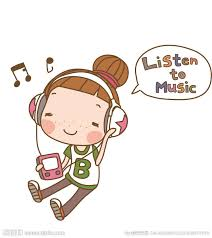 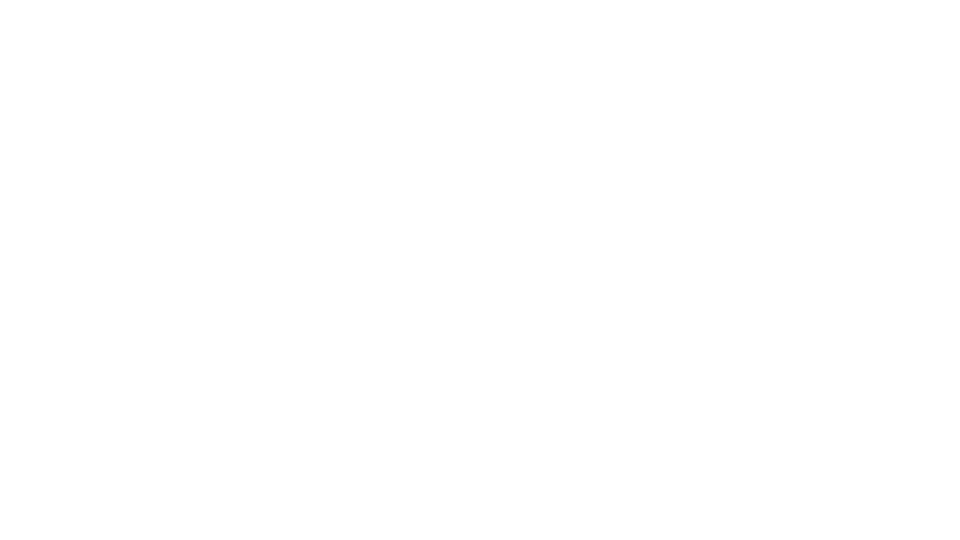 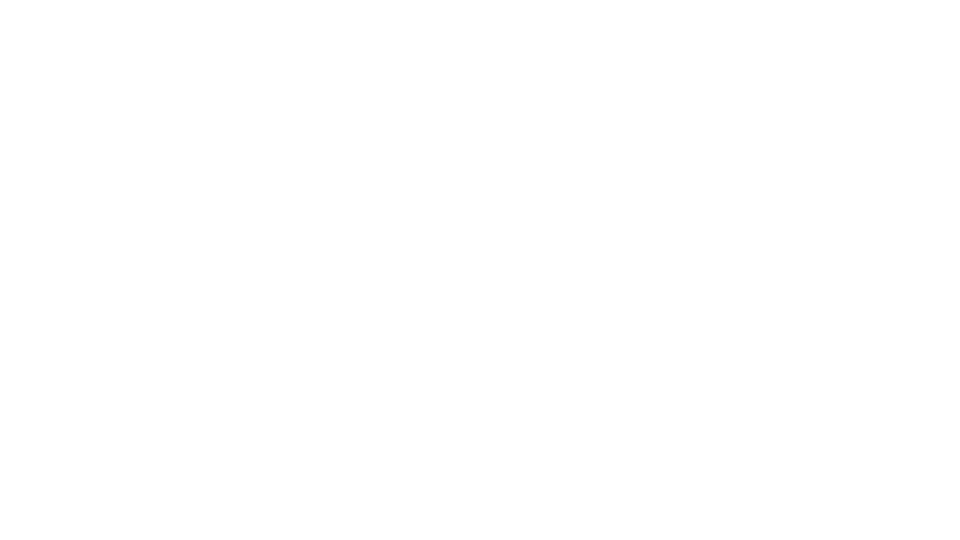 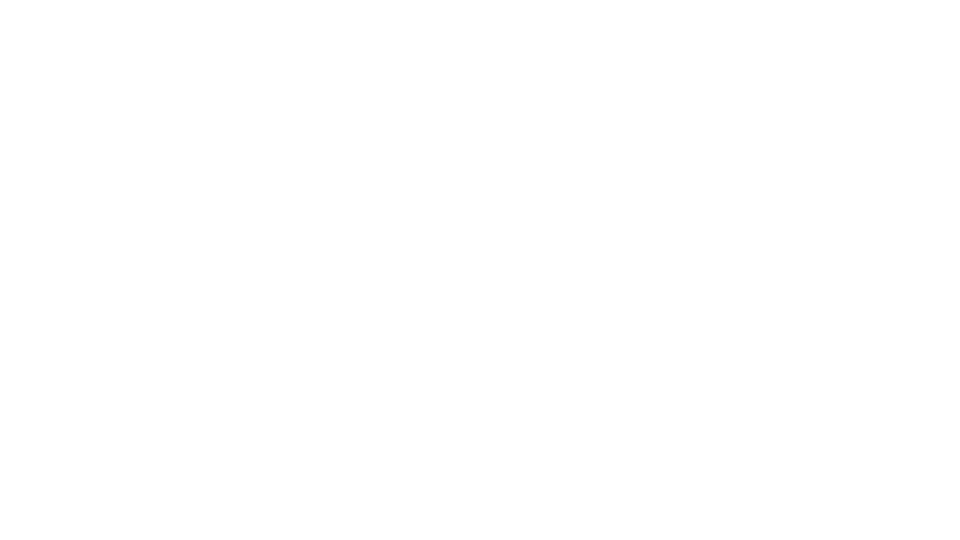 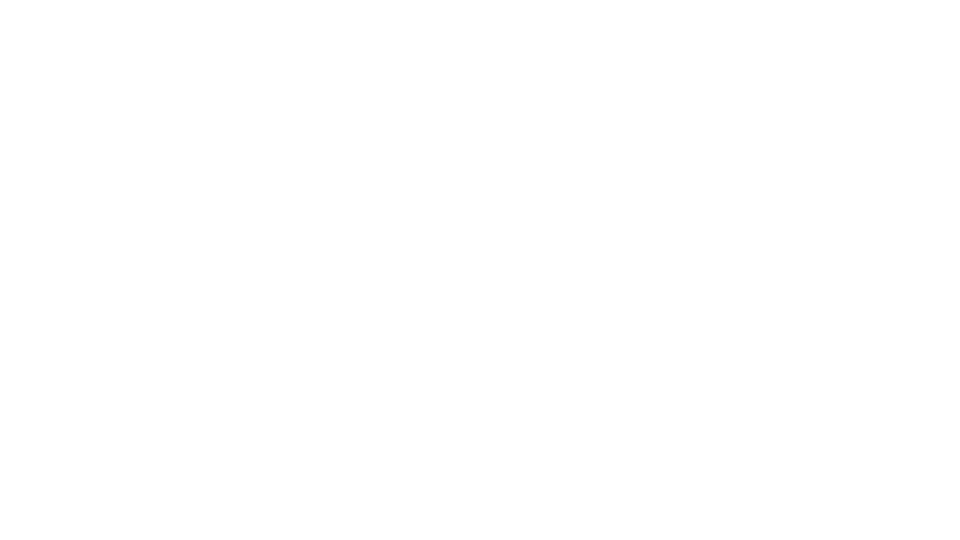 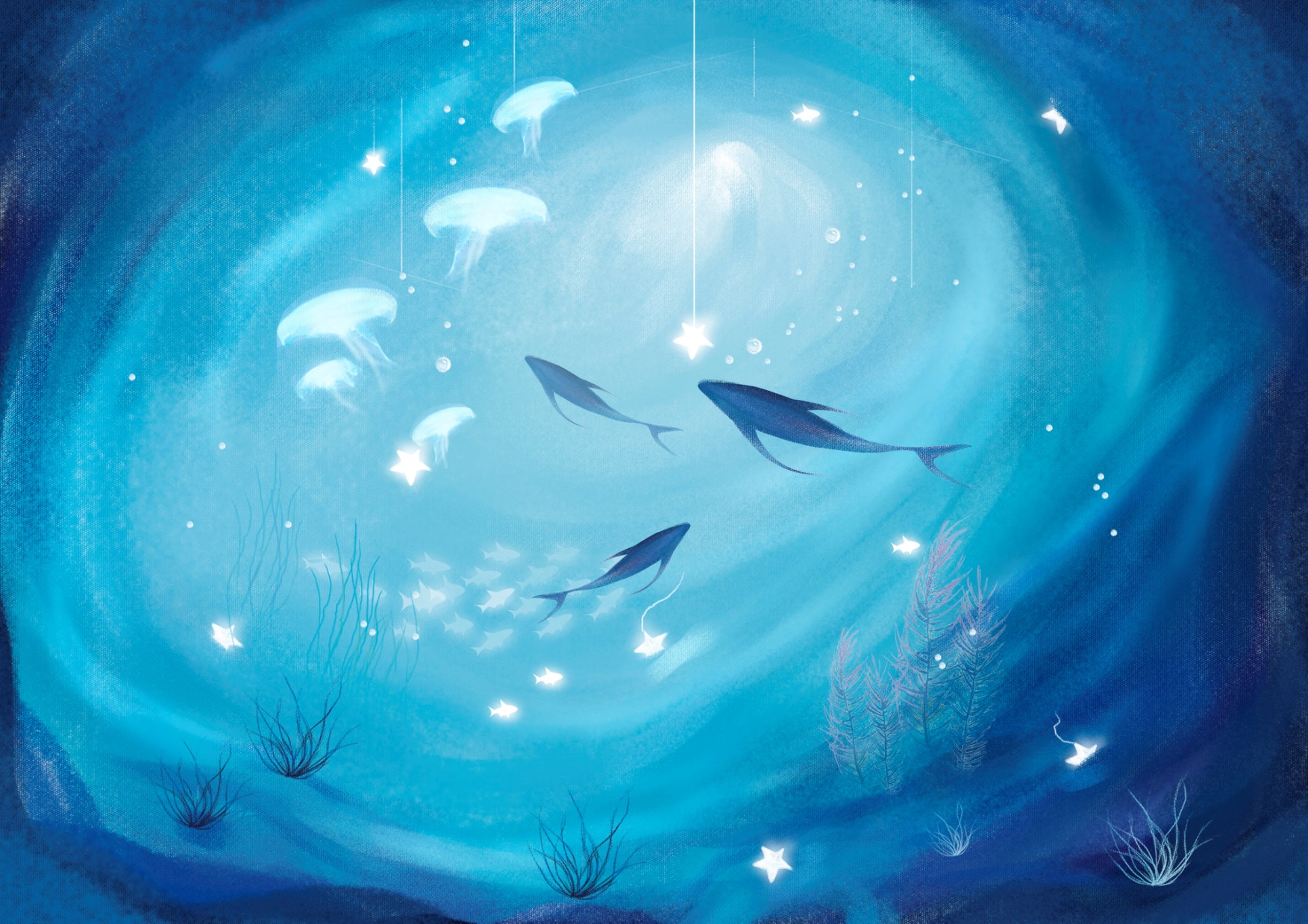 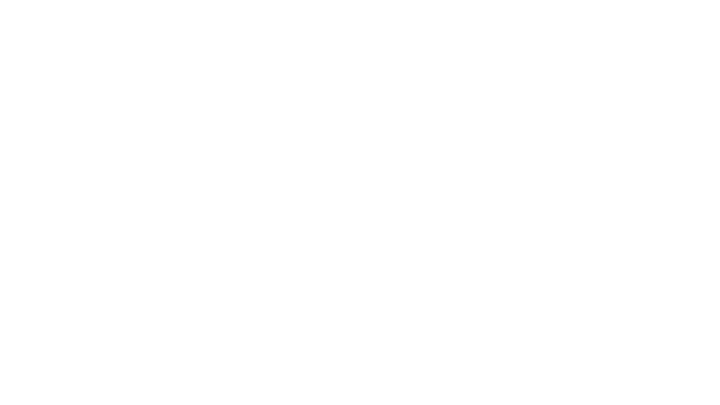 kàn
看
to watch;
        to look;
        to read
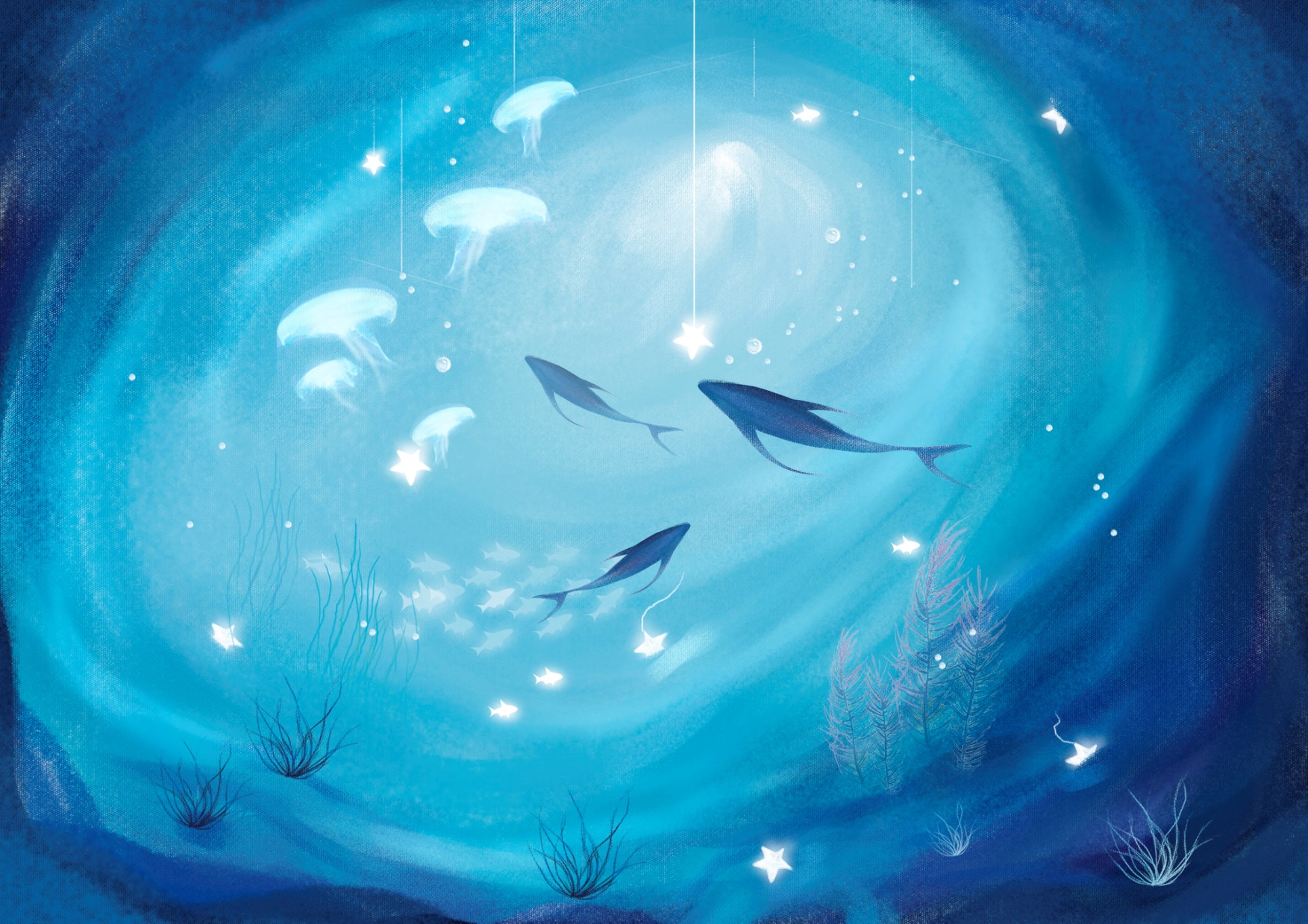 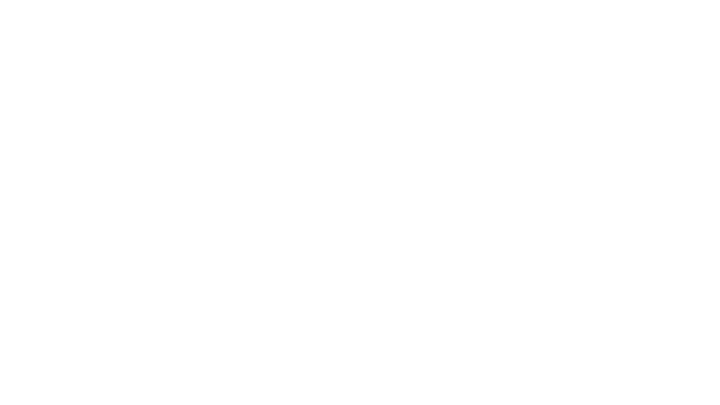 diàn shì
电视
television
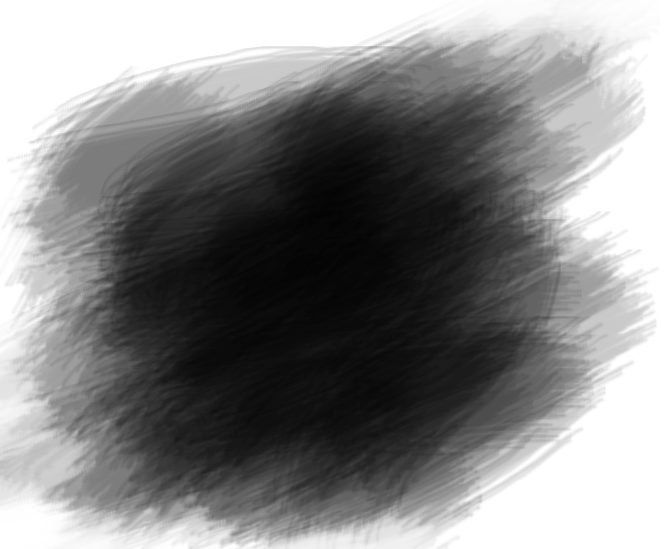 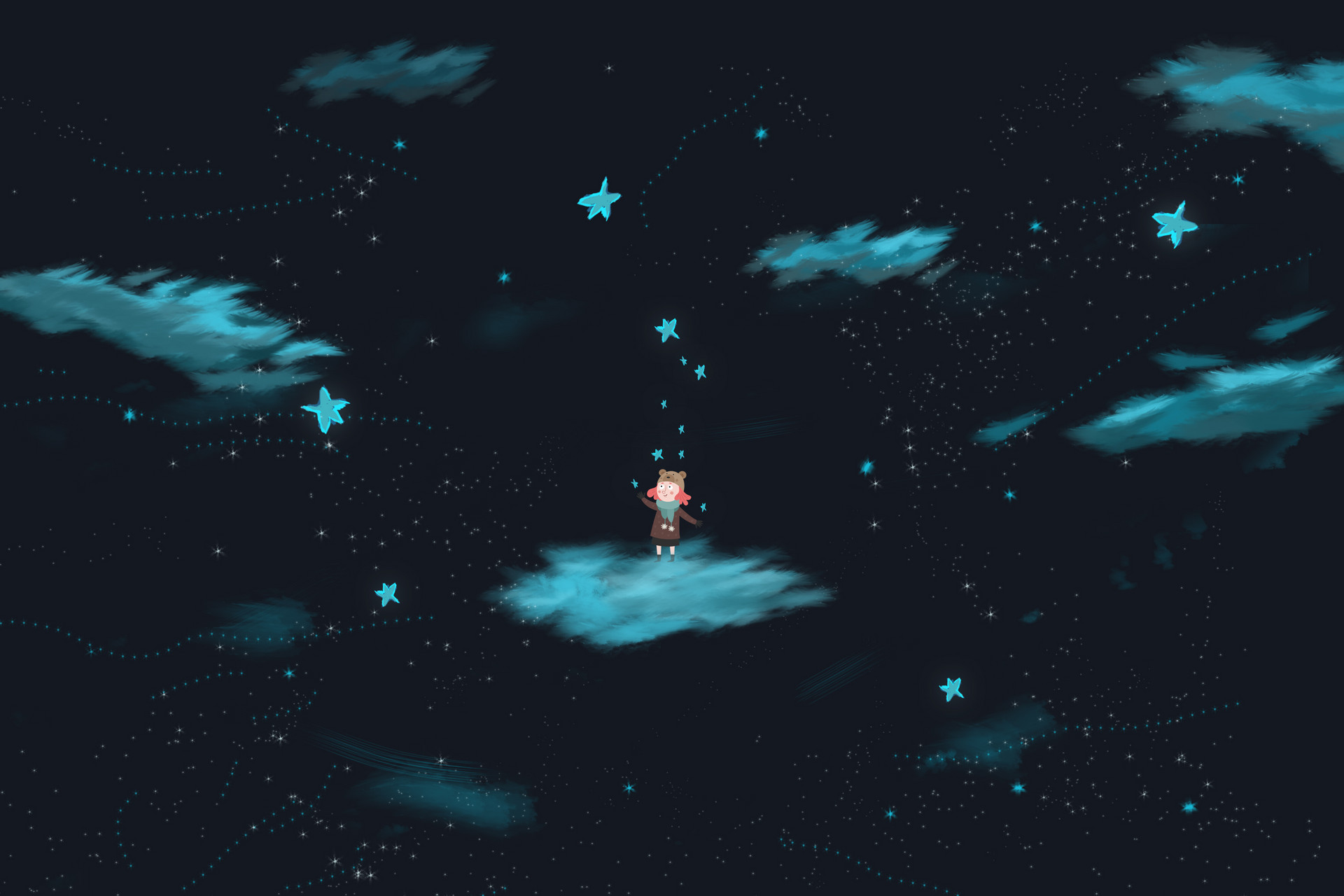 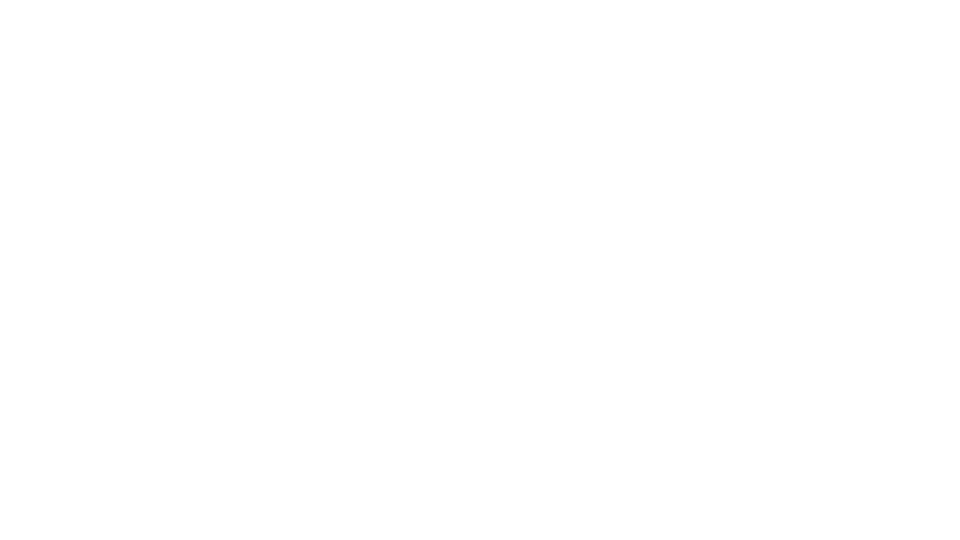 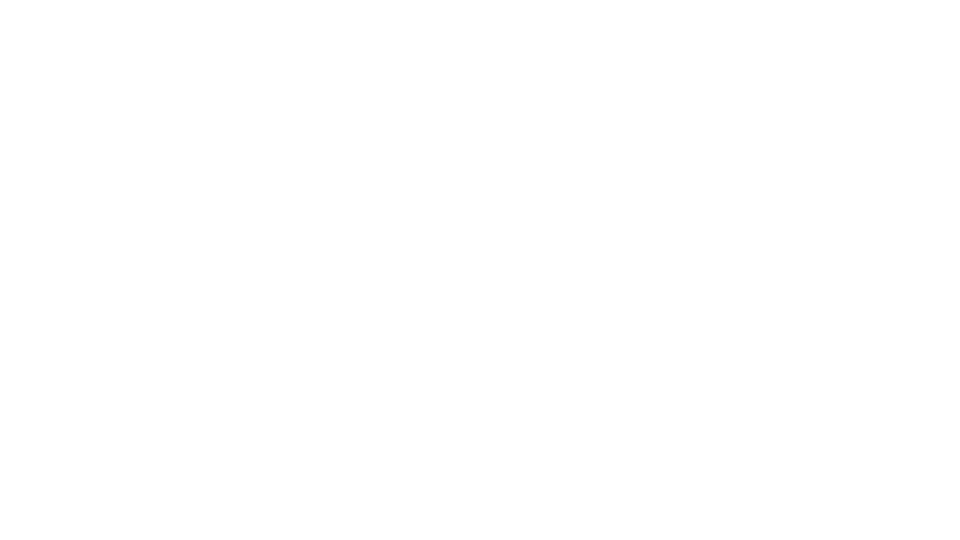 kàn diàn shì
看电视
    watch TV
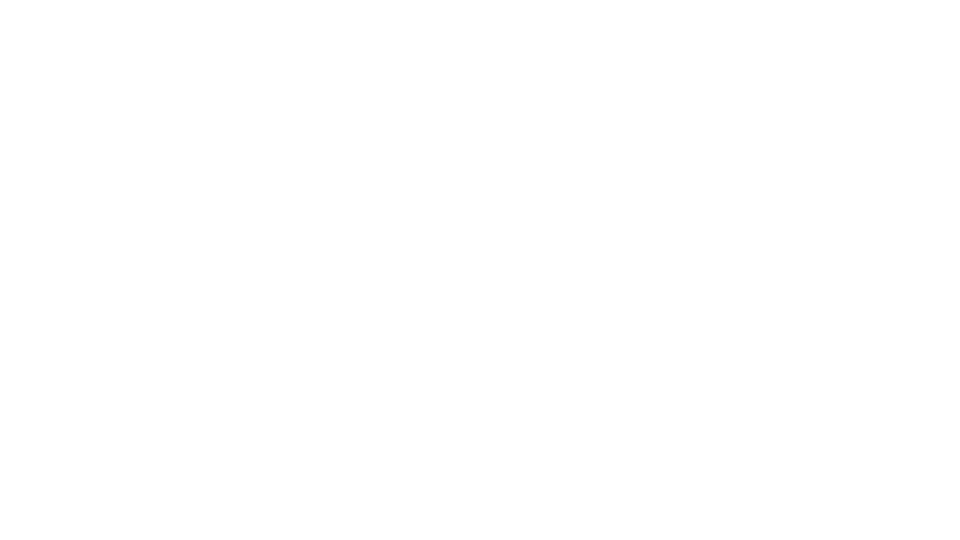 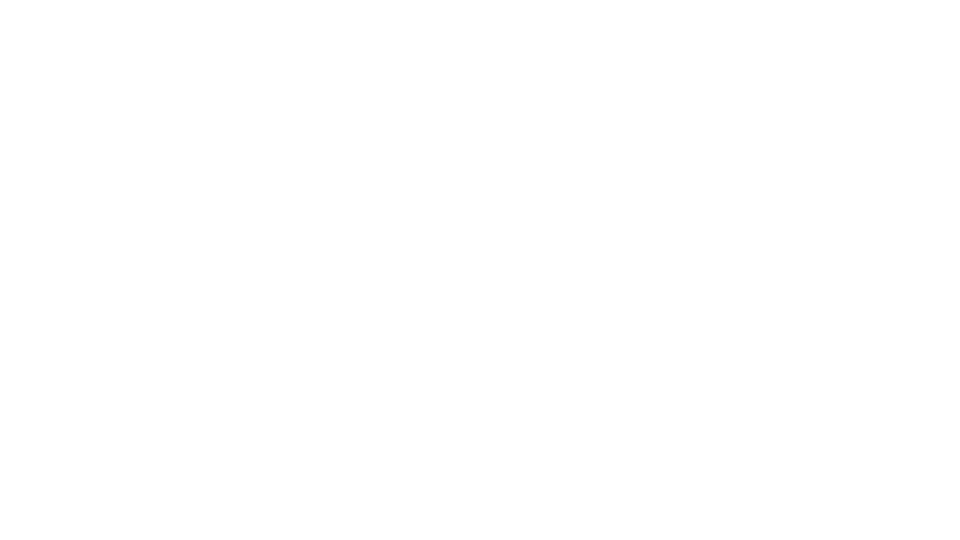 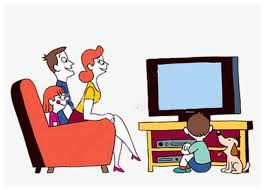 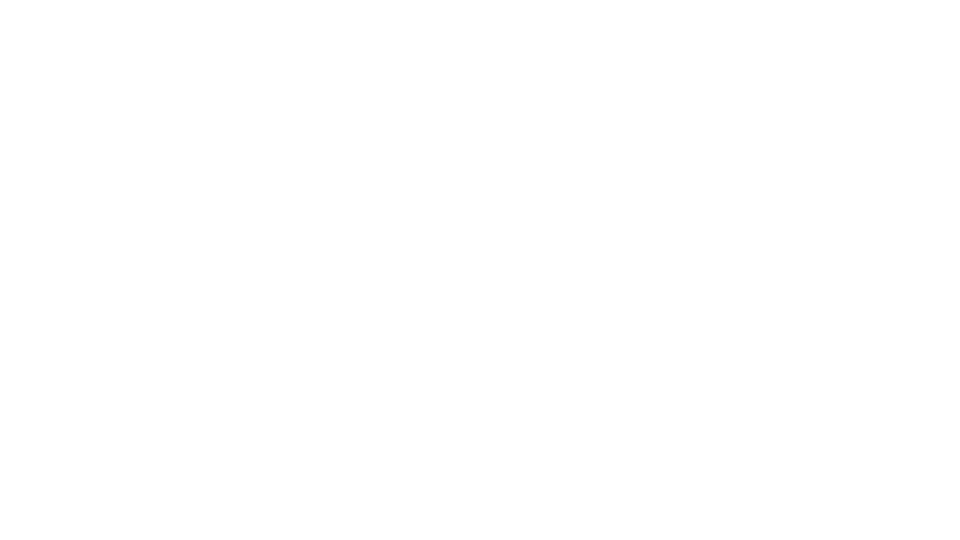 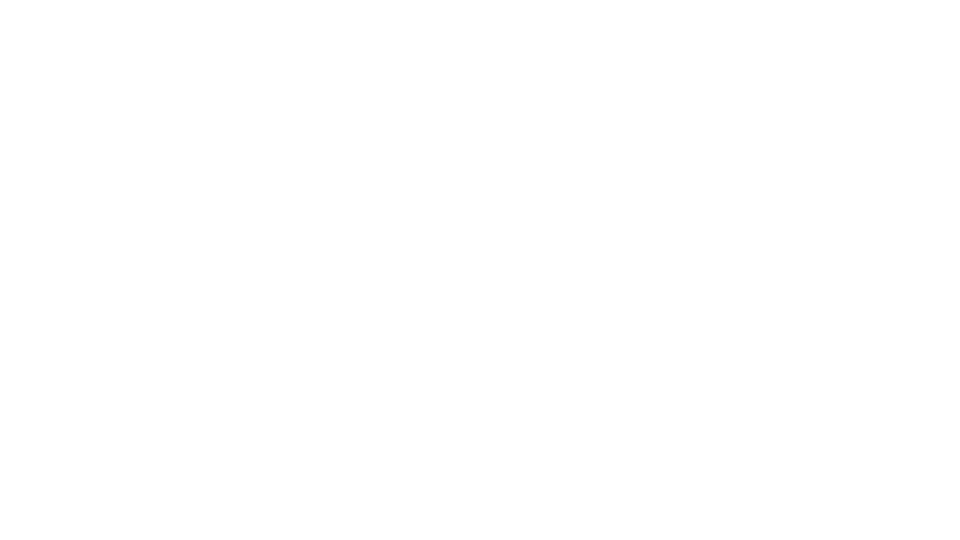 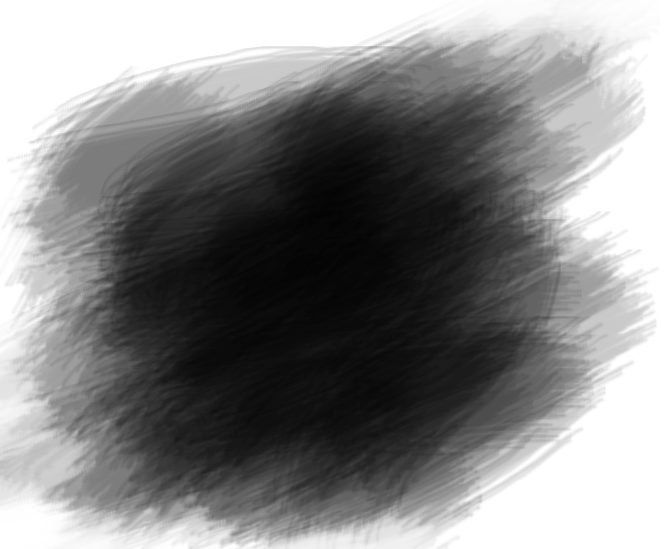 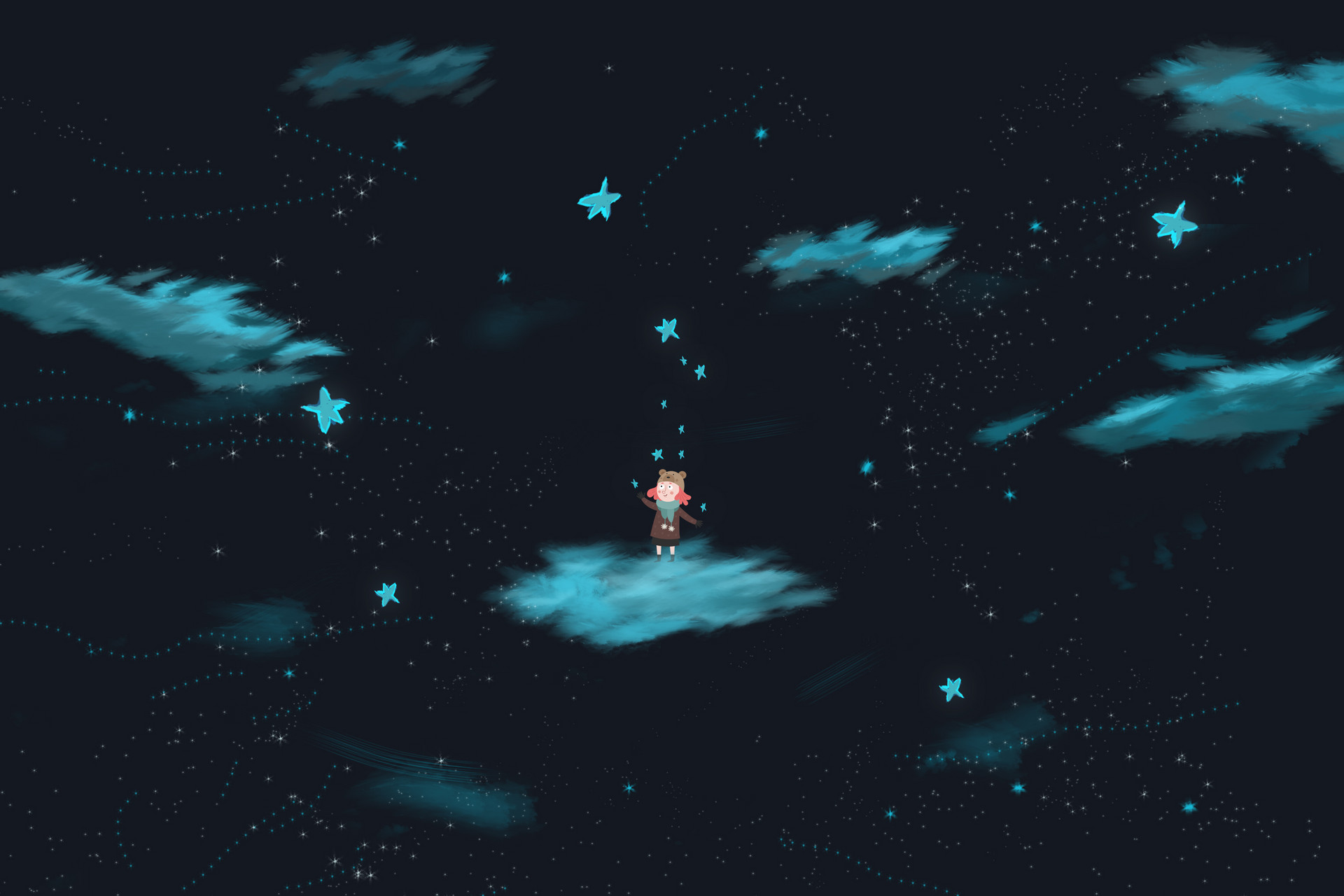 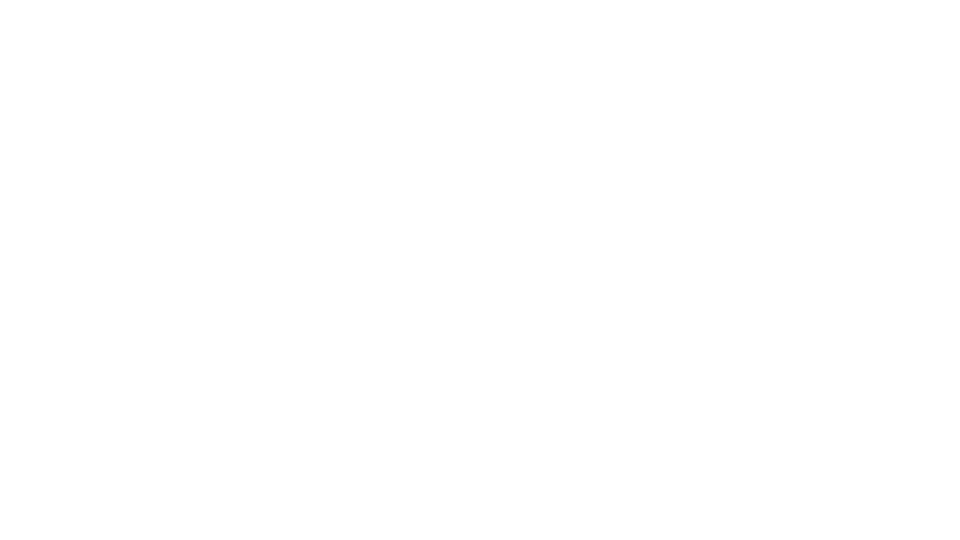 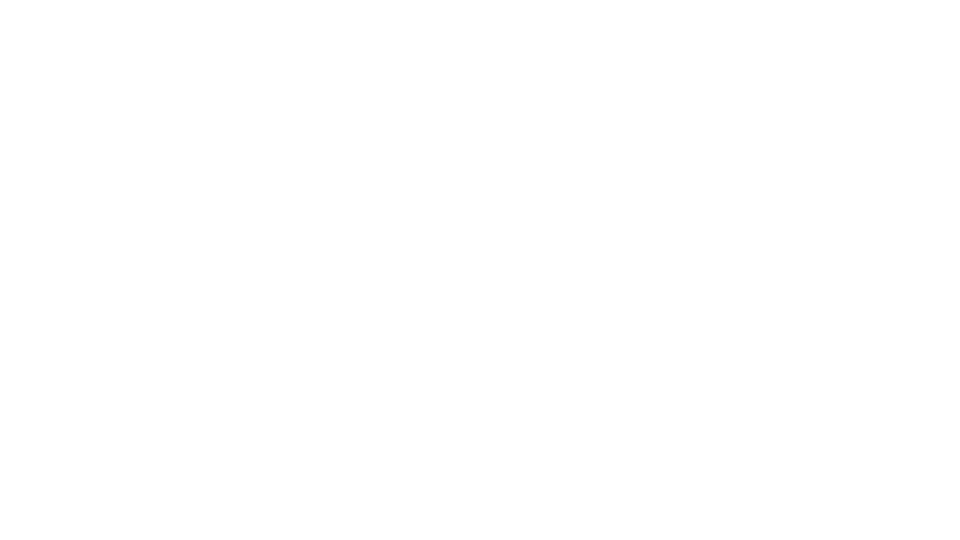 A：你喜欢看电视吗？
        nǐ xǐ huan kàn diàn shì ma？
        Do you like to watch TV?
B：我喜欢看电视。
       wǒ xǐ huan kàn diàn shì.
       I like to watch TV.
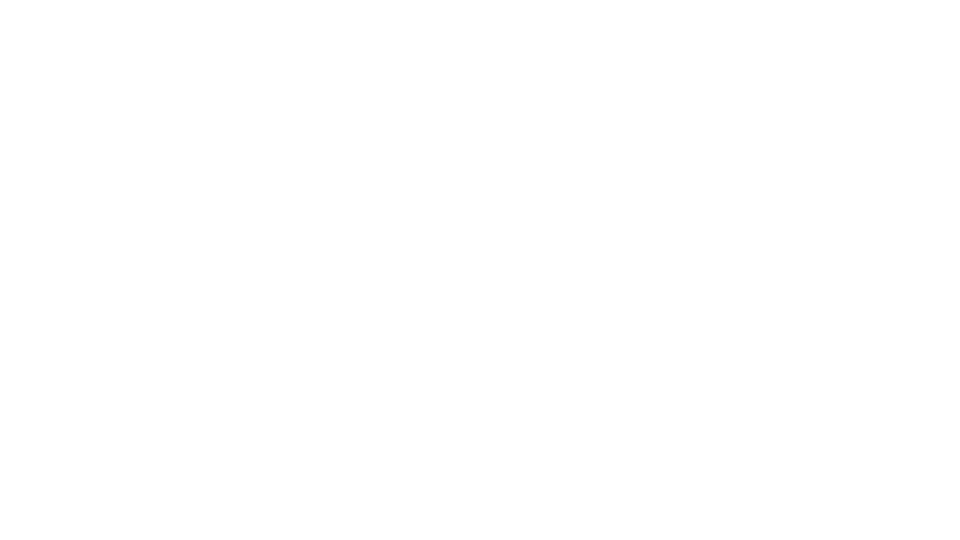 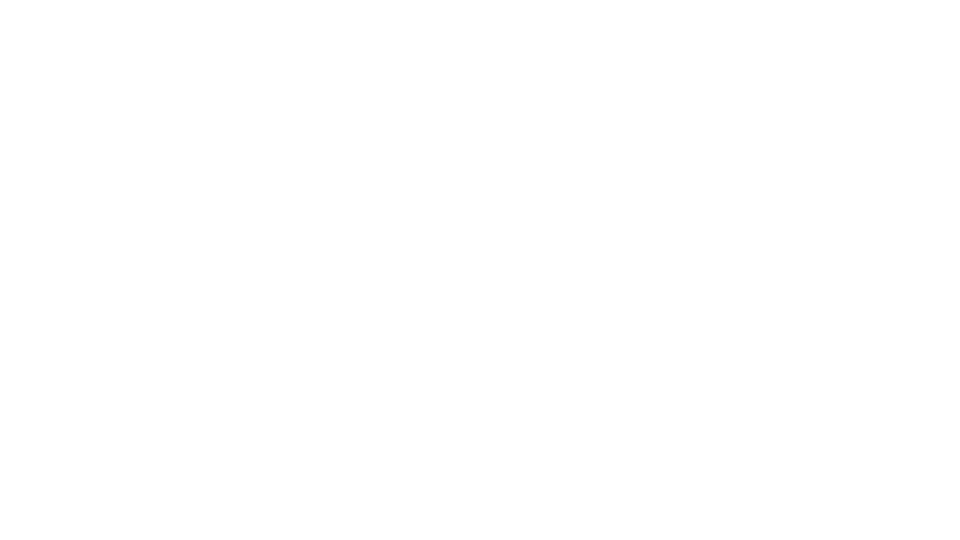 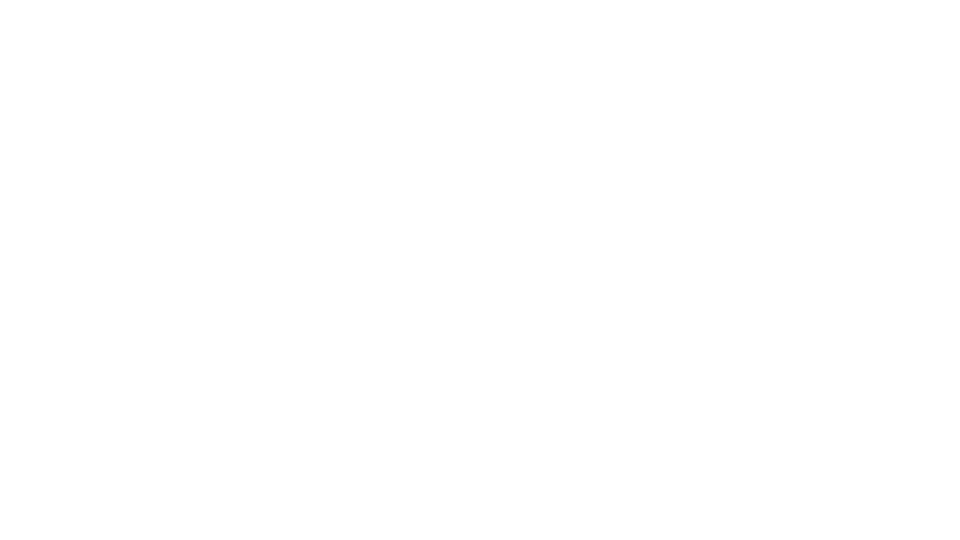 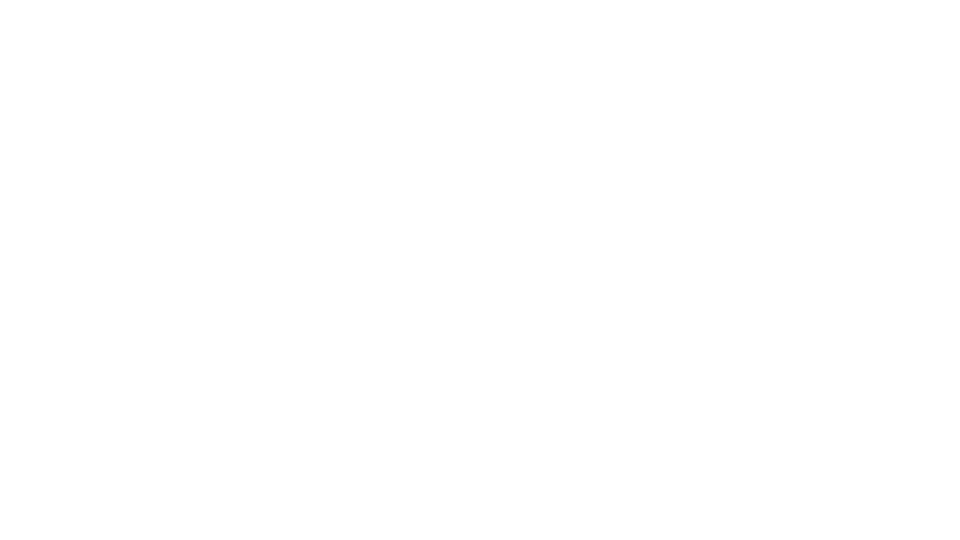 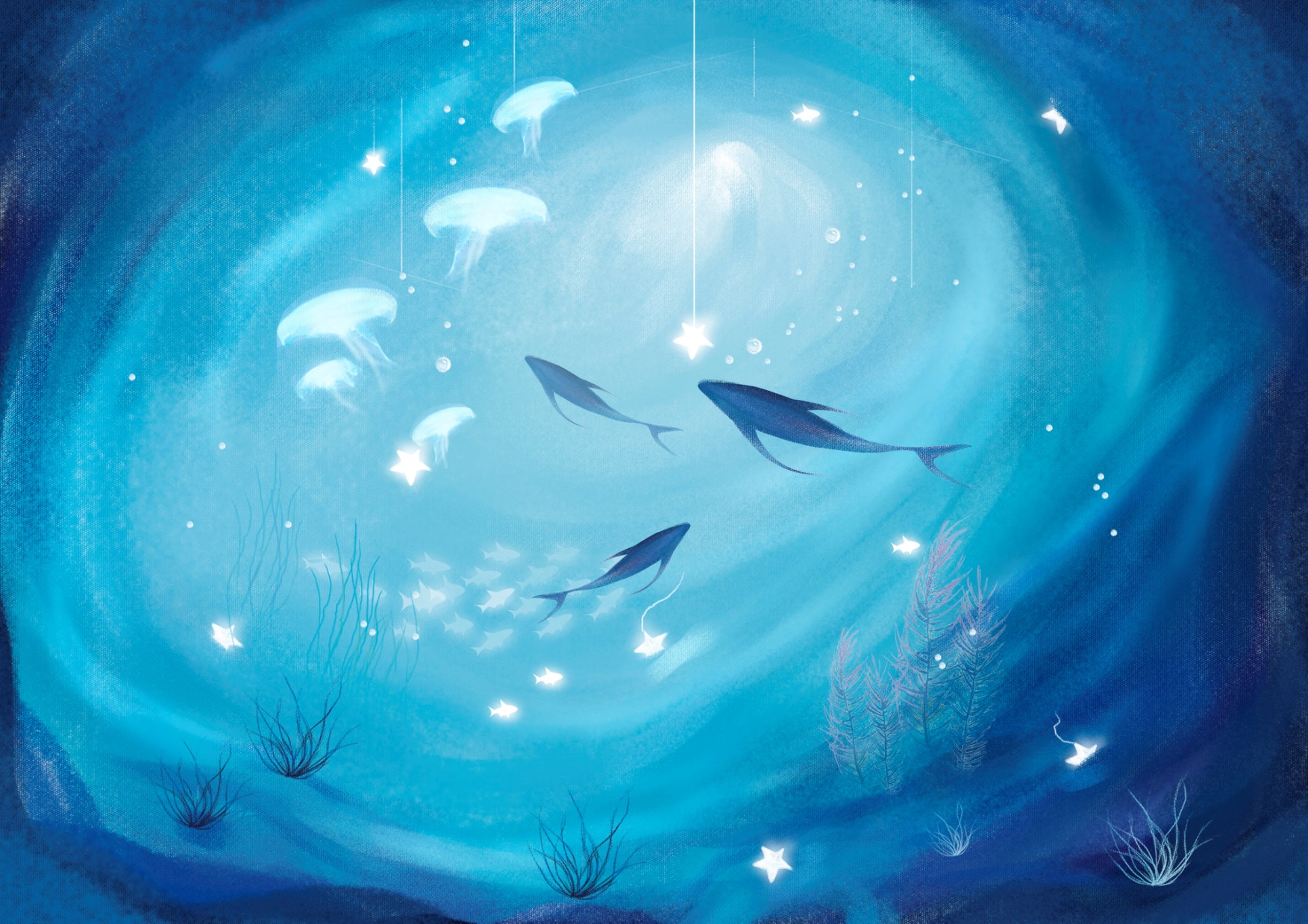 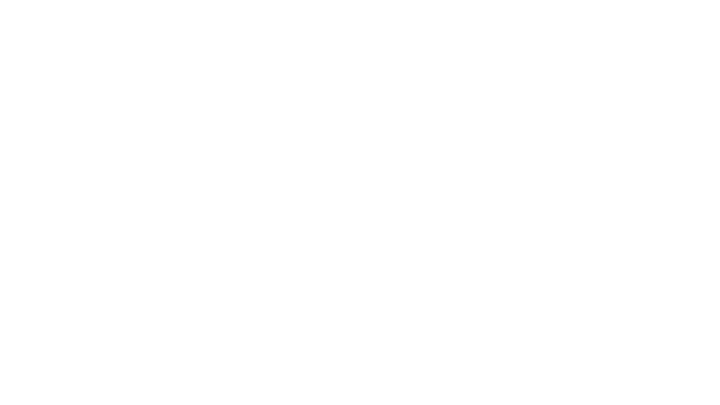 diàn
电
electricity
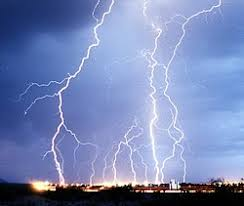 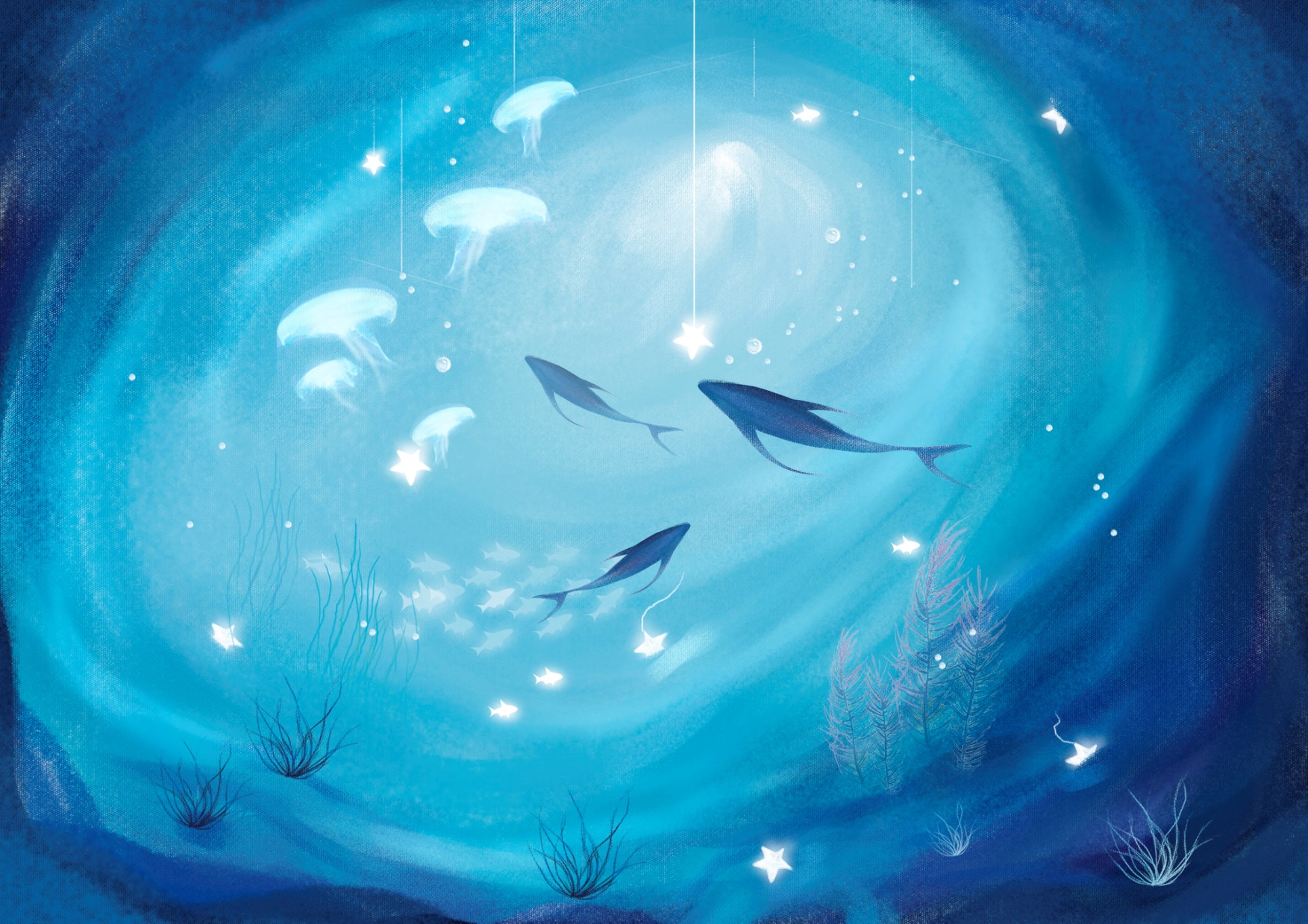 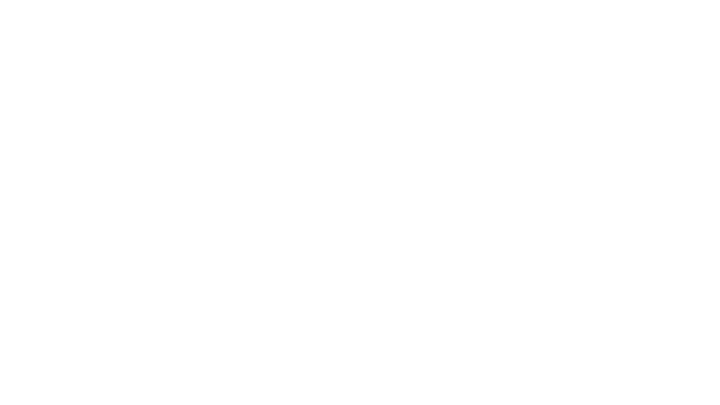 shì
视
vision
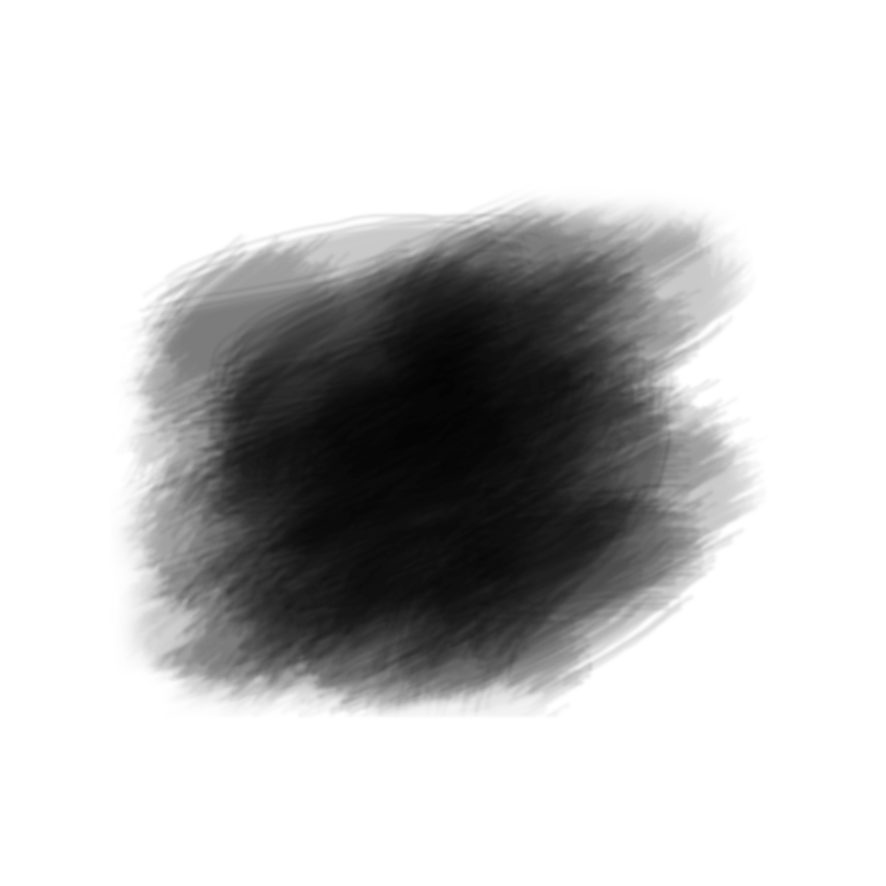 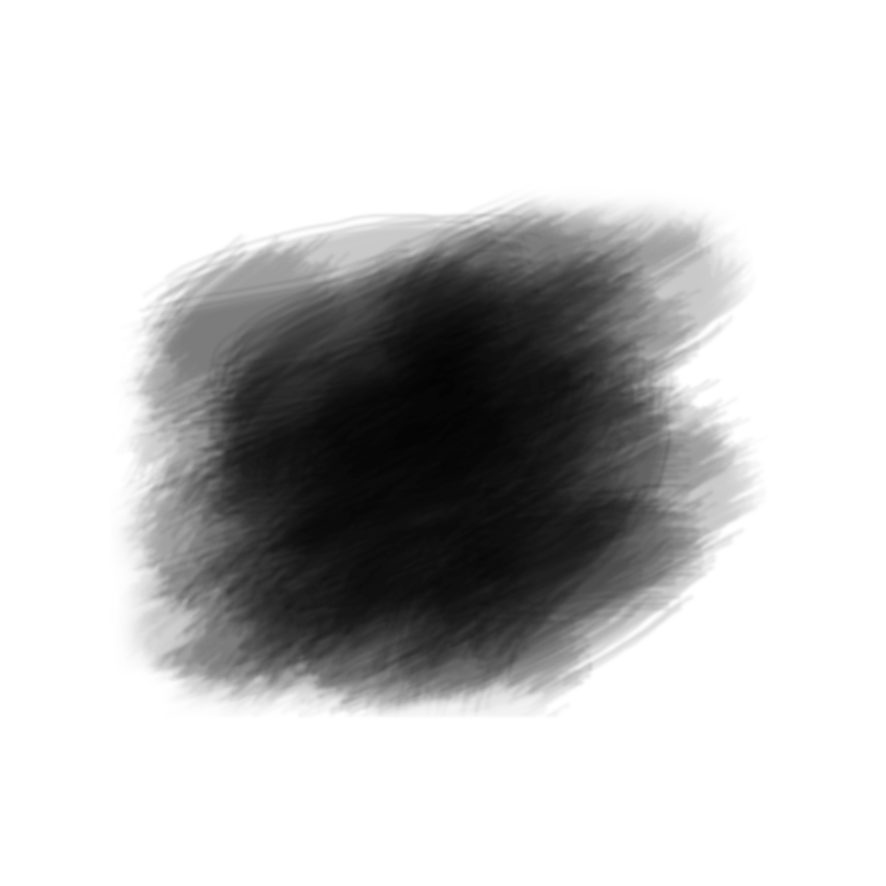 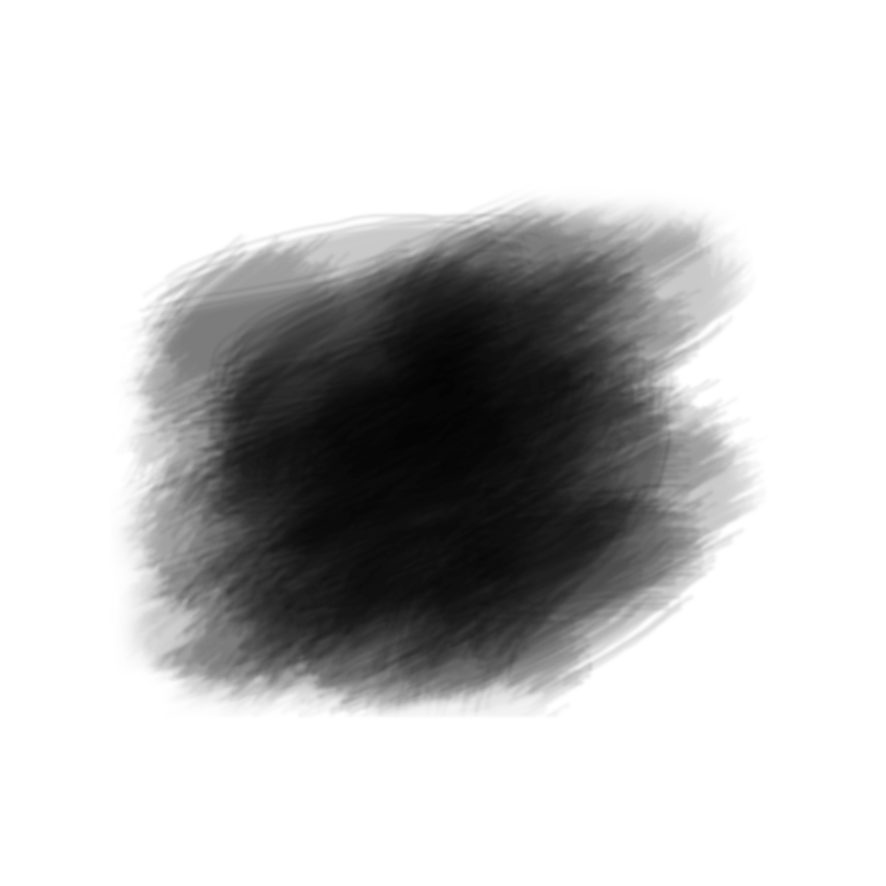 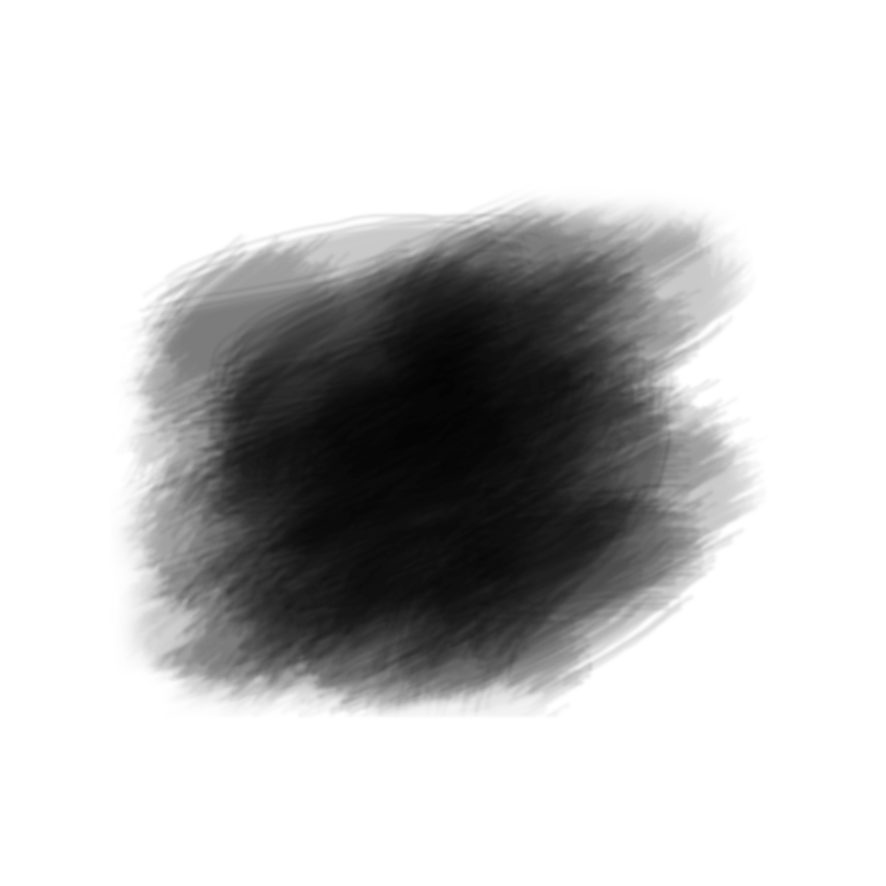 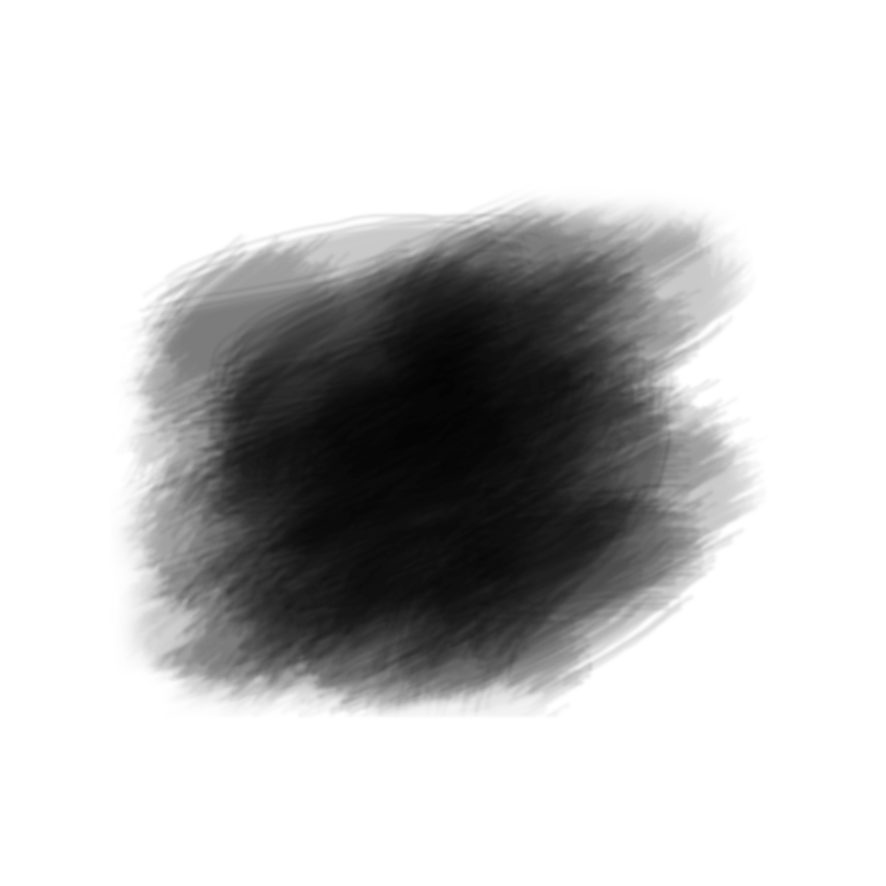 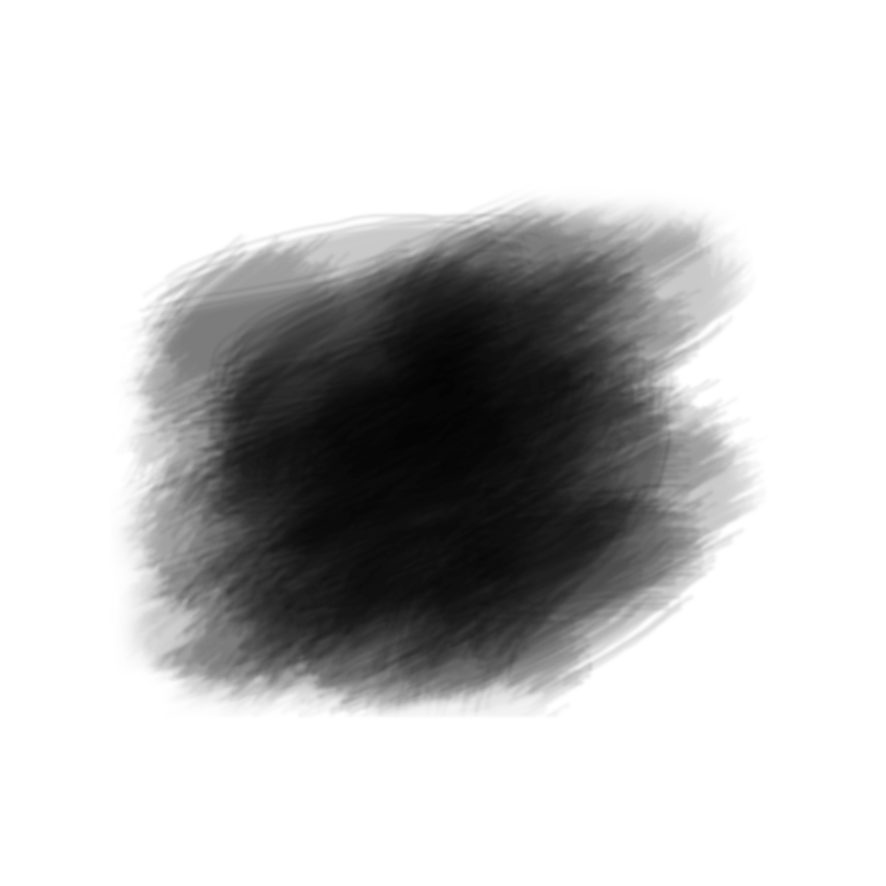 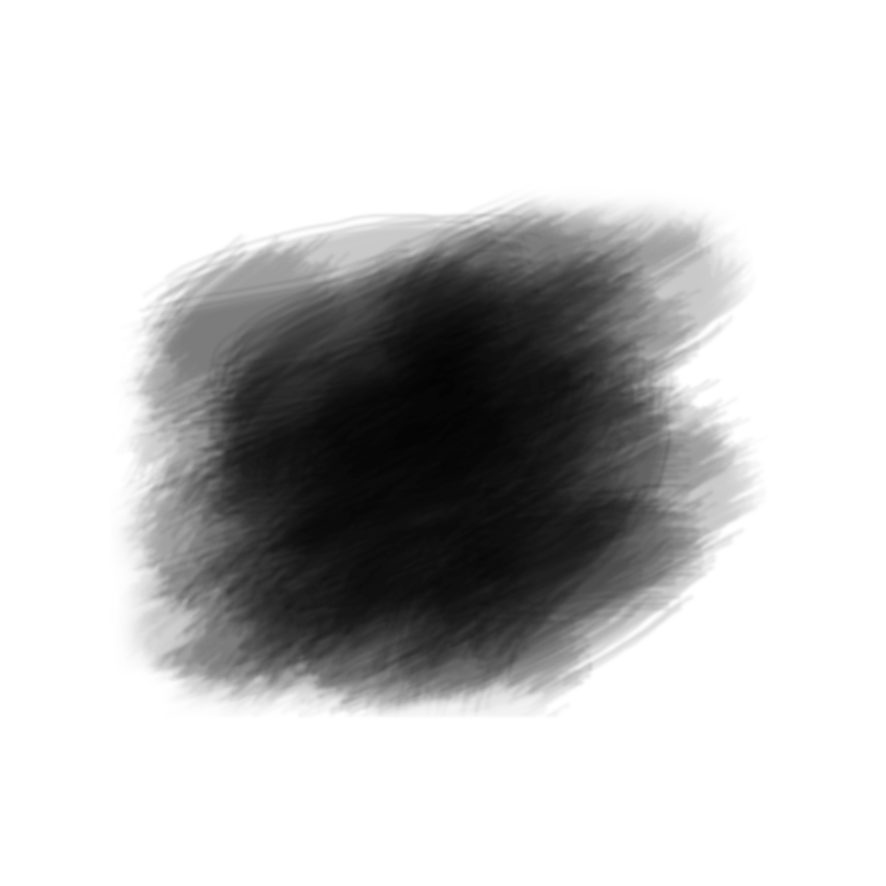 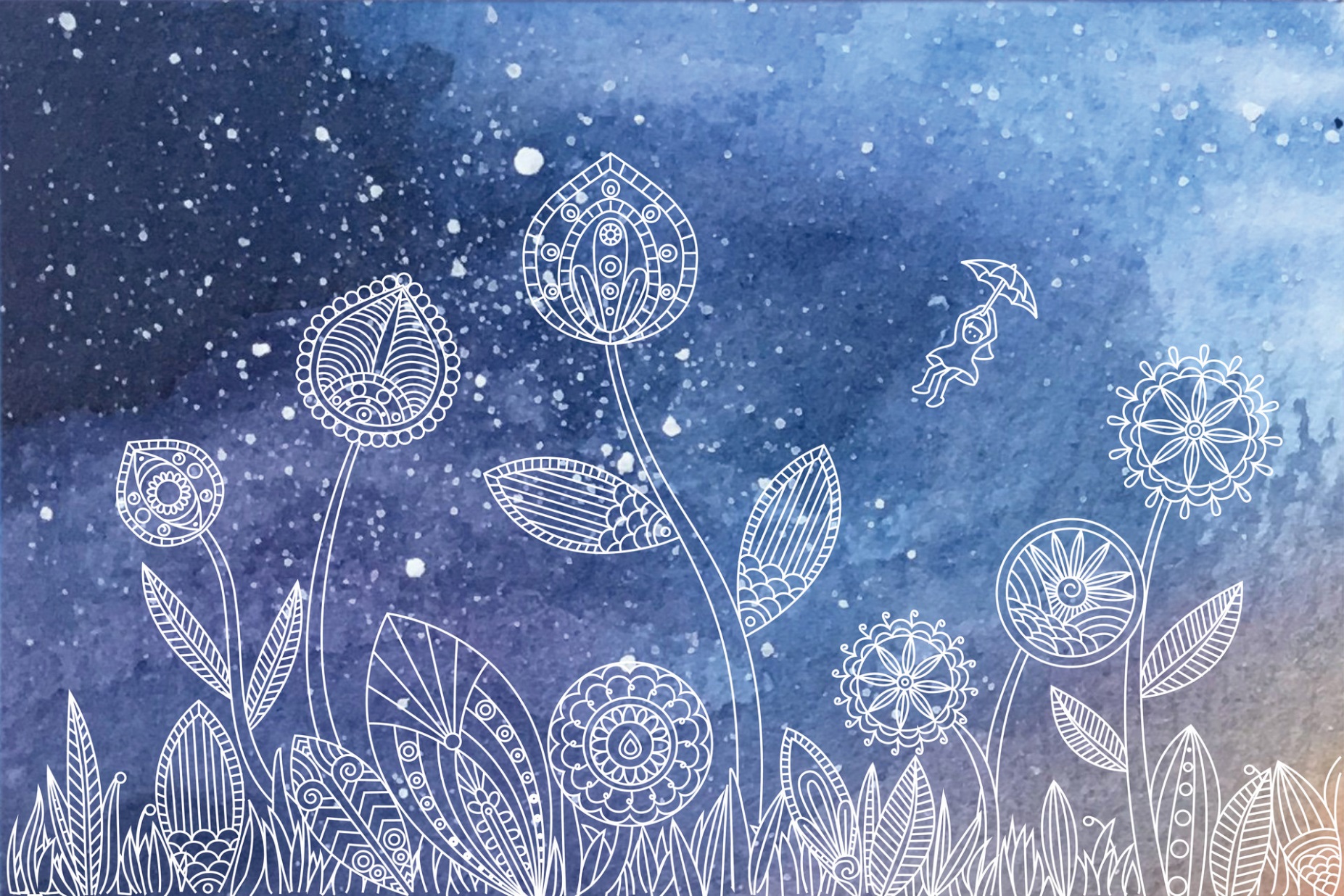 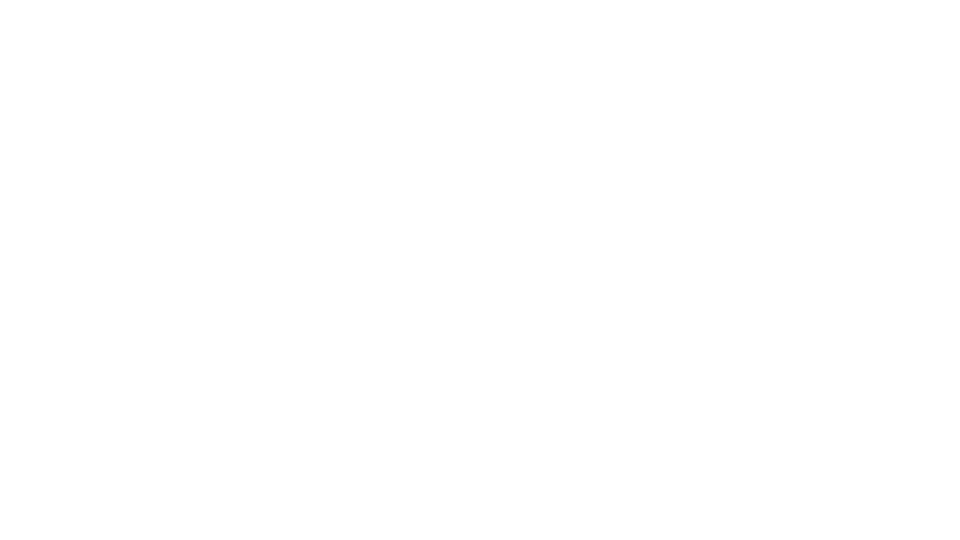 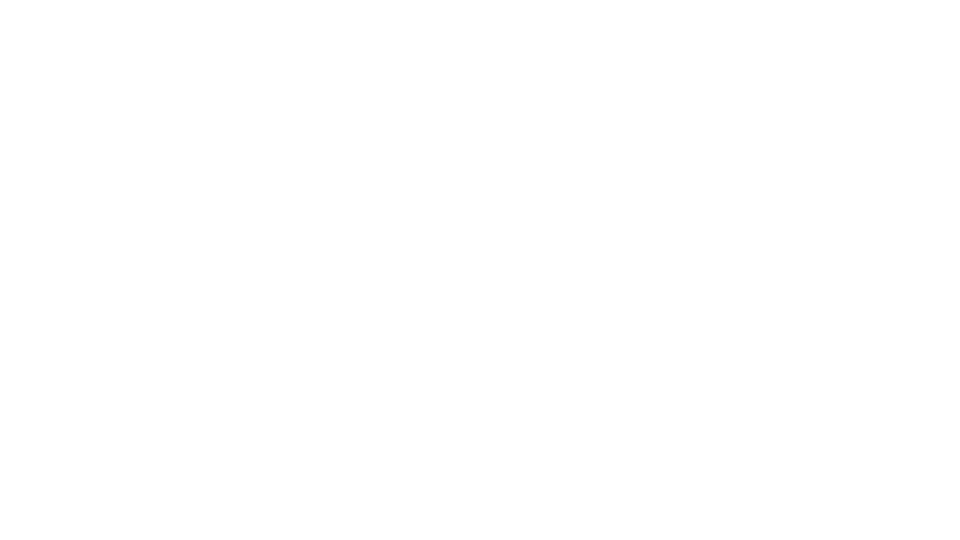 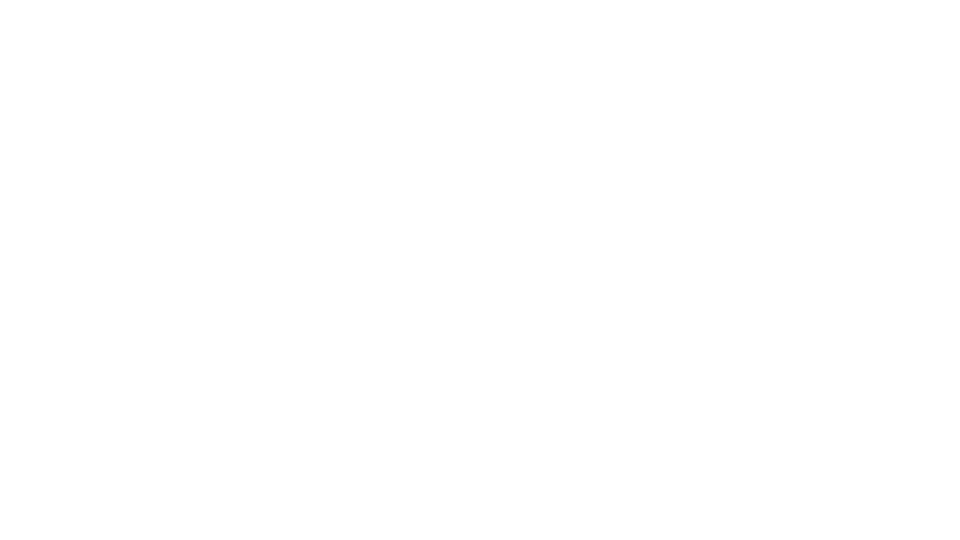 他的视觉很敏锐。
       tā de shì jué hěn mǐn ruì 。            
       His vision is very sharp
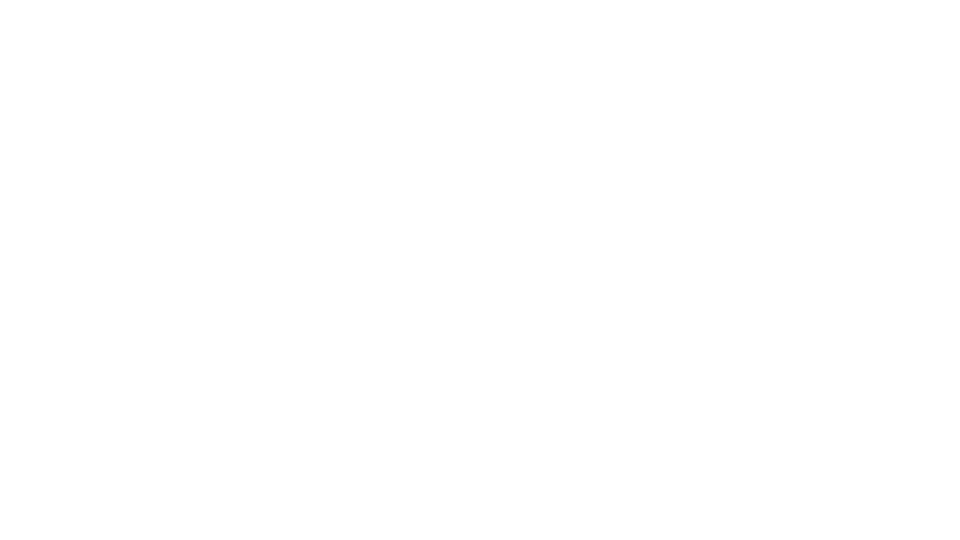 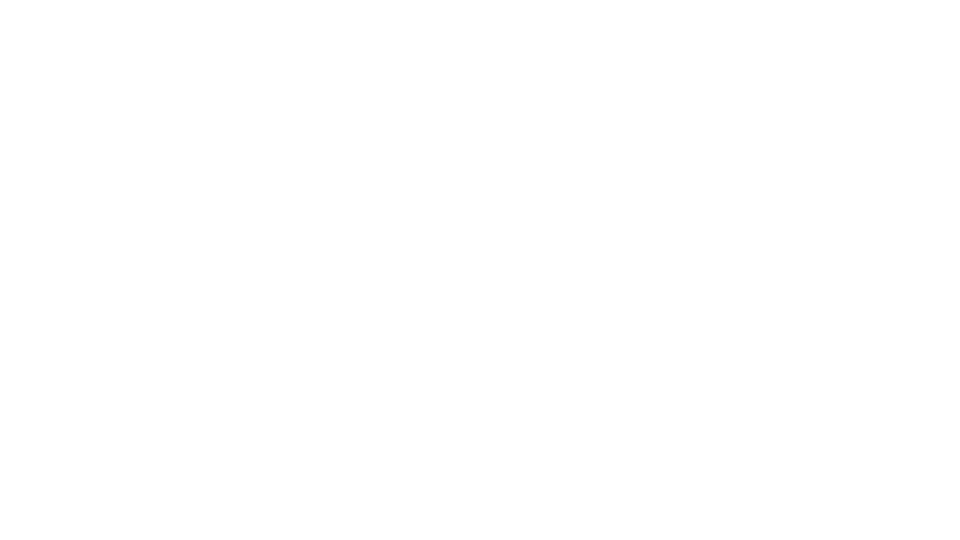 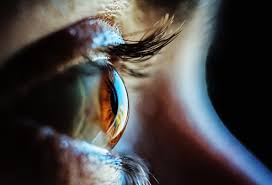 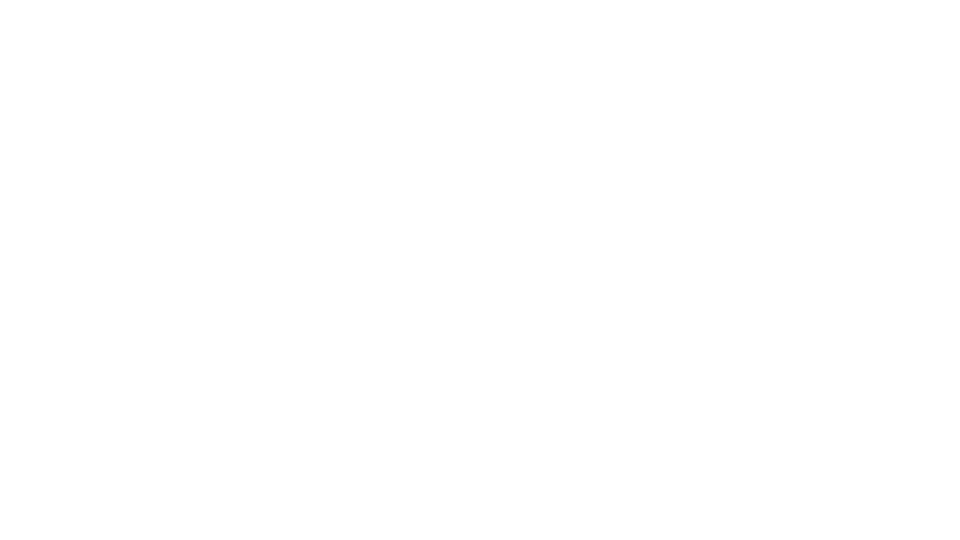 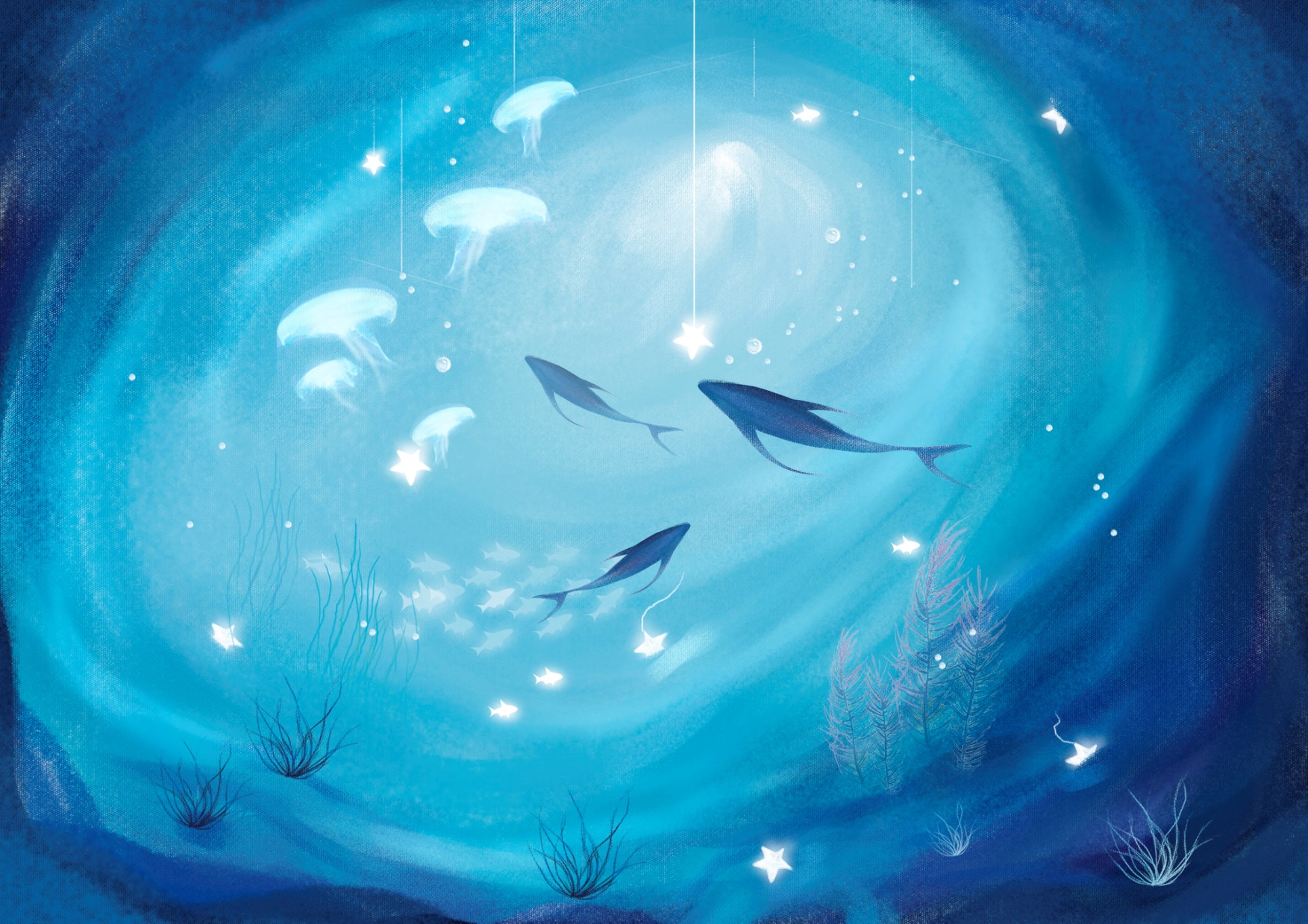 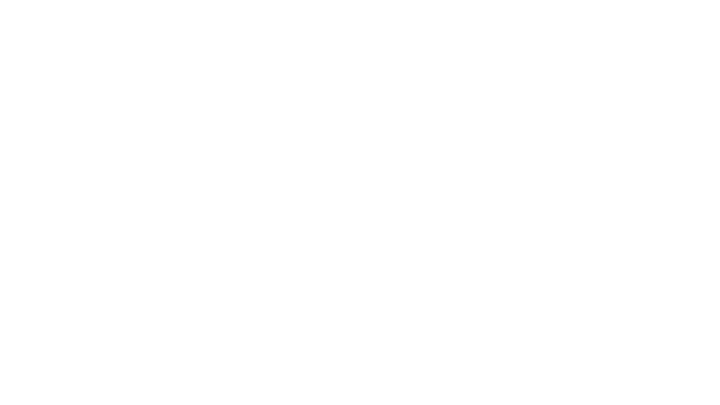 diàn yǐng
电影
movie
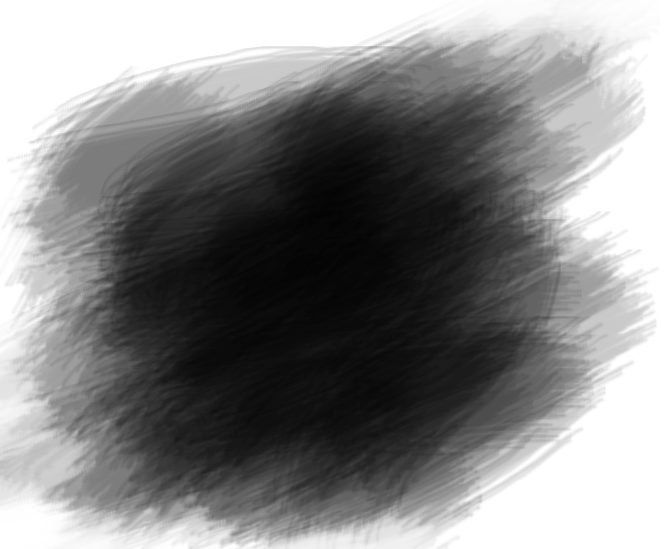 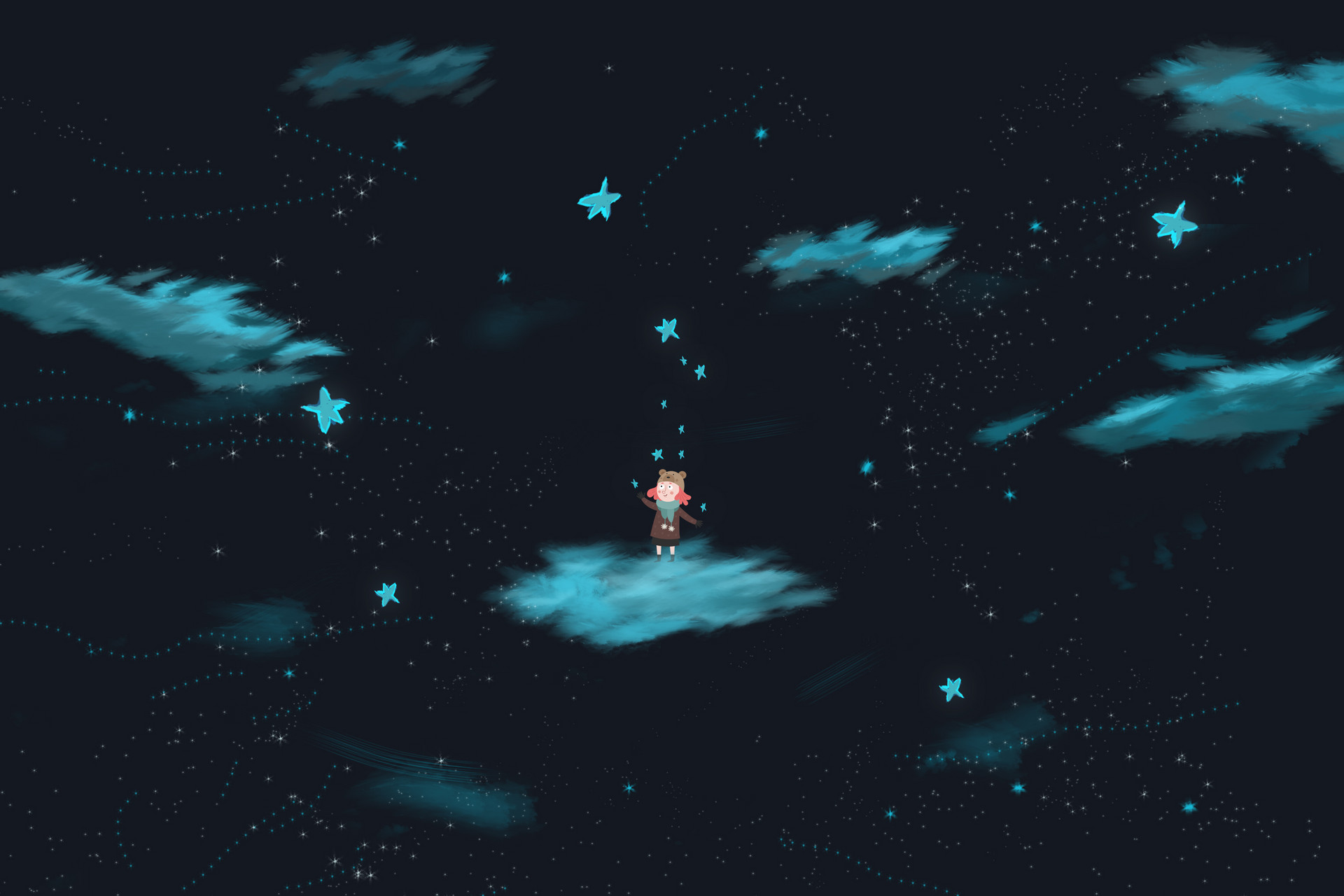 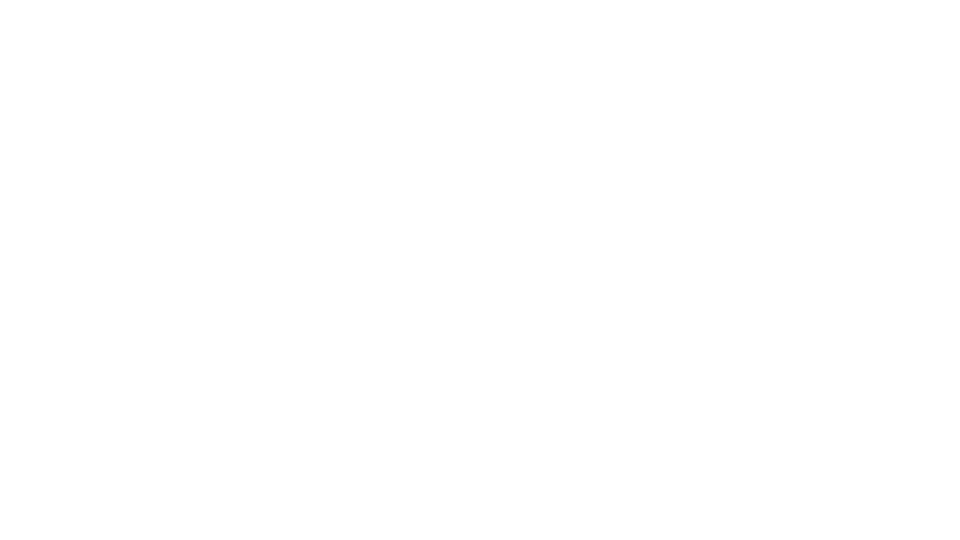 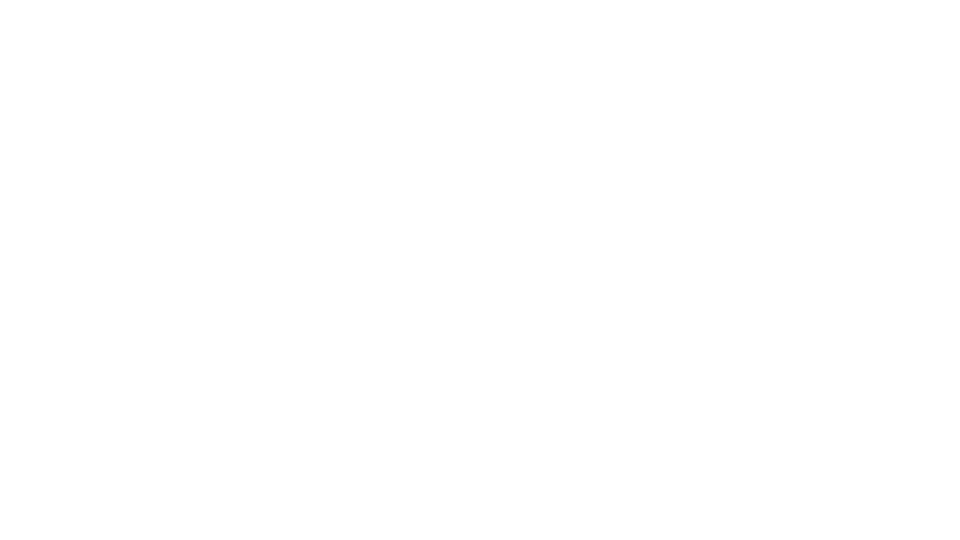 kàn diàn yǐng 
看电影
 watch movie
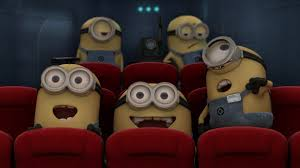 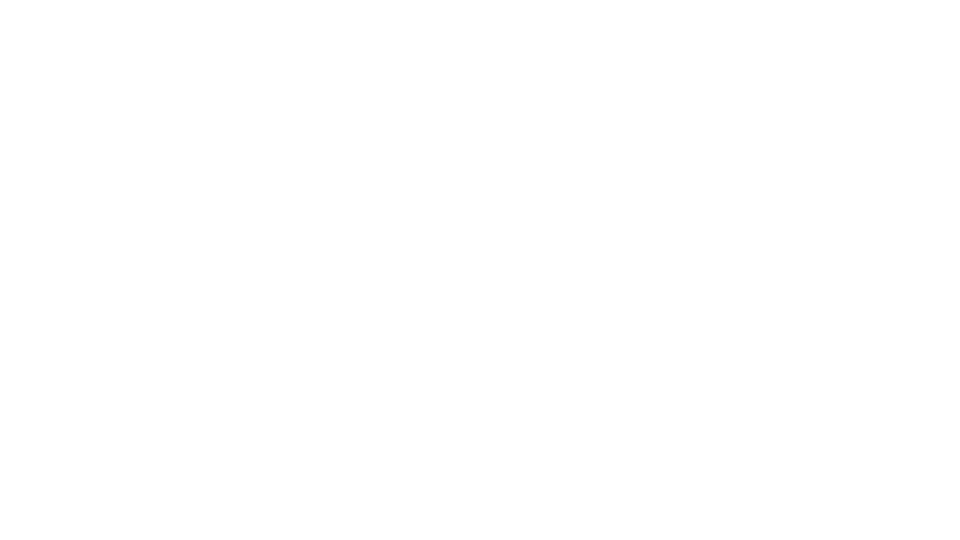 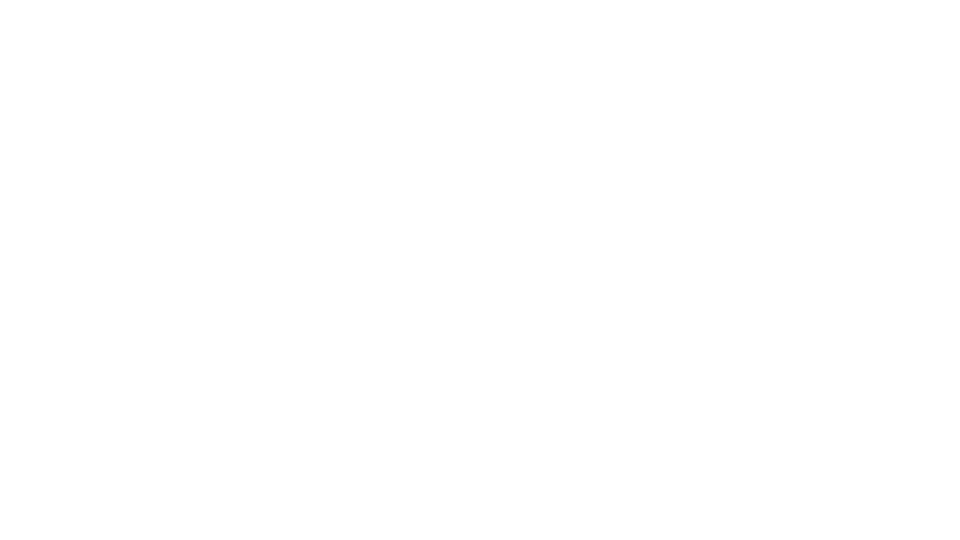 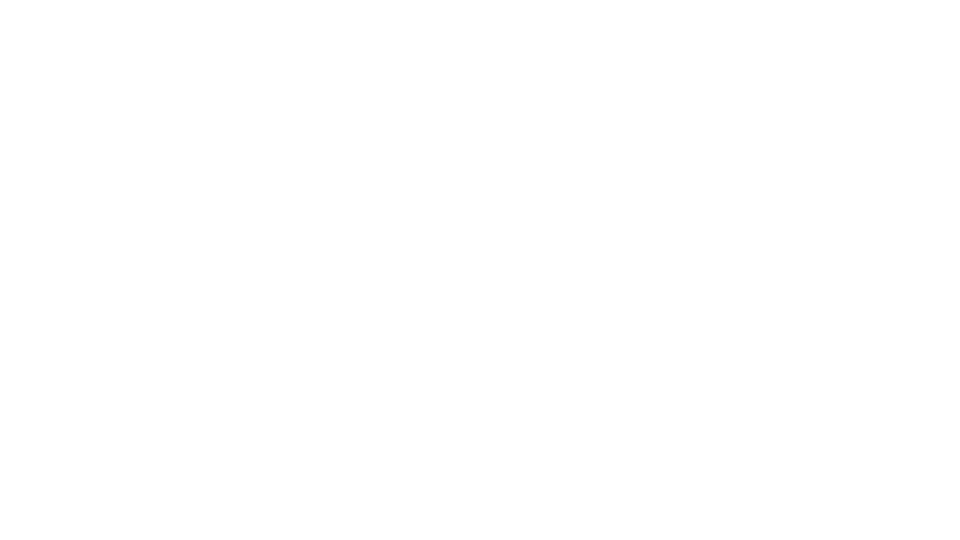 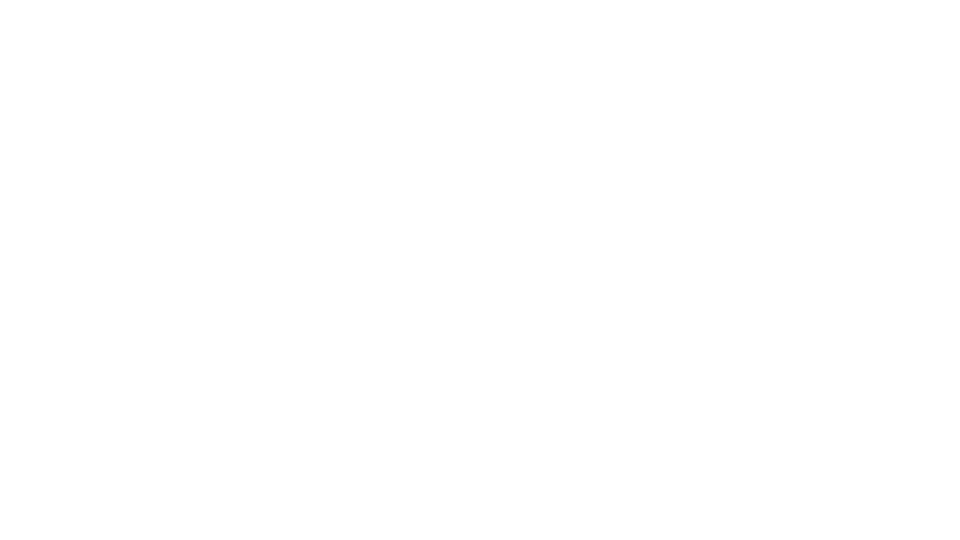 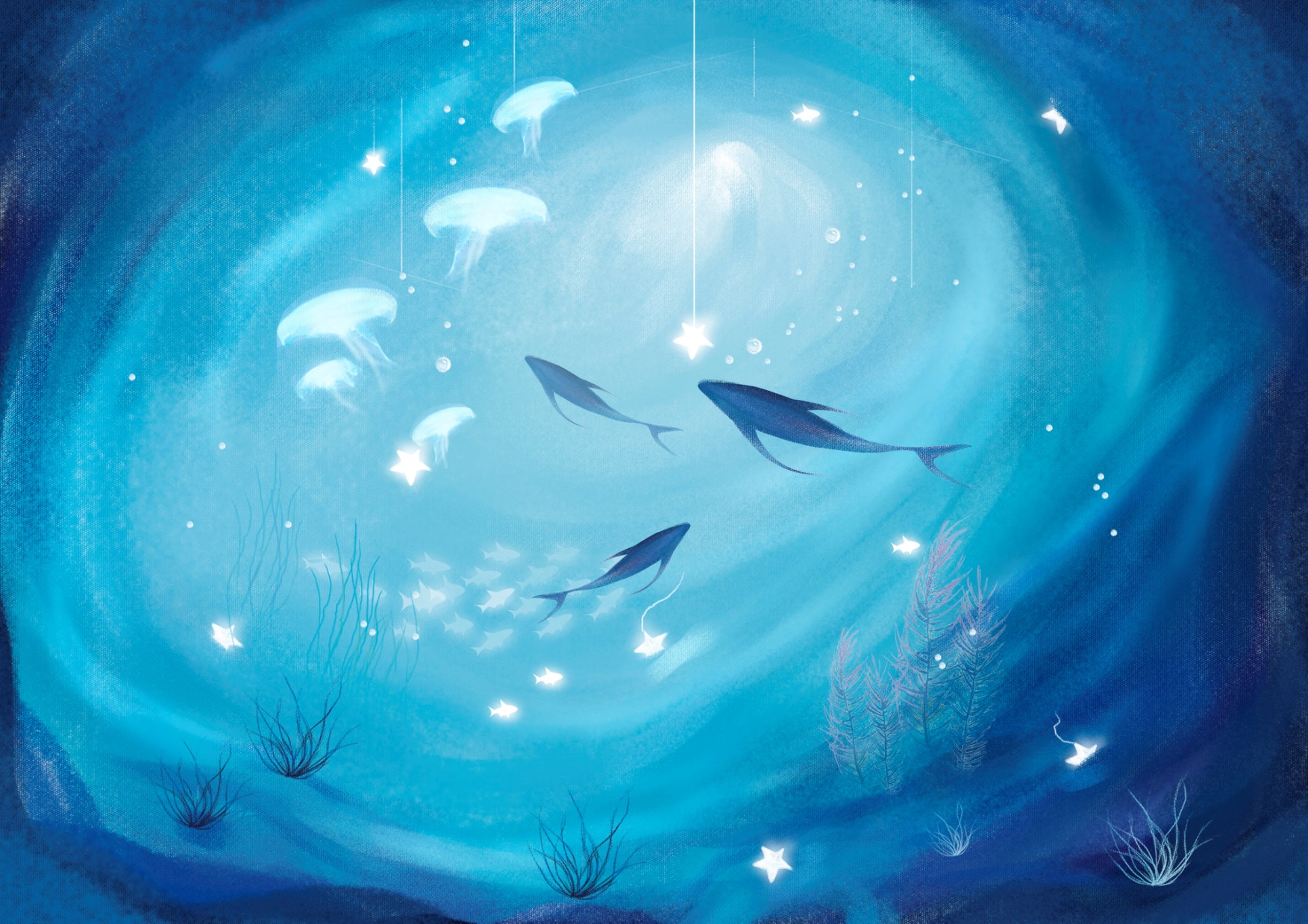 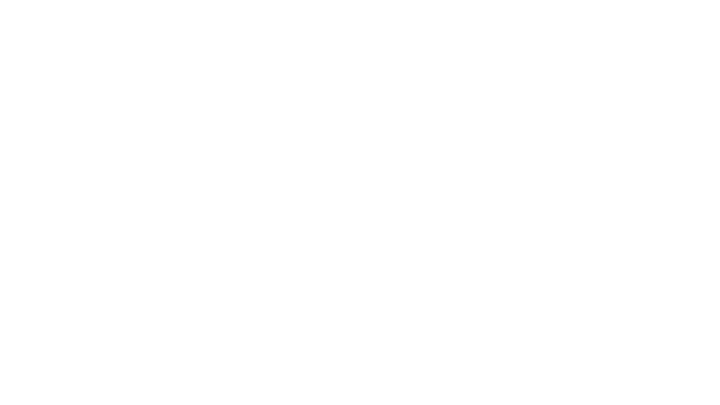 yǐng
影
shadow
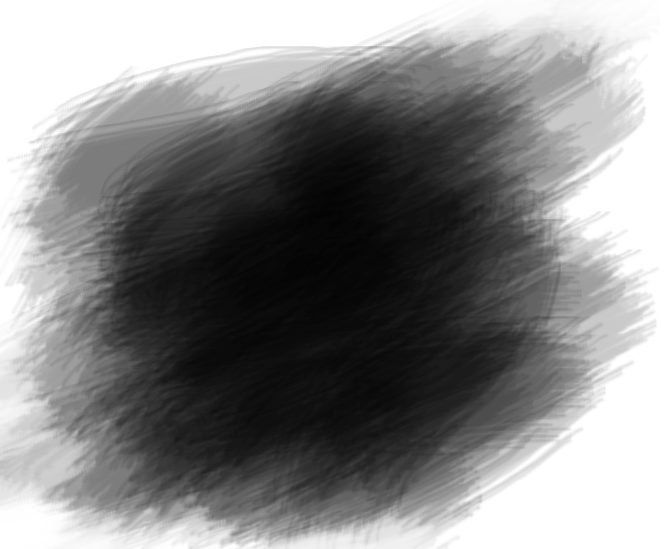 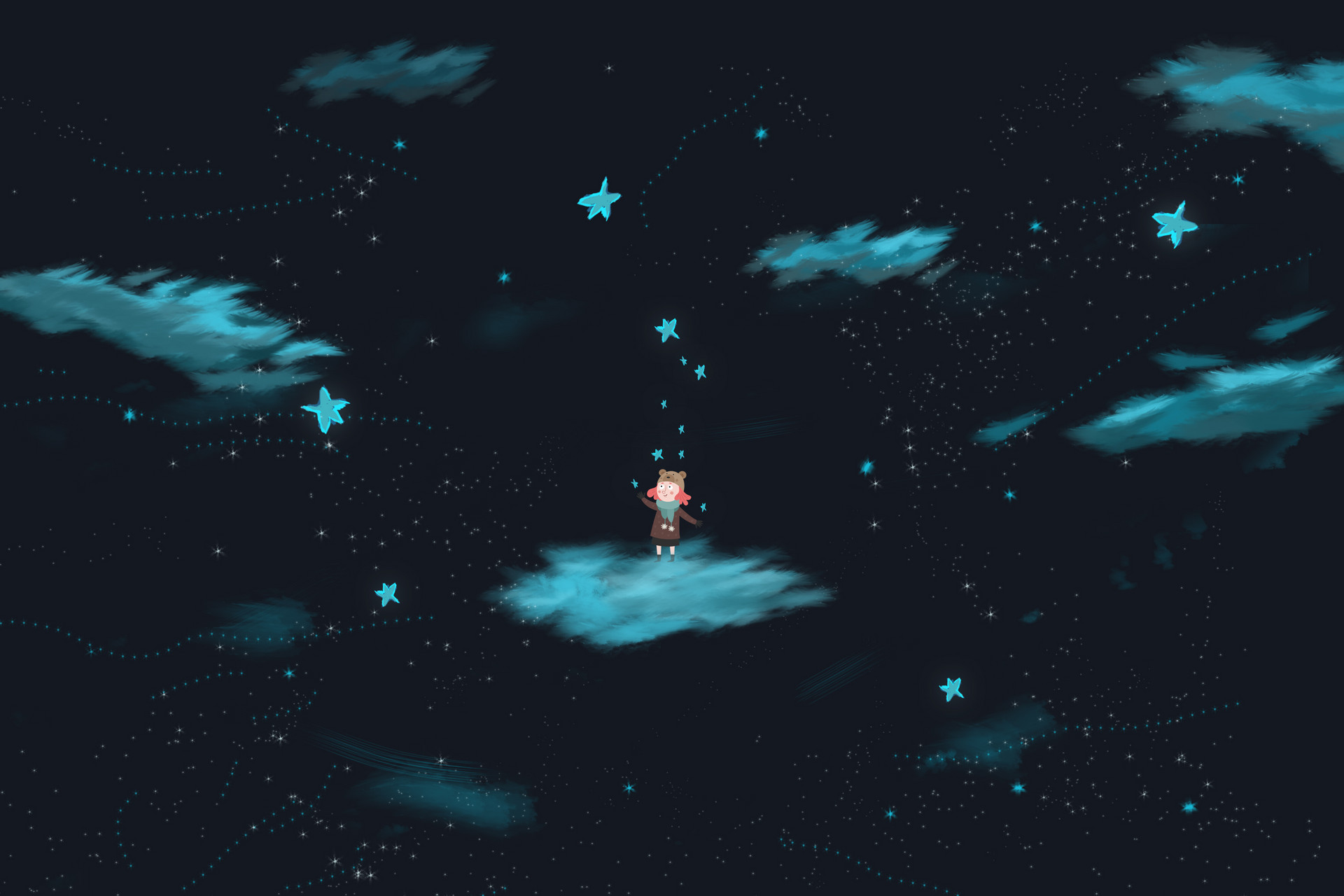 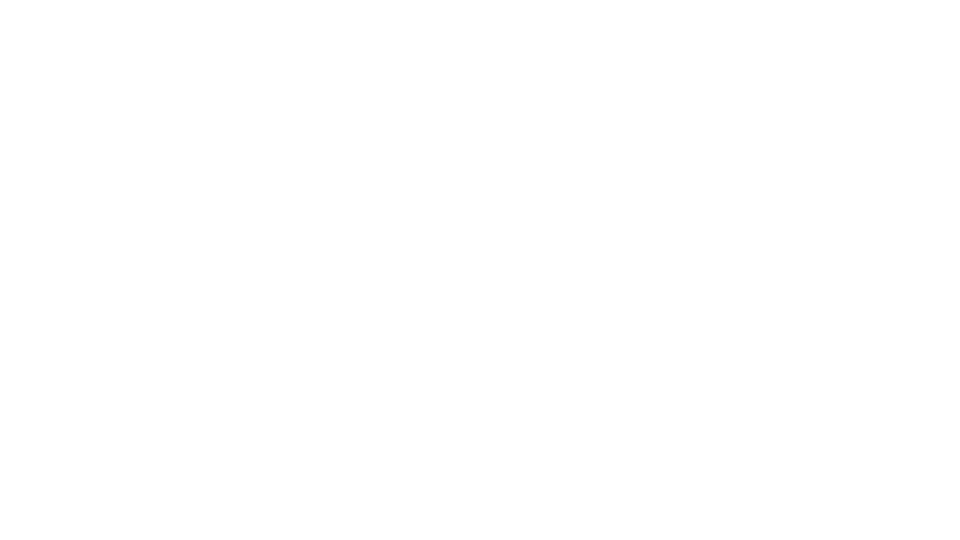 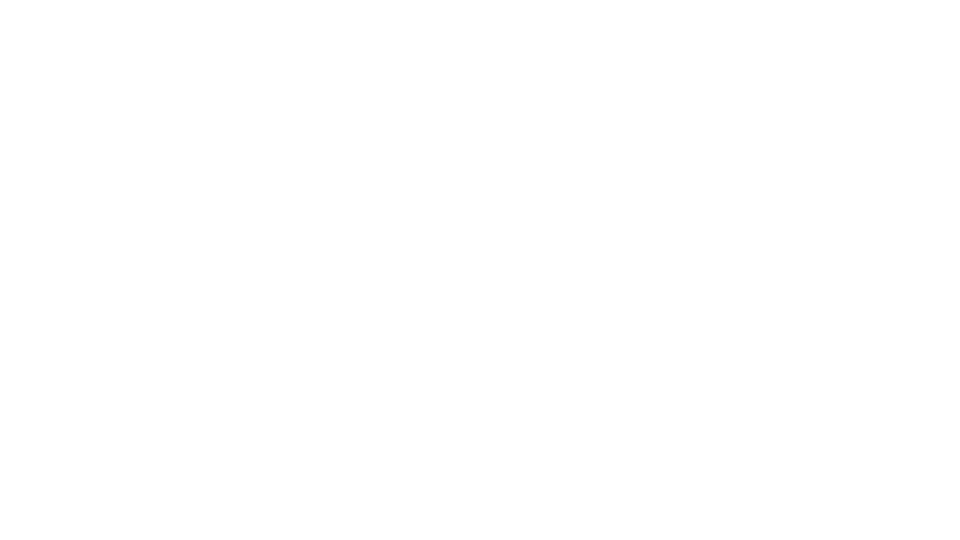 guāng 
    光
        light
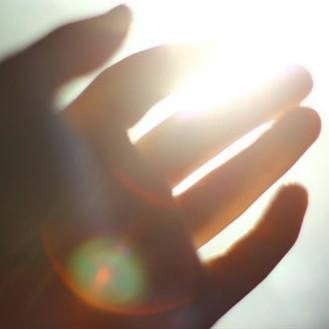 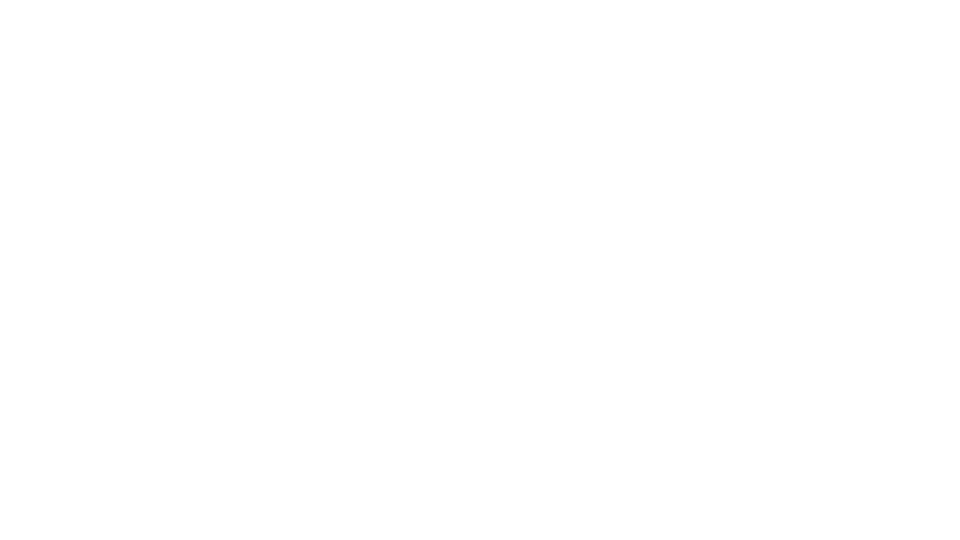 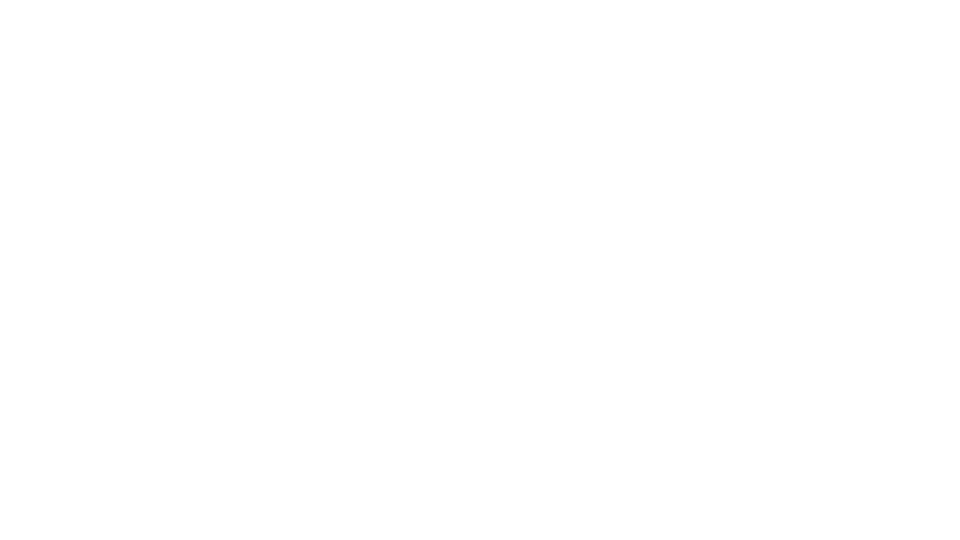 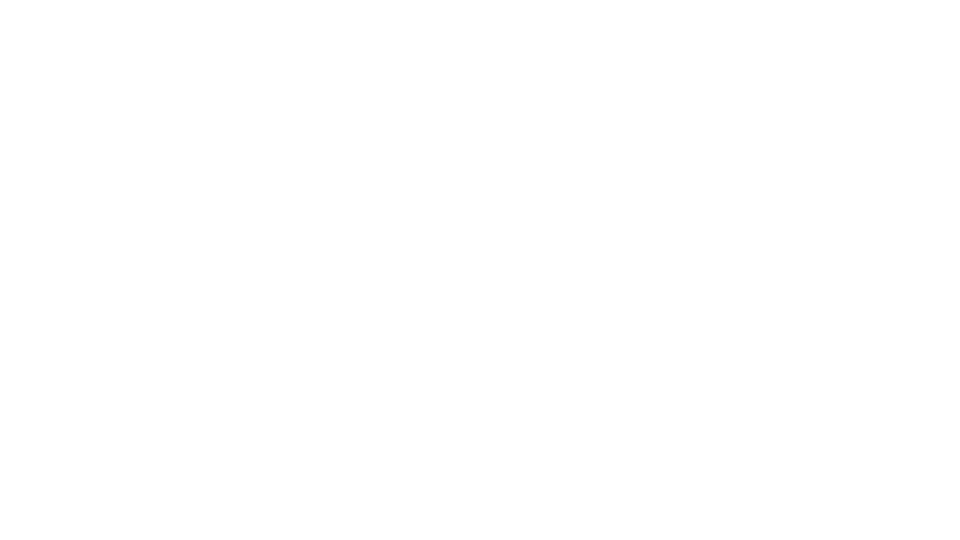 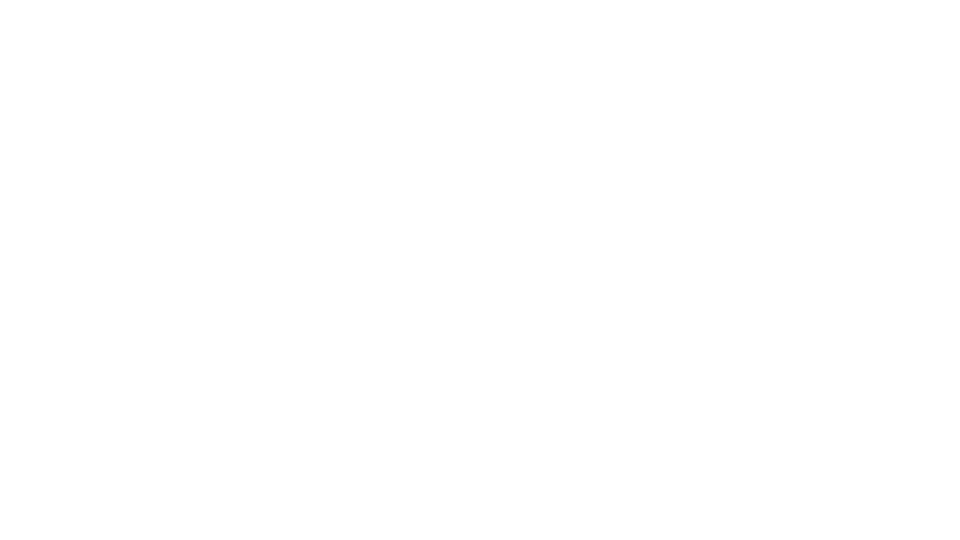 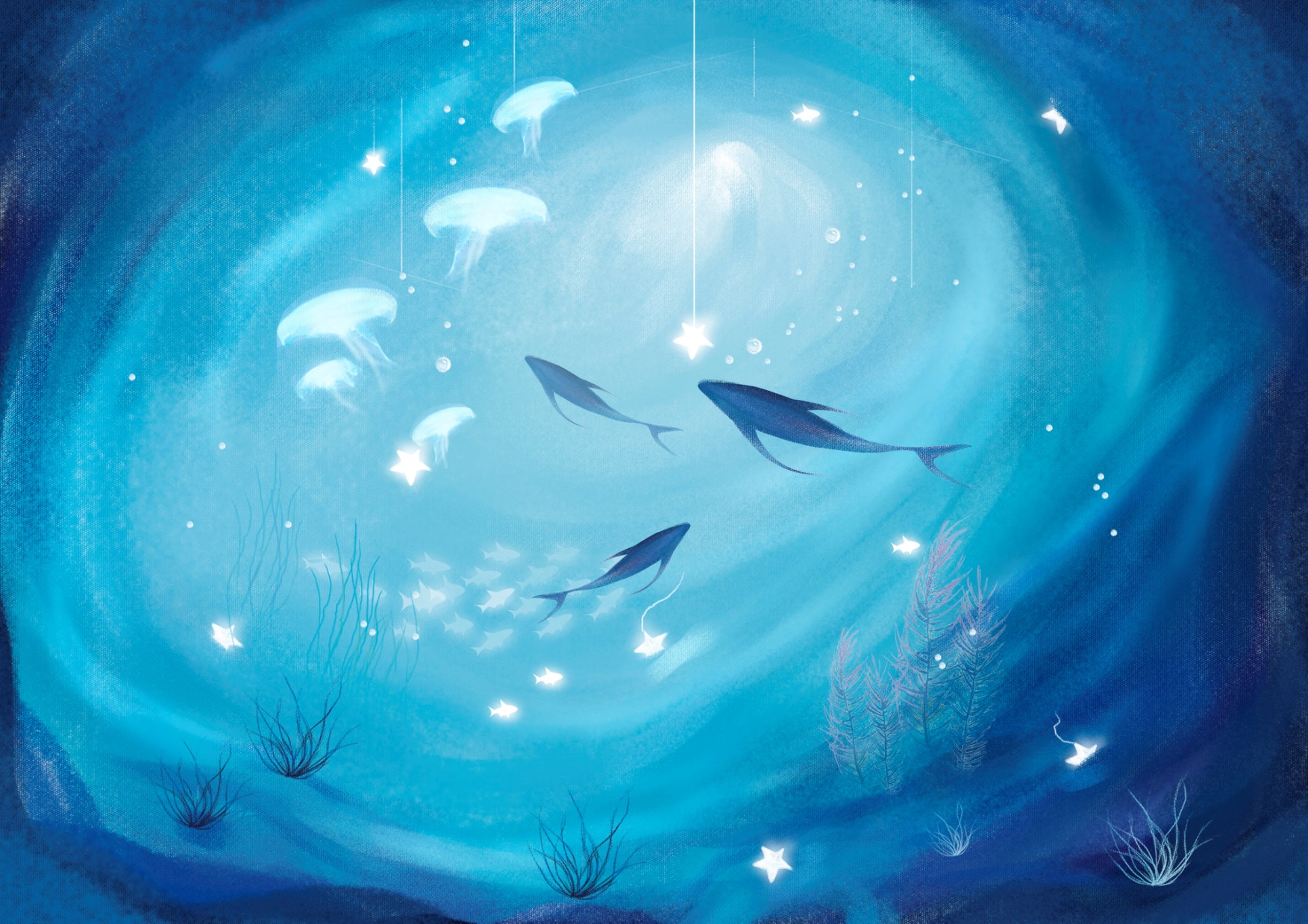 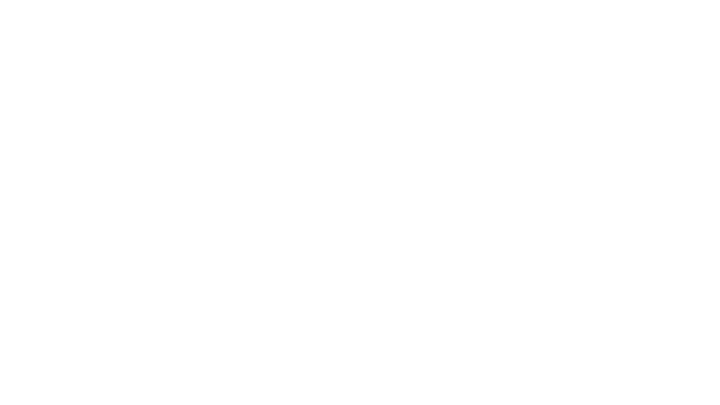 shū
书
book
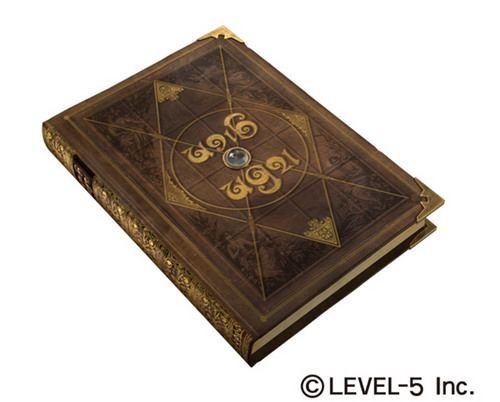 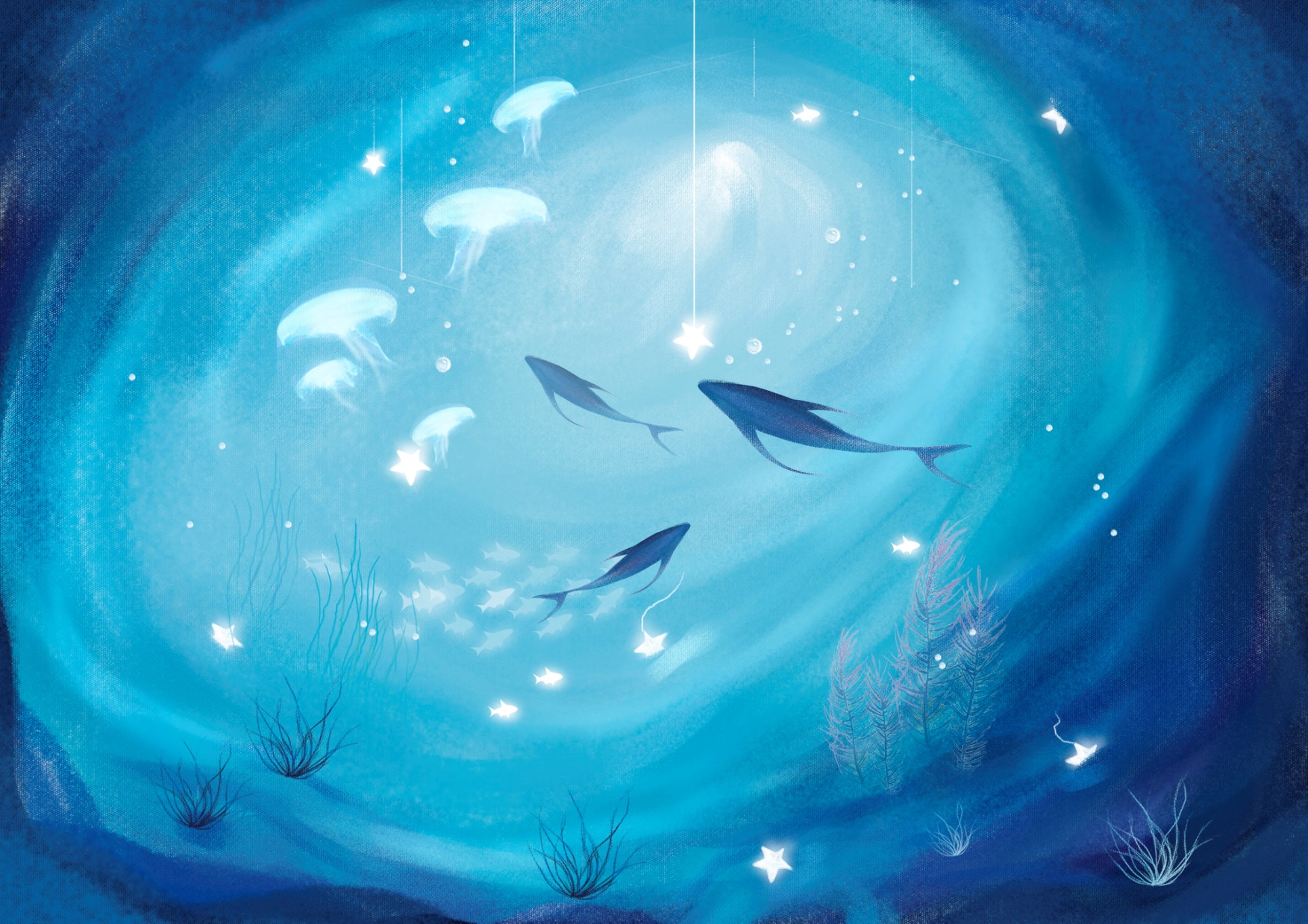 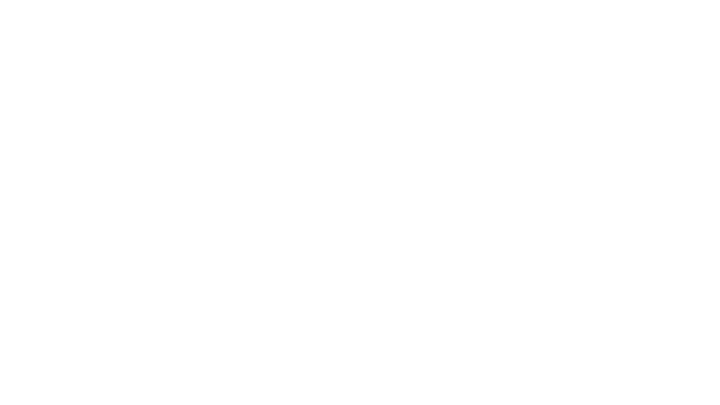 duì
对
right;correct
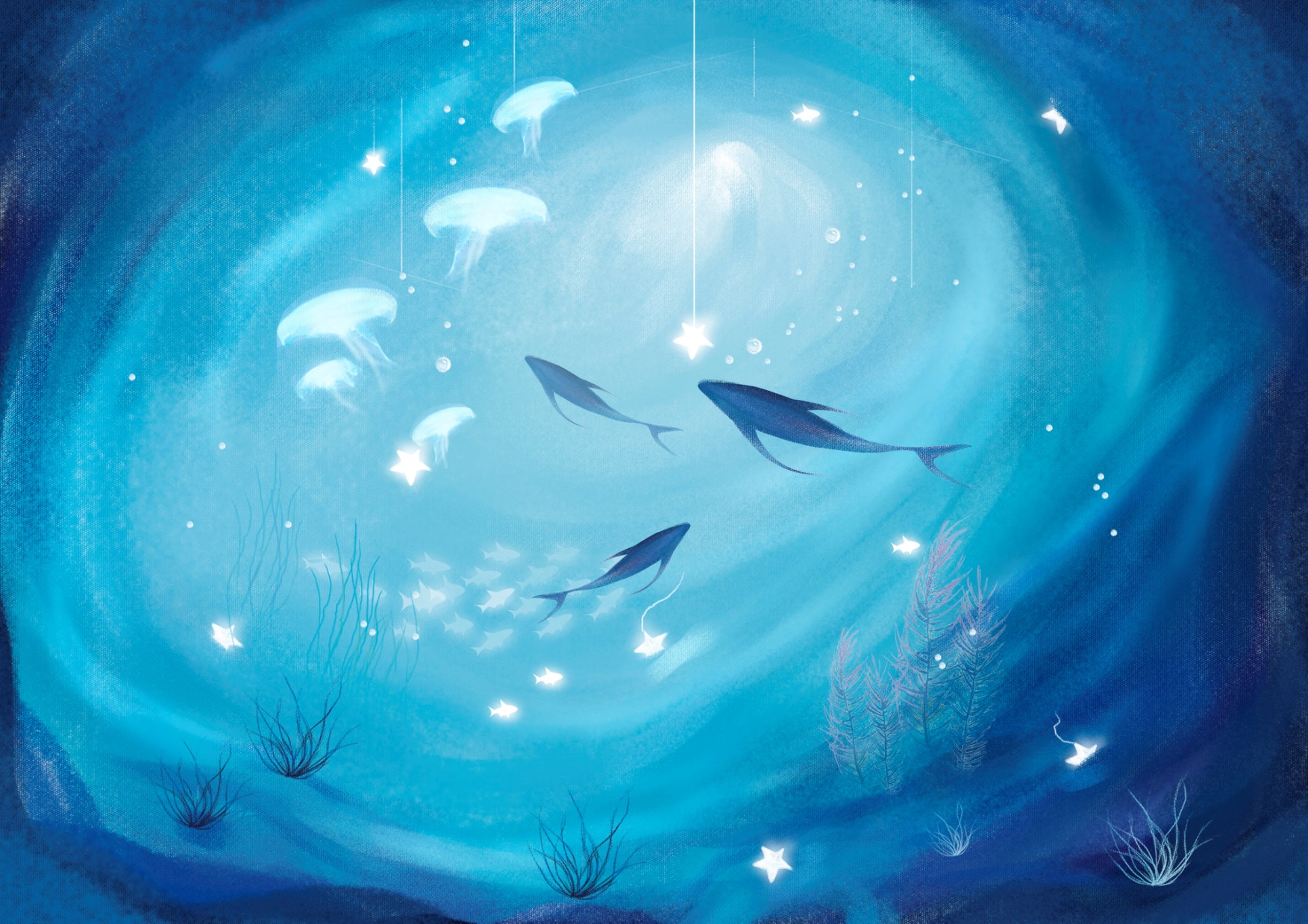 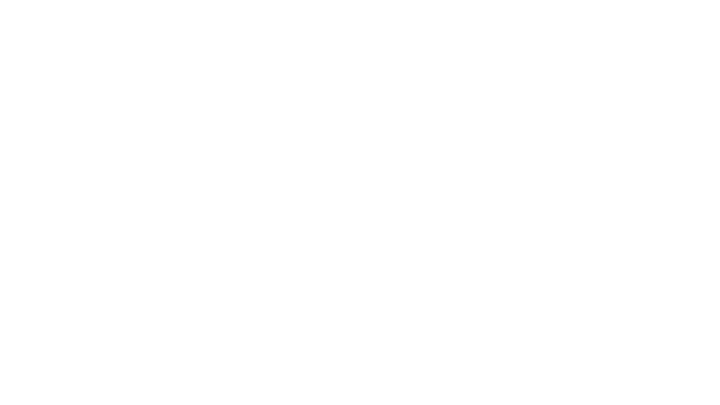 cuò
错
wrong
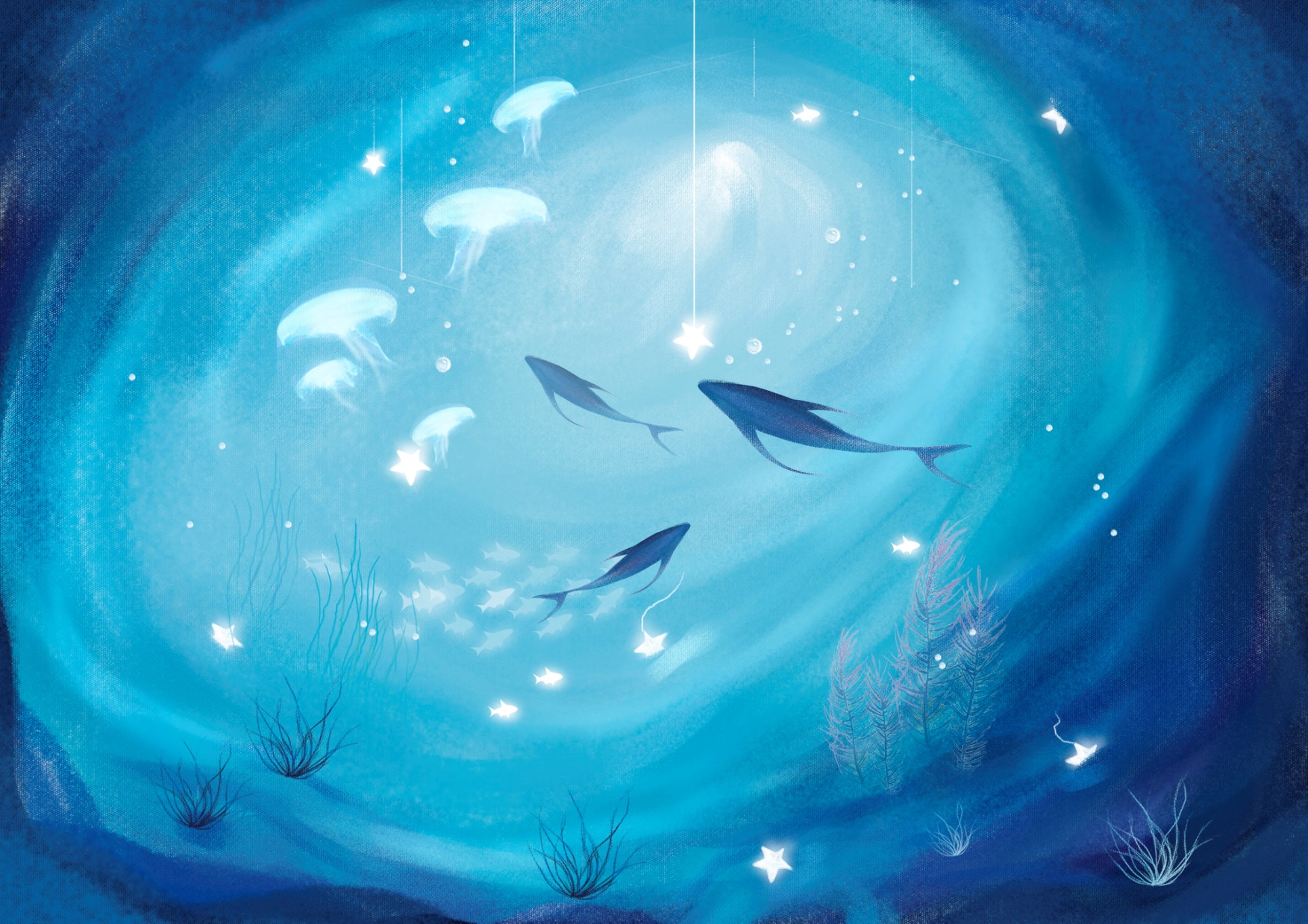 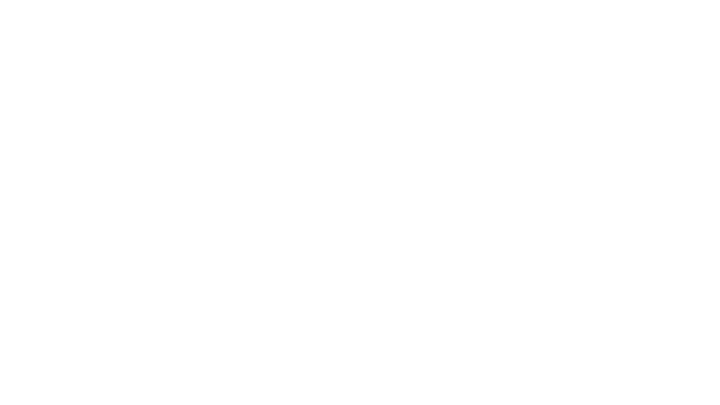 yǒu  de
有的
some
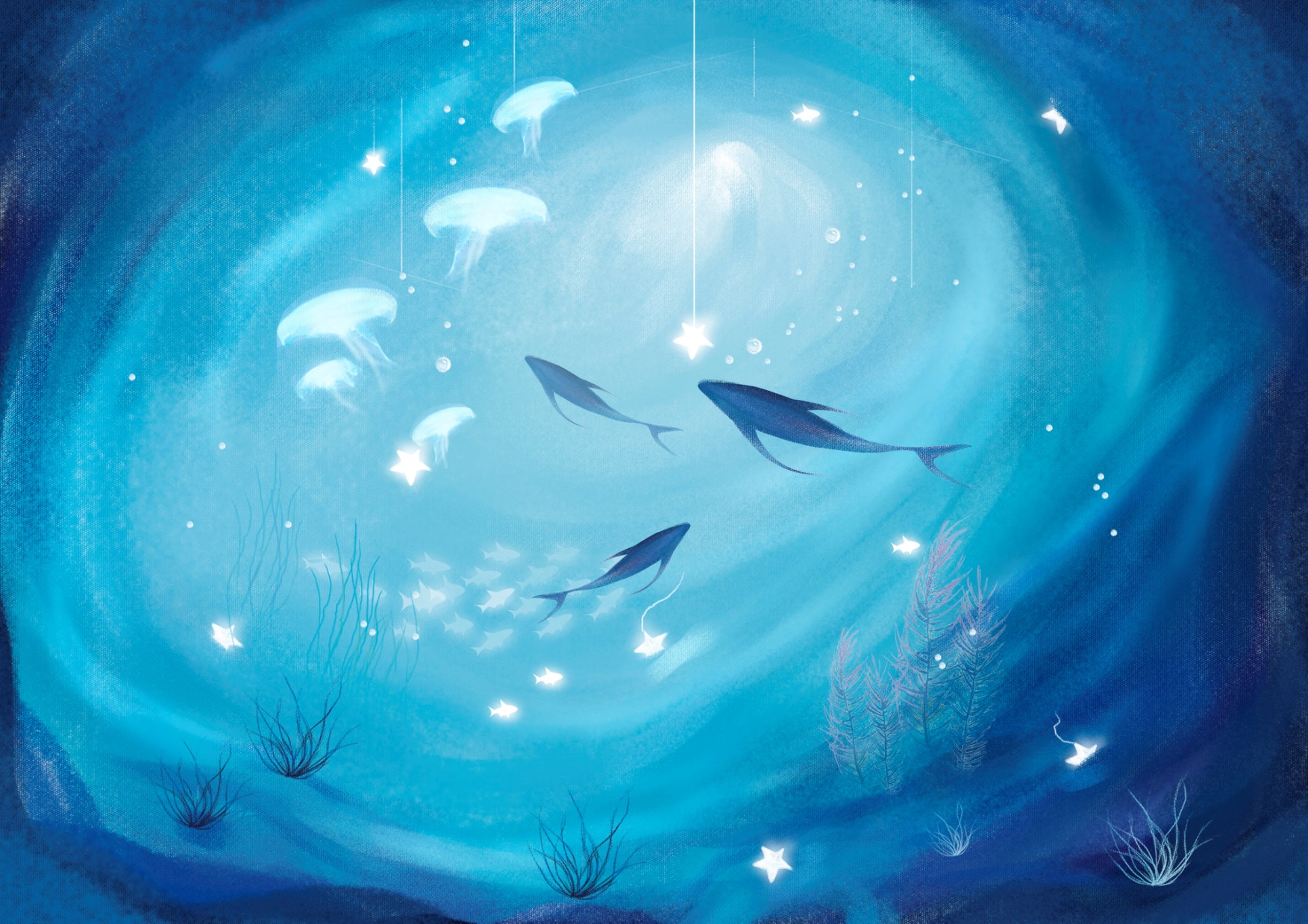 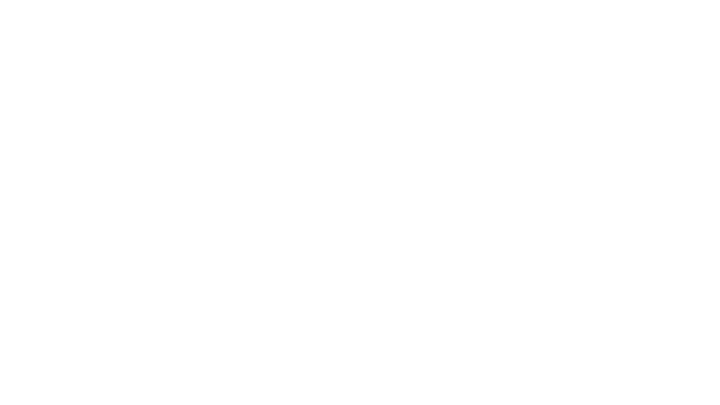 shí  hou
时候
(a point in)time;
moment;
(a duration of)time
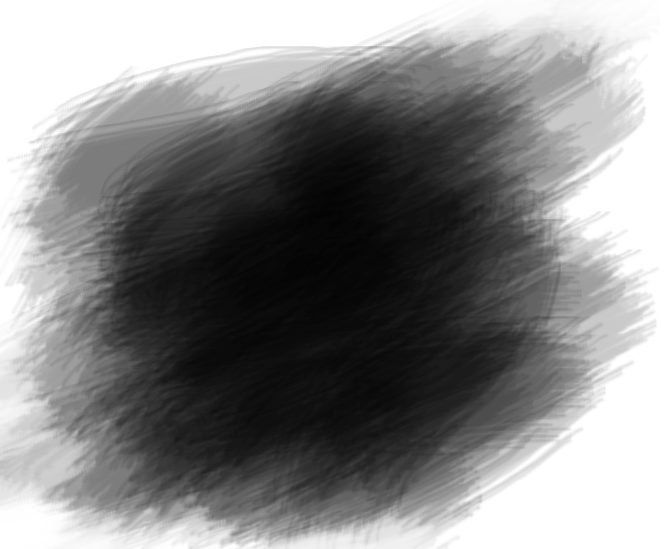 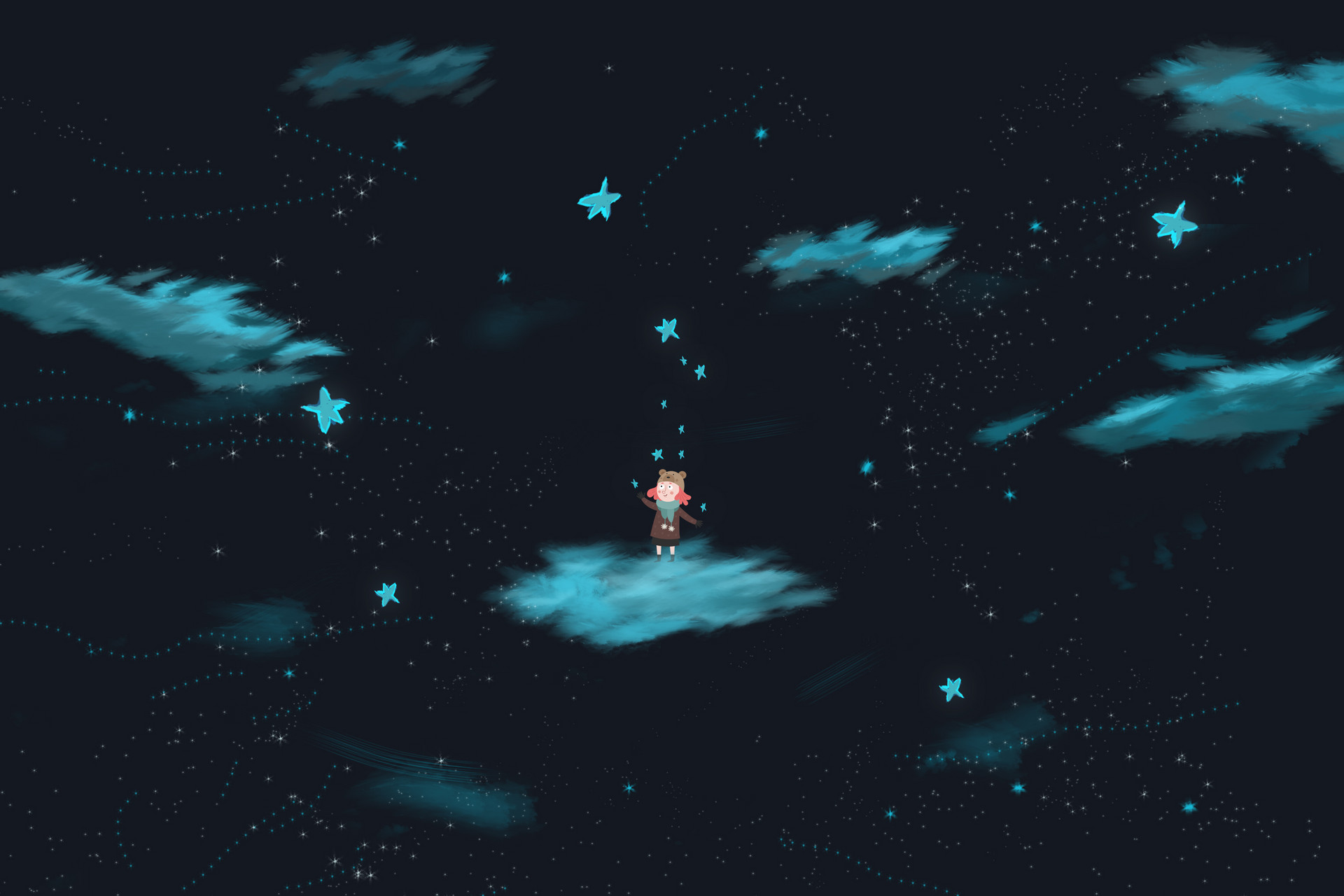 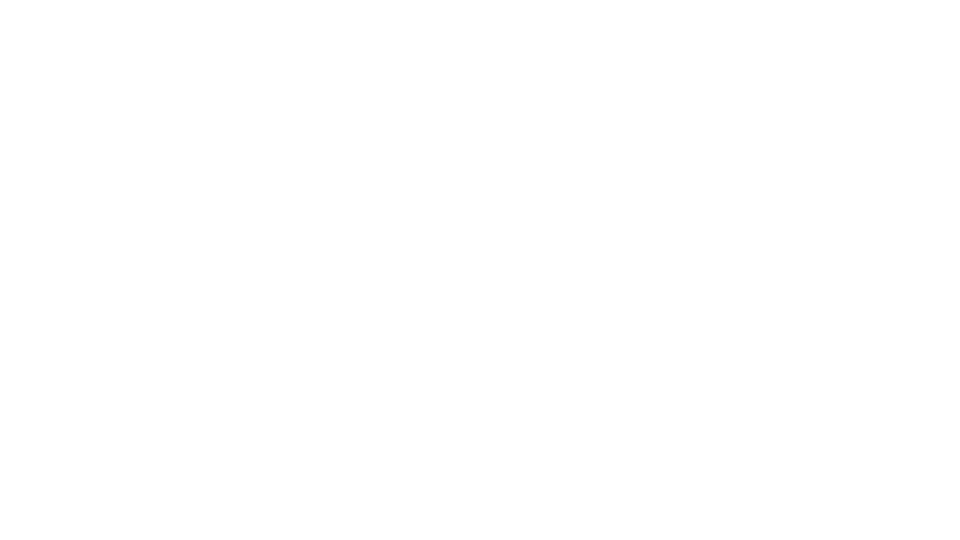 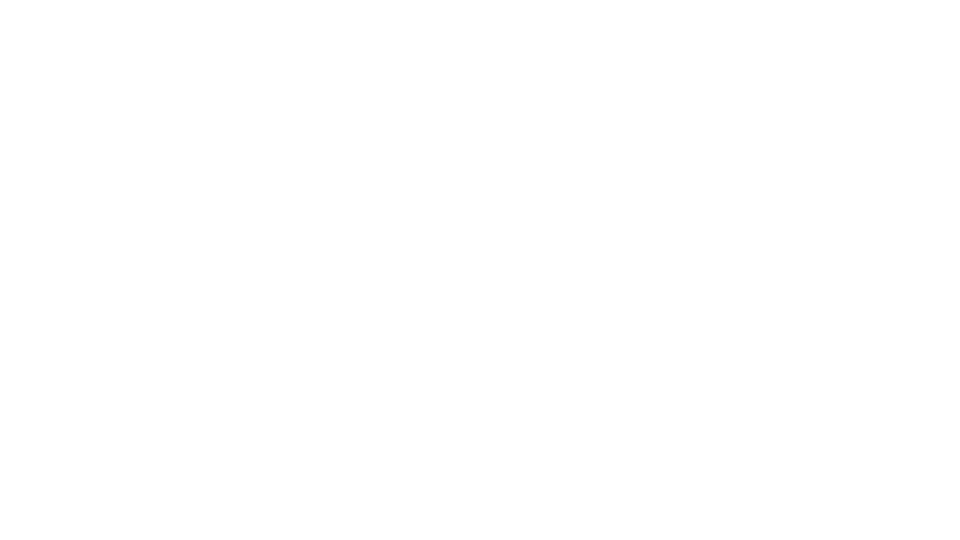 yǒu  de  shí  hou  
有的时候
    sometimes
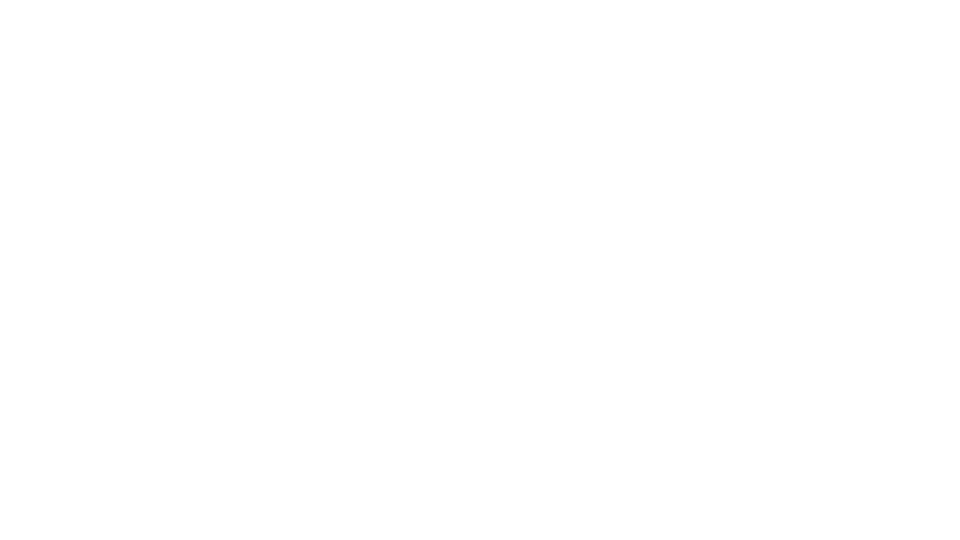 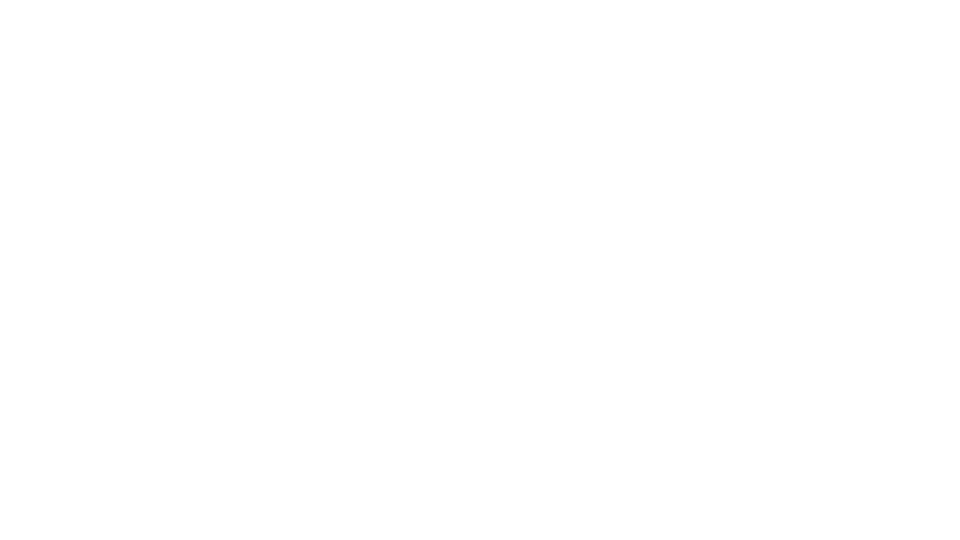 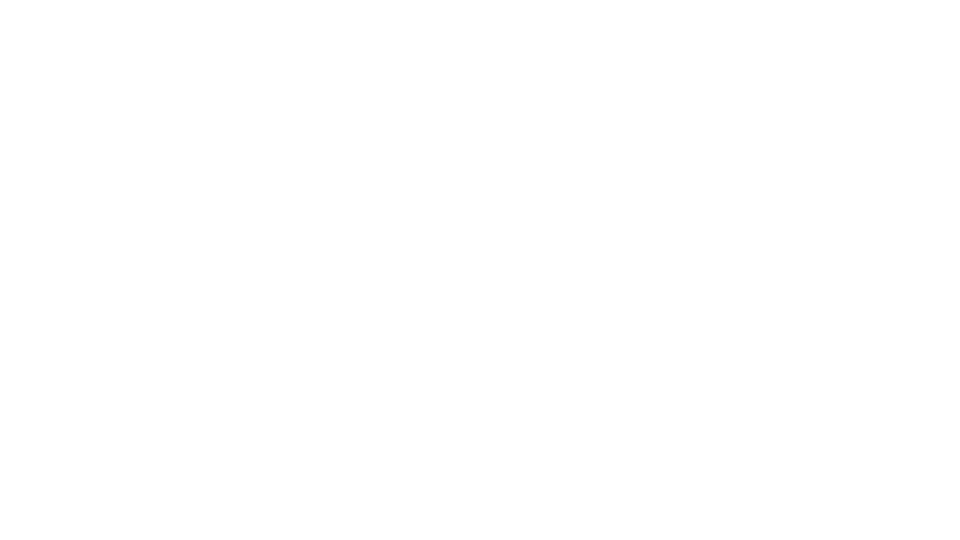 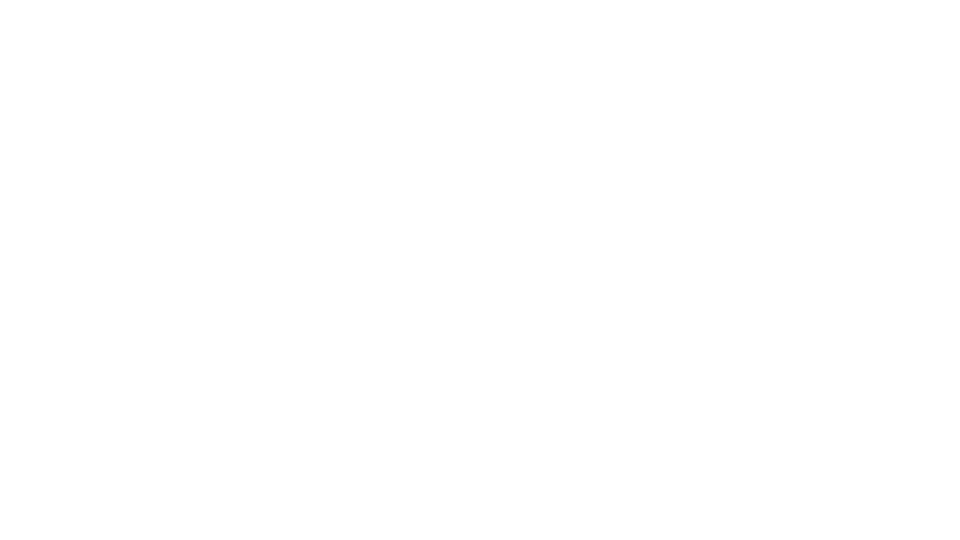 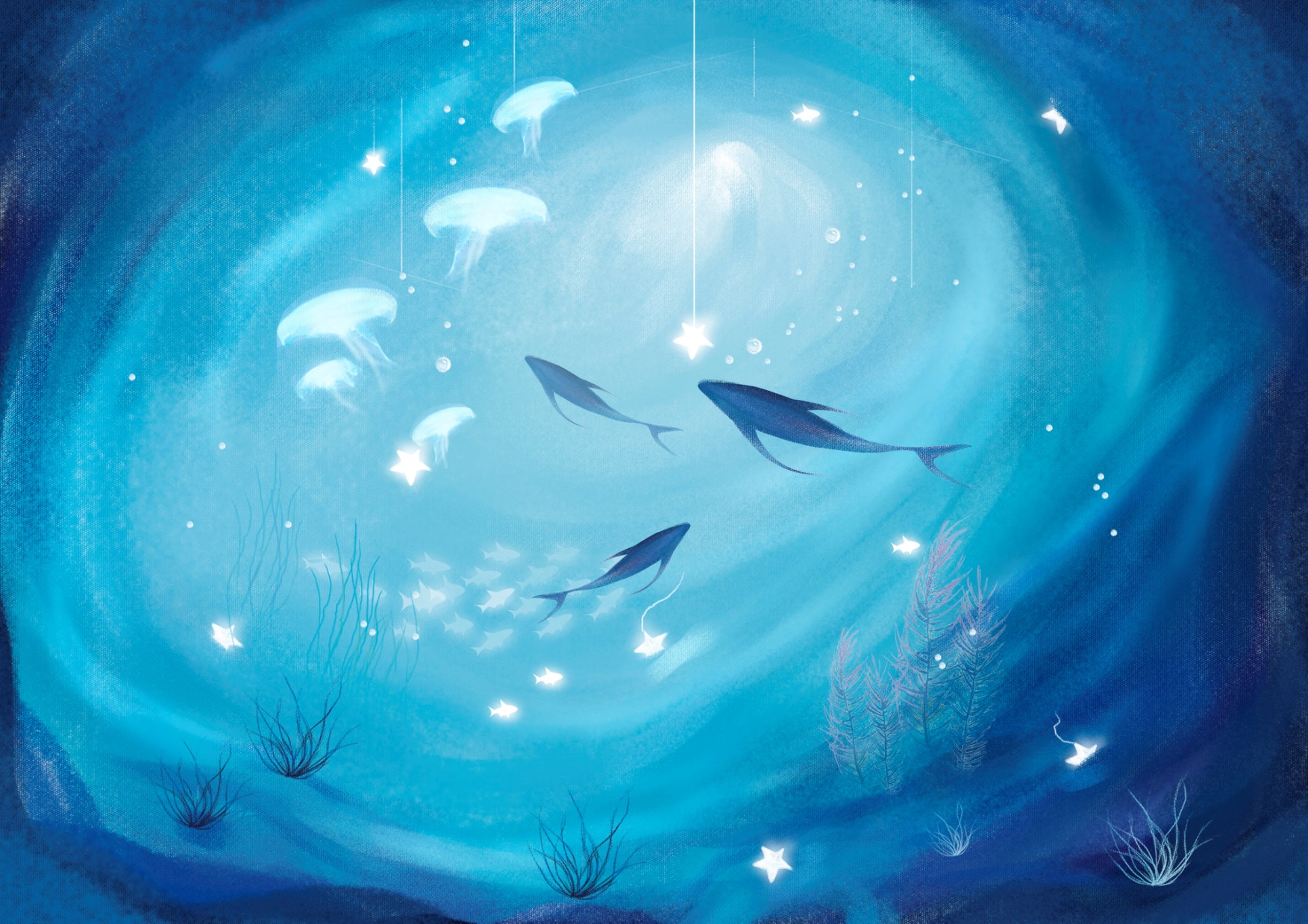 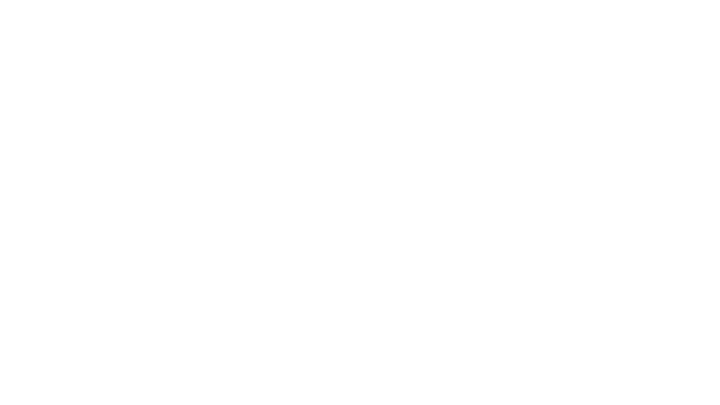 nà
那
in that case;then
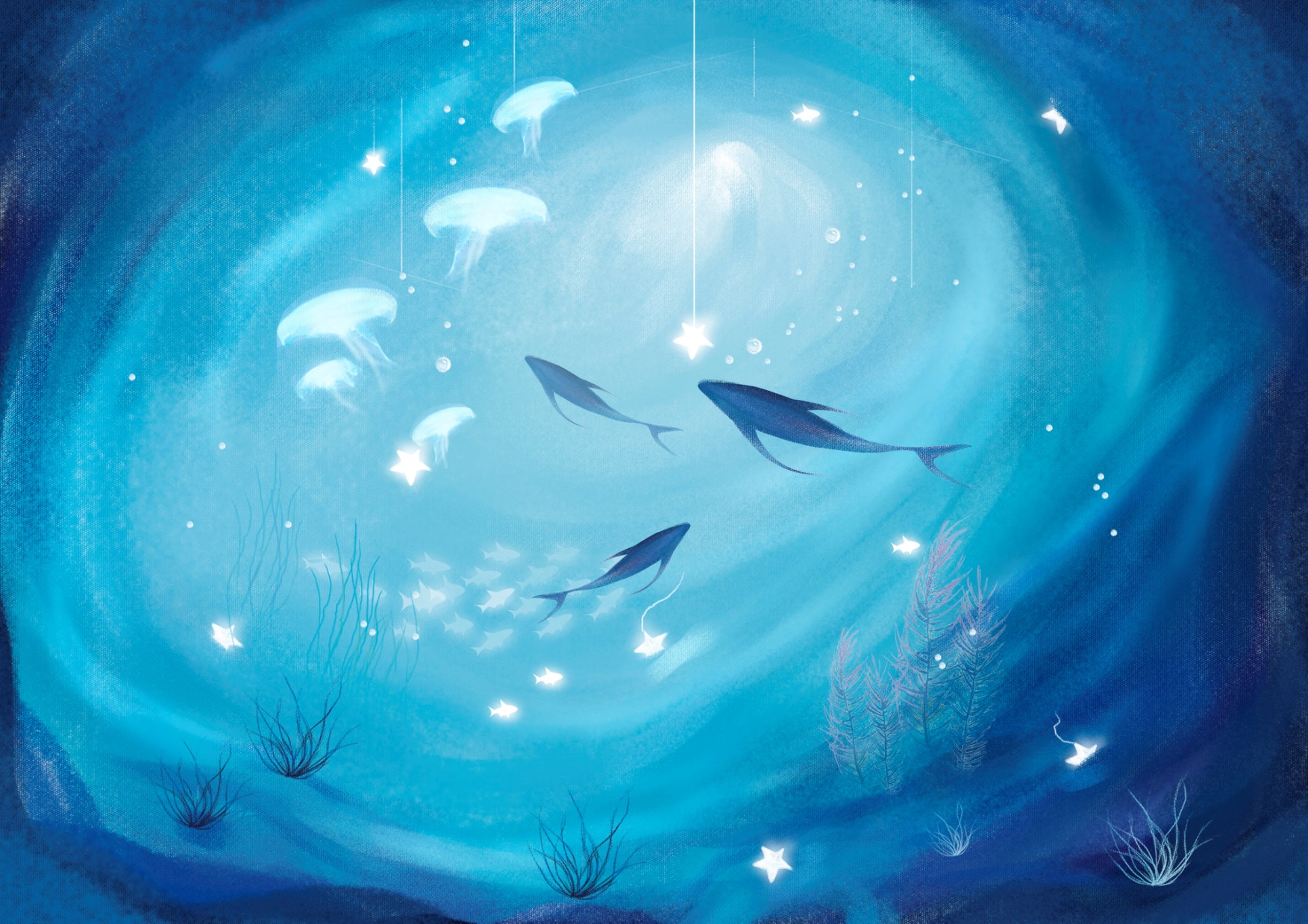 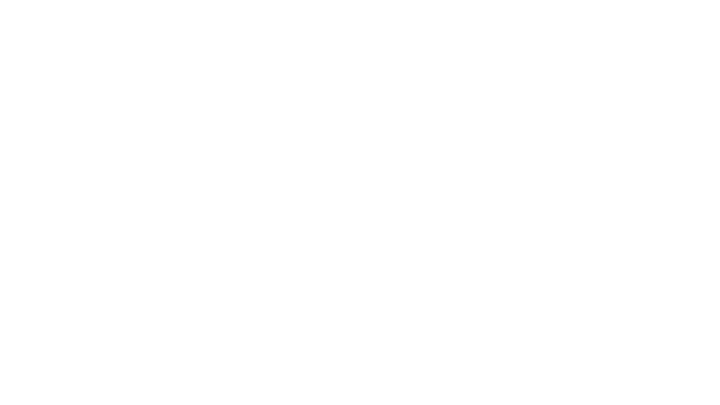 cháng cháng
常常
often
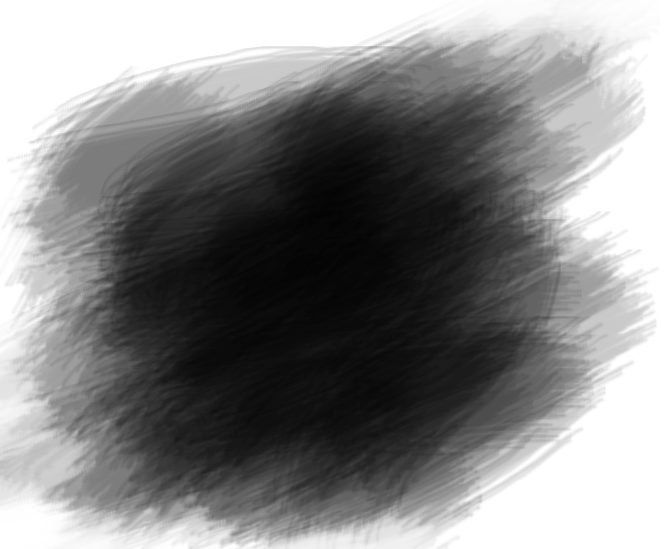 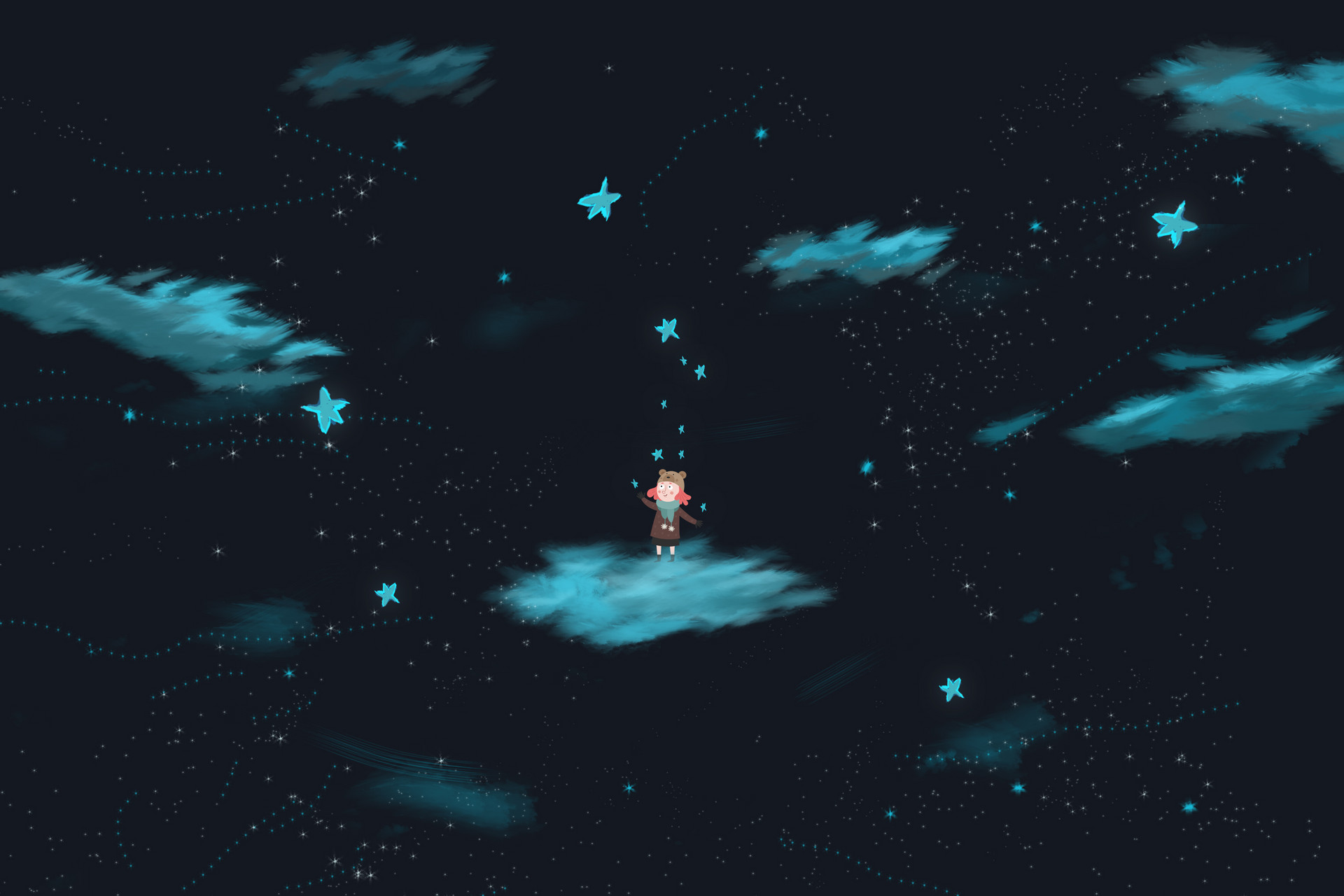 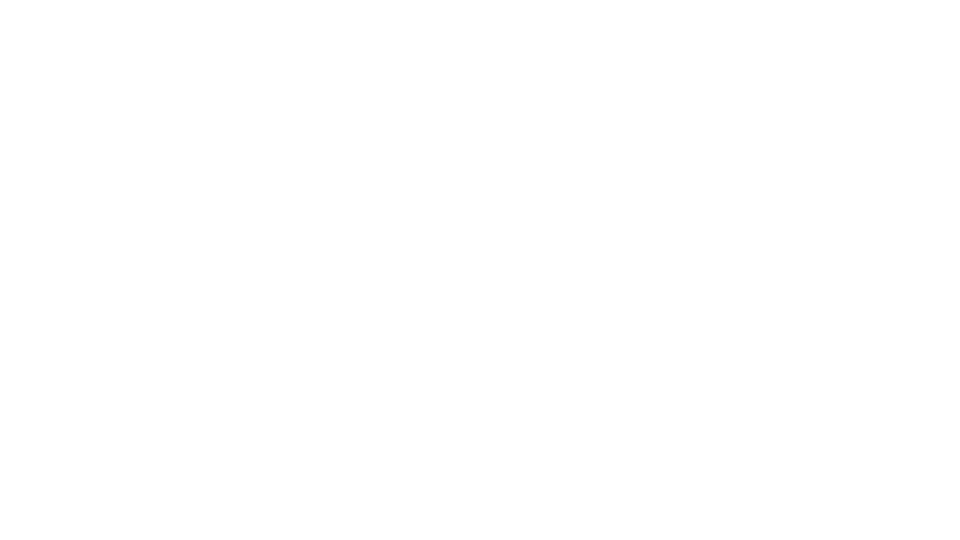 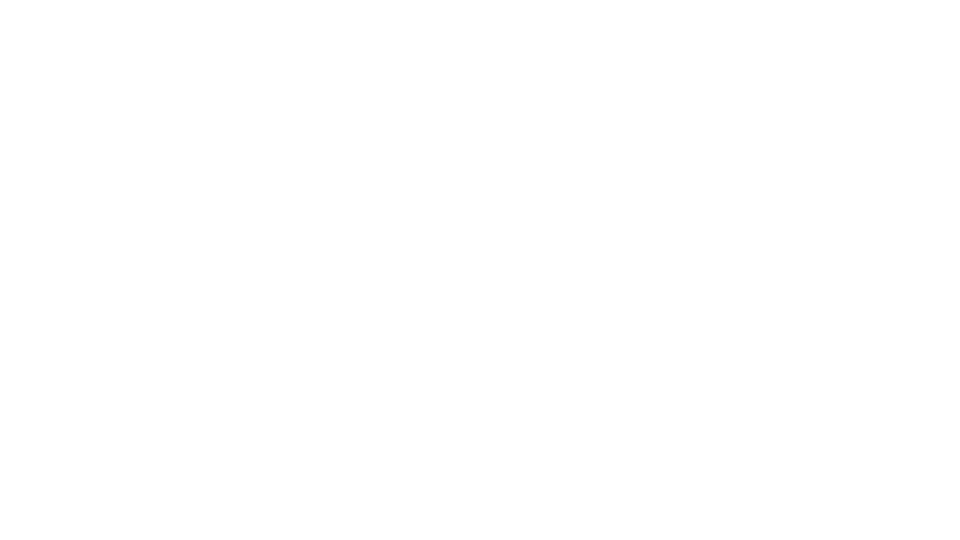 A：你周末常常做什么？
       nǐ zhōu mò cháng cháng zuò shén me ？
       What do you often do on weekends?
B：我周末常常看电影。
       wǒ zhōu mò cháng cháng kàn diàn yǐng.
       I often watch movies on weekends.
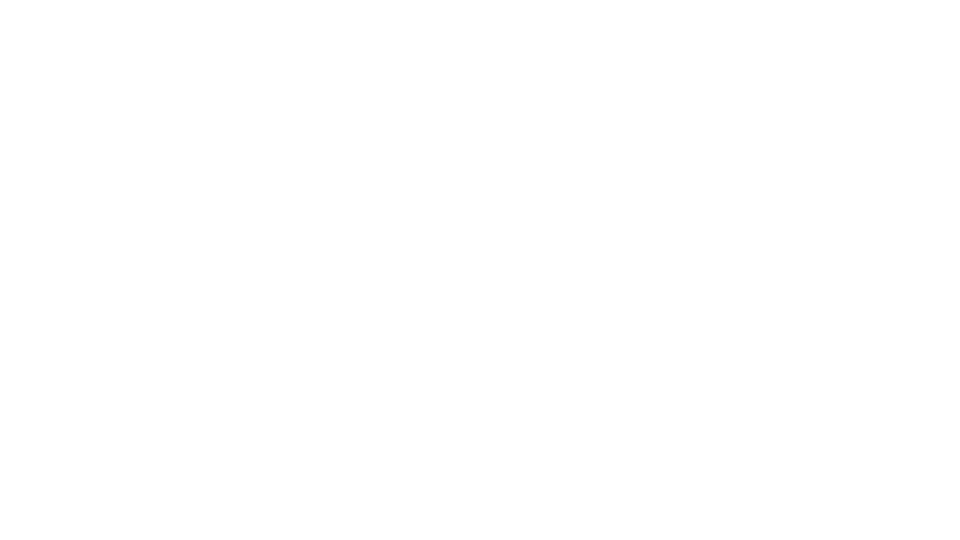 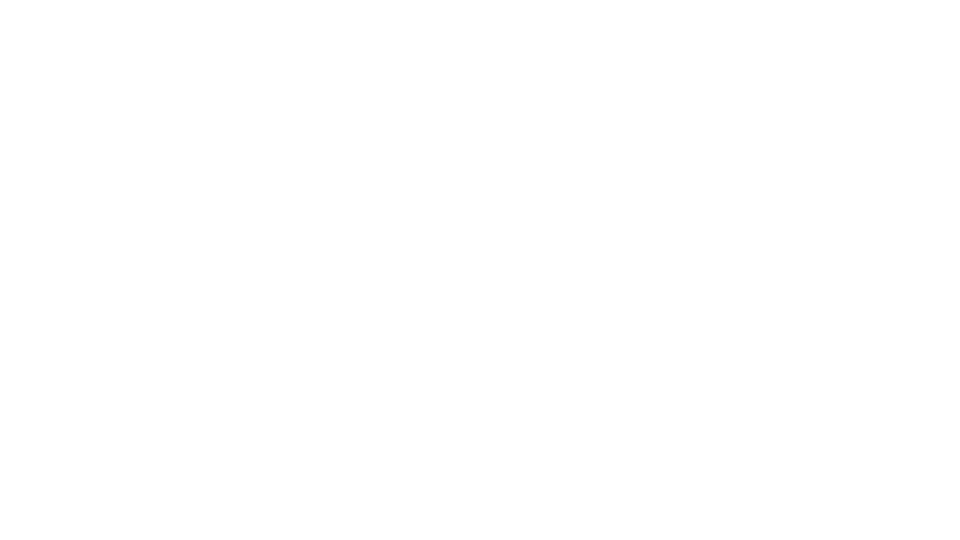 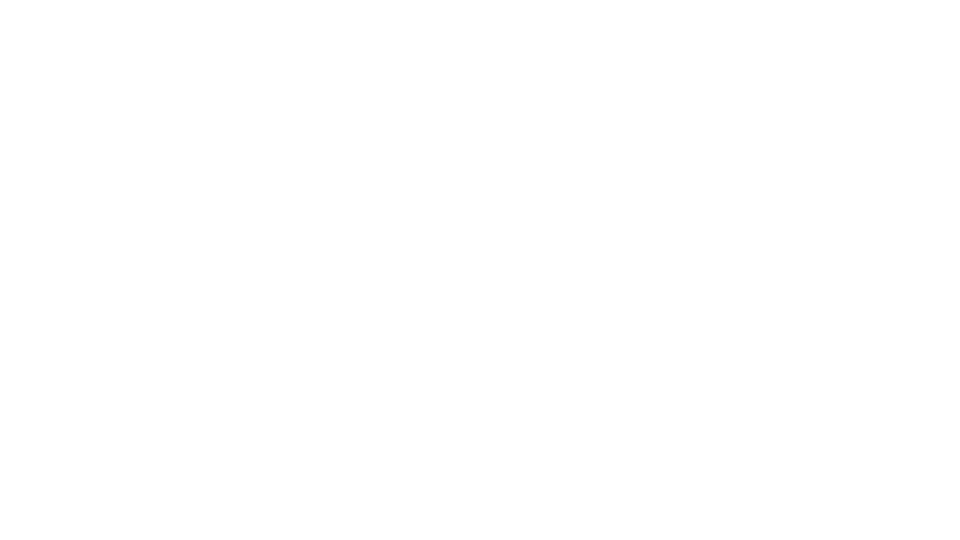 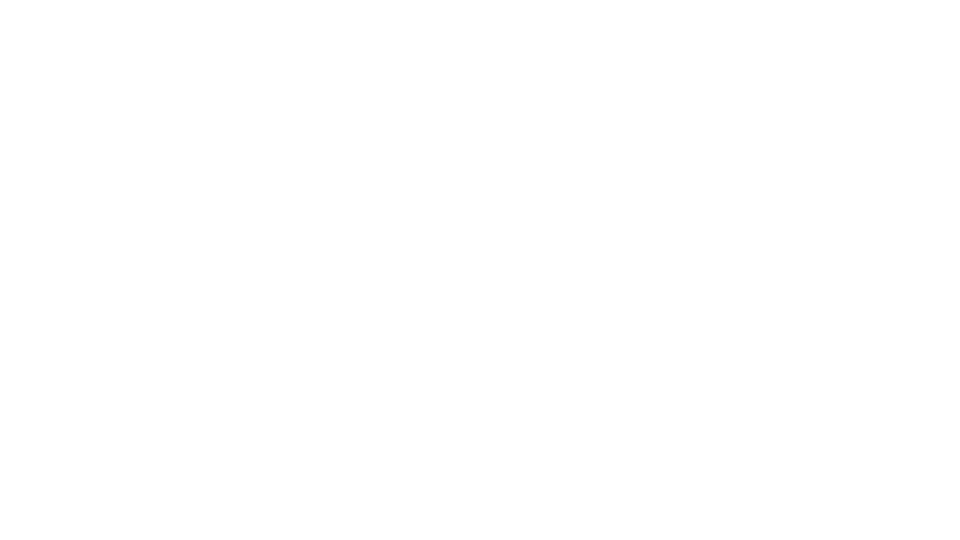 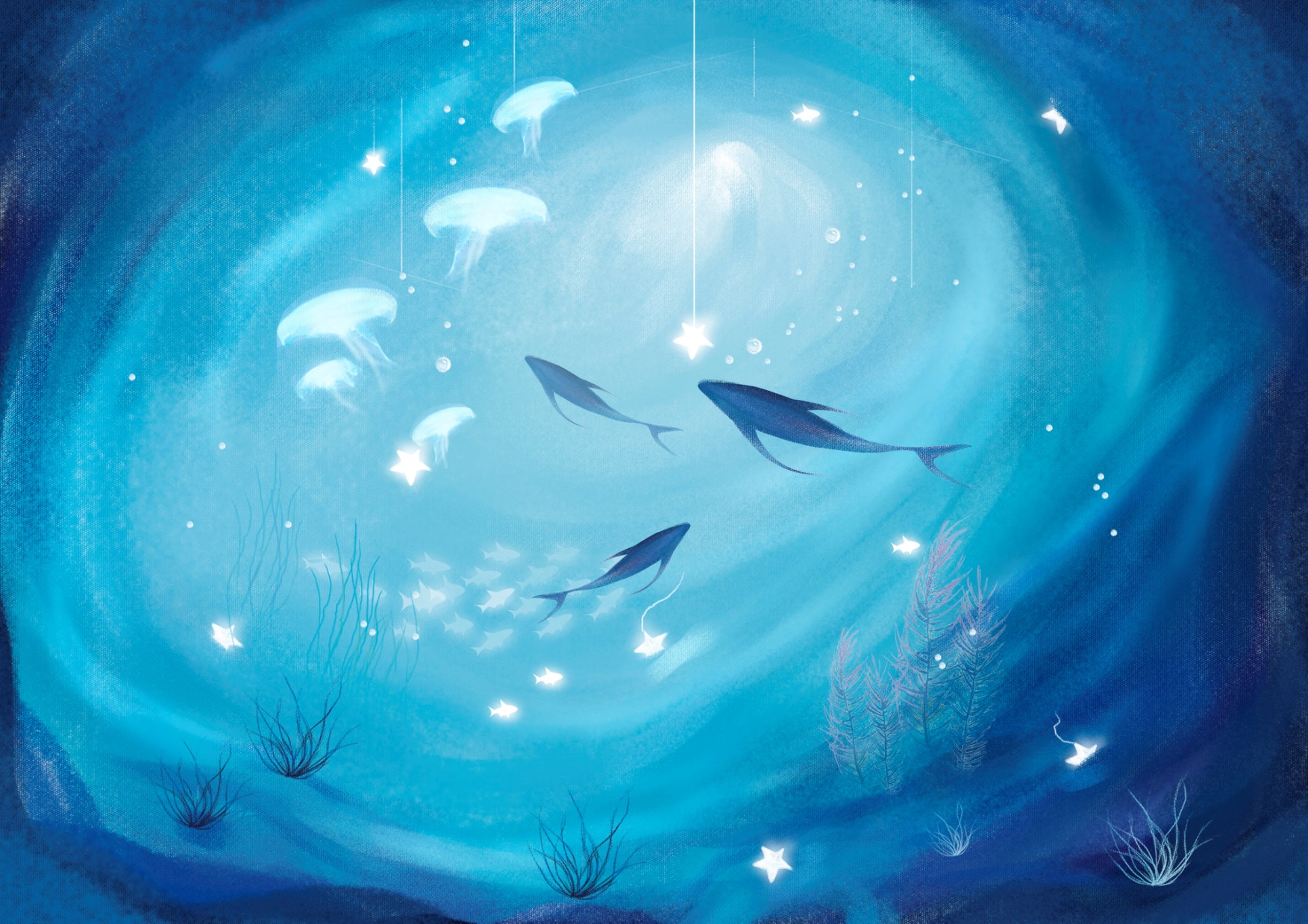 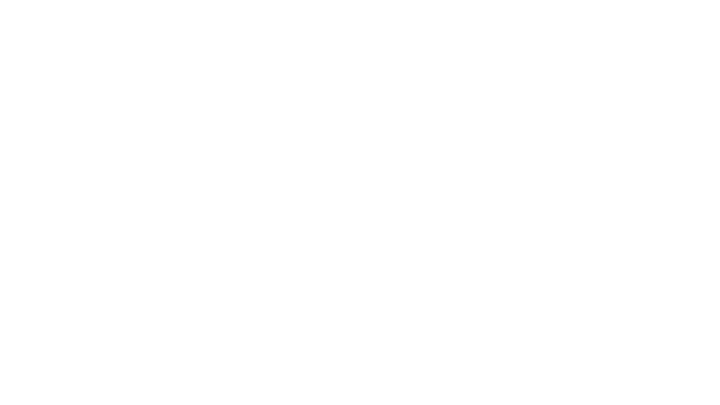 wài guó
外国
foreign country
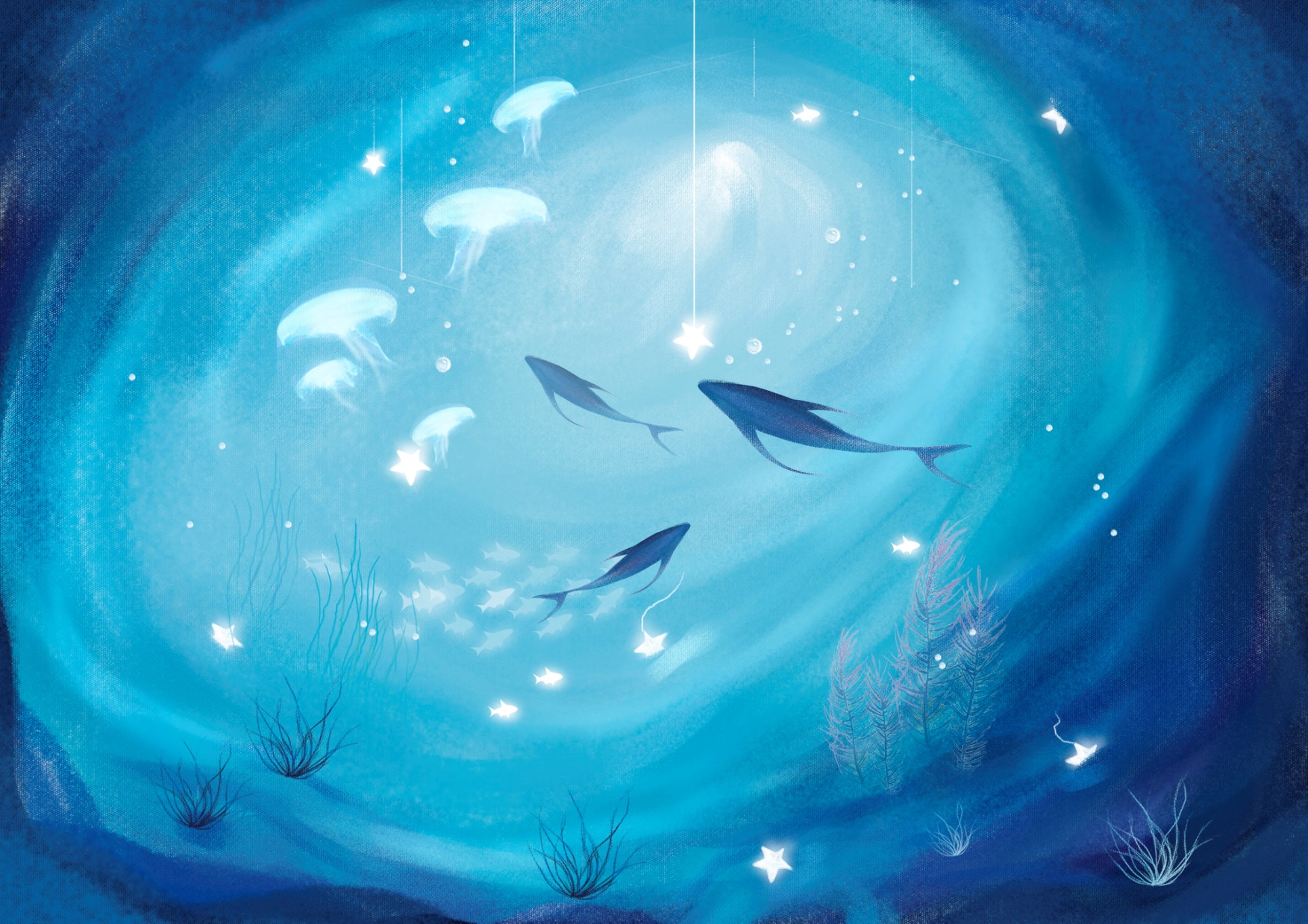 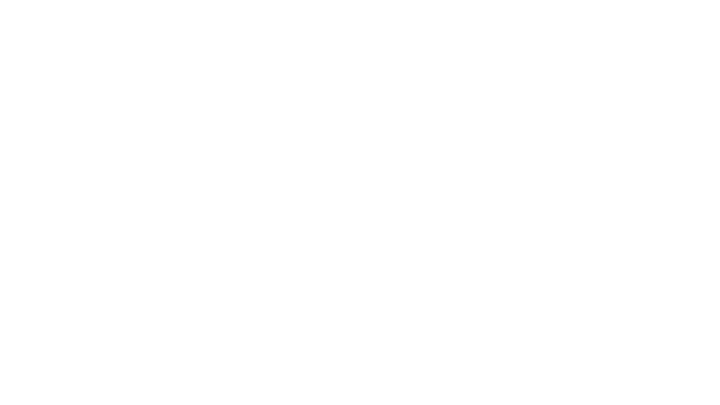 qǐng  kè
请客
to invite someone
(to dinner,coffee,etc.);
to play the host
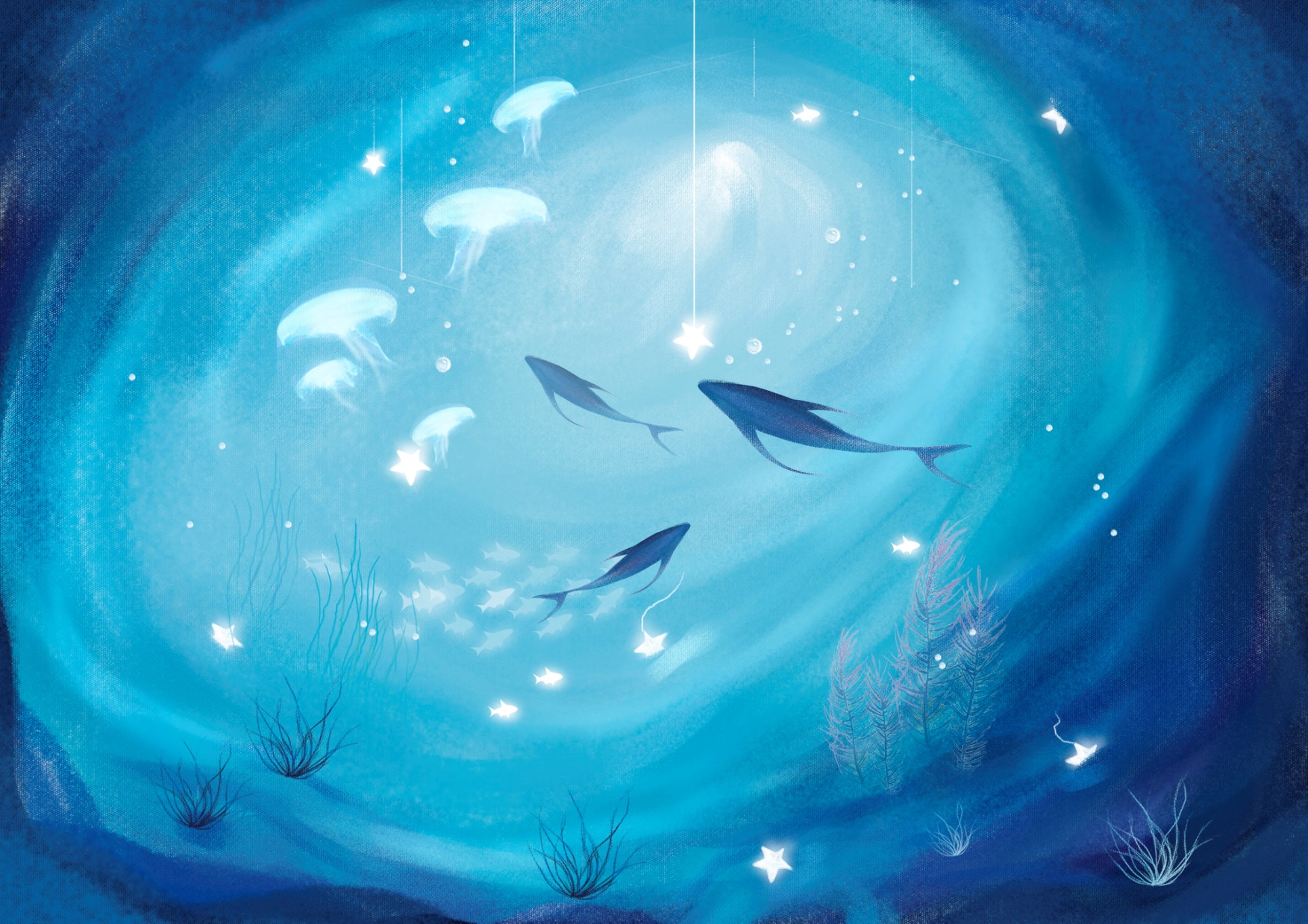 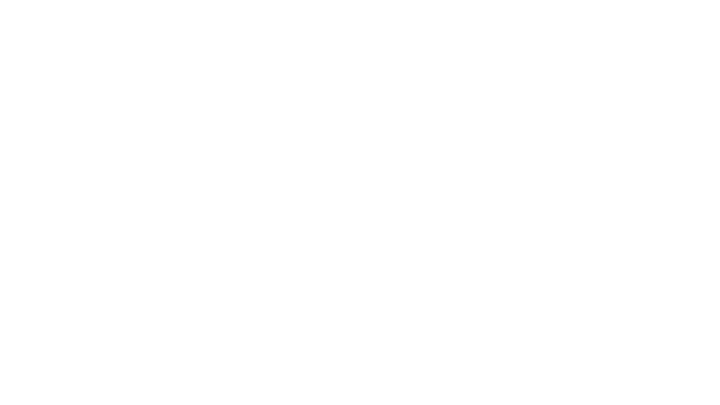 zuó tiān
昨天
yesterday
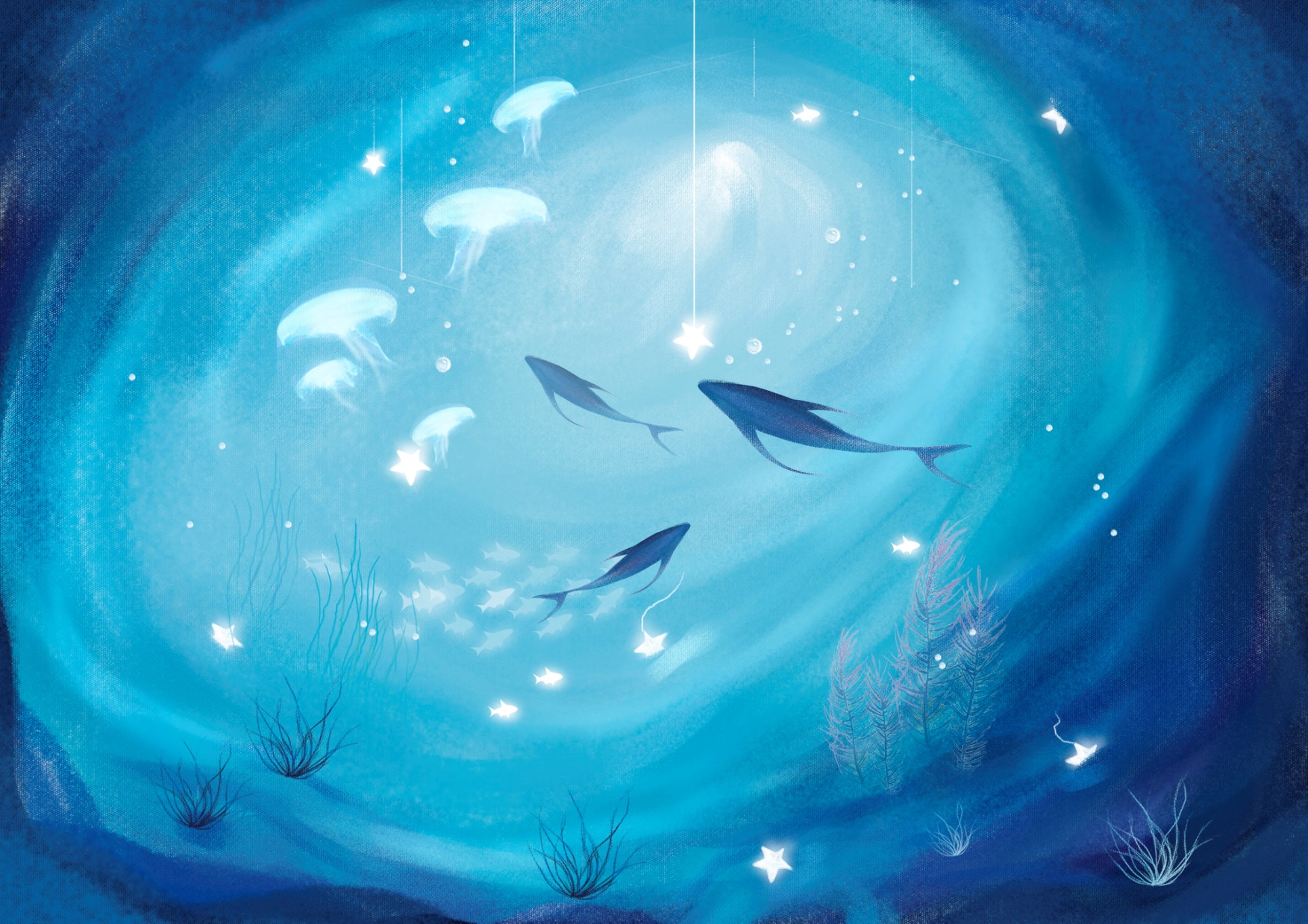 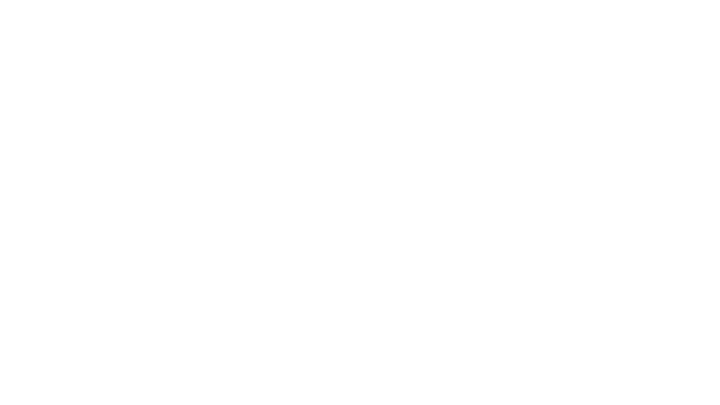 suǒ  yǐ
所以
so
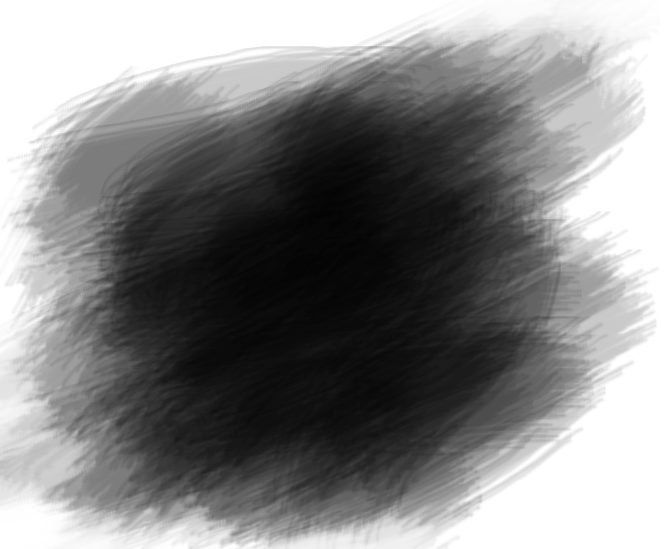 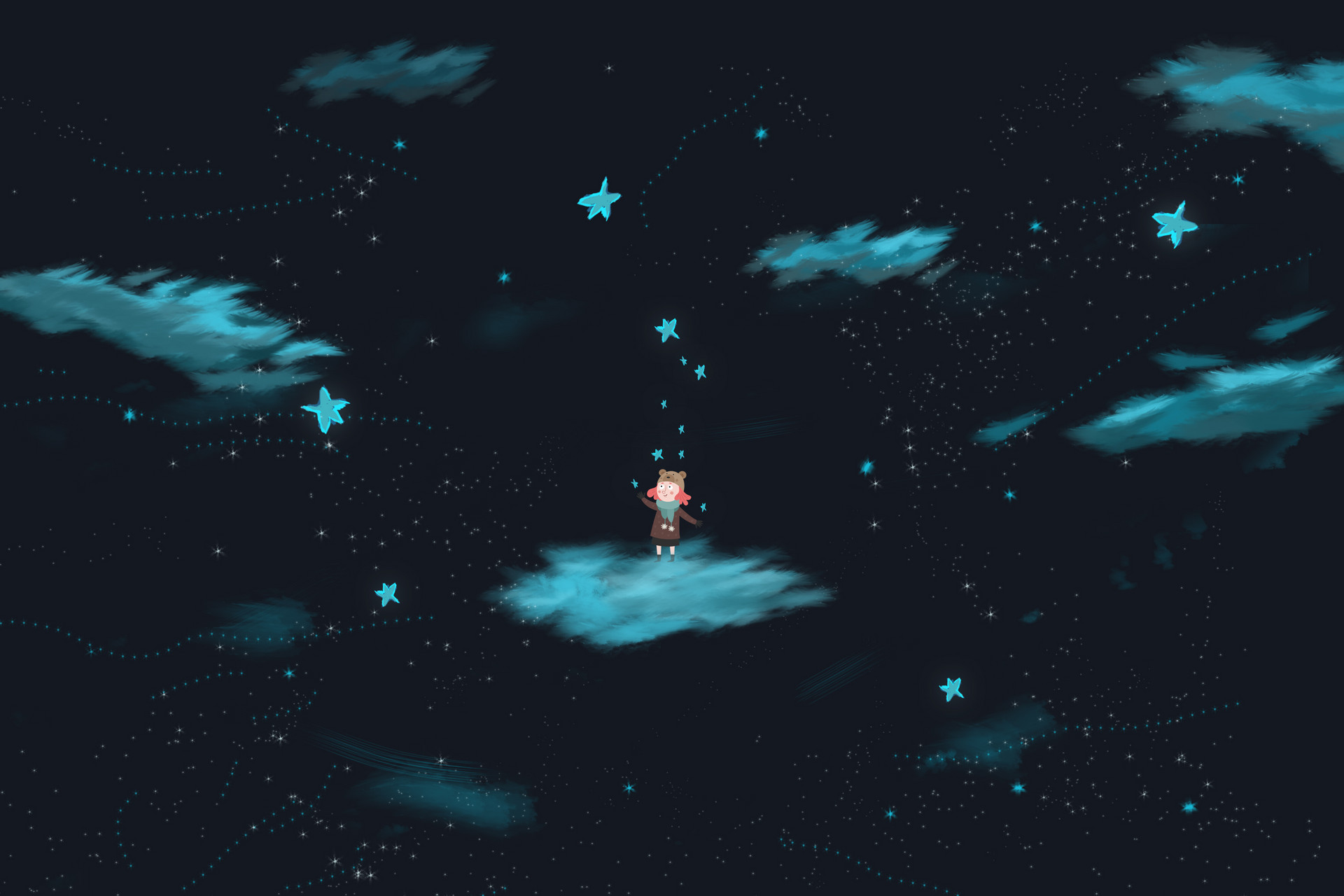 The basic word order in a Chinese sentence is as follow.
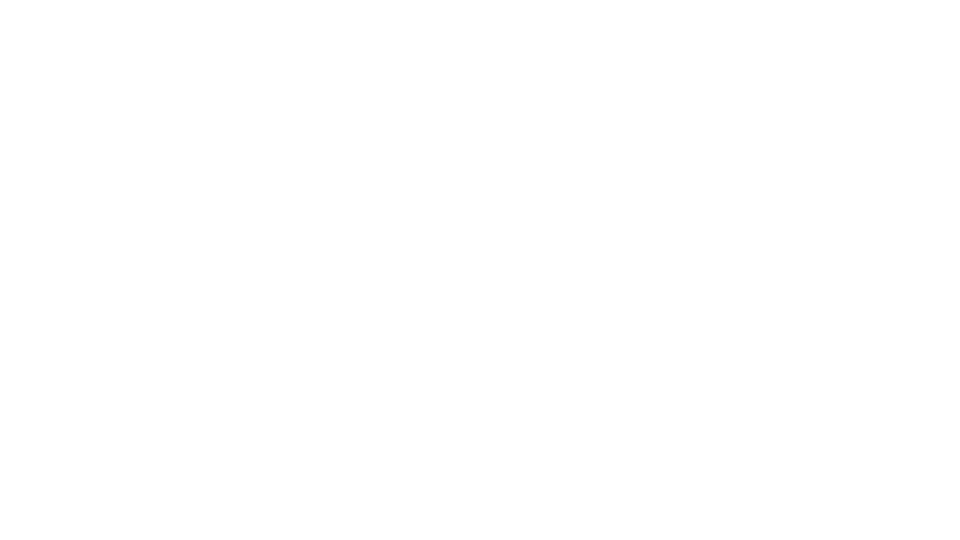 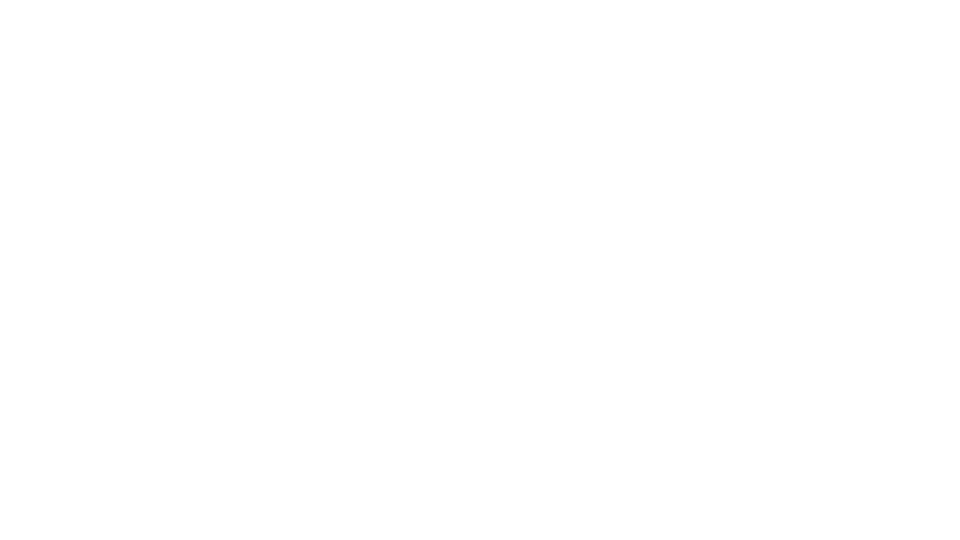 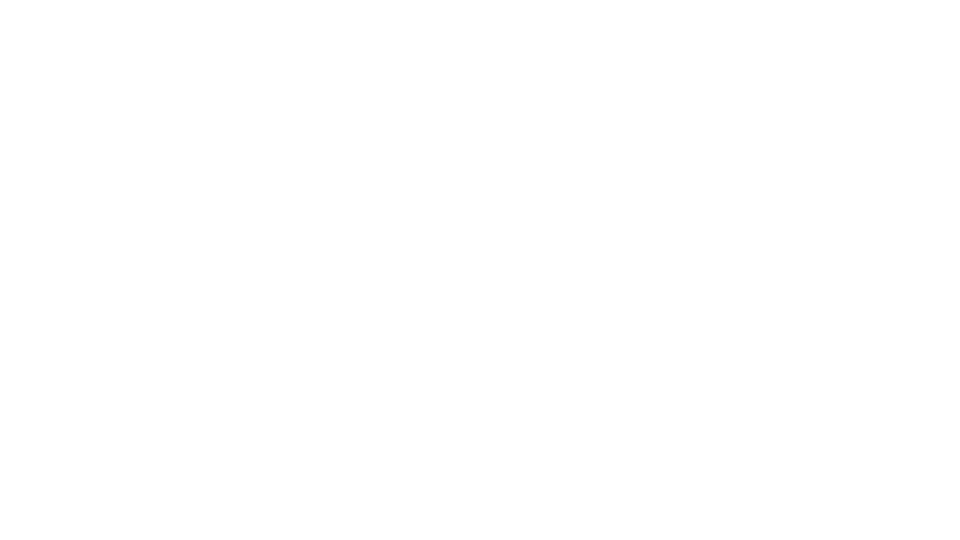 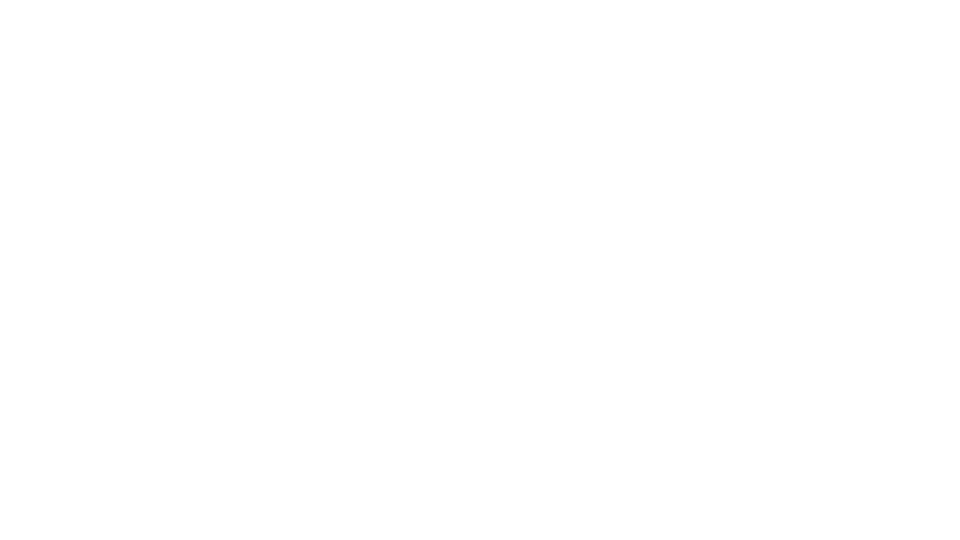 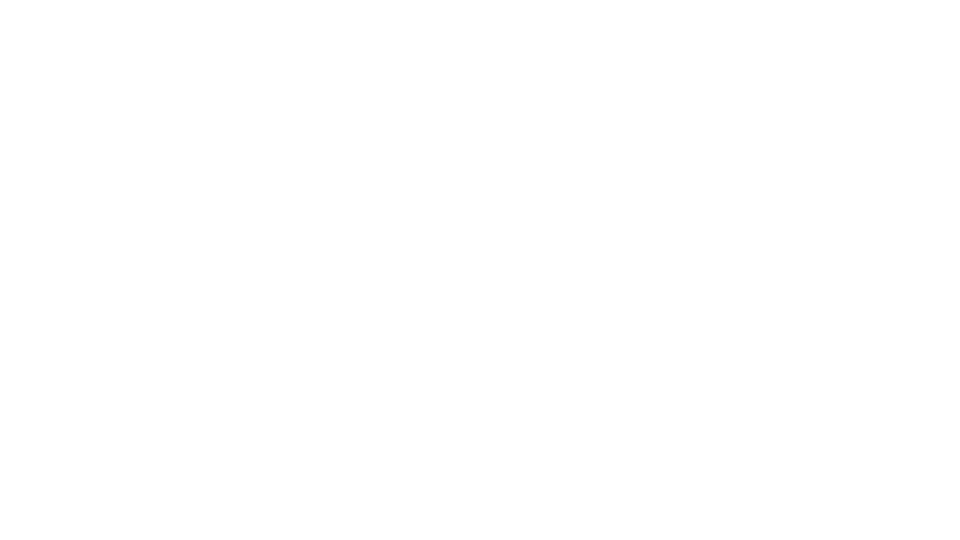 Wang Peng often listens to music on weekends.
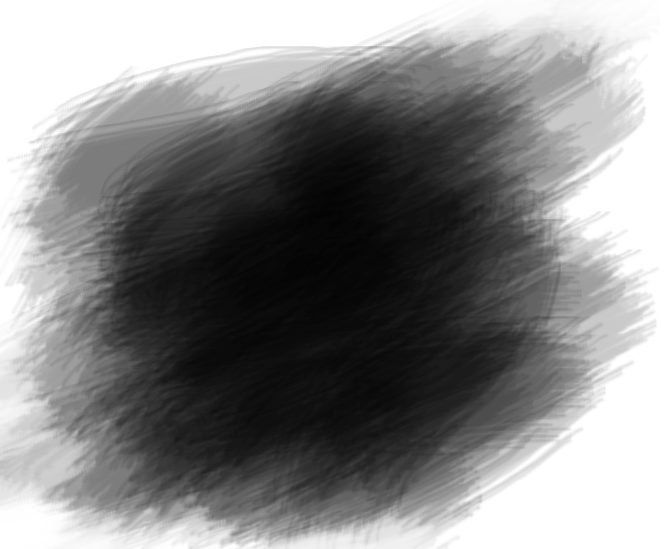 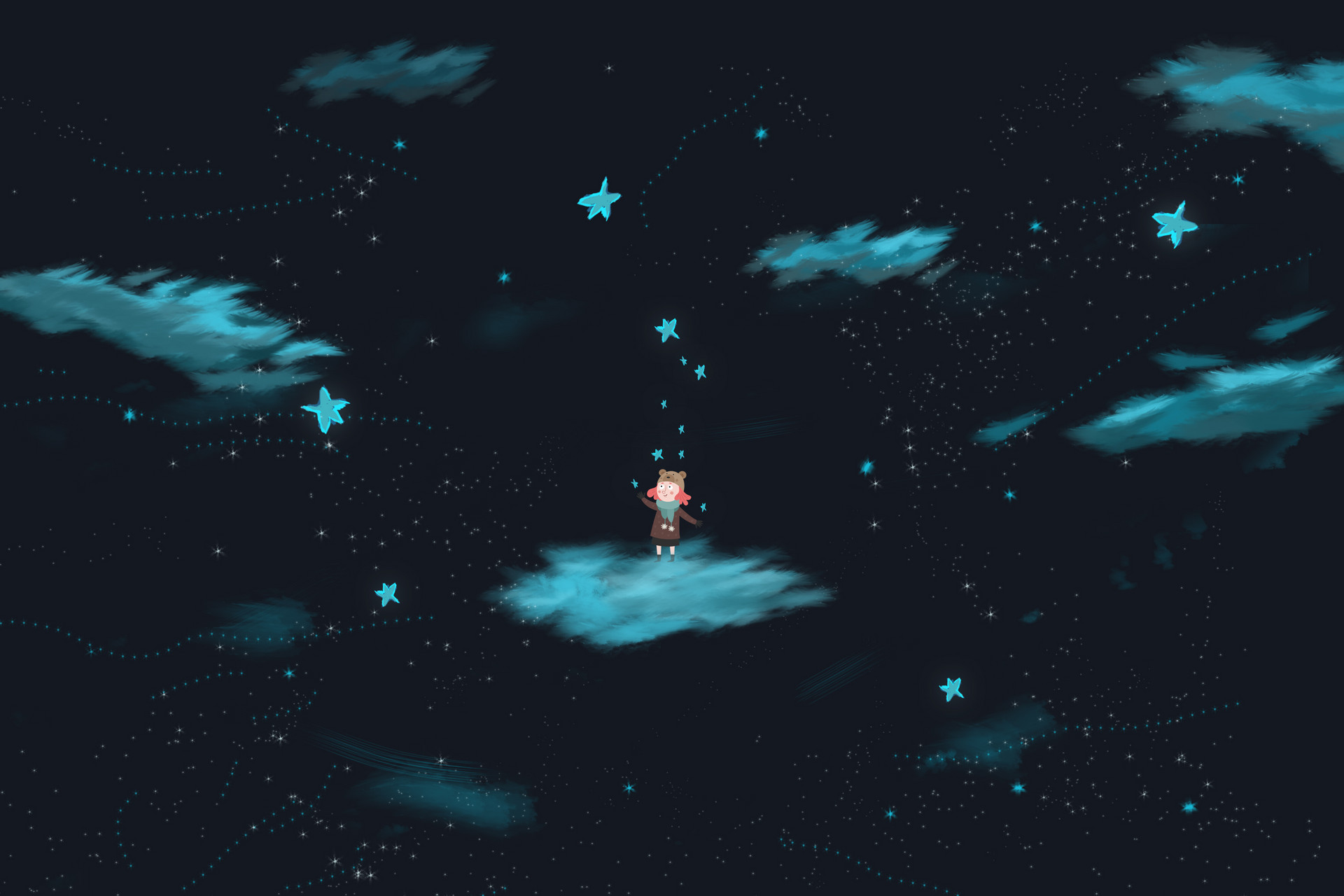 The basic word order in a Chinese sentence is as follow.
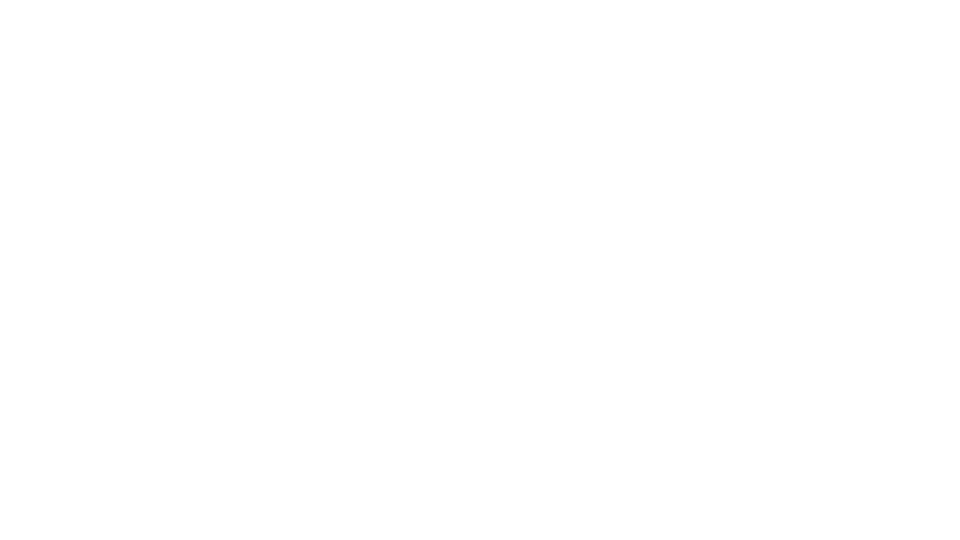 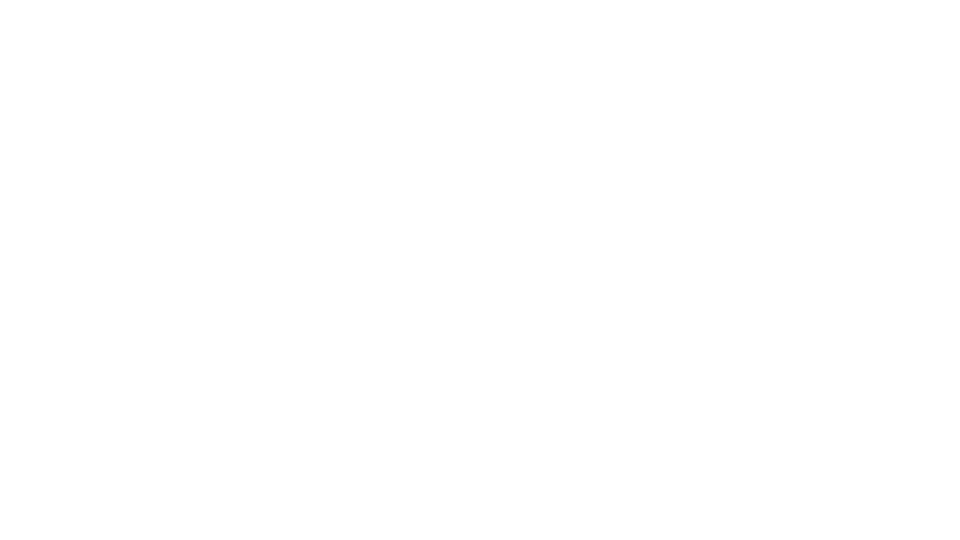 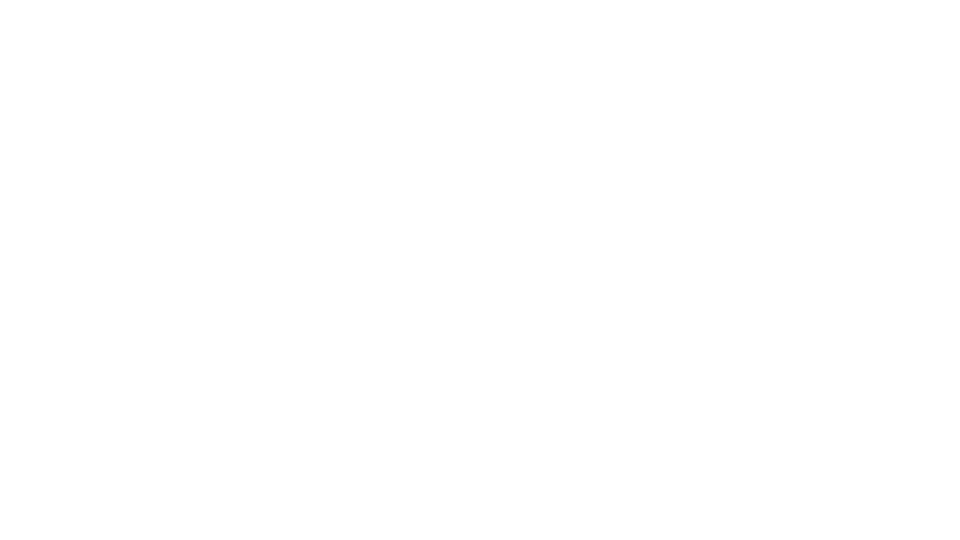 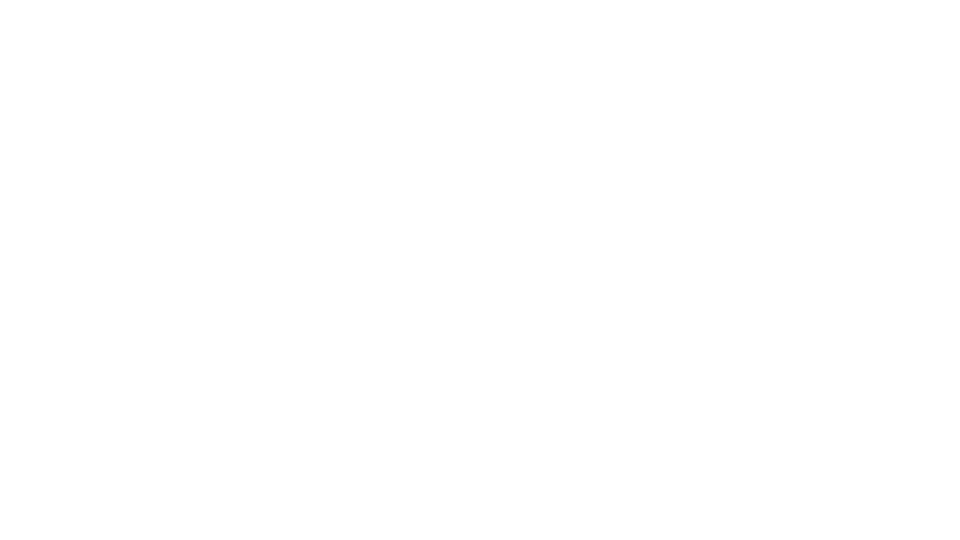 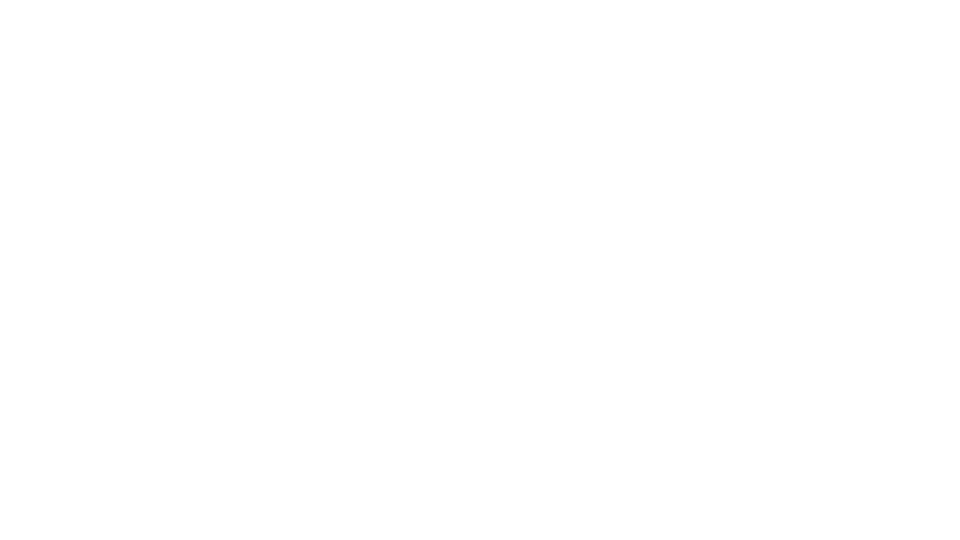 Li You will have Chinese food tomorrow.
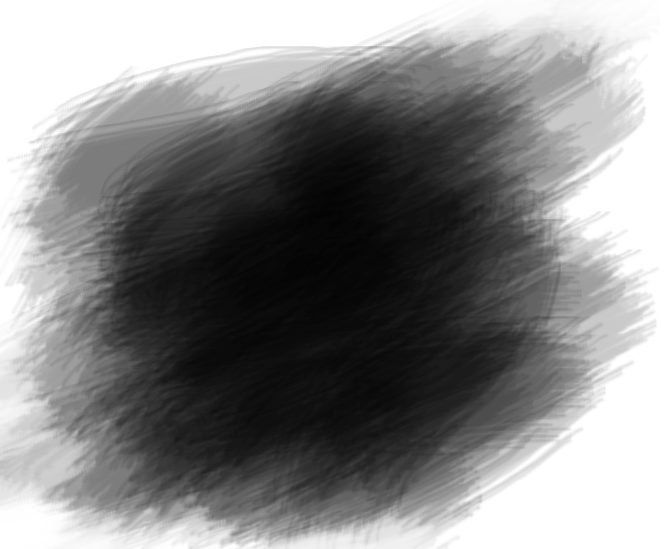 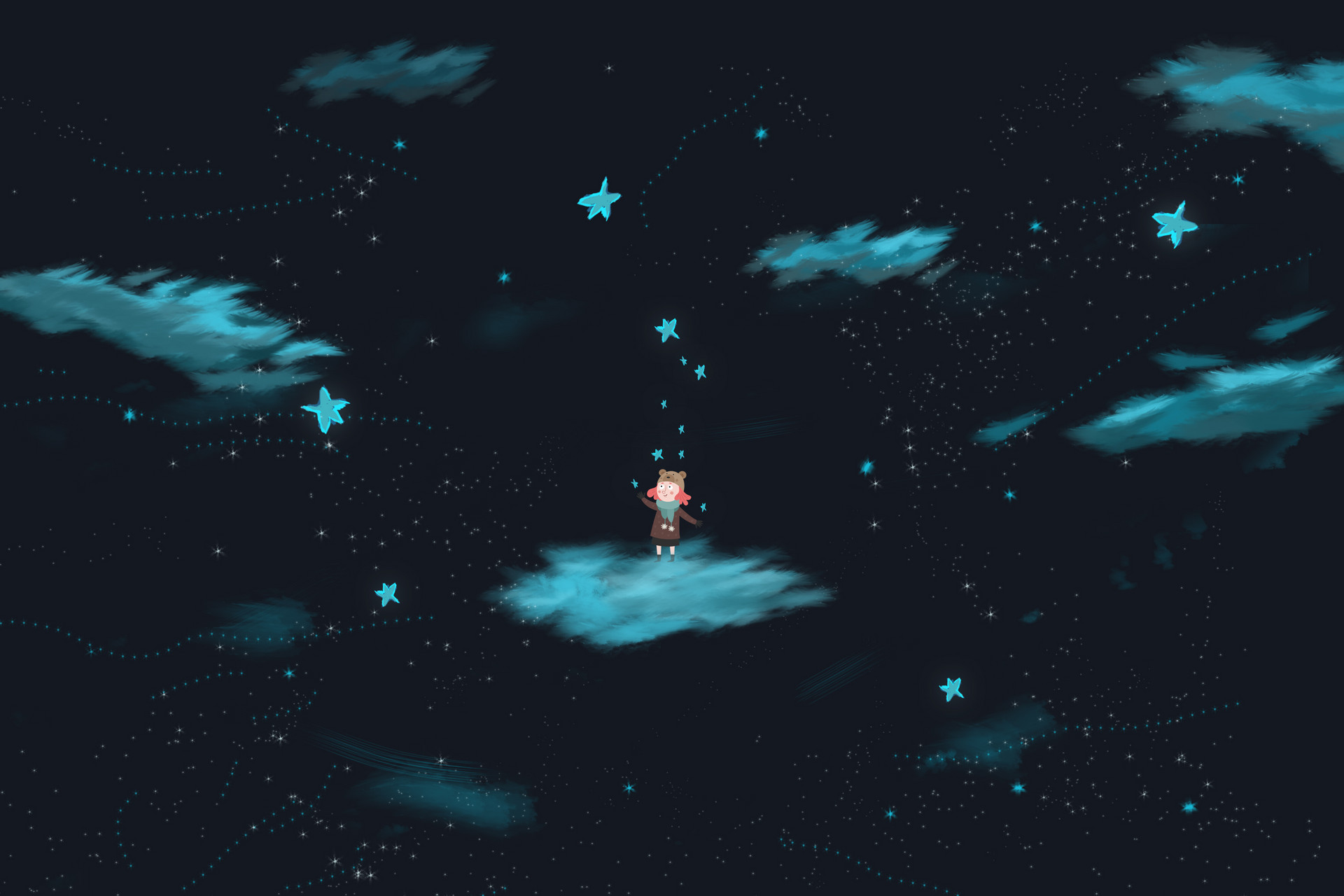 The basic word order in a Chinese sentence is as follow.
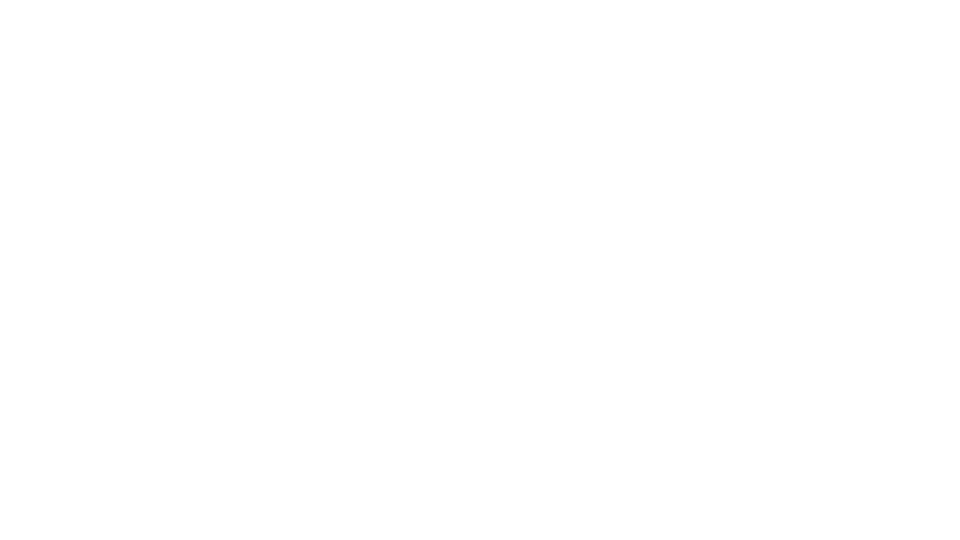 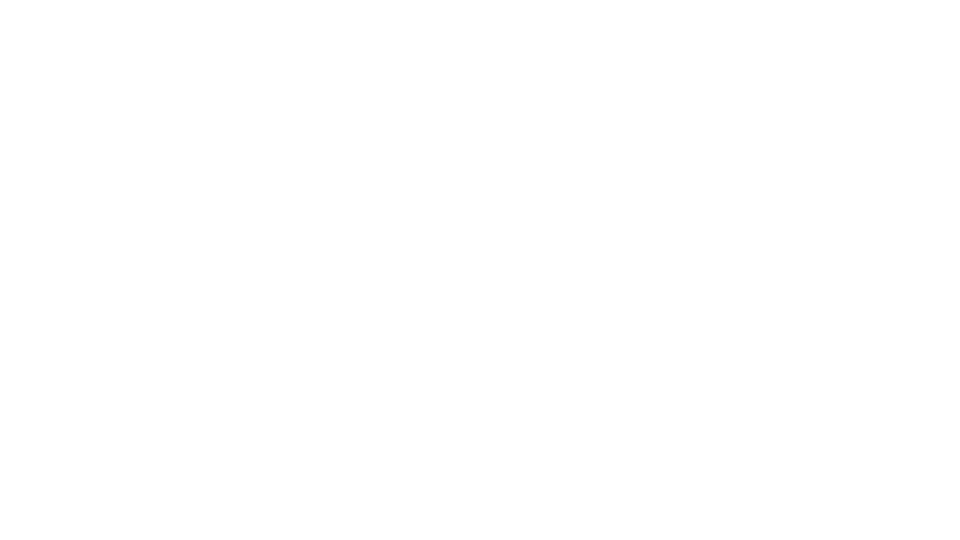 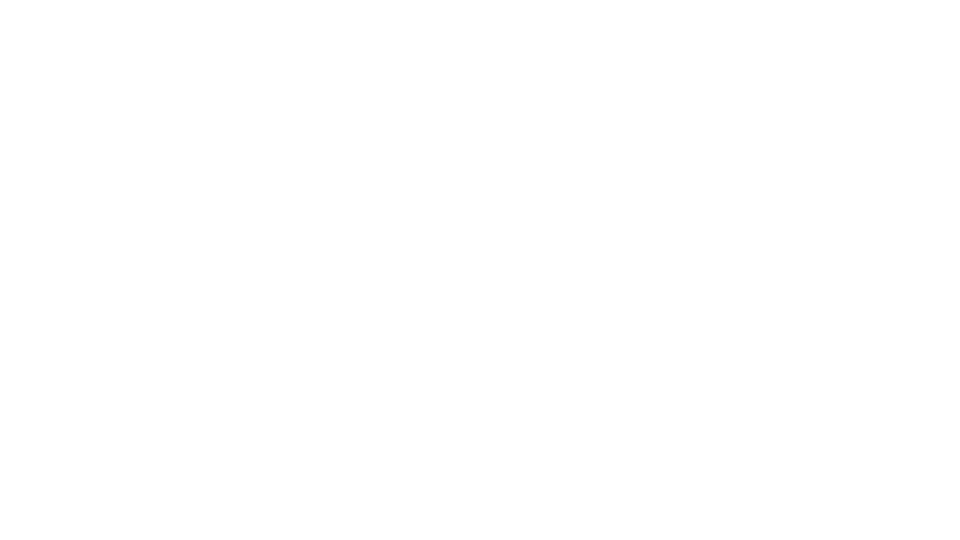 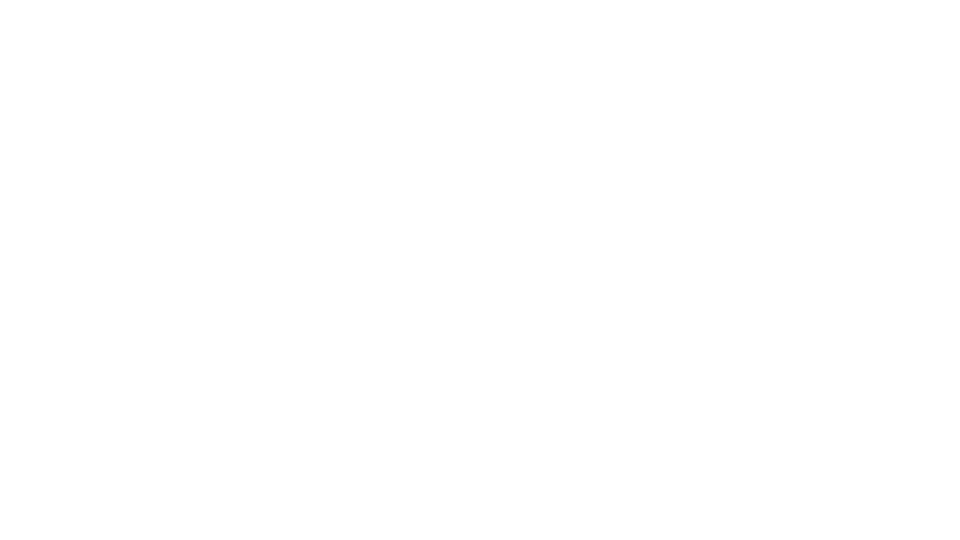 Gao Wenzhong went to see a foreign movie at 5:30 yesterday aftenoon.
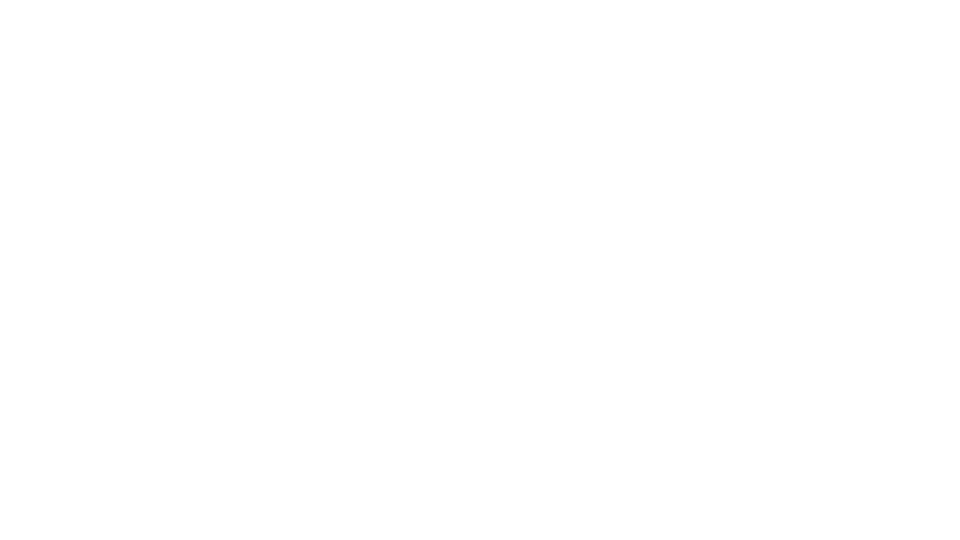 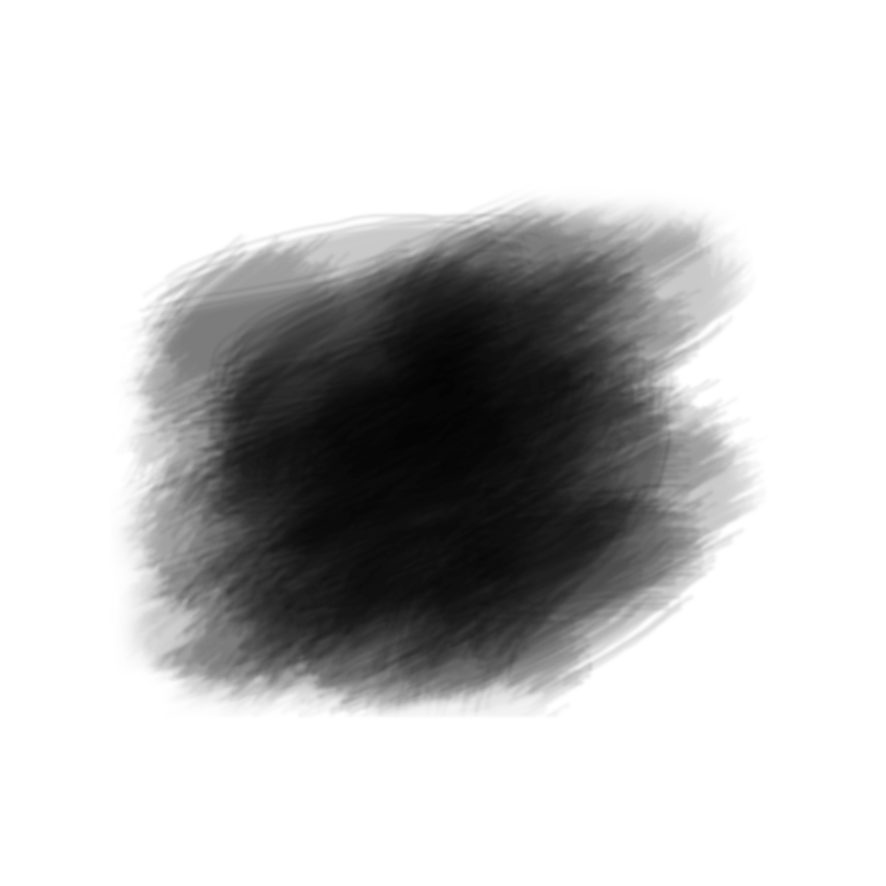 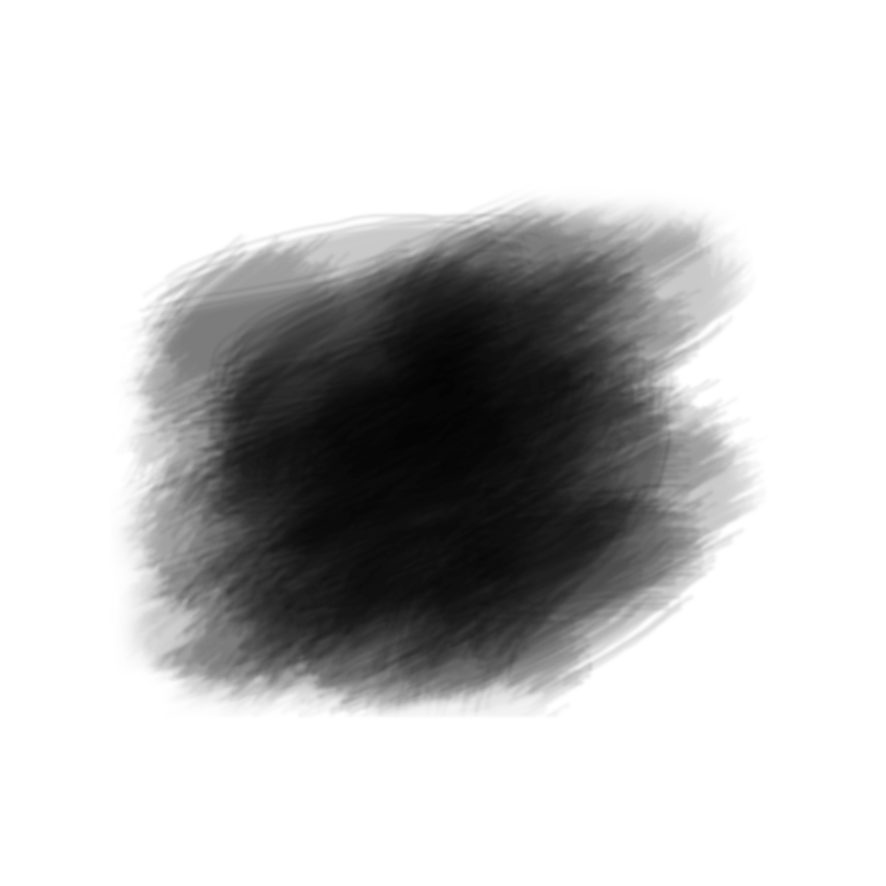 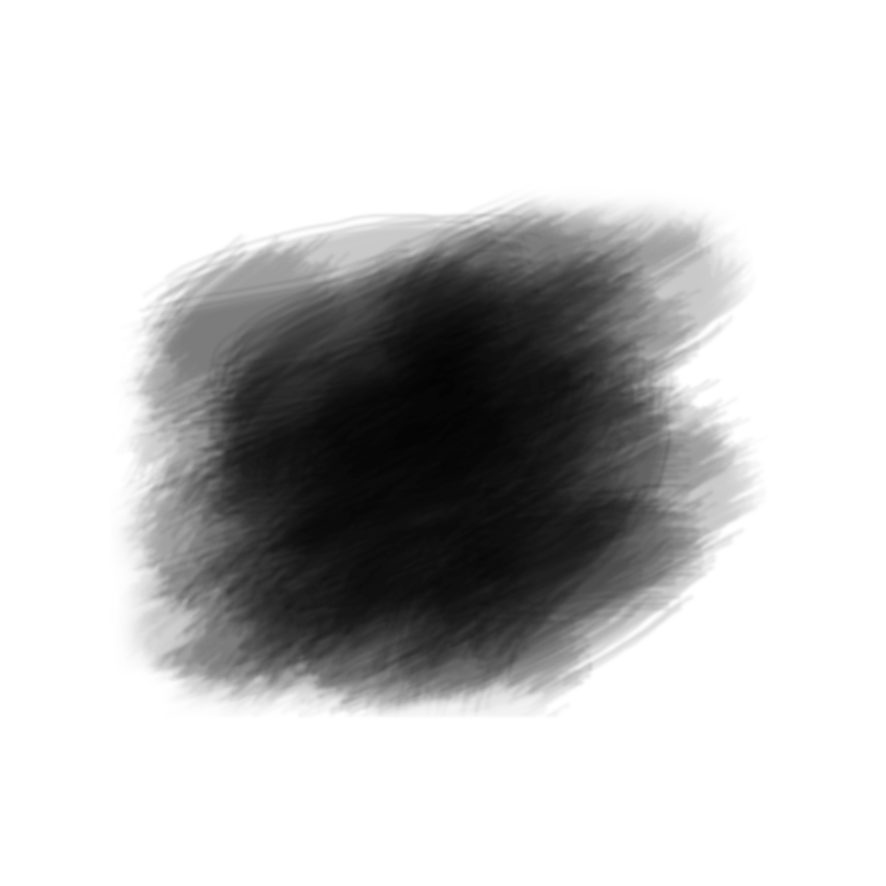 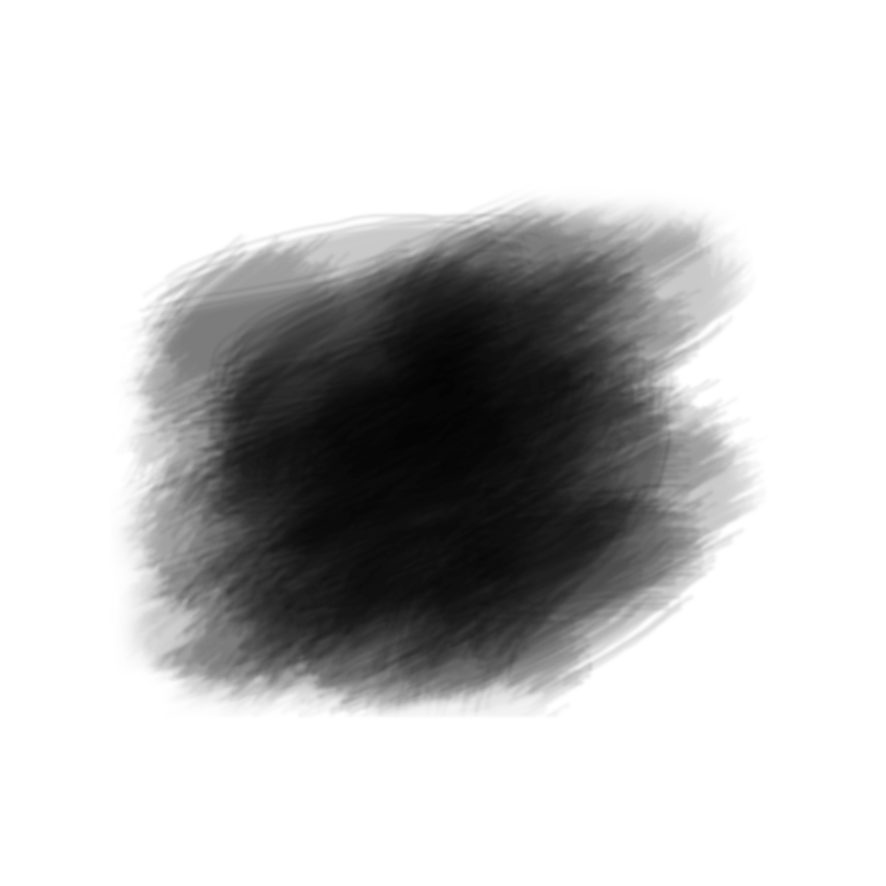 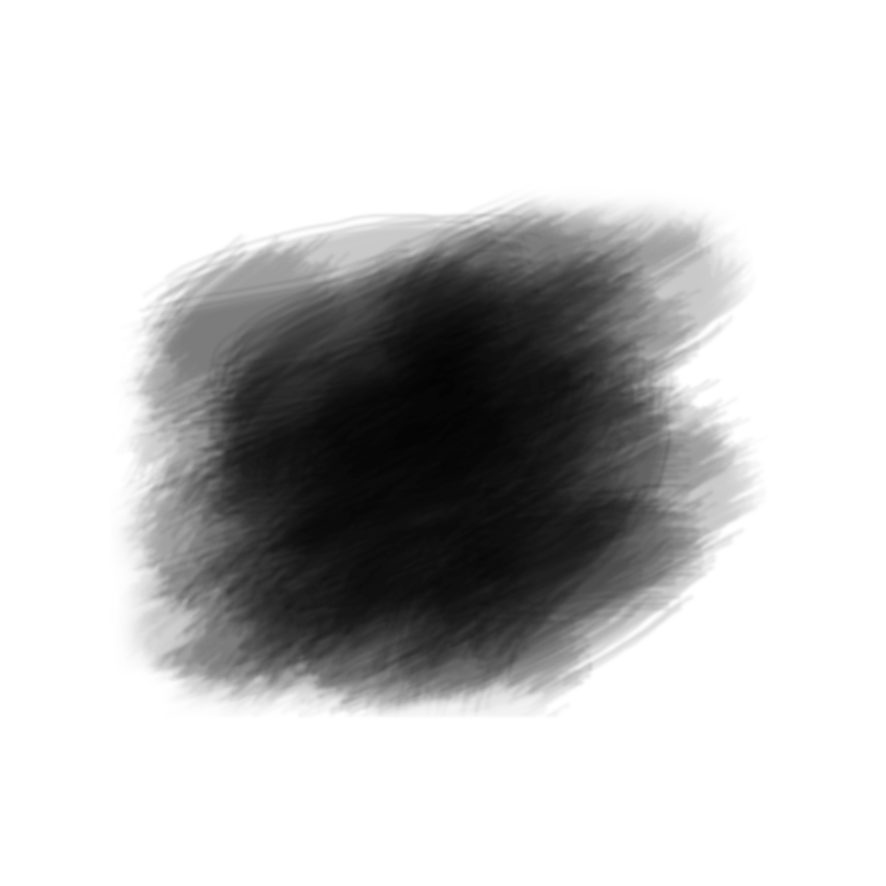 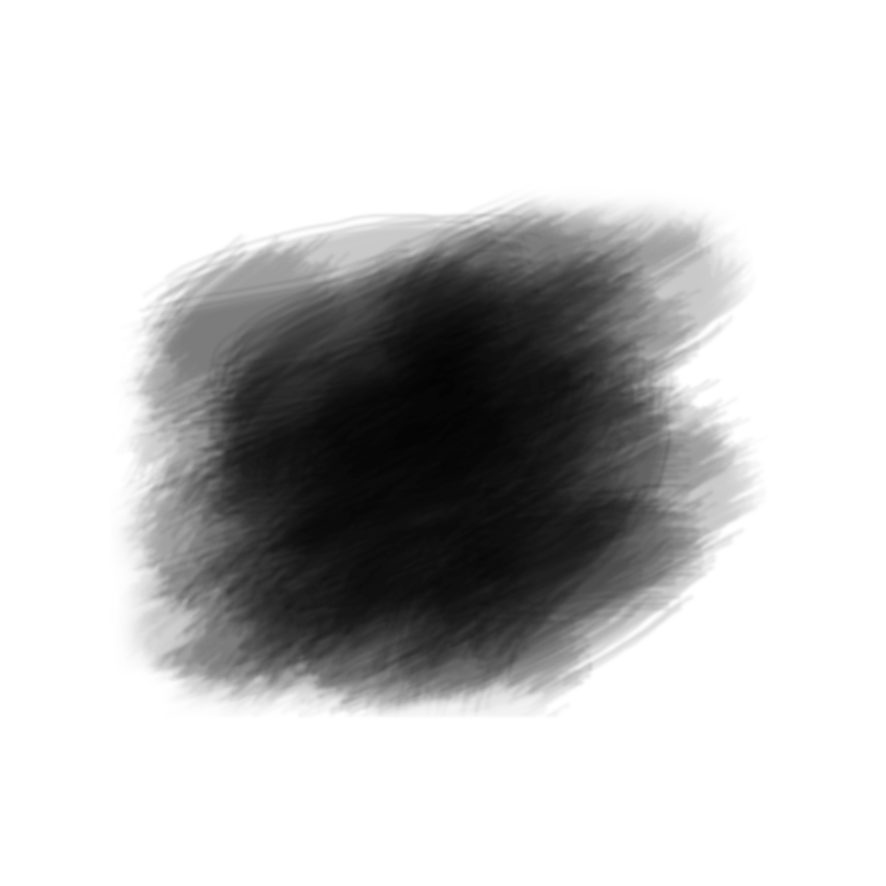 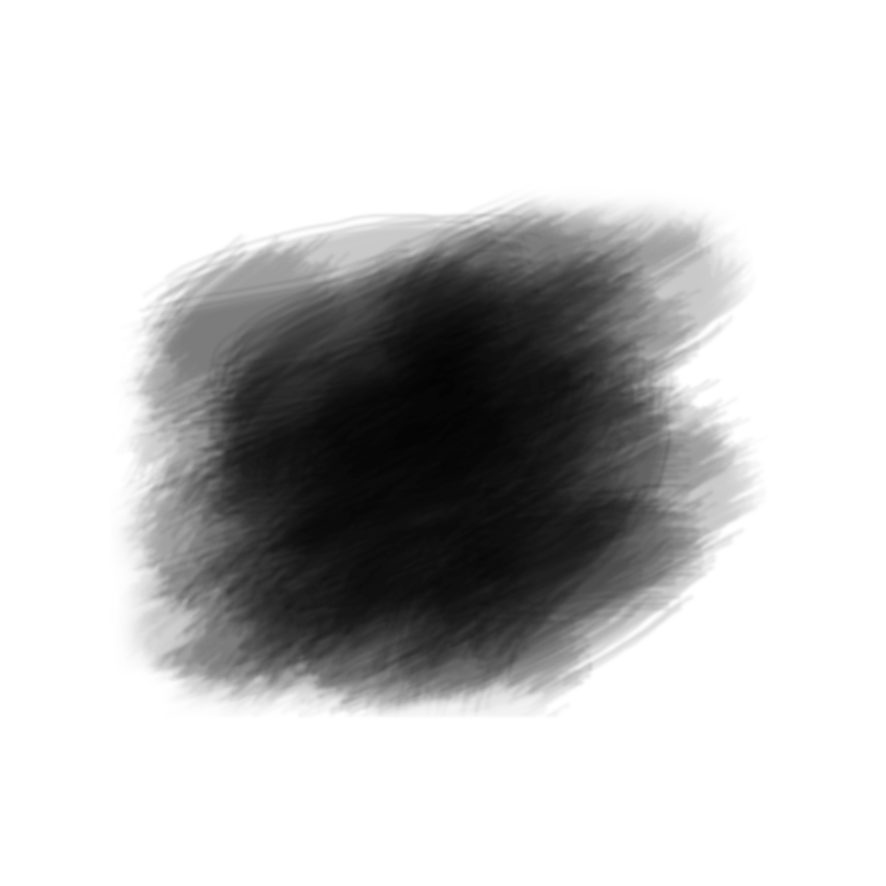 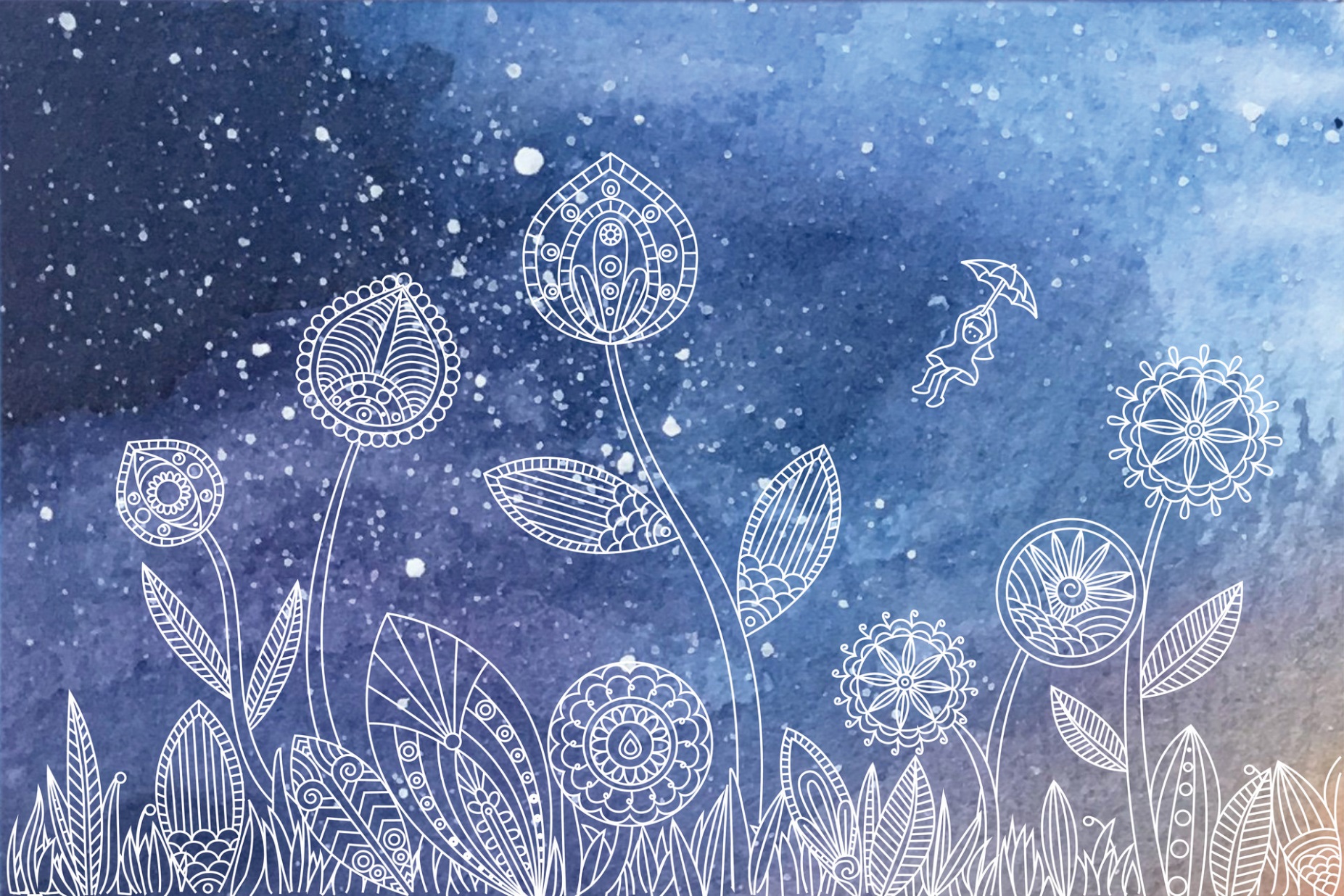 Affirmative+Negative(A-not-A) Questions
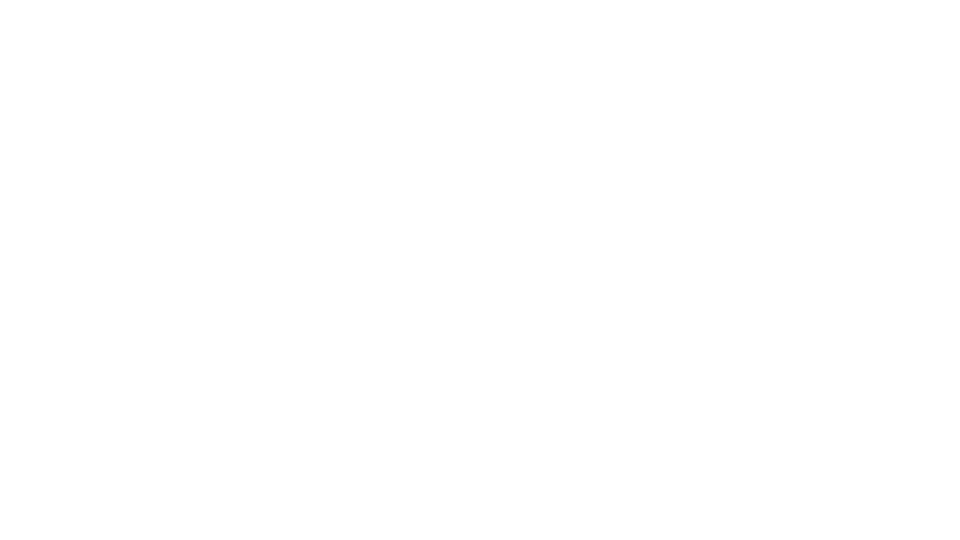 In this type of question there can be no adverbials before the verb other than time words as in (1) and (2). If there is an adverbial--such as 很(hěn,very), 都(dōu,all), or 常常(cháng cháng,often)--before the verb, the 吗 type question must be used instead, as in (3),(4), and (5). If there is more than one verb, the question form applies to the first verb, as seen in (6) and (7).
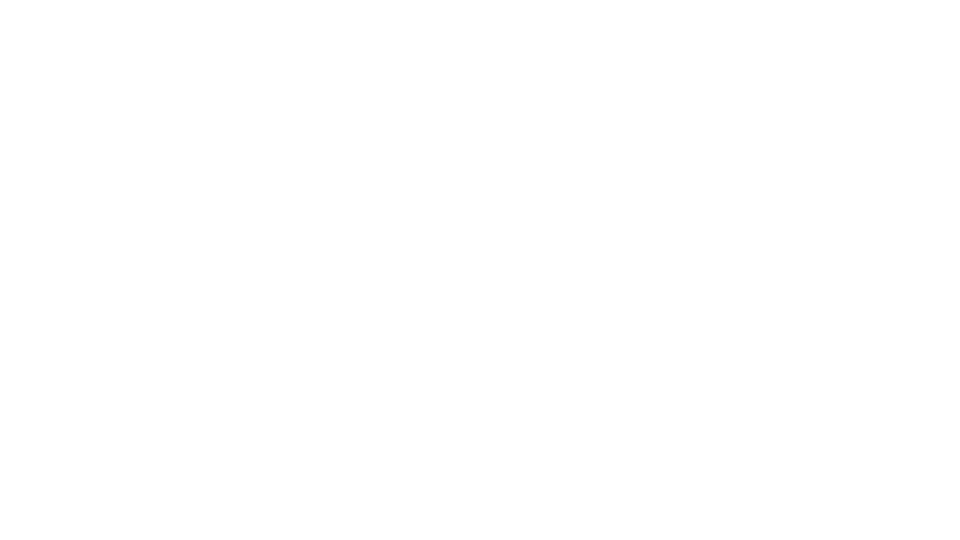 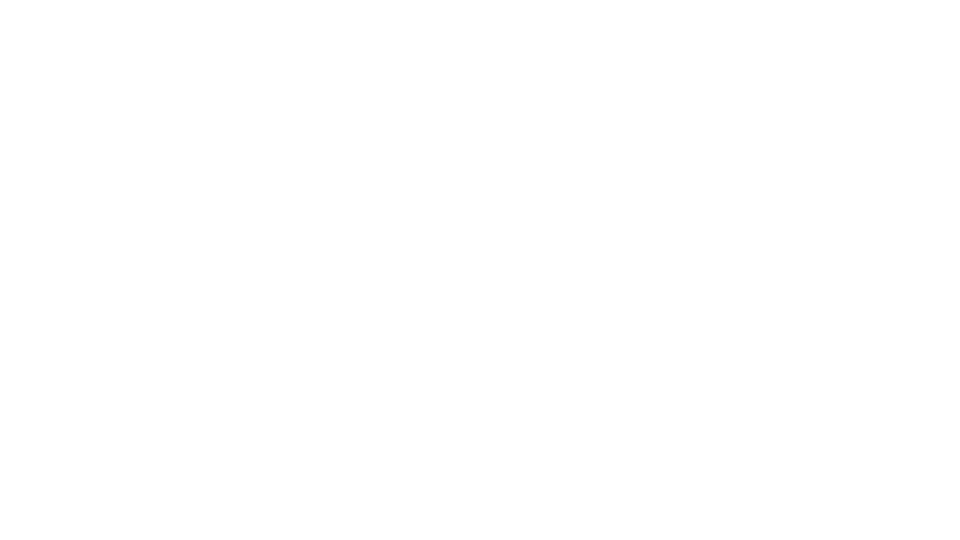 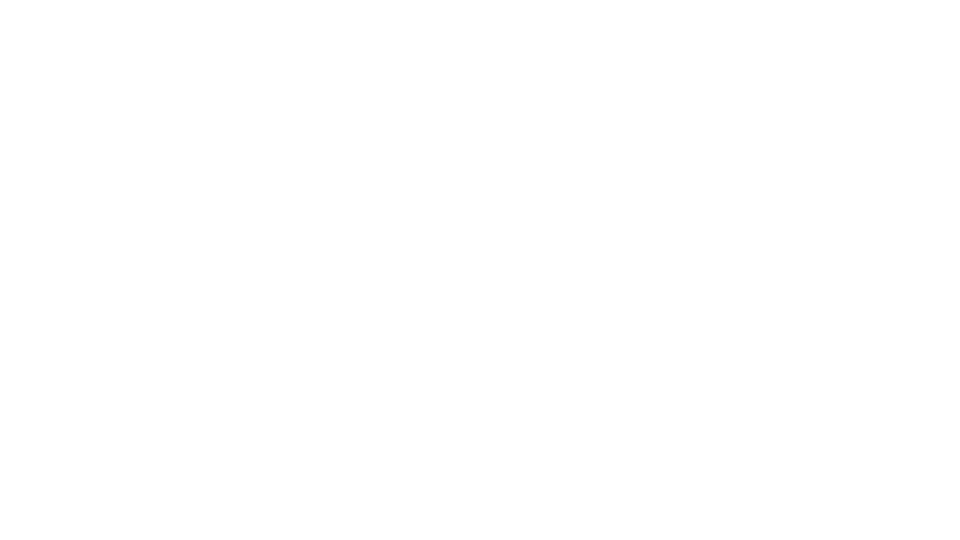 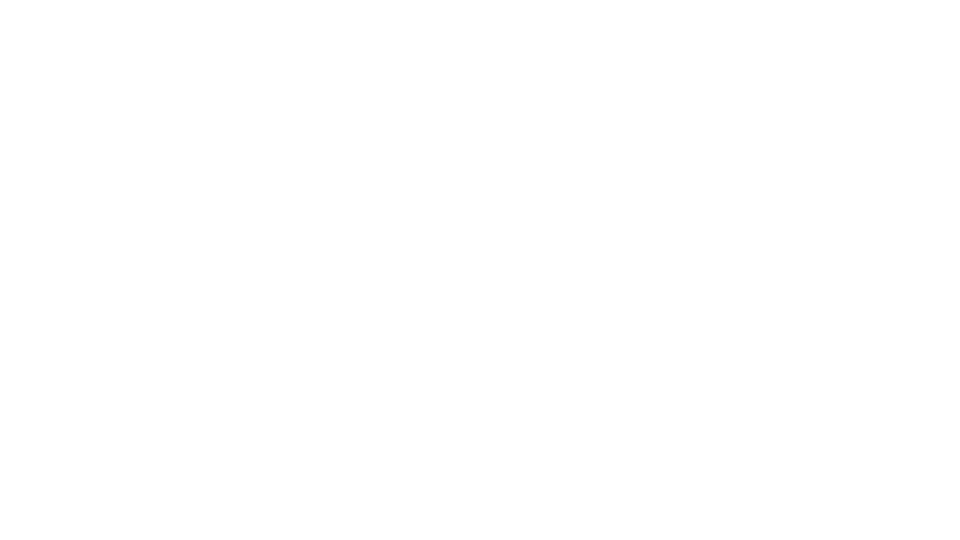 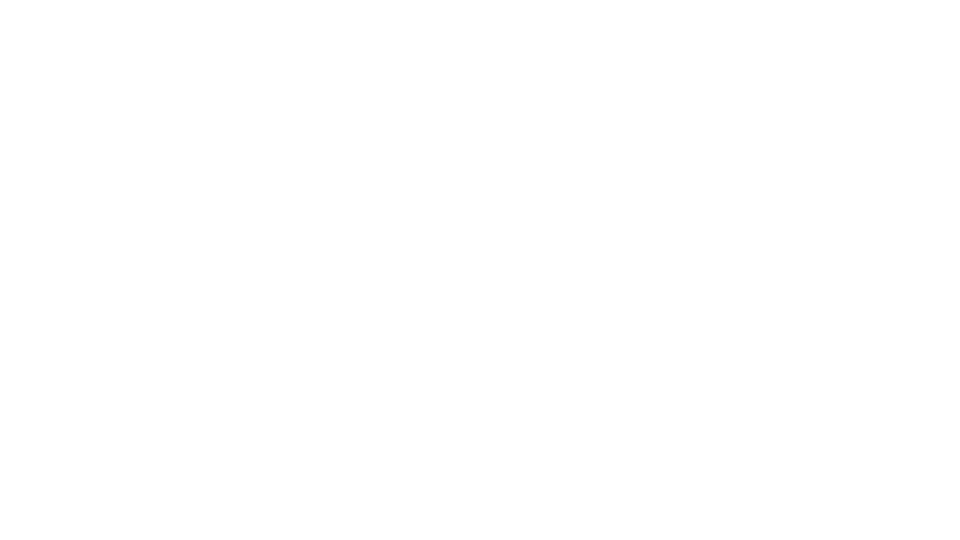 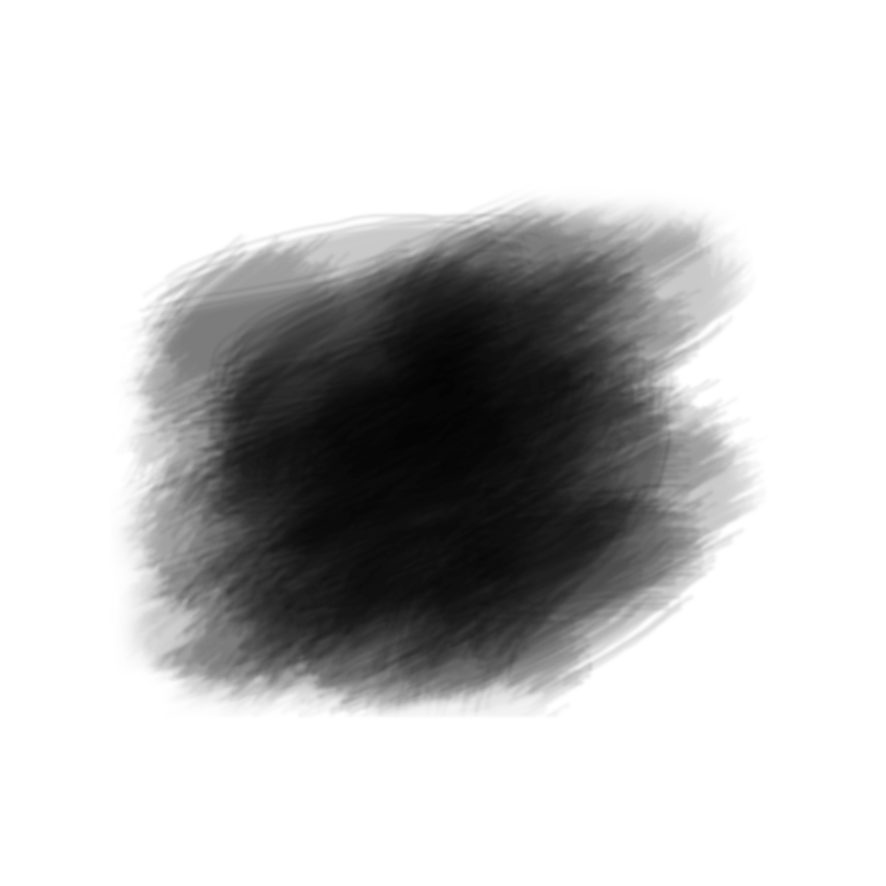 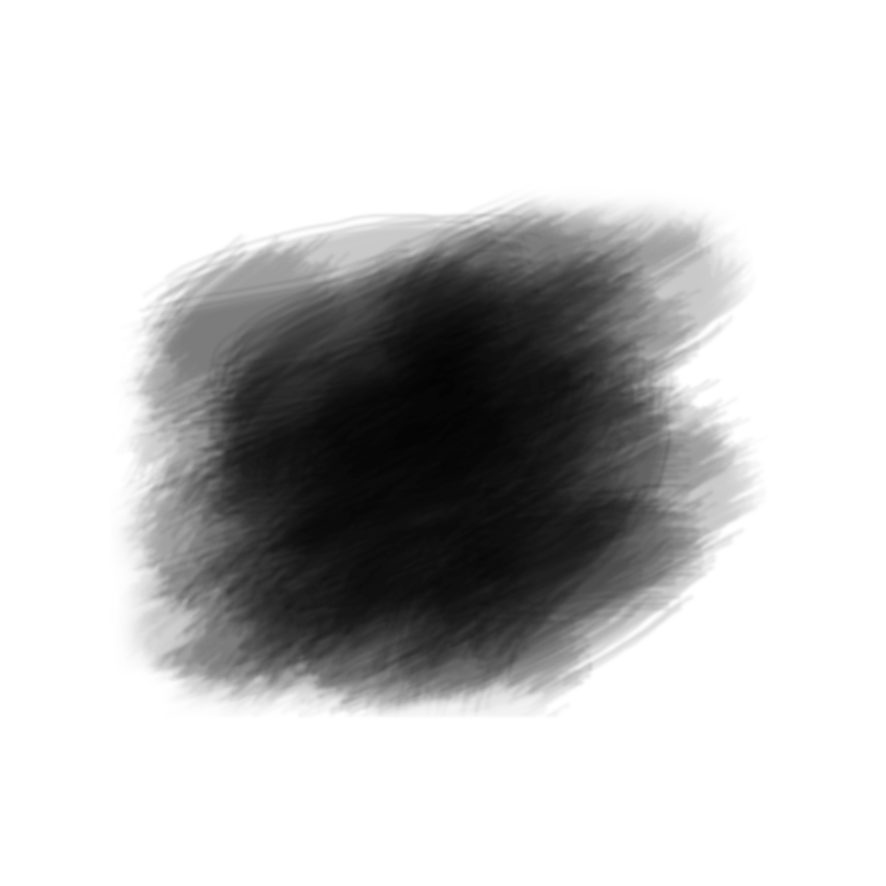 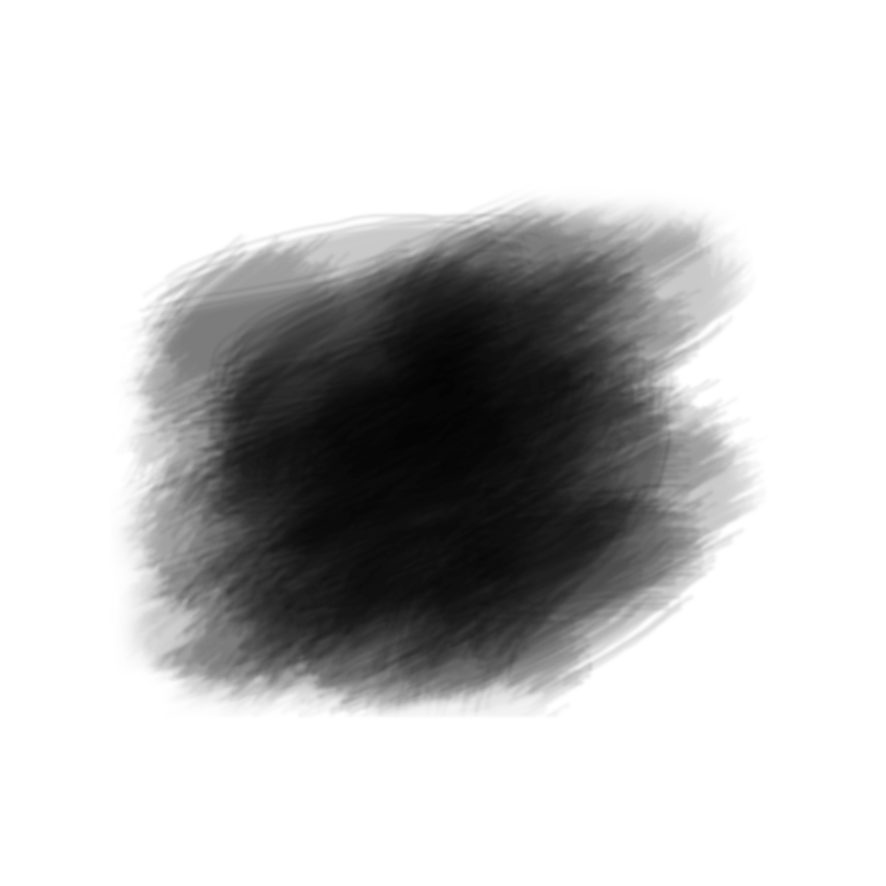 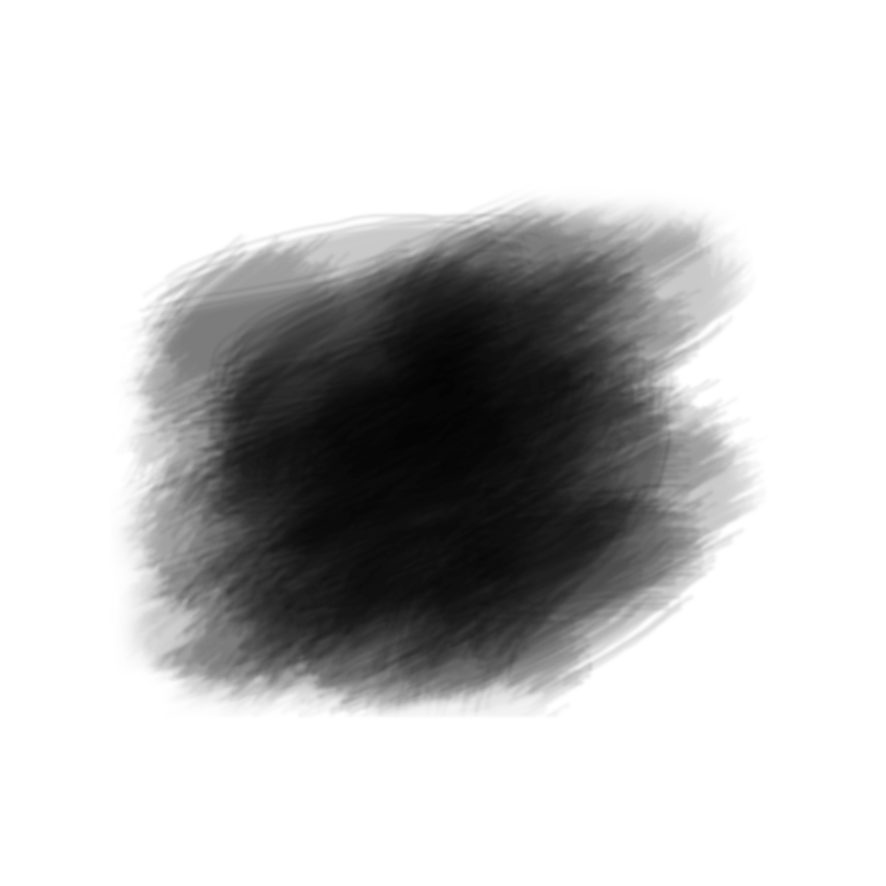 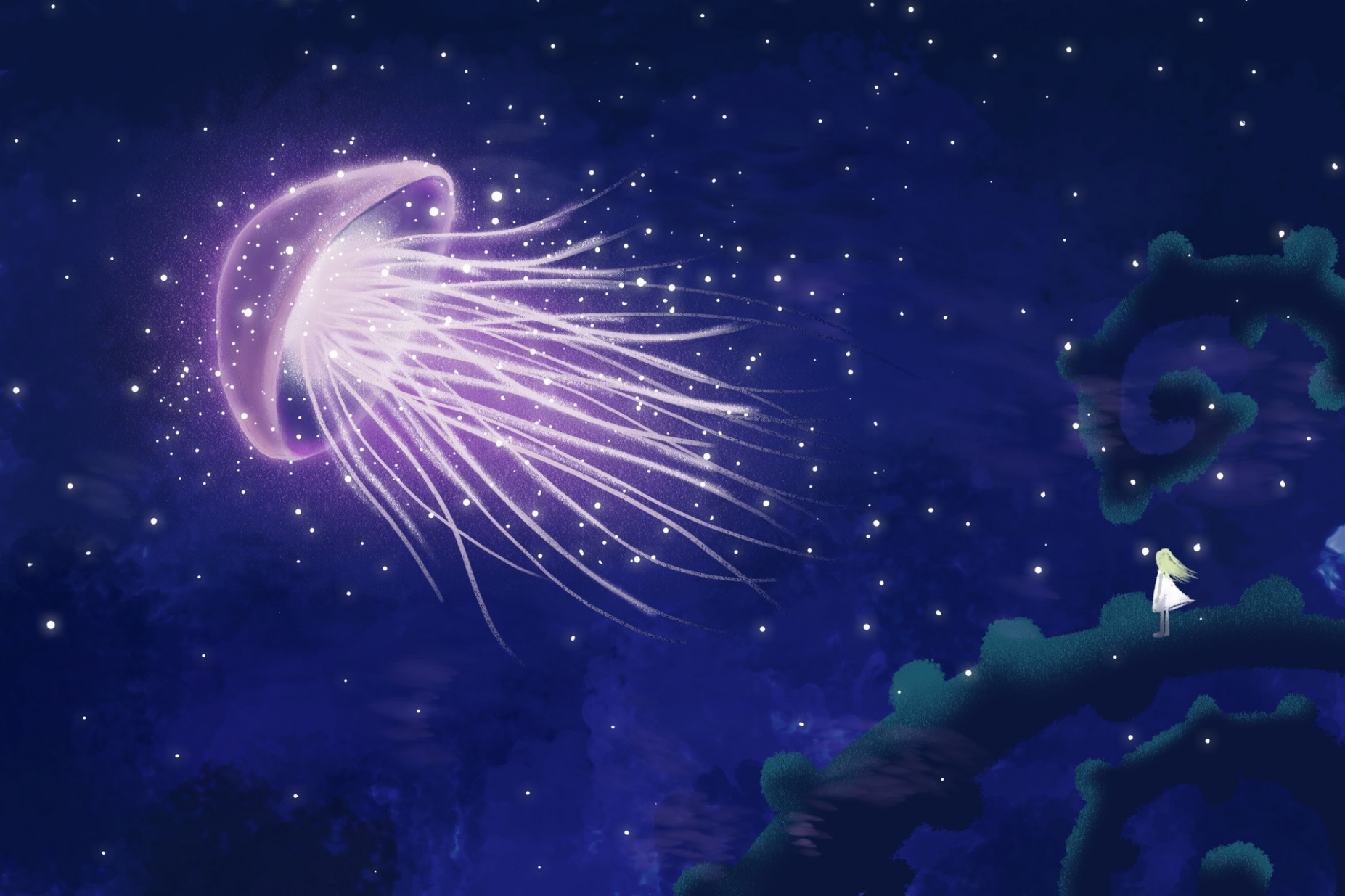 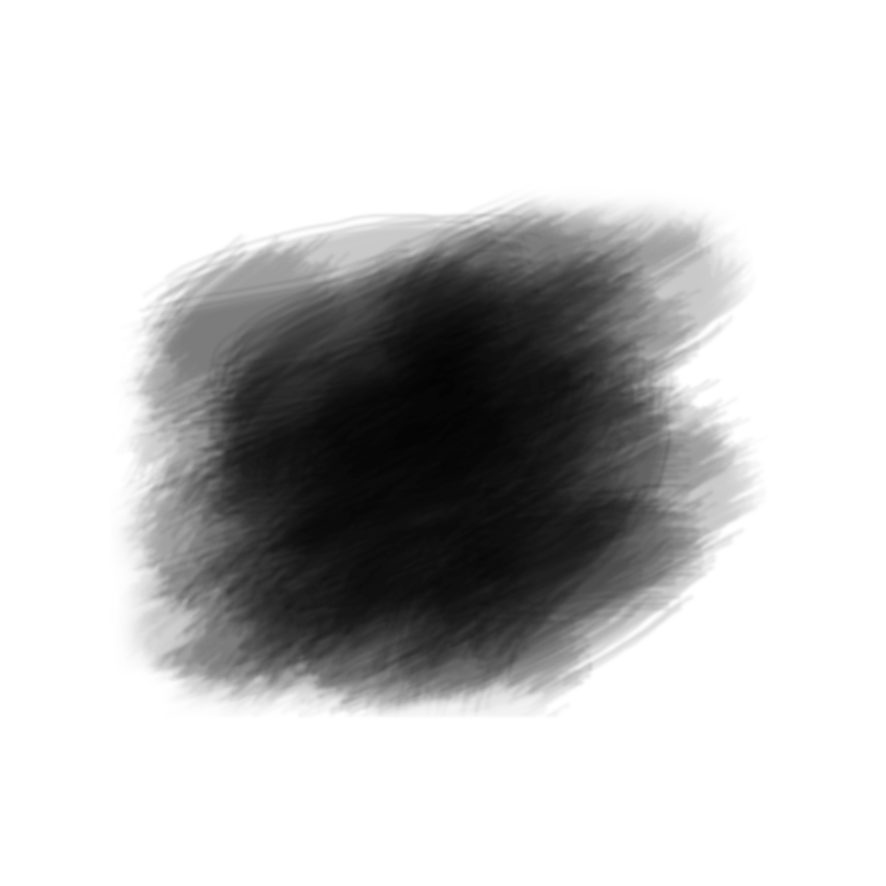 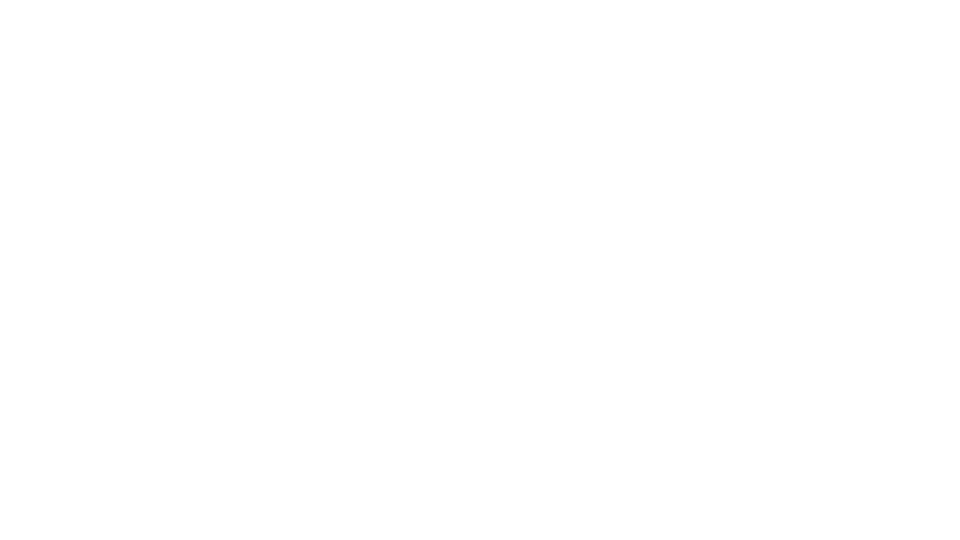 1、你明天去不去？
       nǐ míng tiān qù bu qù ？
       Are you going tomorrow?

2、她今天晚上看不看电视？
       tā jīn tiān wǎn shang kàn bu kàn diàn shì ？
       Is she going to watch TV tonight?
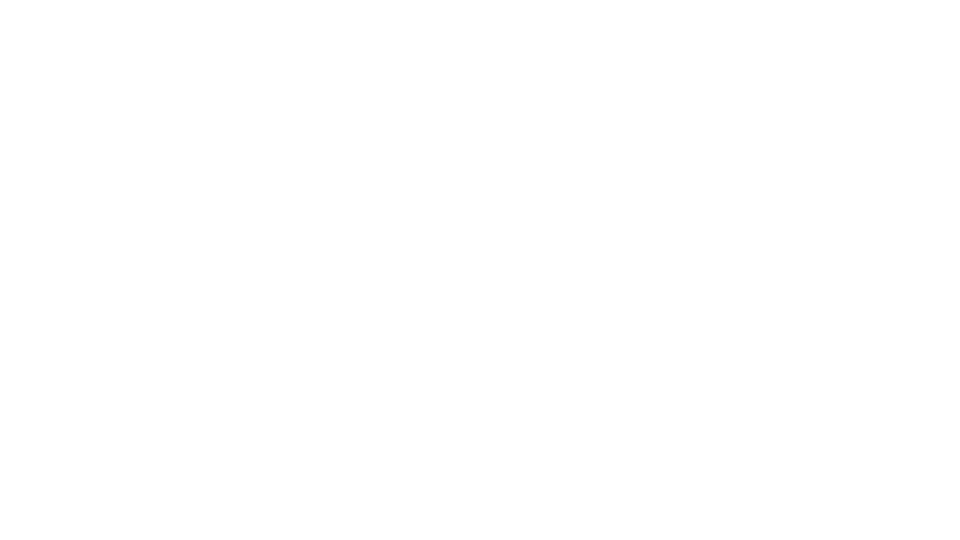 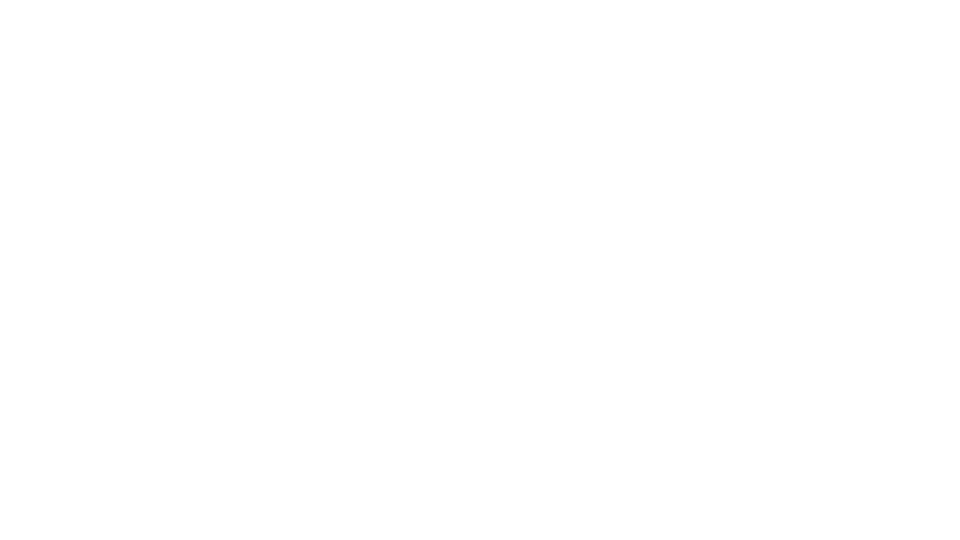 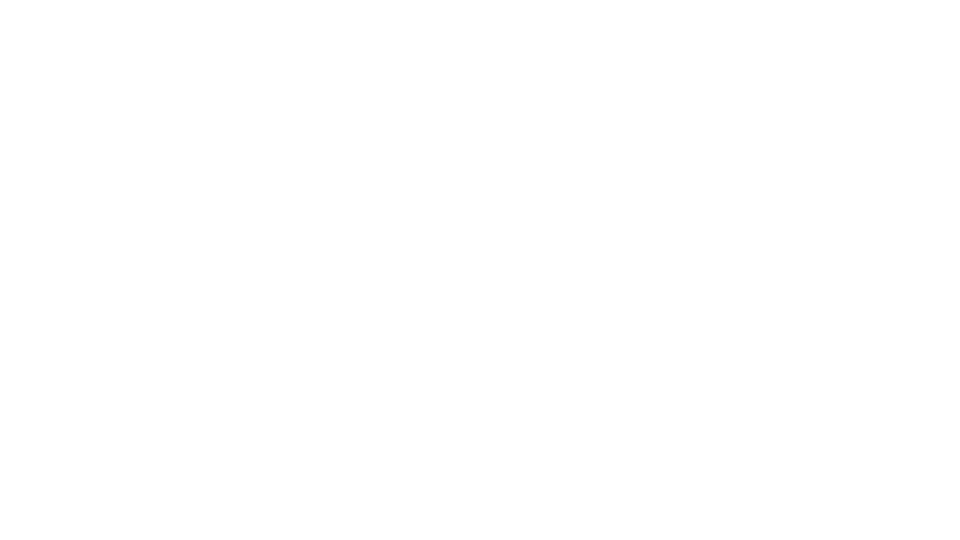 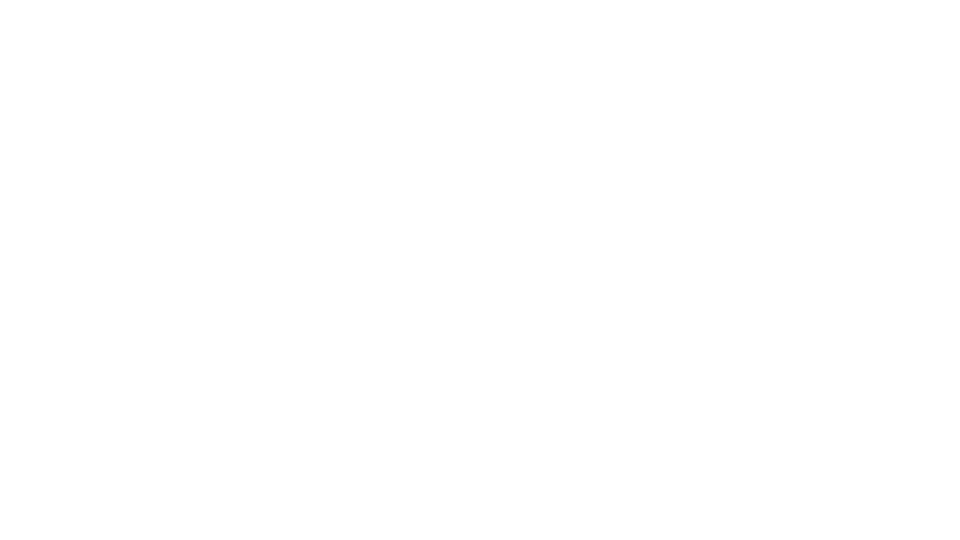 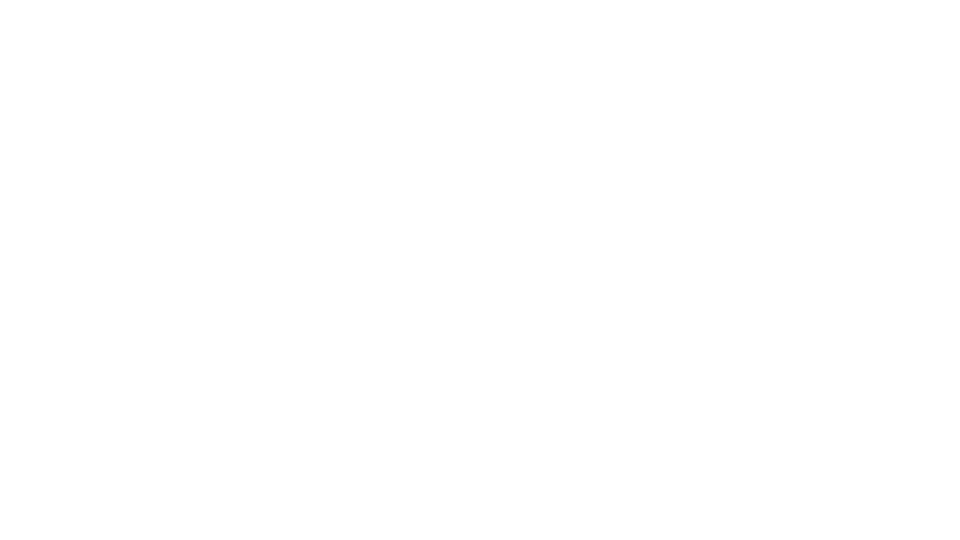 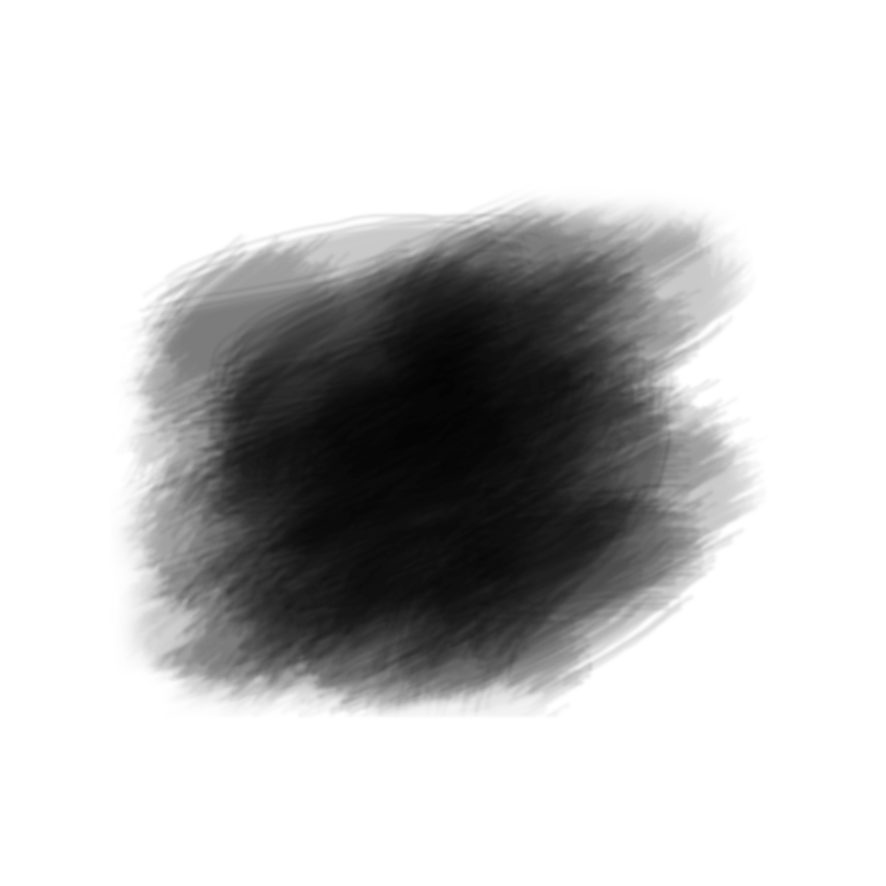 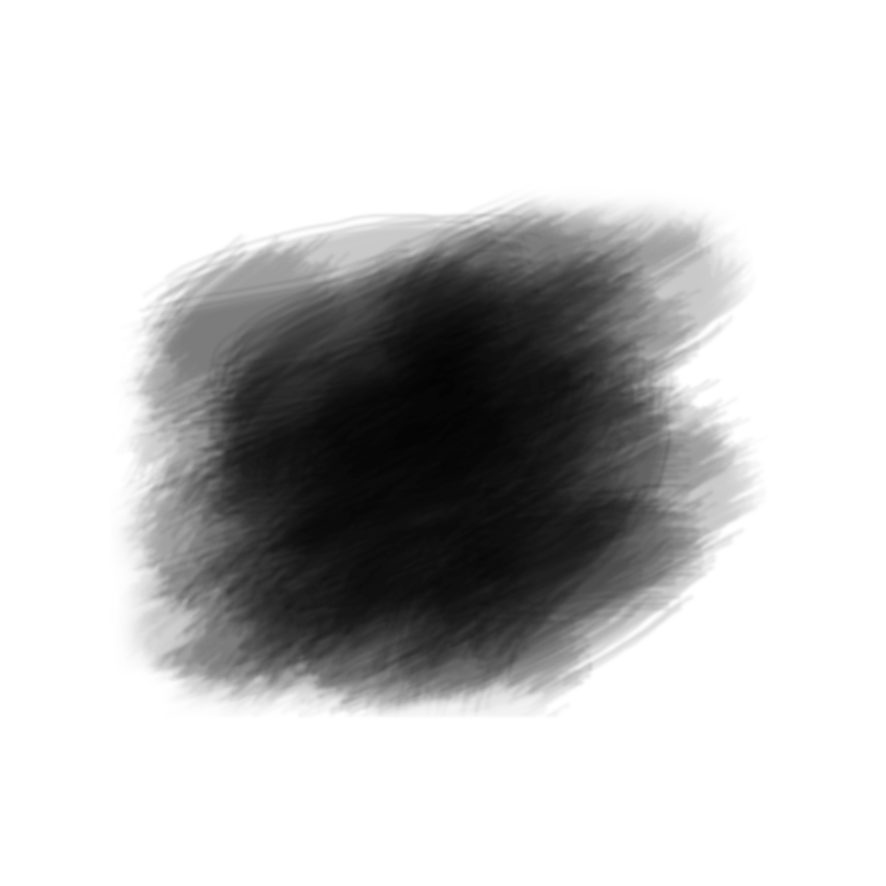 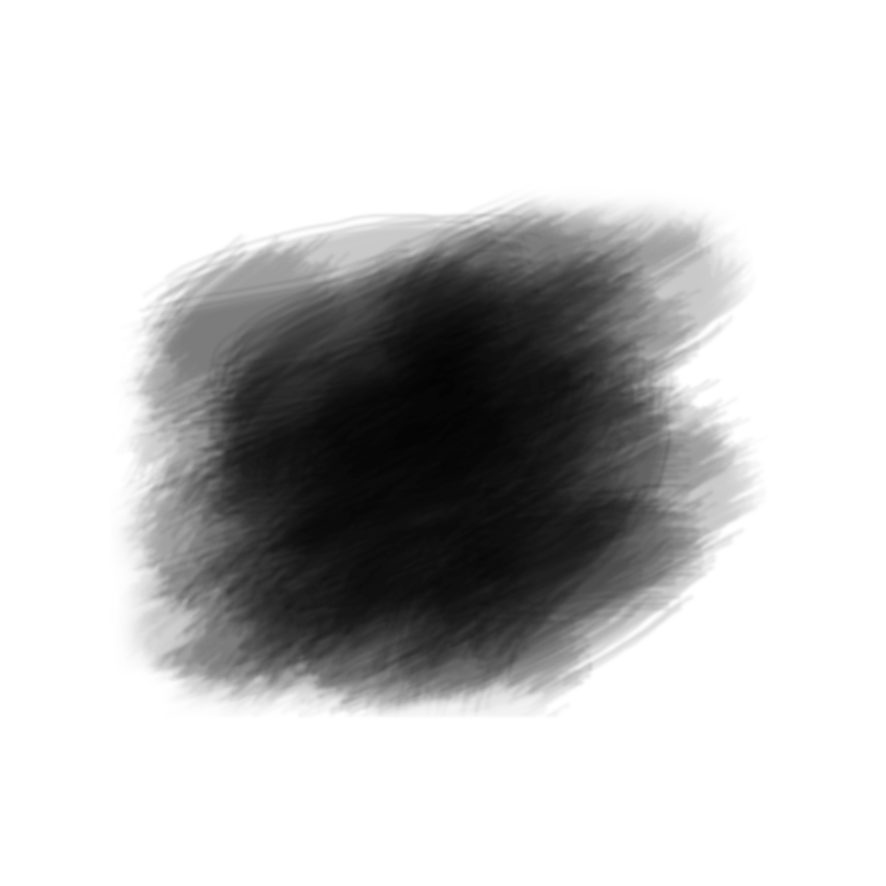 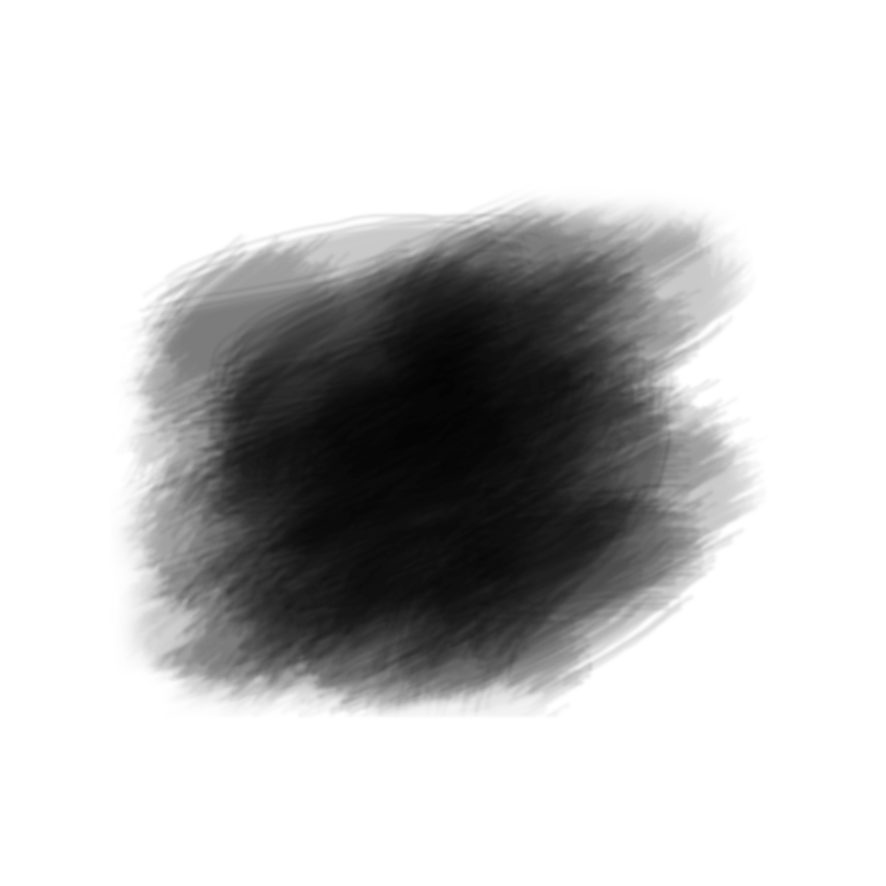 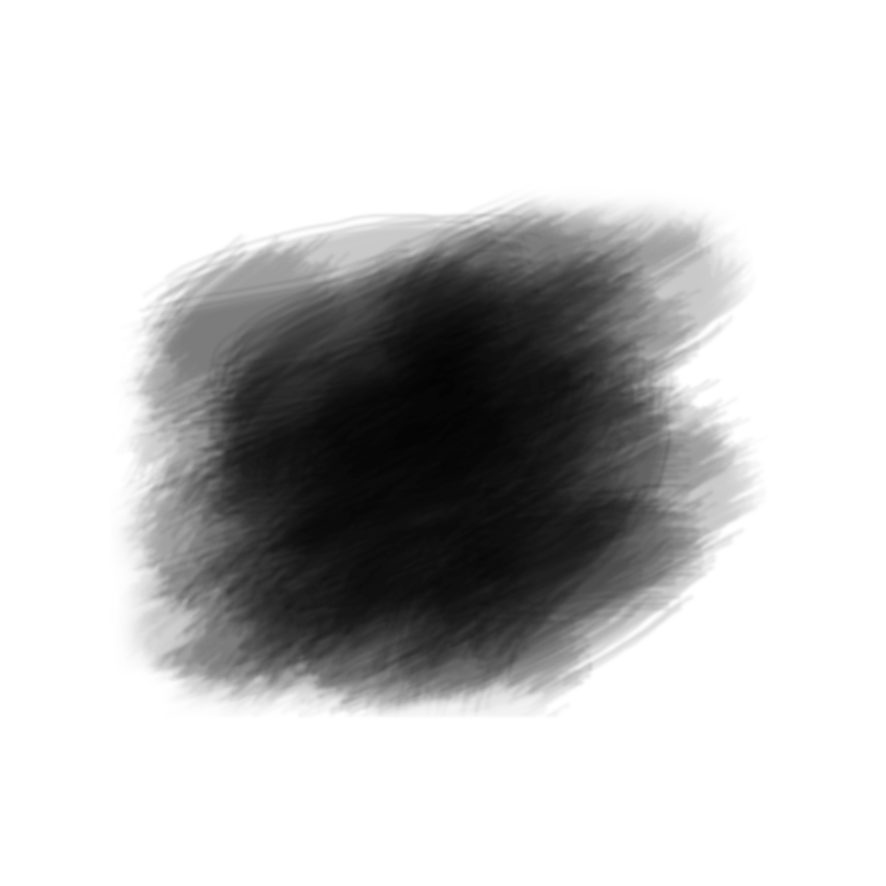 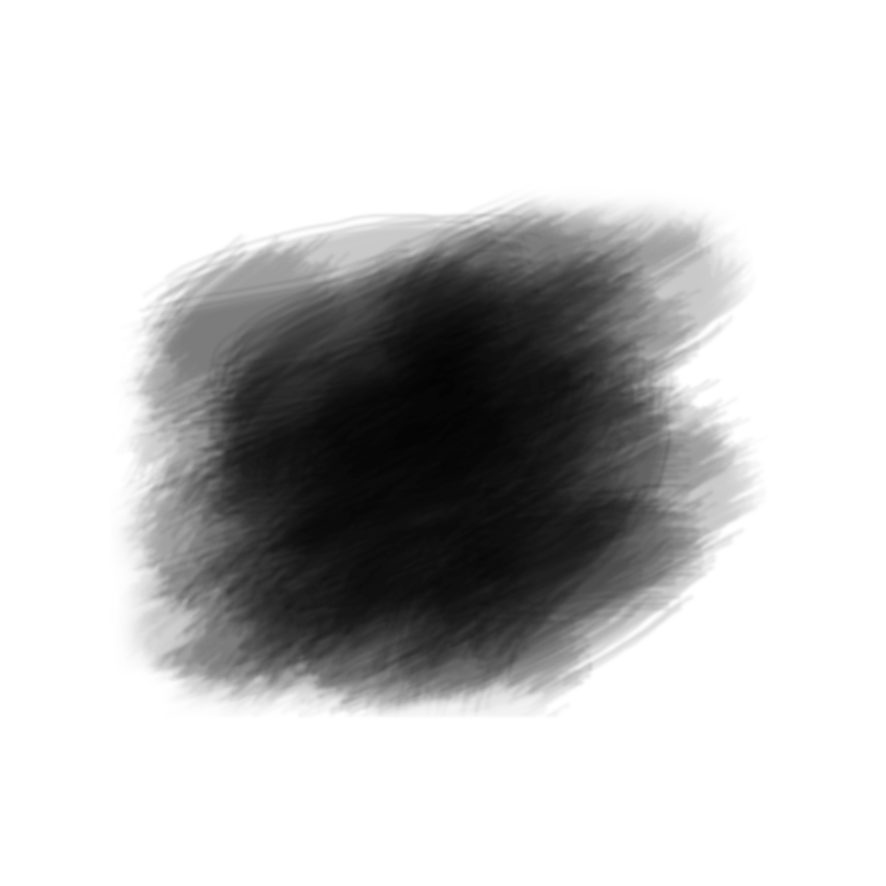 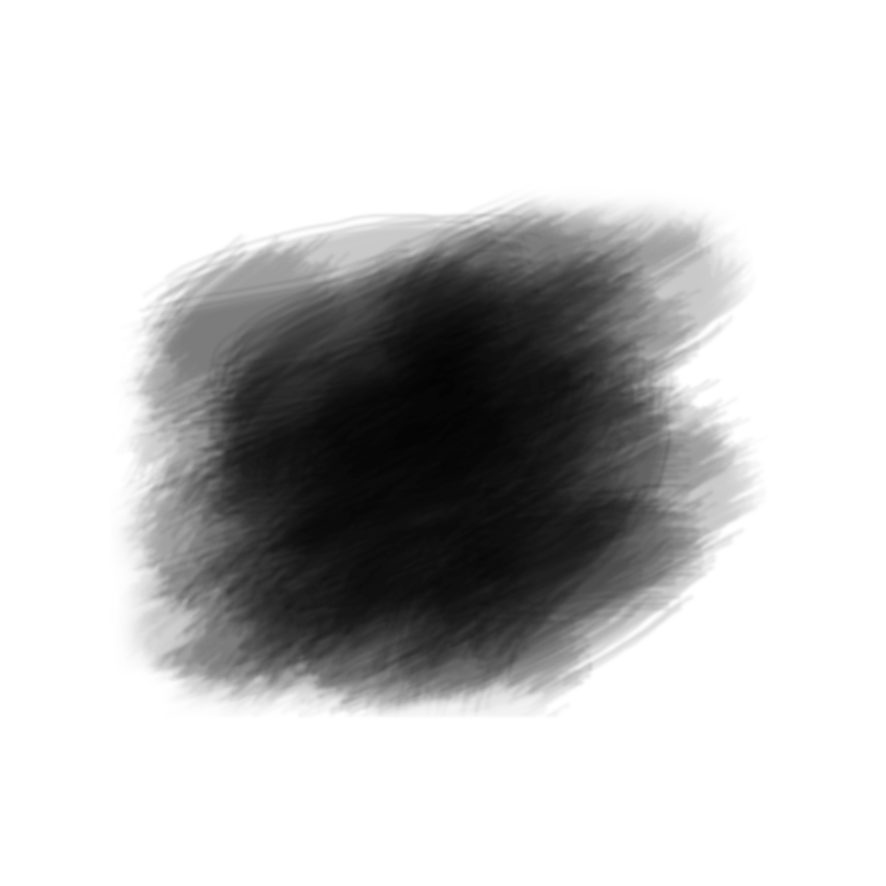 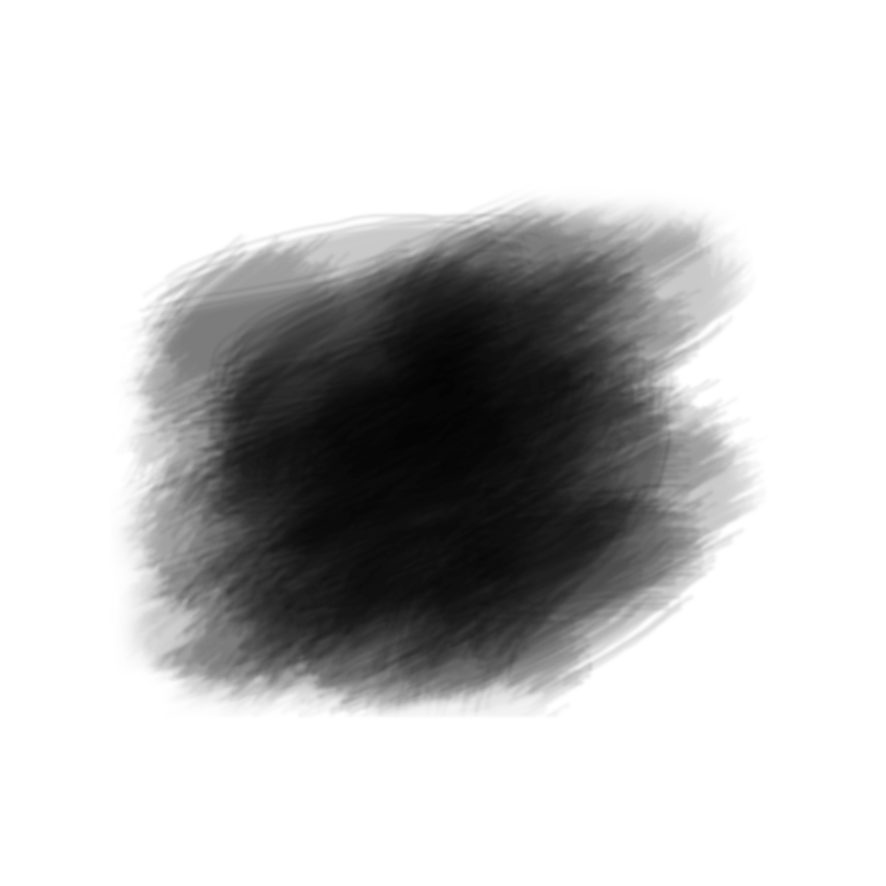 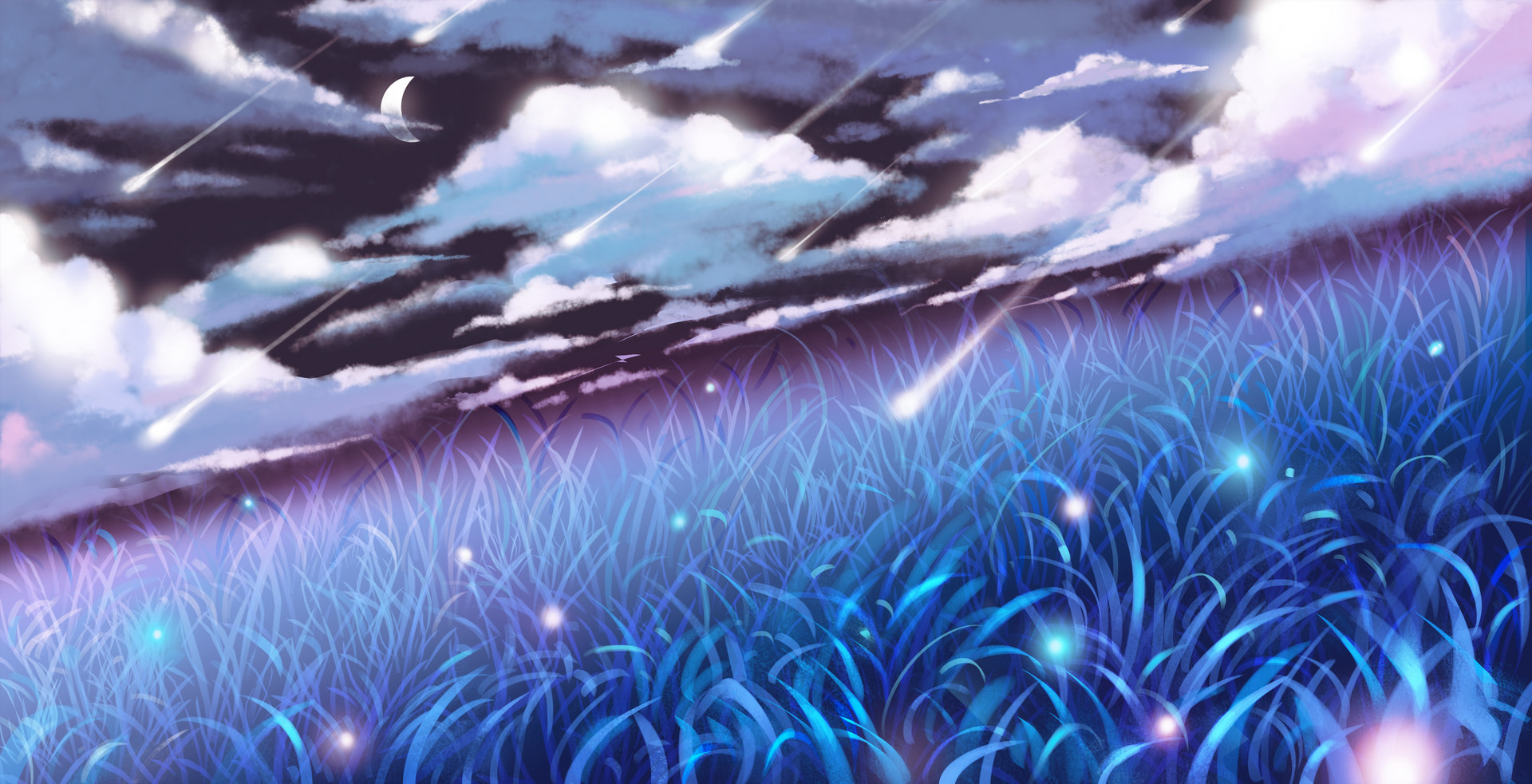 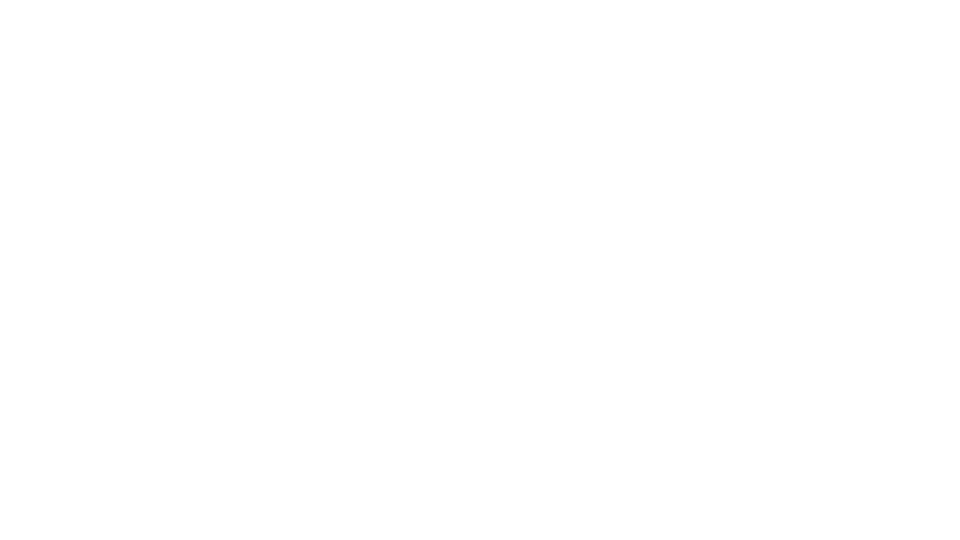 3、他们都是学生吗？                        他们都是不是学生？(X)     
       tā men dōu shì xué sheng ma ？
       Are they all students?
4、你常常看电影吗？                        你常常看不看电影？(X)
        nǐ cháng cháng kàn diàn yǐng ma ？
        Do you often go to the movies?
5、王医生很忙吗？                             王医生很忙不忙？(X)
       wáng yī shēng hěn máng ma ？
       Is Dr. Wang very busy?
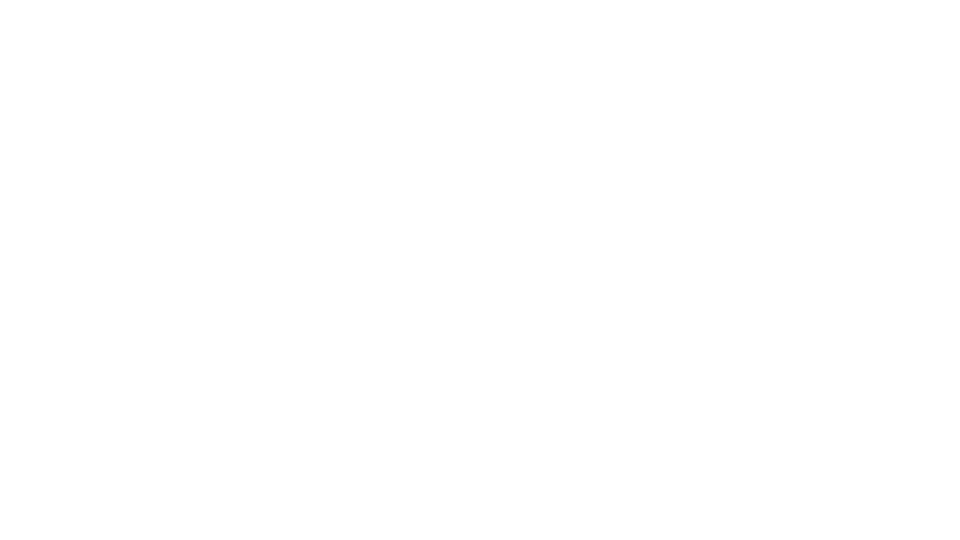 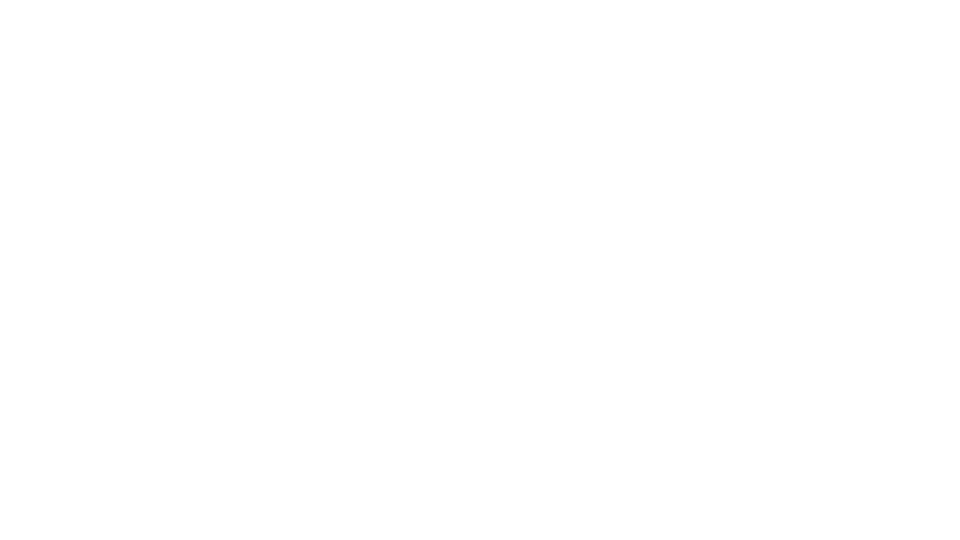 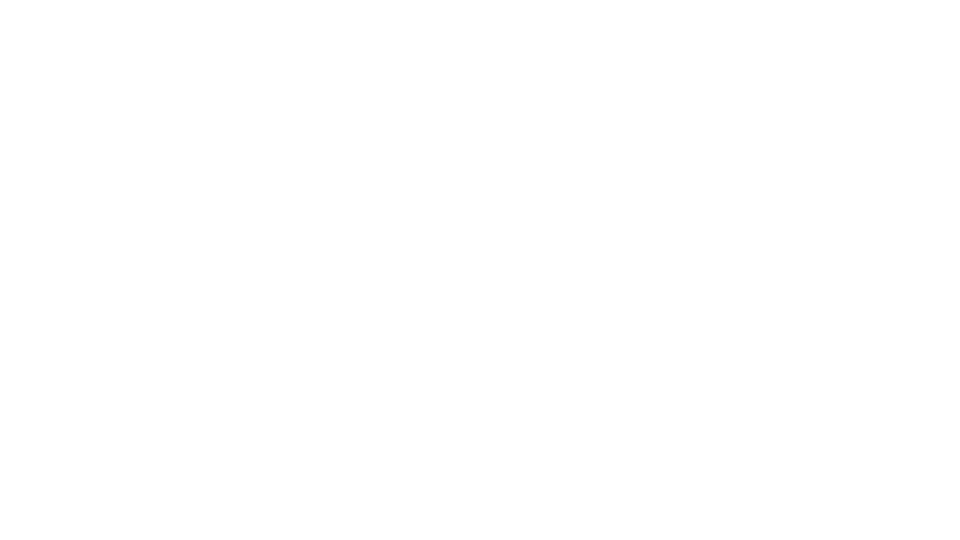 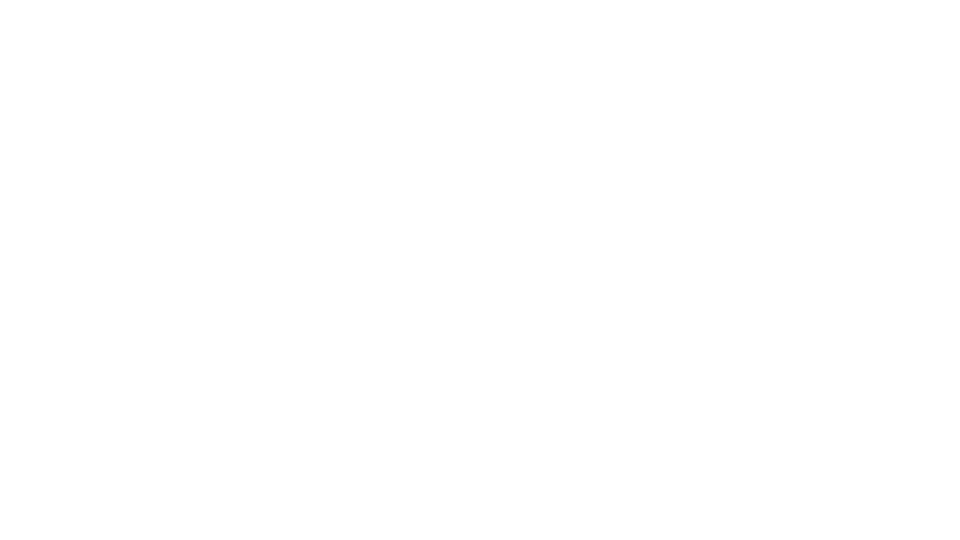 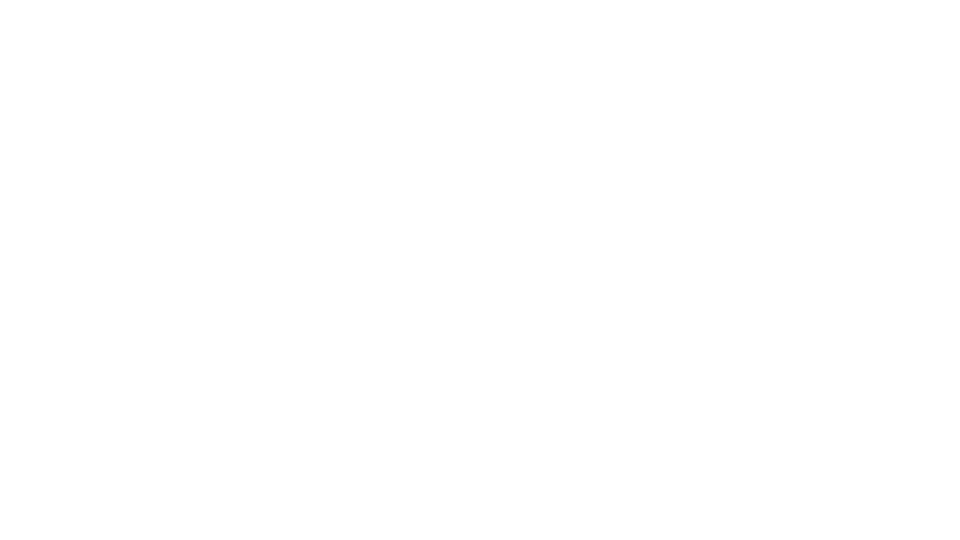 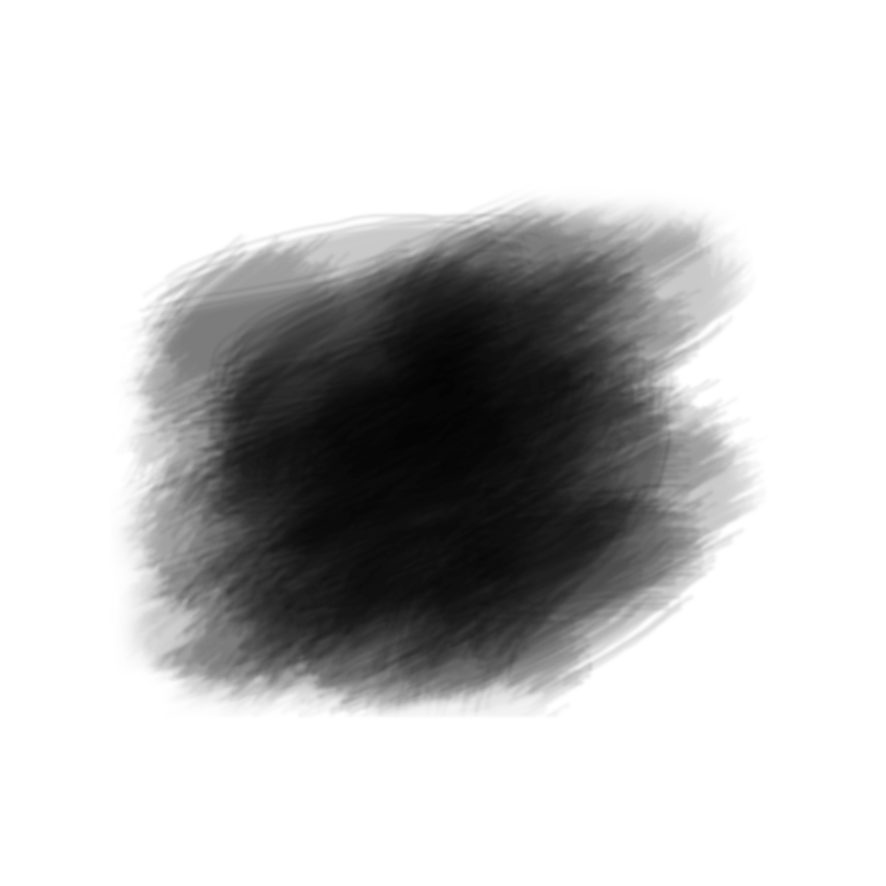 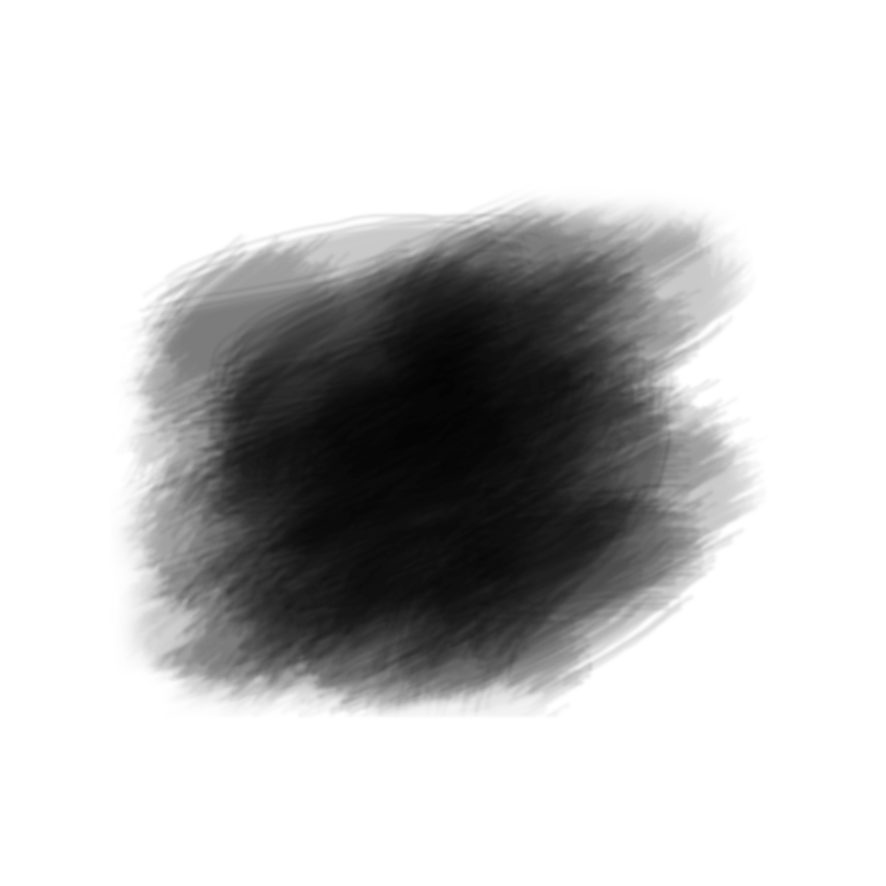 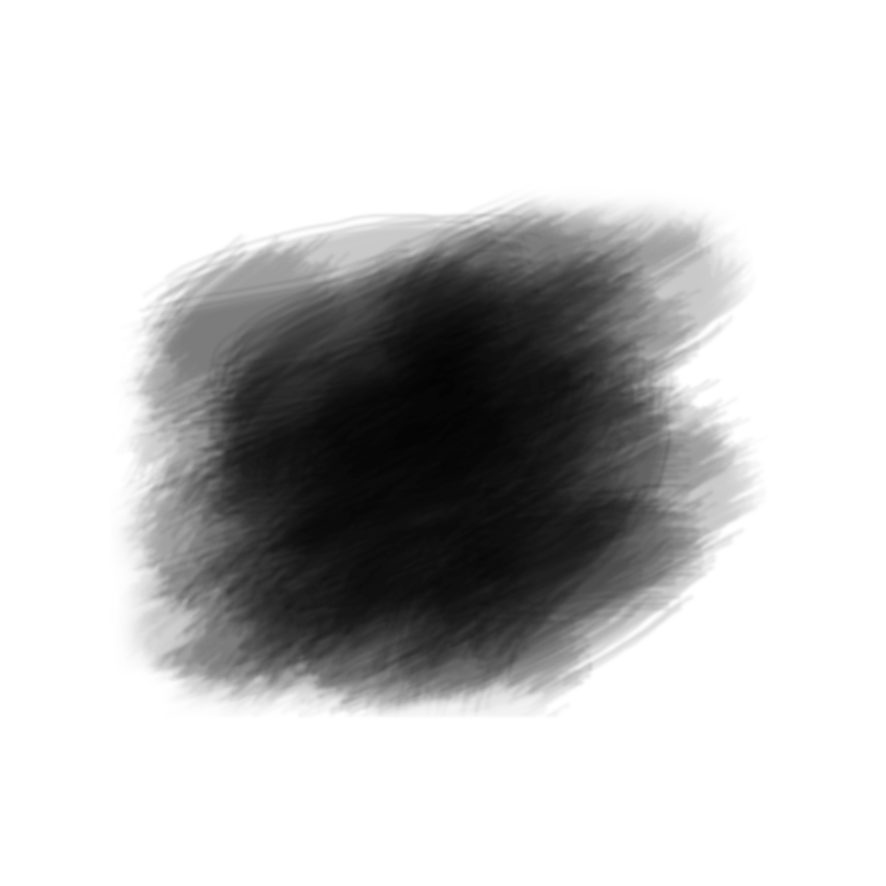 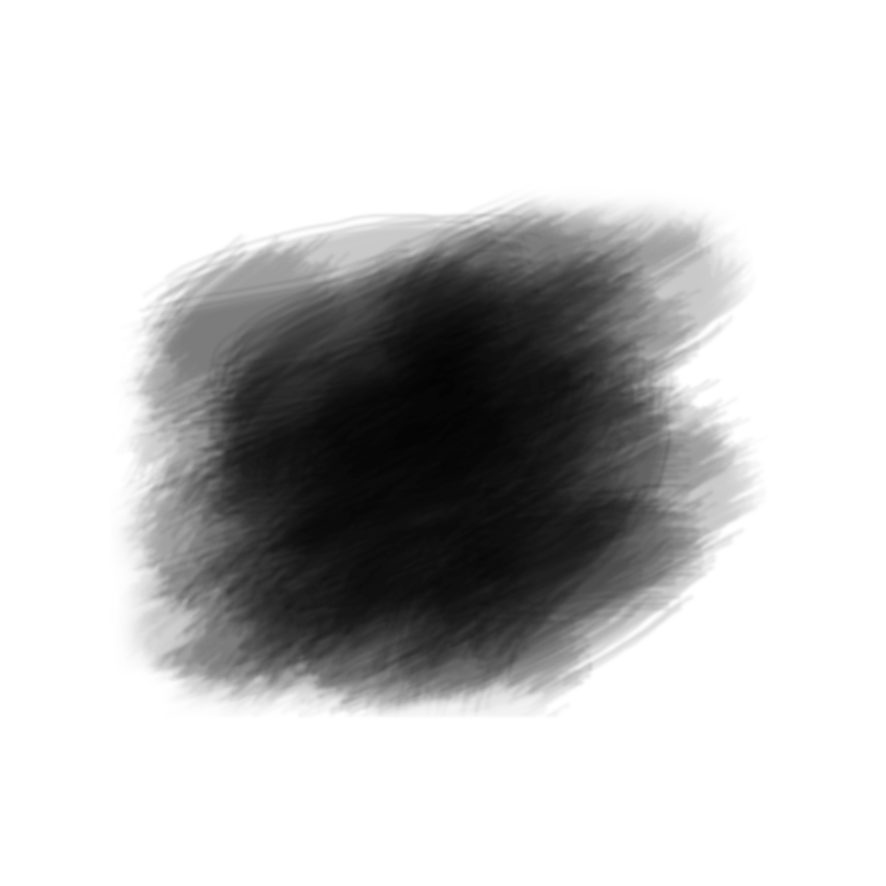 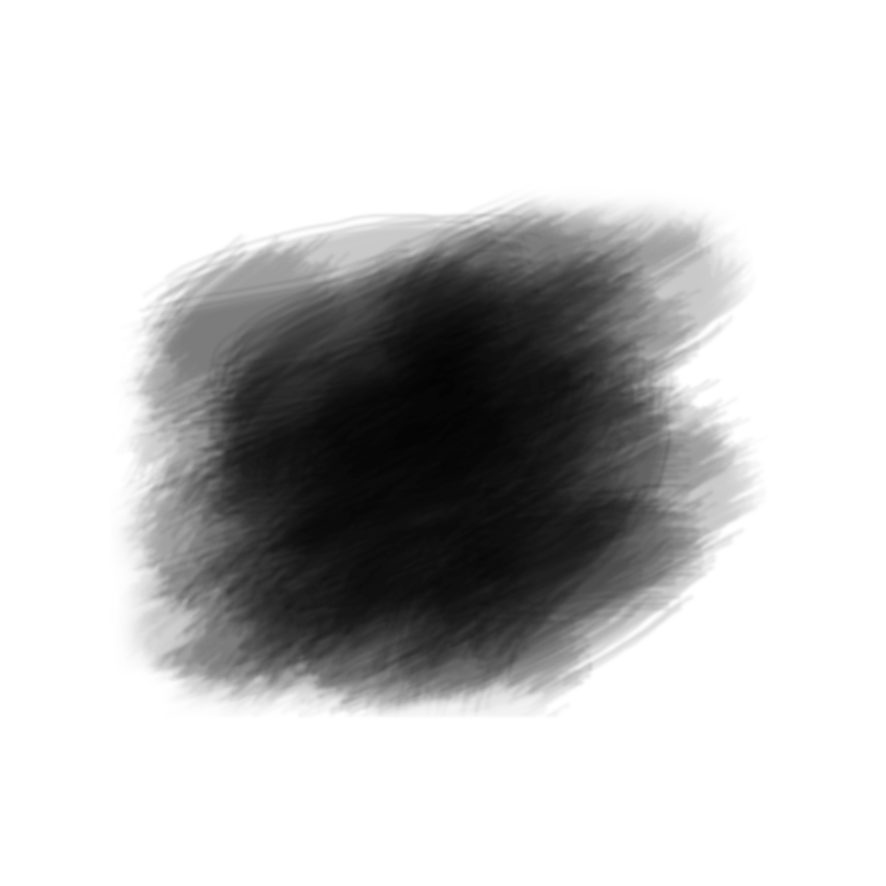 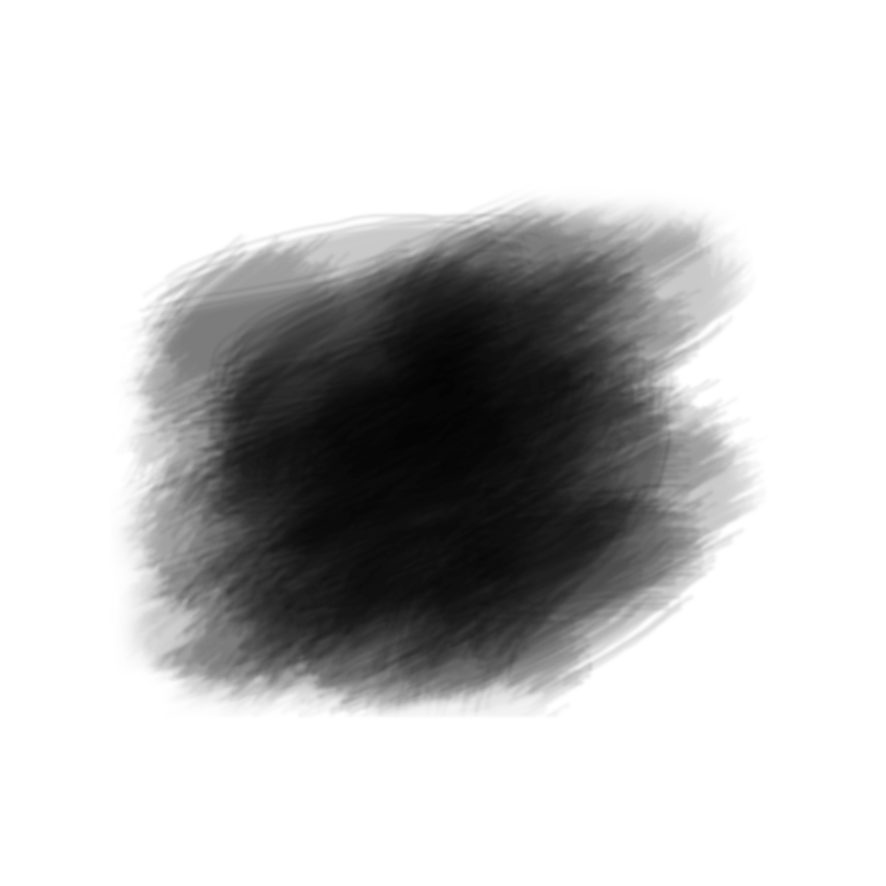 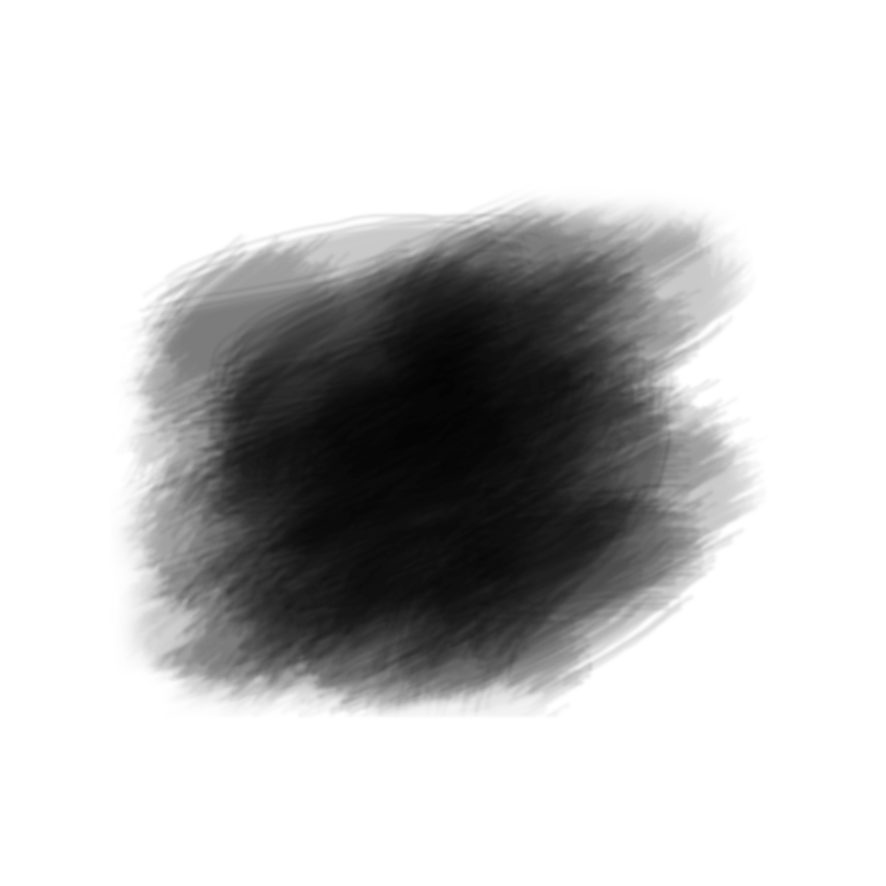 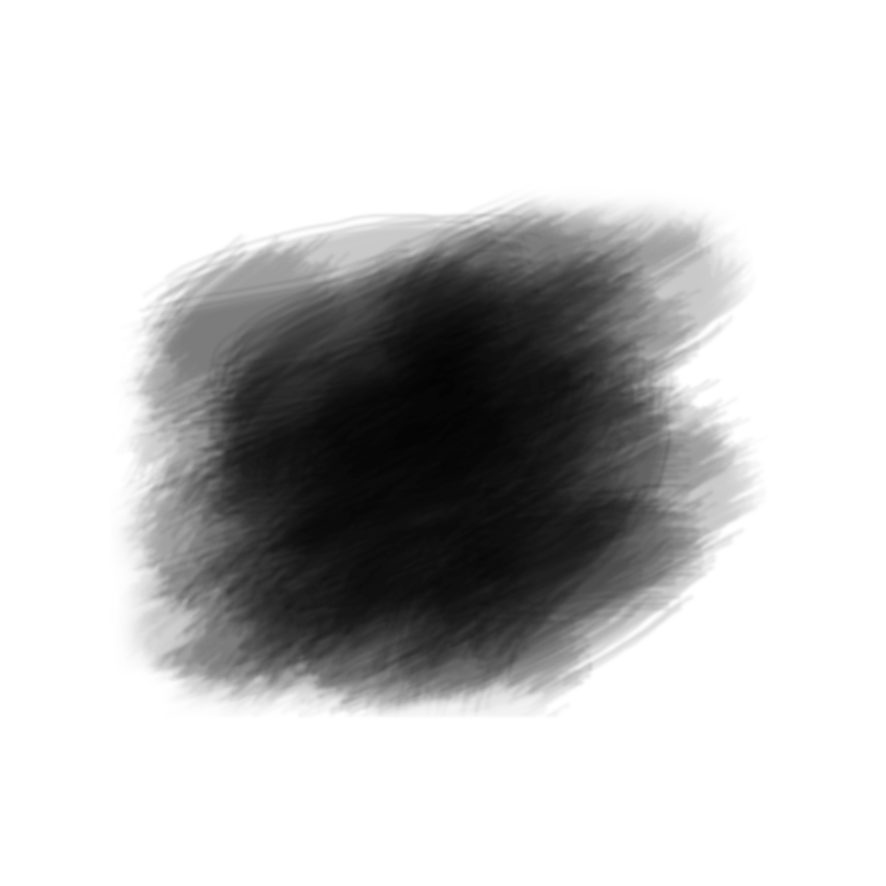 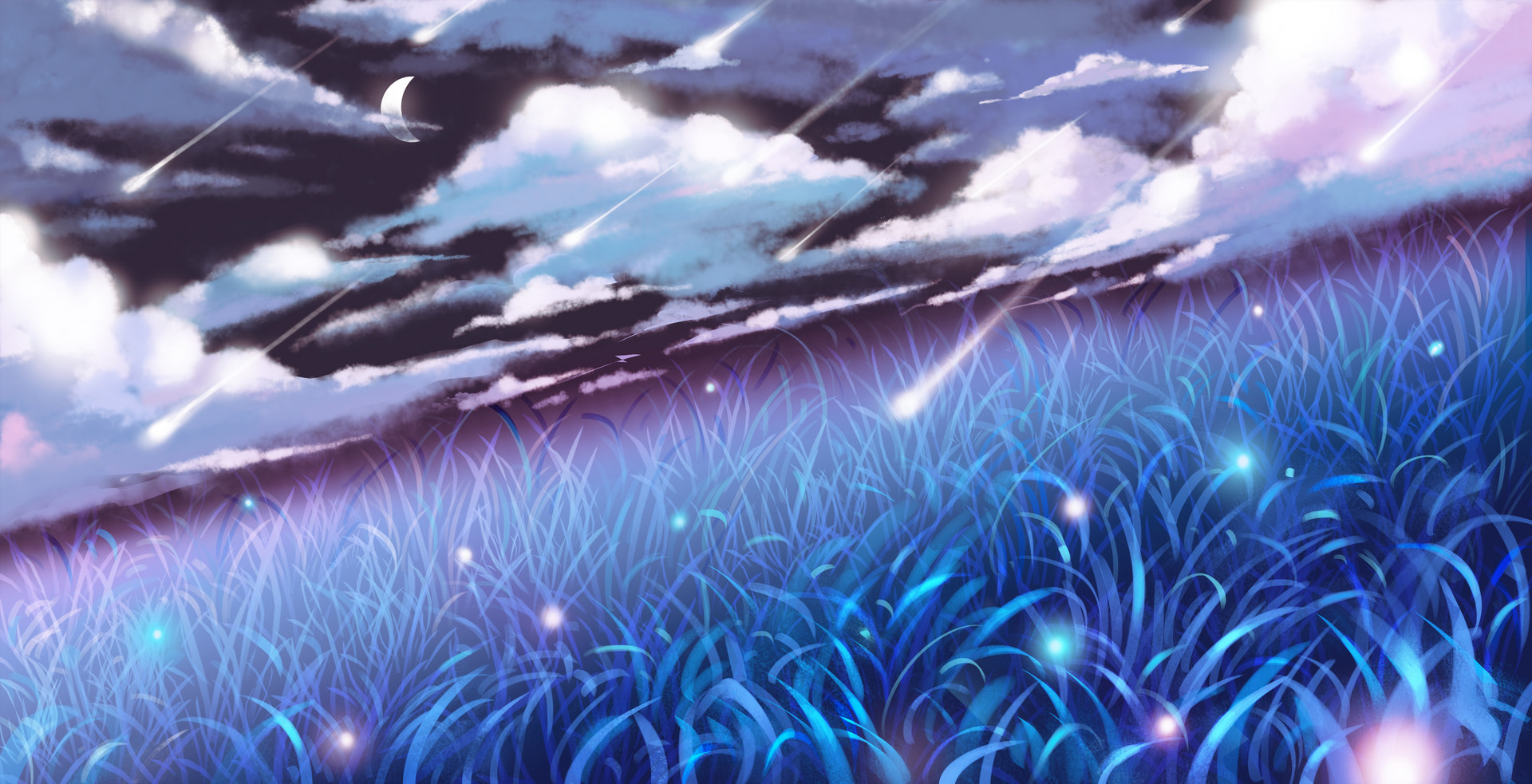 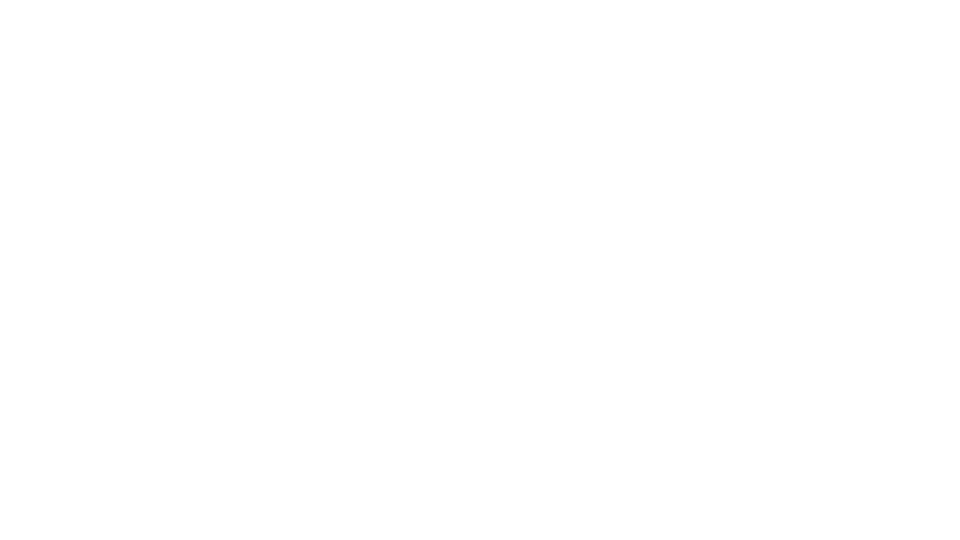 6、你想不想跳舞？                         你想跳不跳舞?(X)
       nǐ xiǎng bu xiǎng tiào wǔ ？
       Do you want to dance?
7、你的同学去不去打球？            你的同学去打不打球?(X)
       nǐ de tóng xué qù bu qù dǎ qiú ？
       Does your classmate go to play ball?
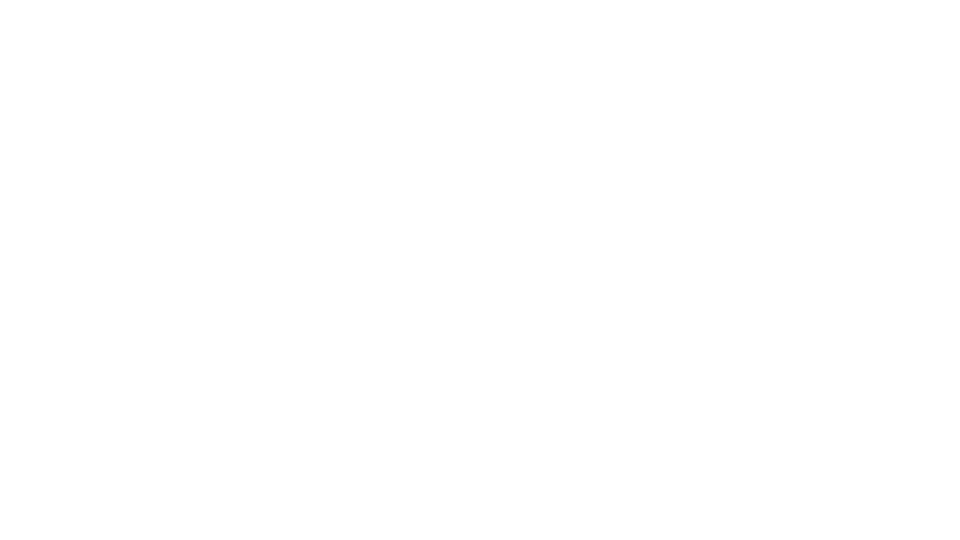 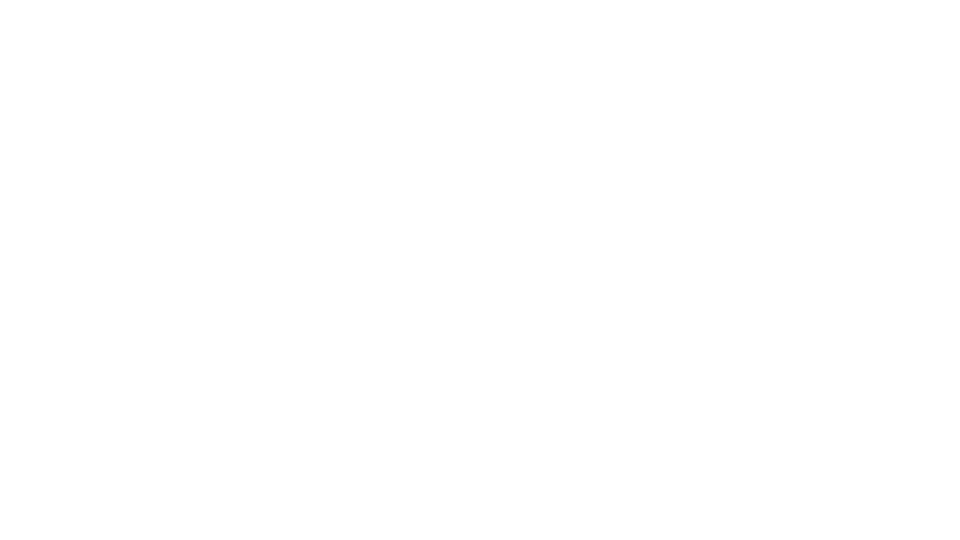 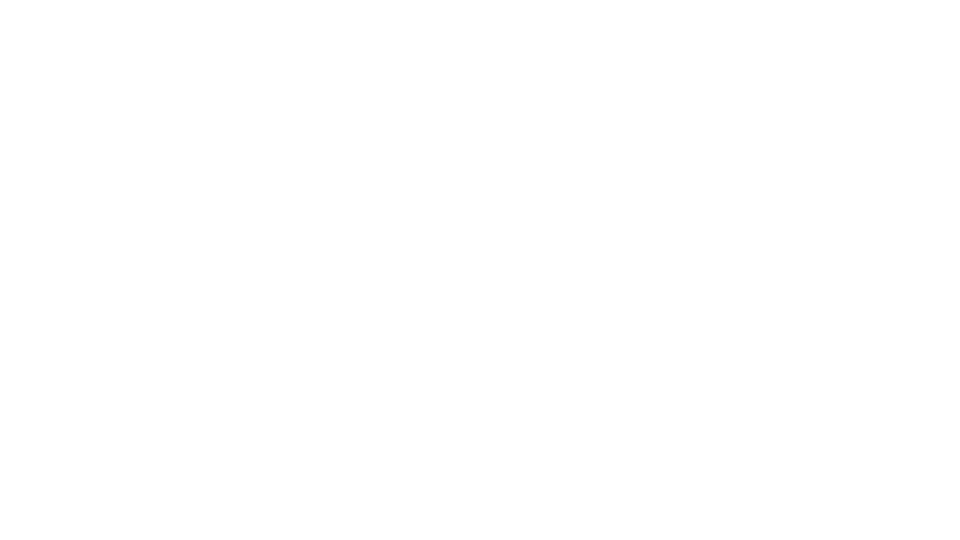 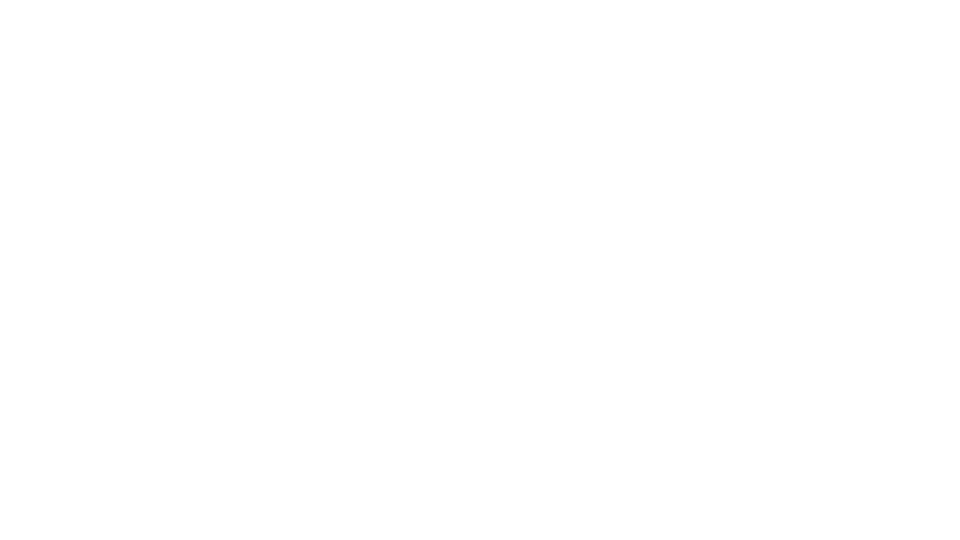 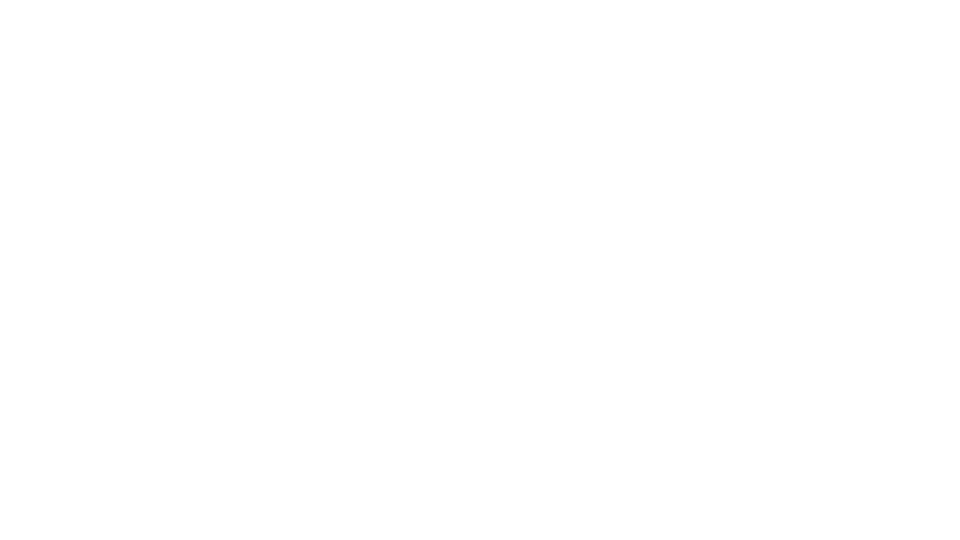 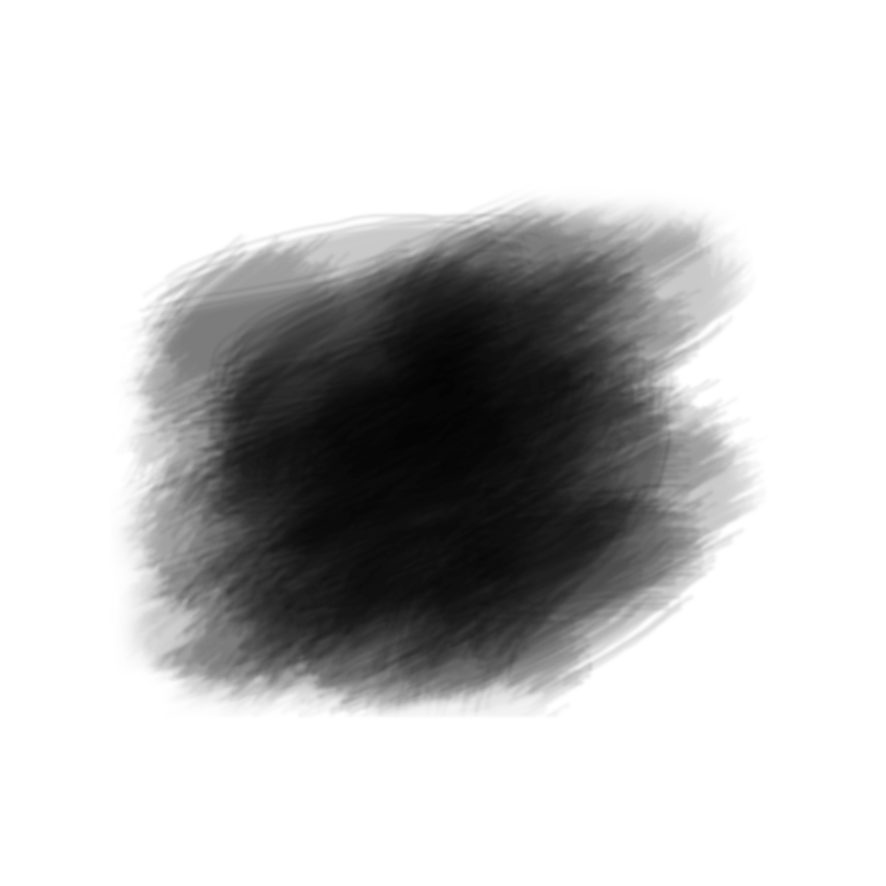 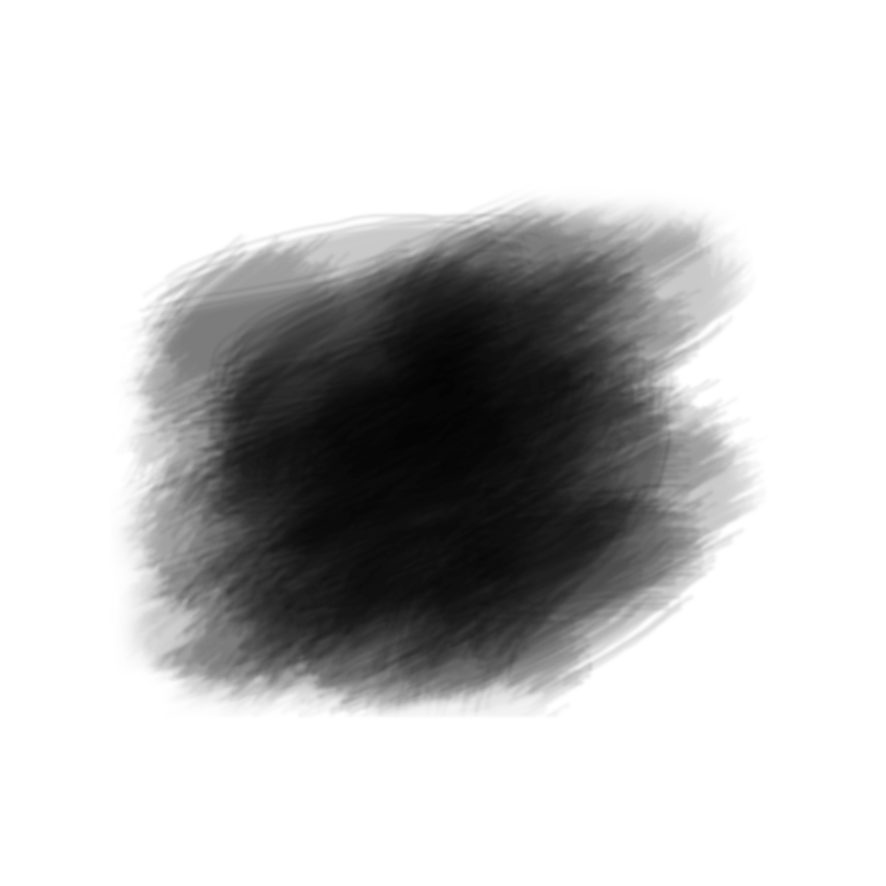 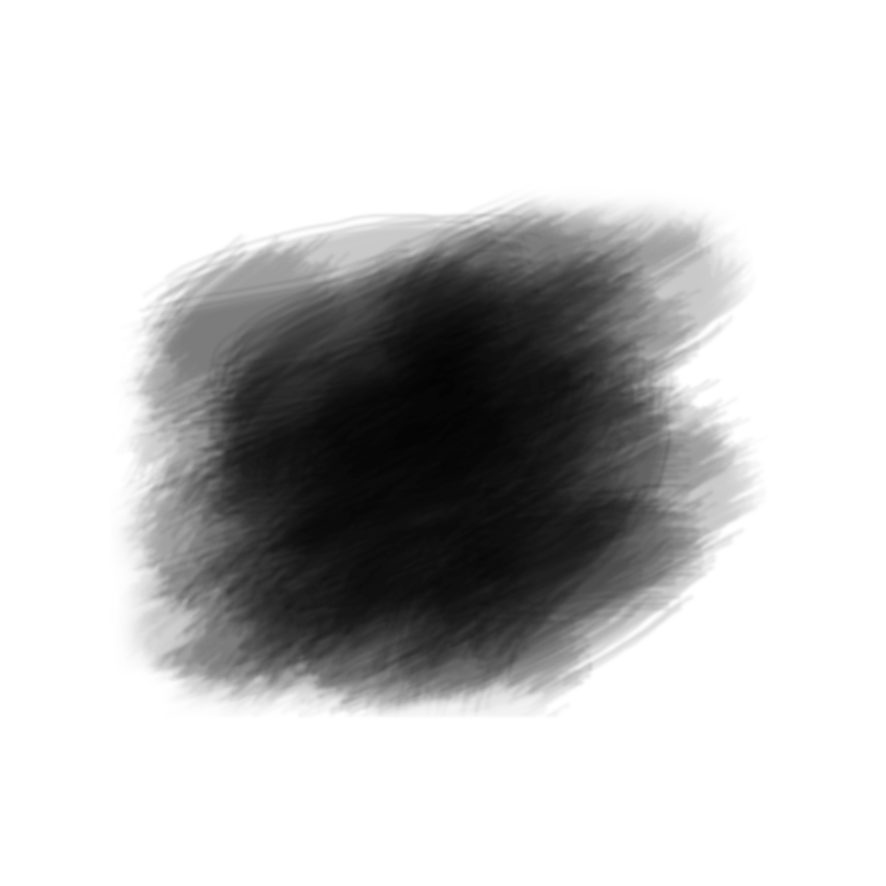 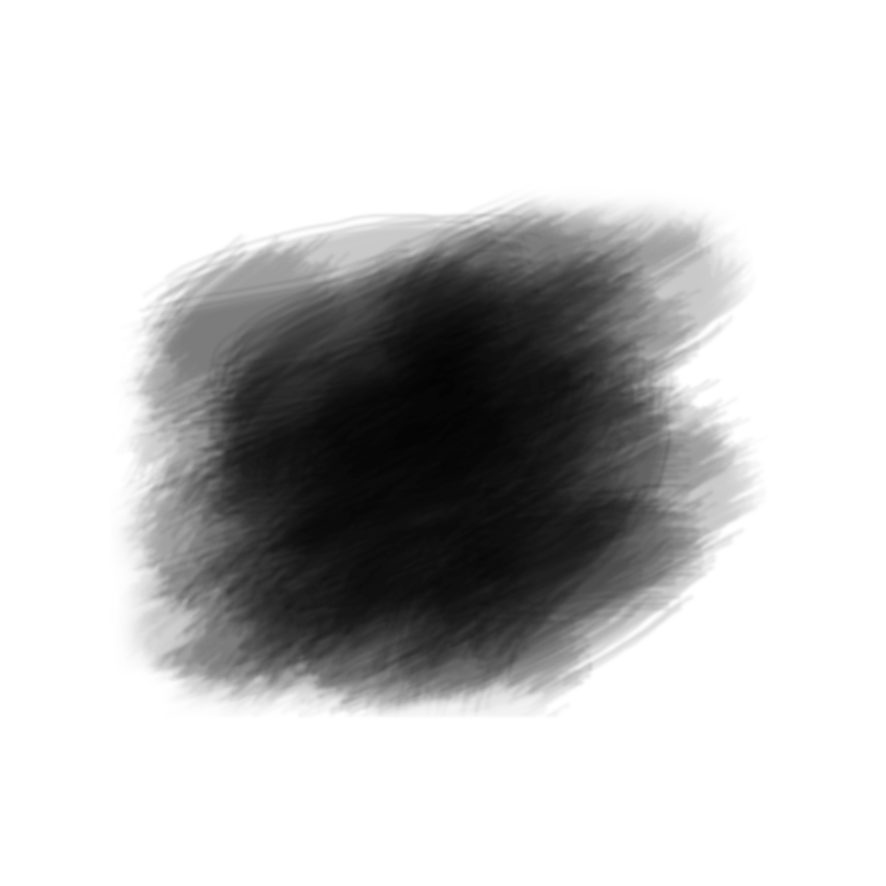 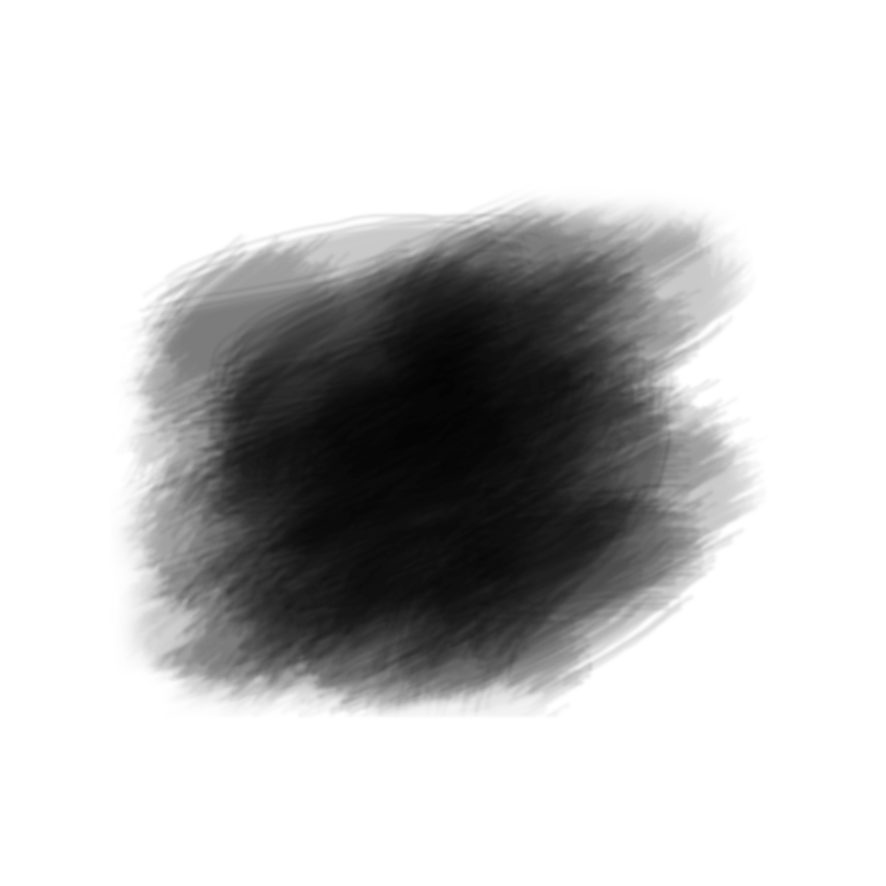 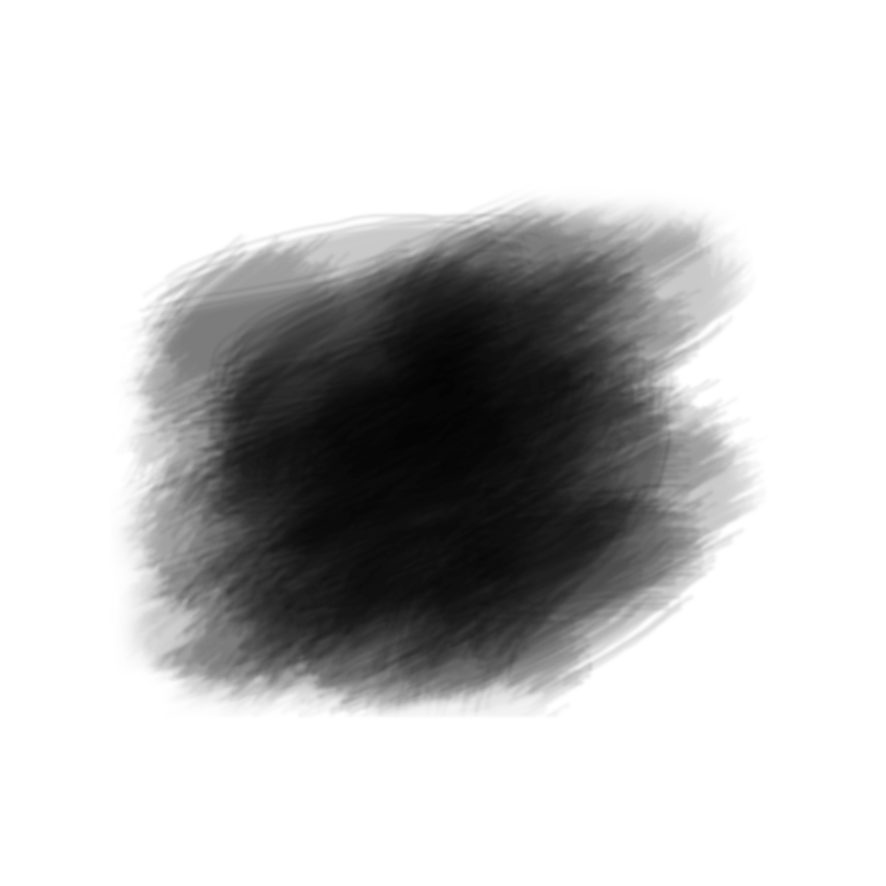 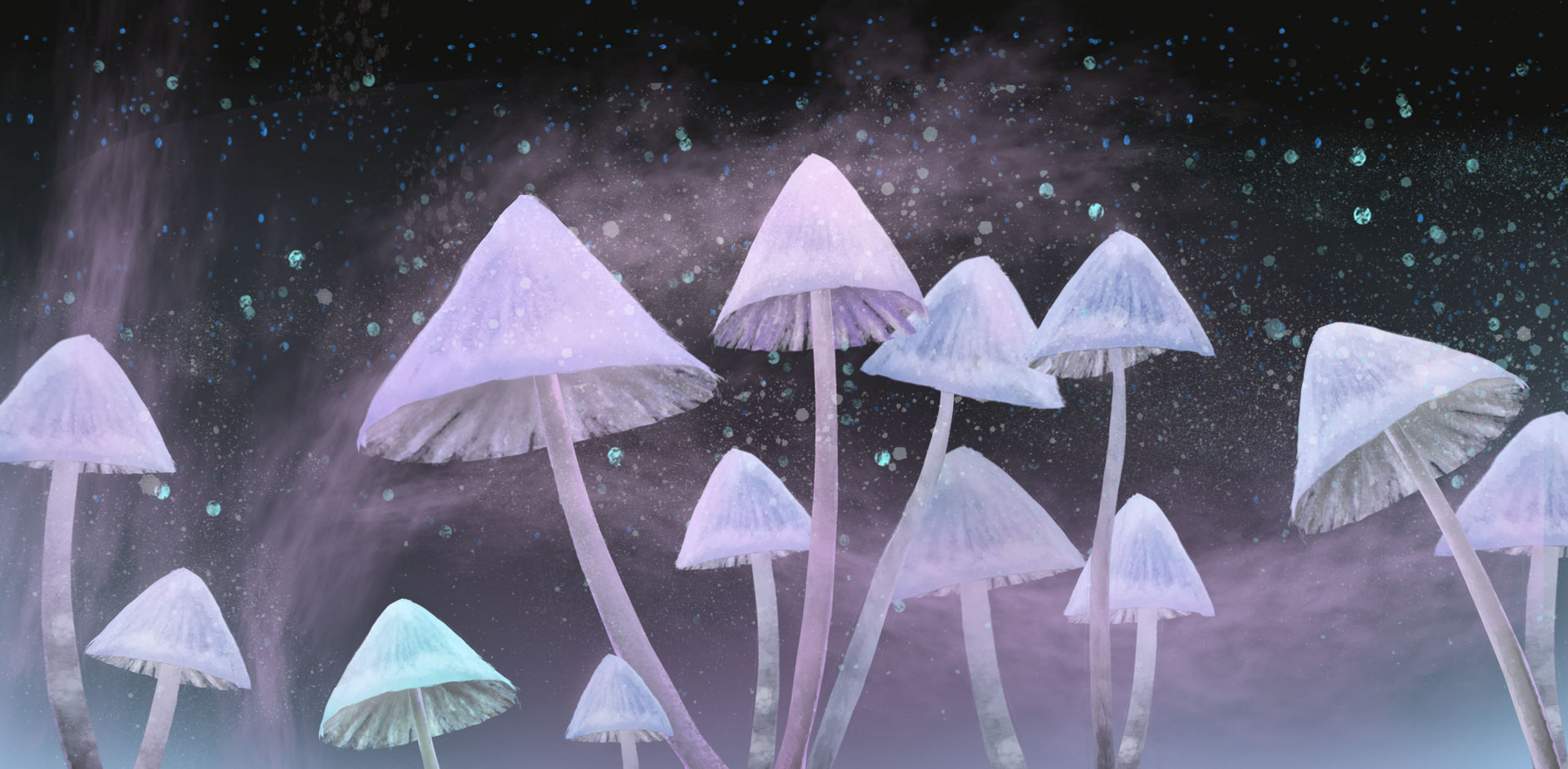 The Conjunction 那(么)(nà me,then; in that case)
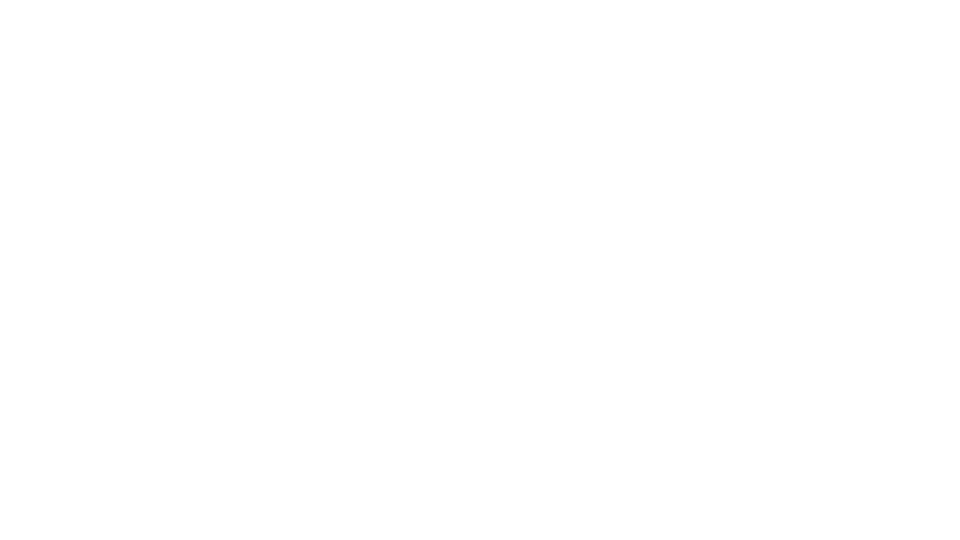 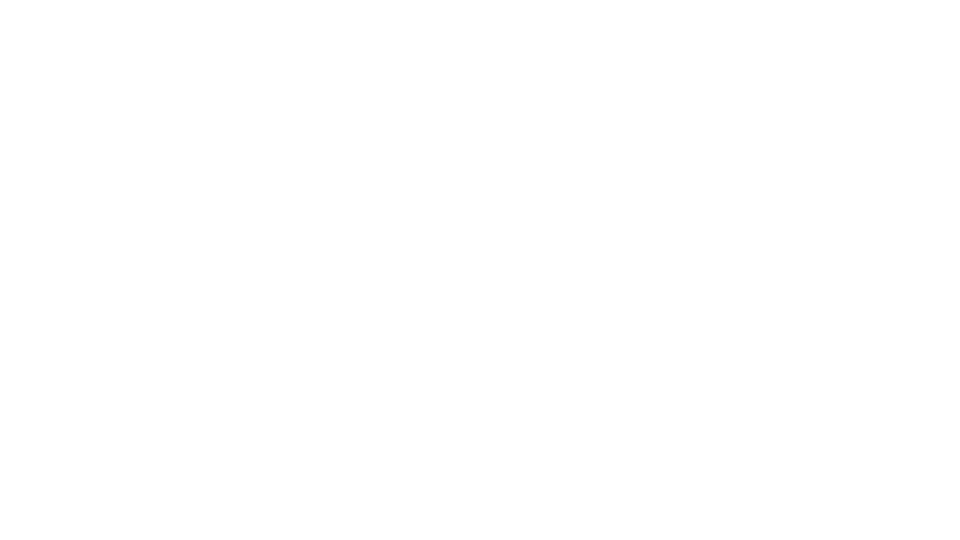 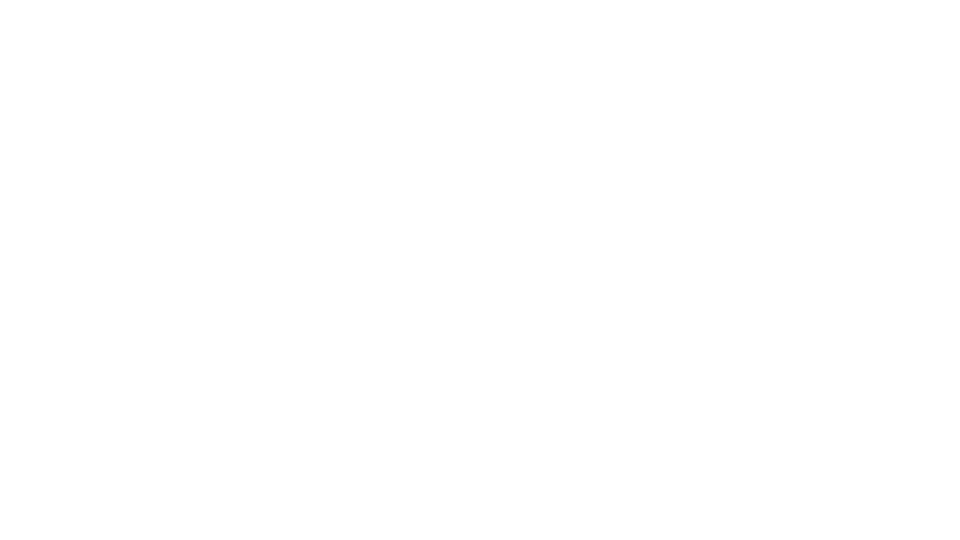 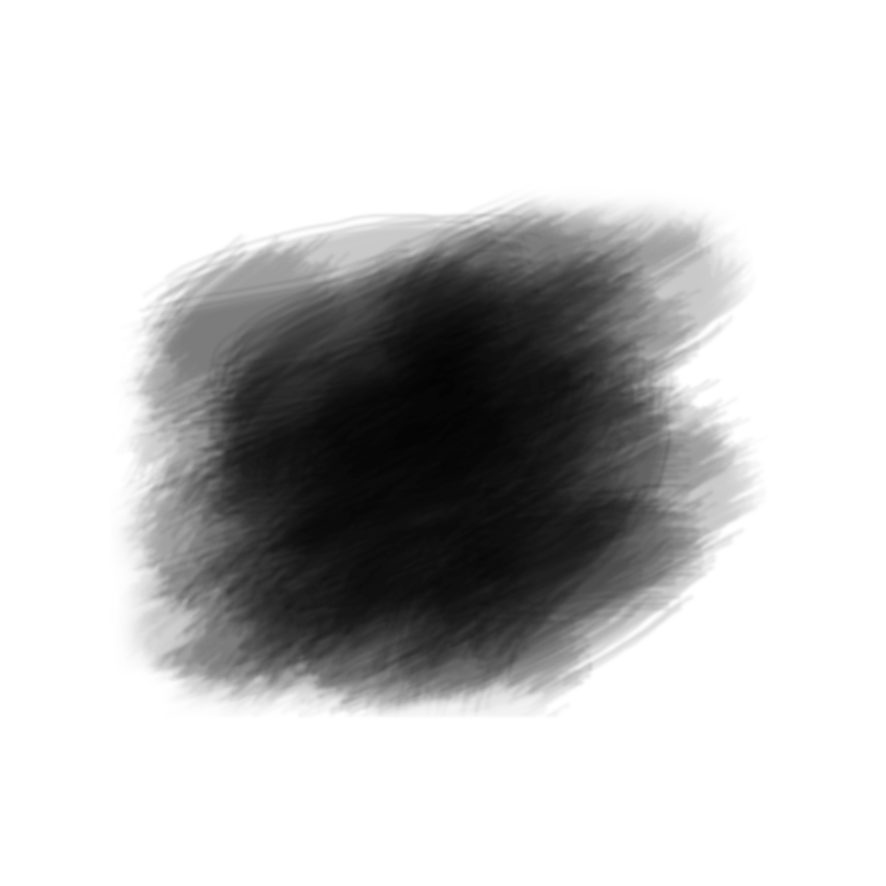 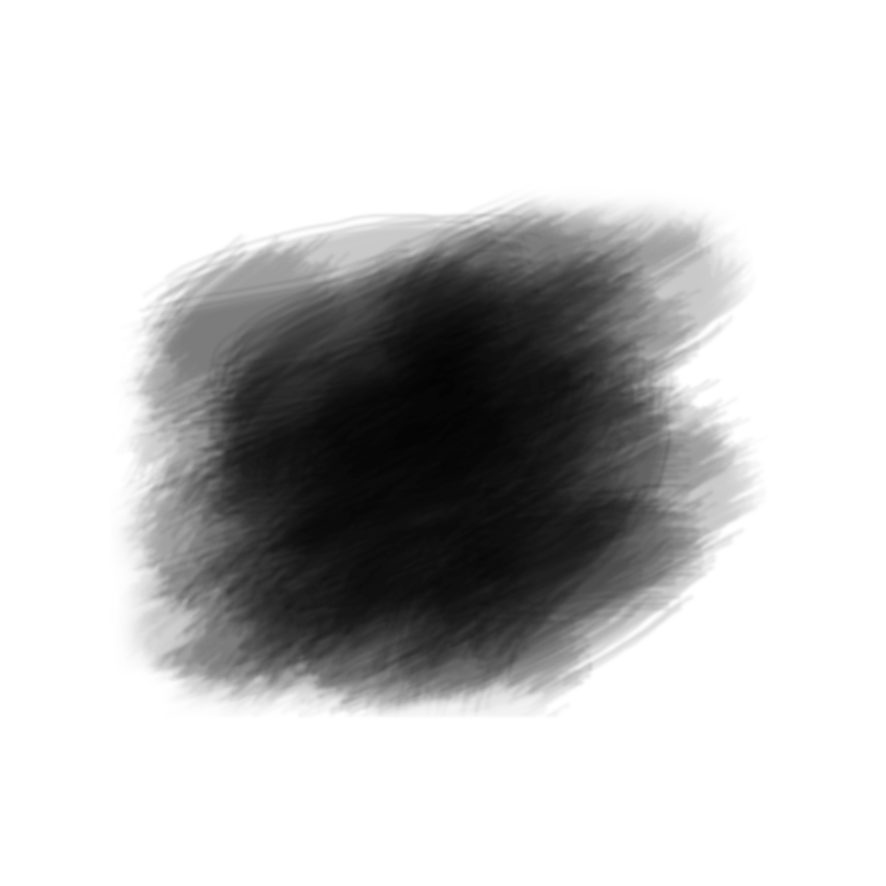 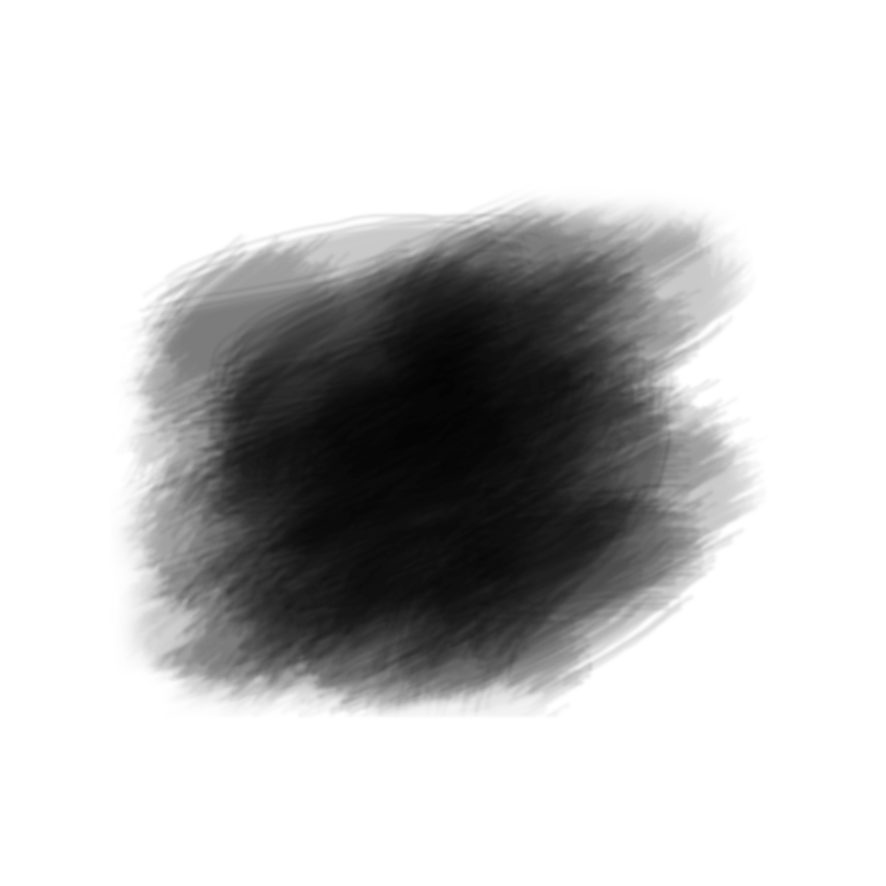 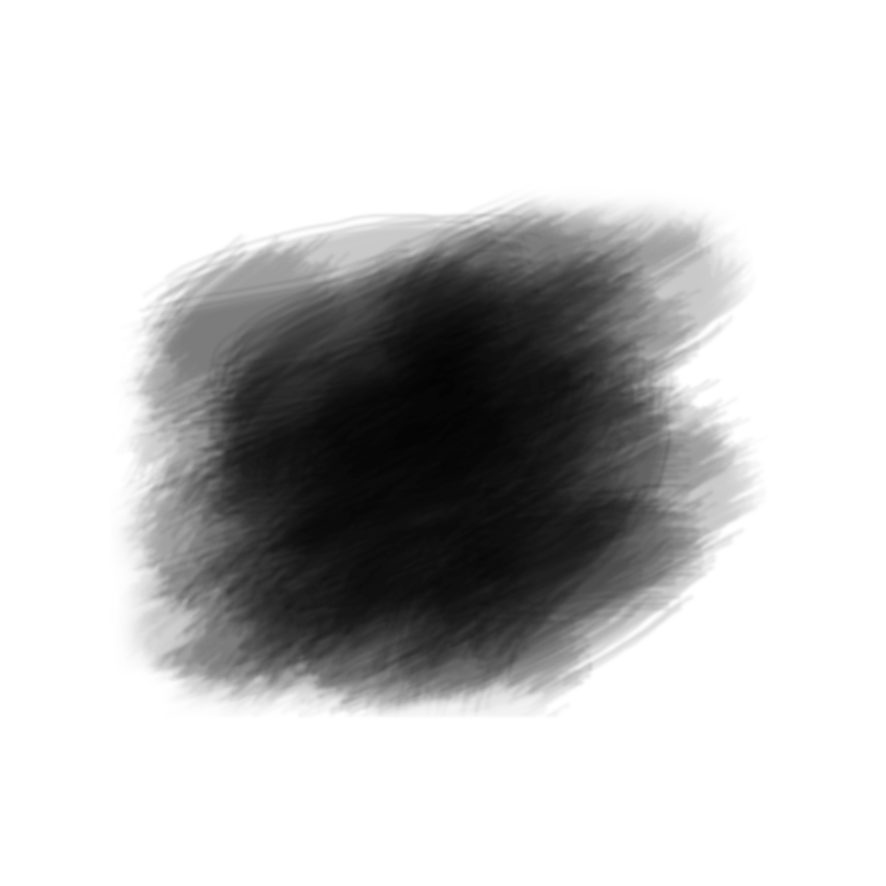 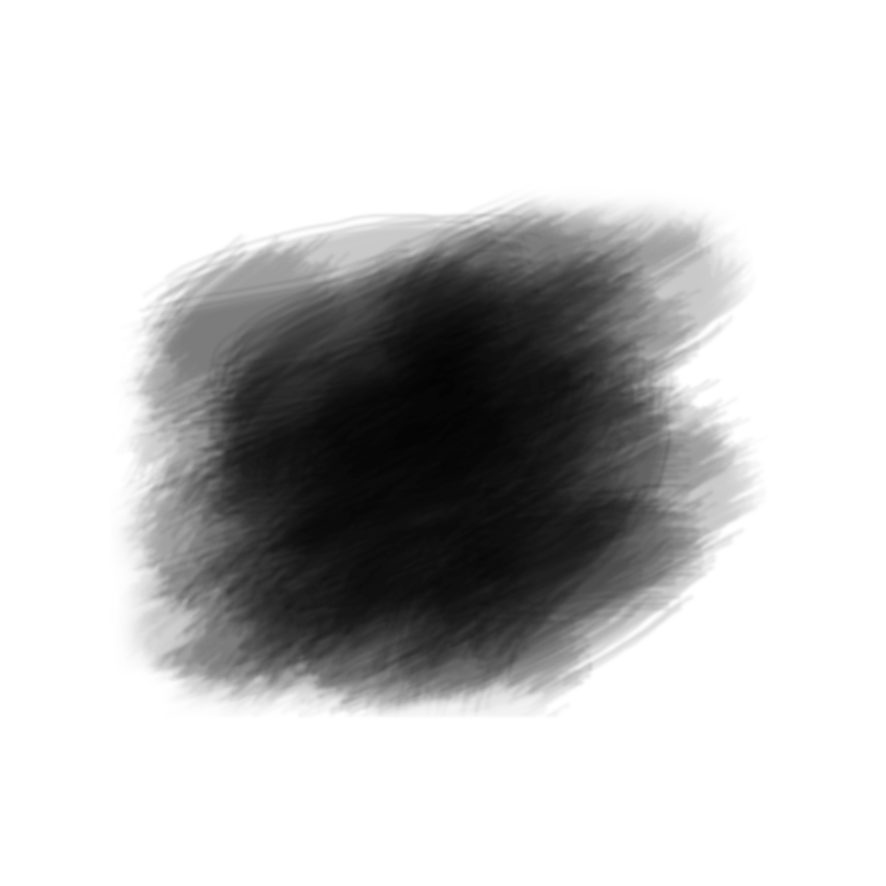 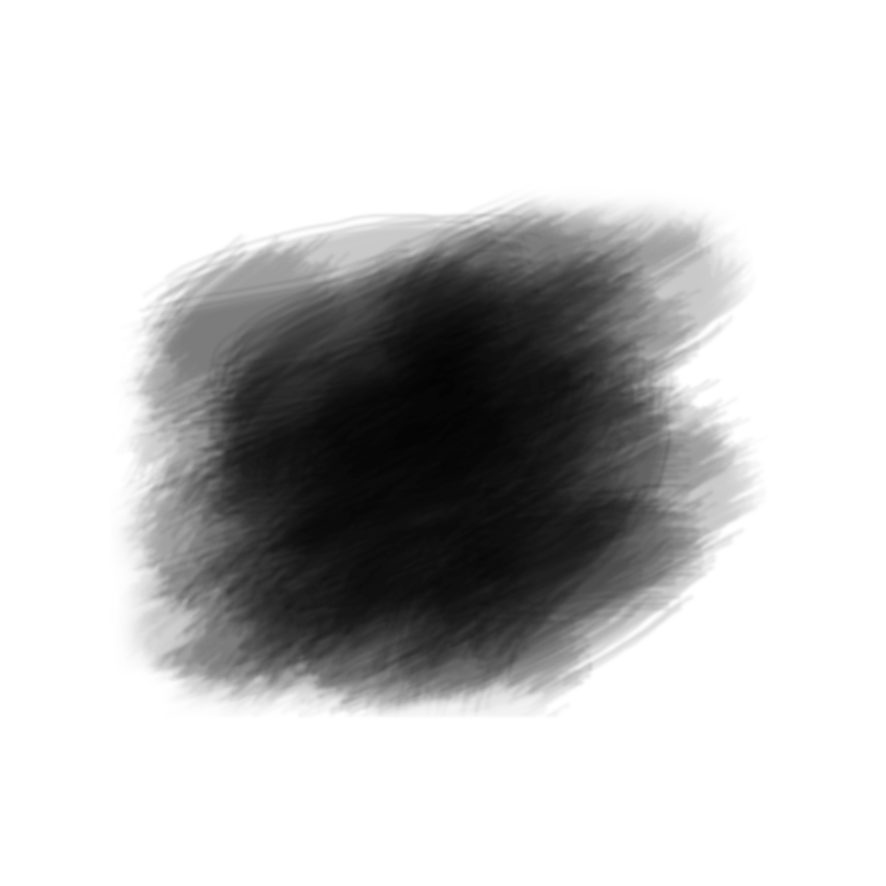 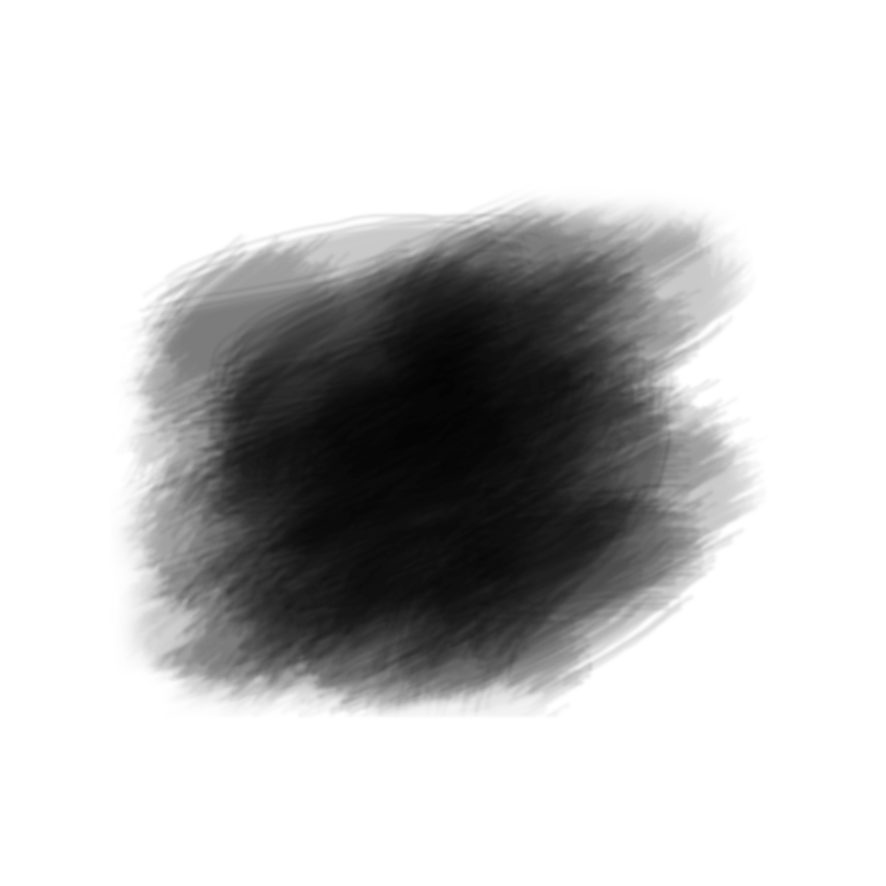 In a dialogue, immediately following a statement by speaker A, speaker B can often start with 那(么), which links up the sentences by the two speakers.
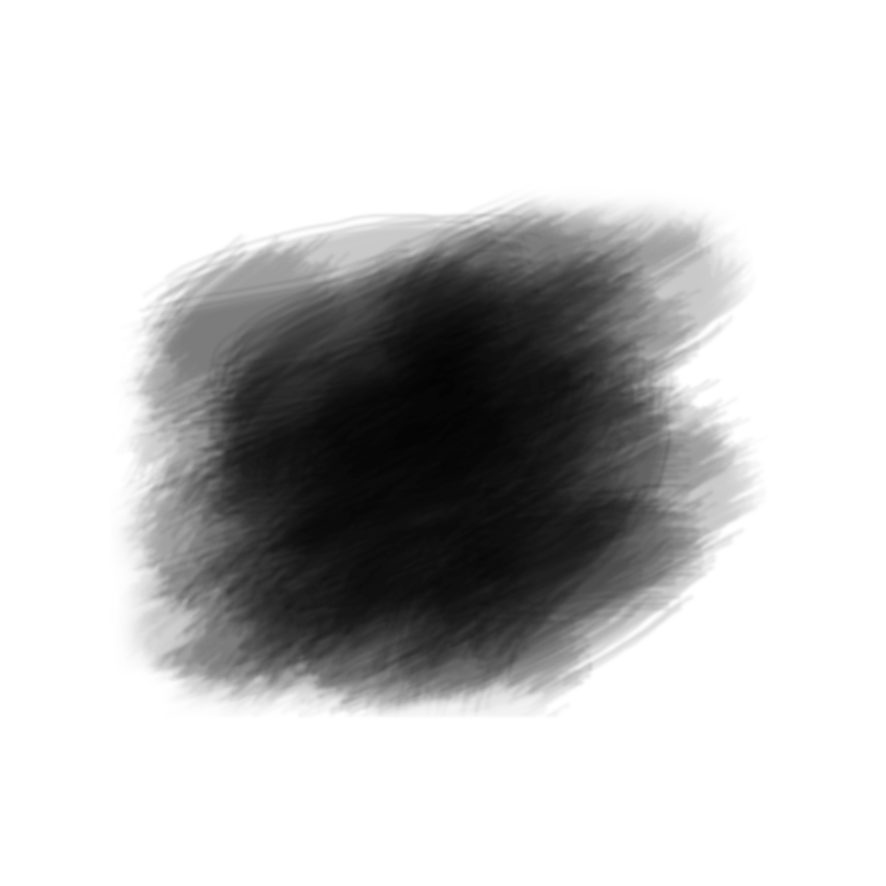 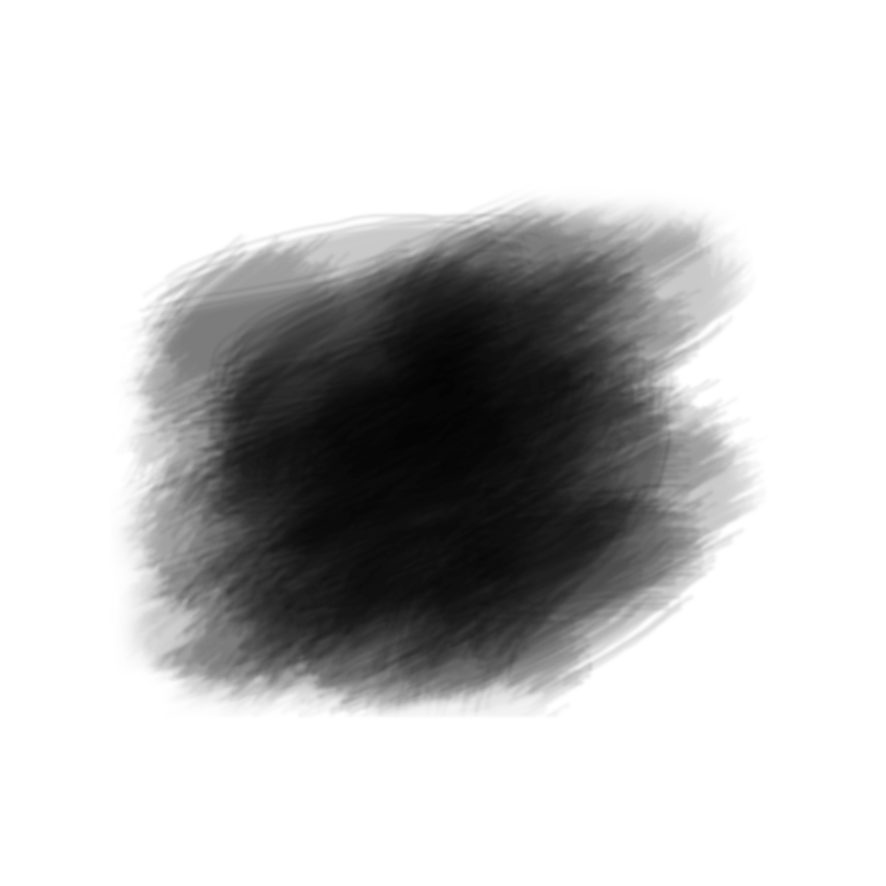 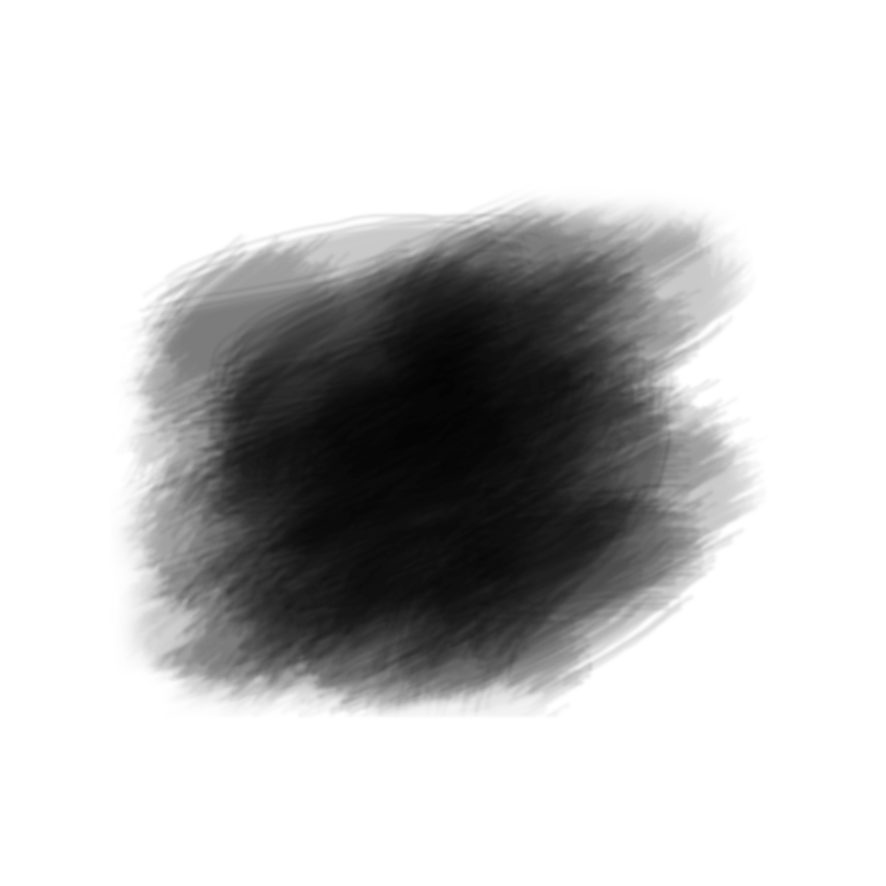 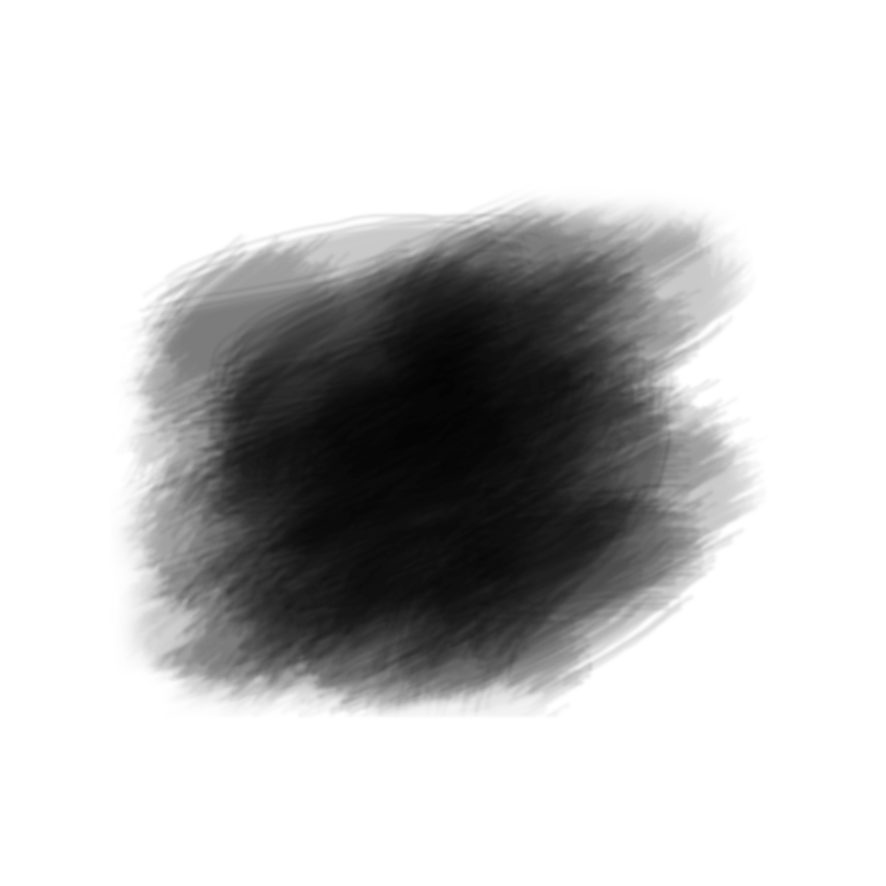 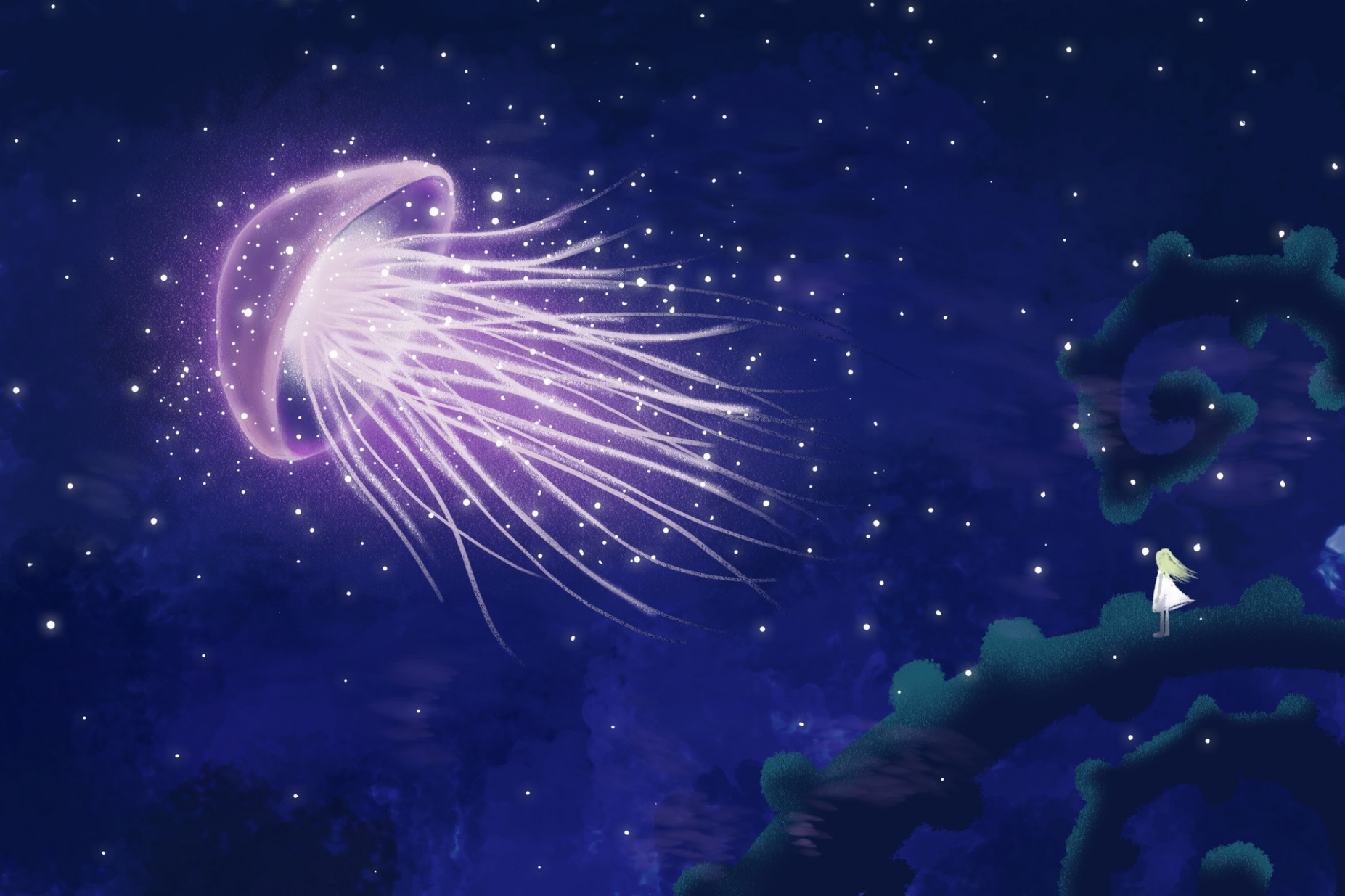 A:今天晚上没事儿。
    jīn tiān wǎn shang méi shìr .
    We have nothing to do tonight.
B:那我们去看电影，怎么样？
    nà wǒ men qù kàn diàn yǐng ，zěn me yàng ?
    In that cases, let`s go to see a movie. How`s that? 
A:好，我请客。
    hǎo,wǒ qǐng kè.
    Okay,my treat!
B:是吗？太好了！
    shì ma ？tài hǎo le ！
    Really? Great!
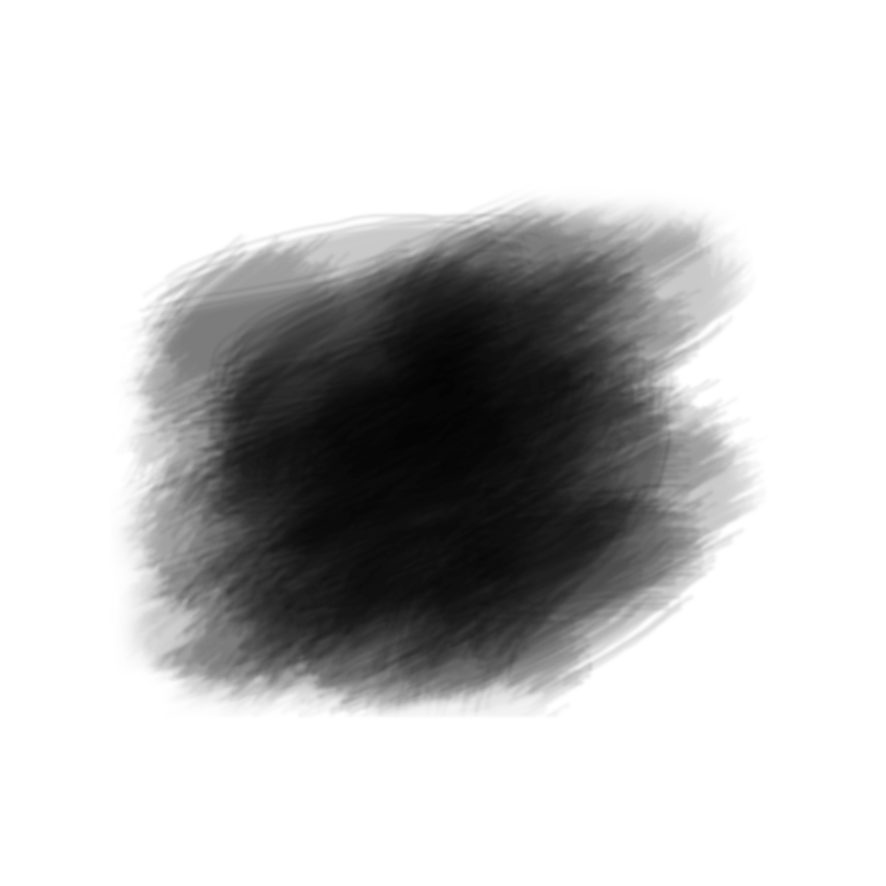 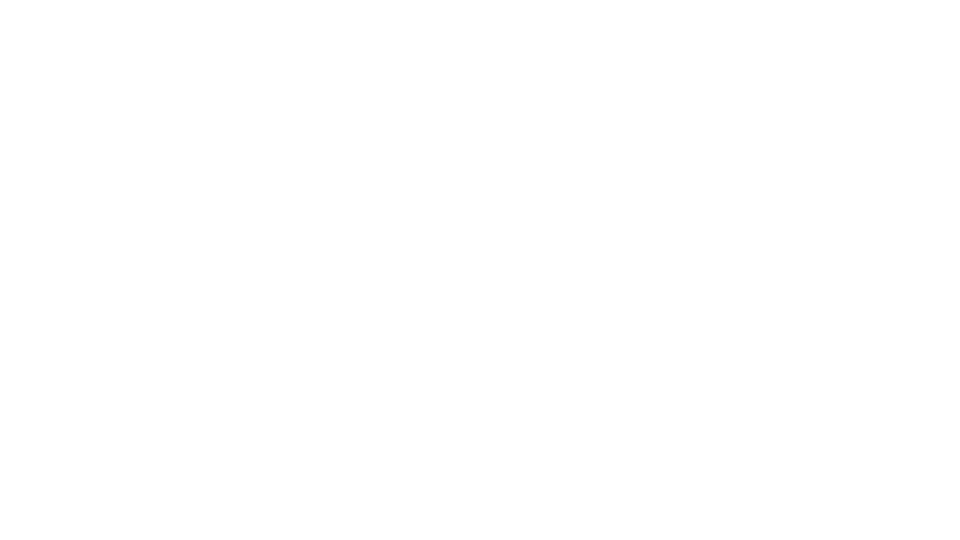 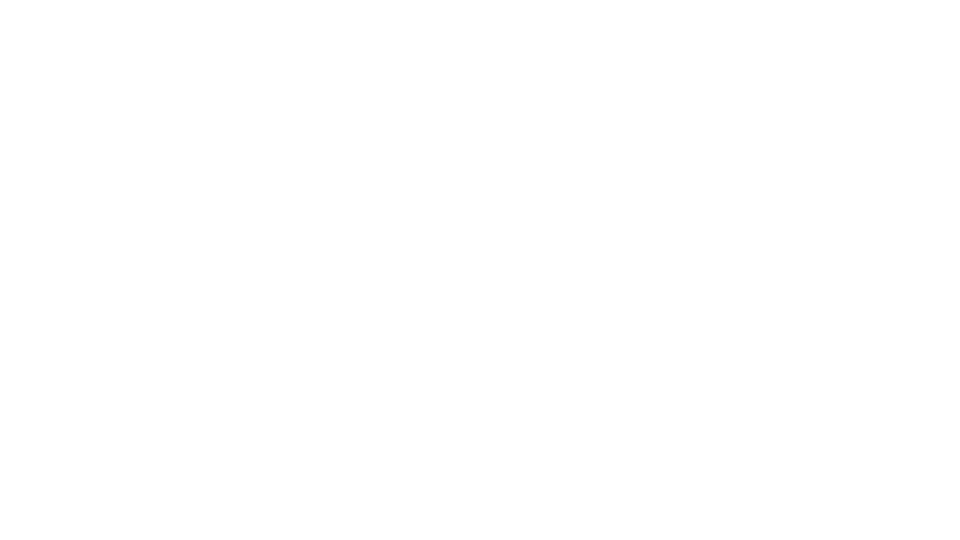 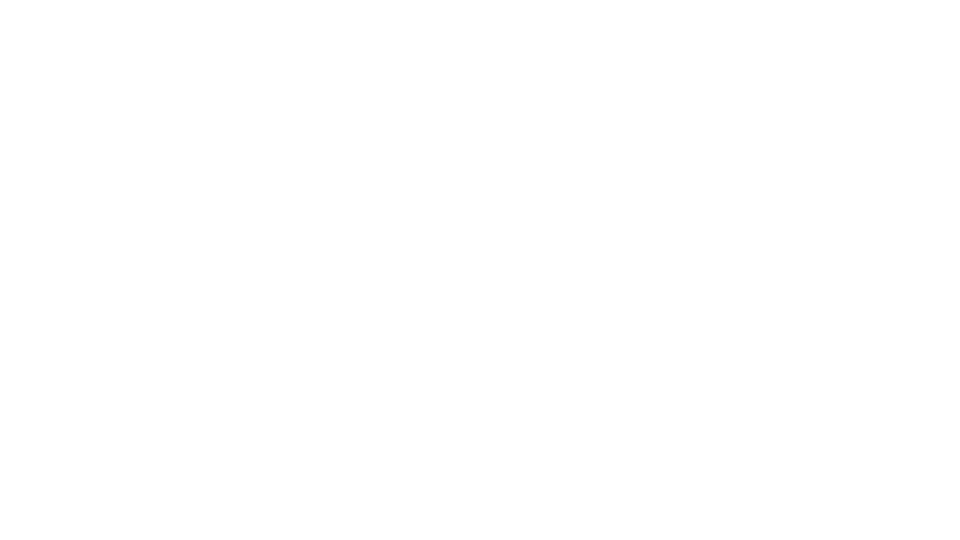 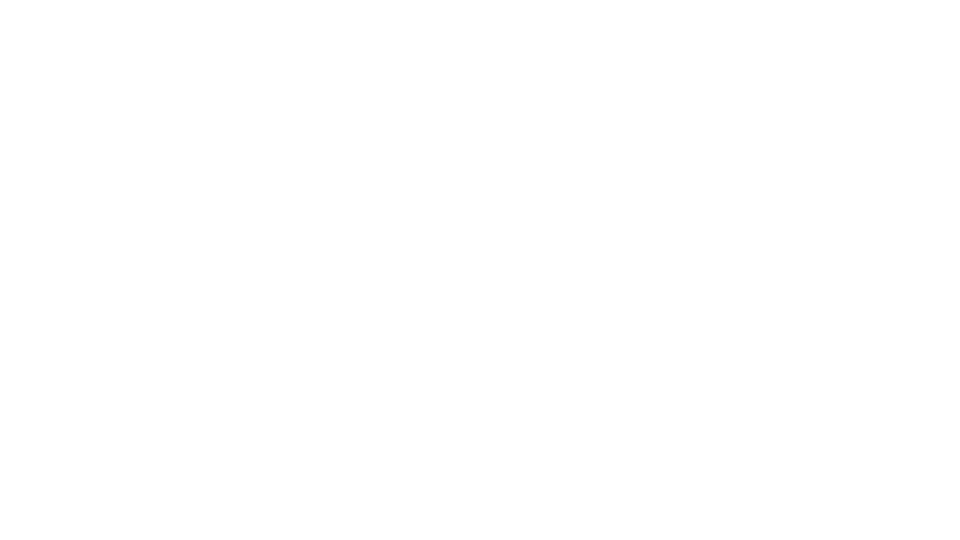 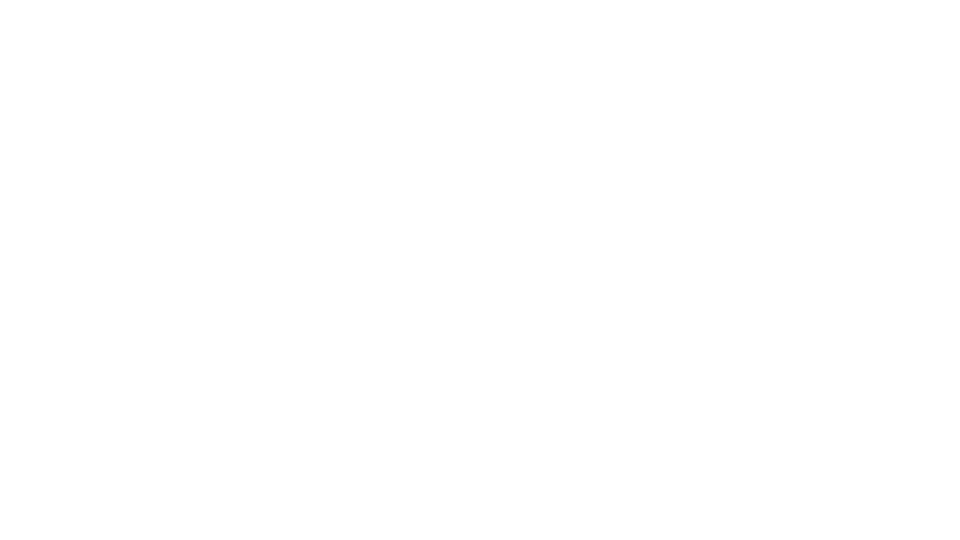 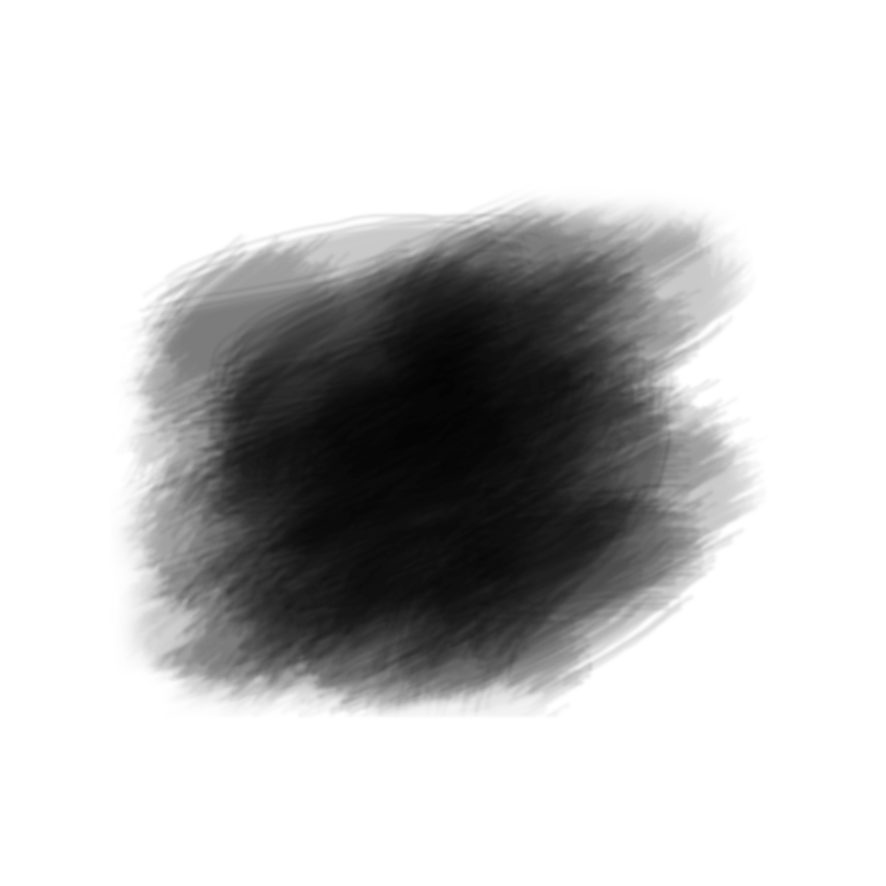 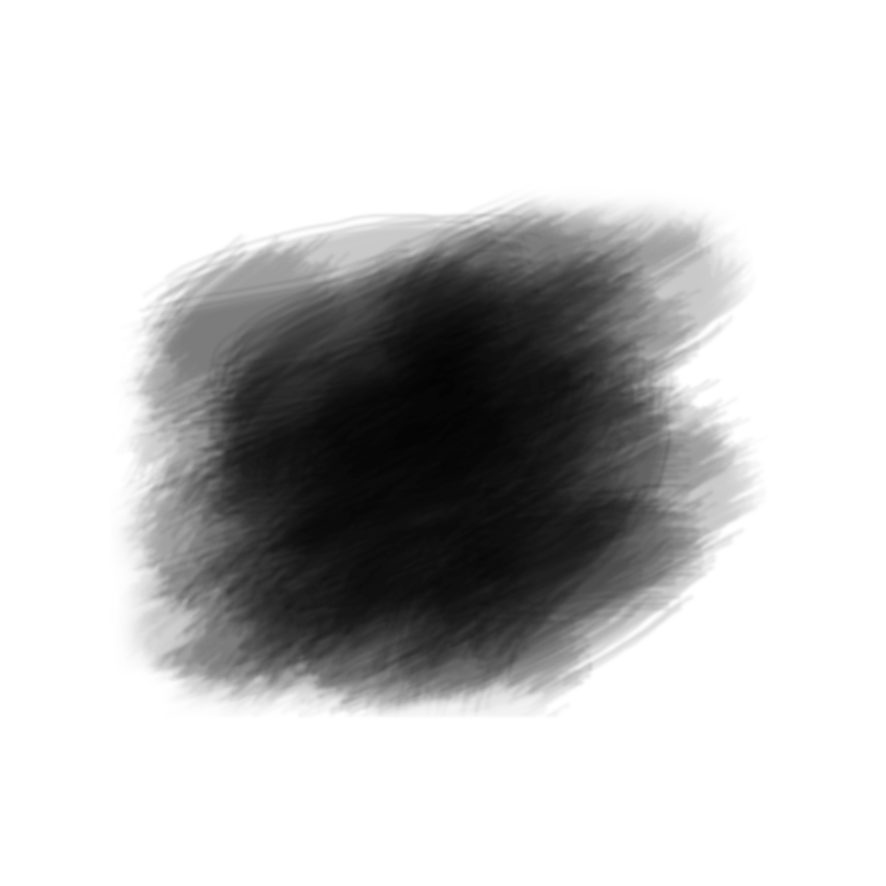 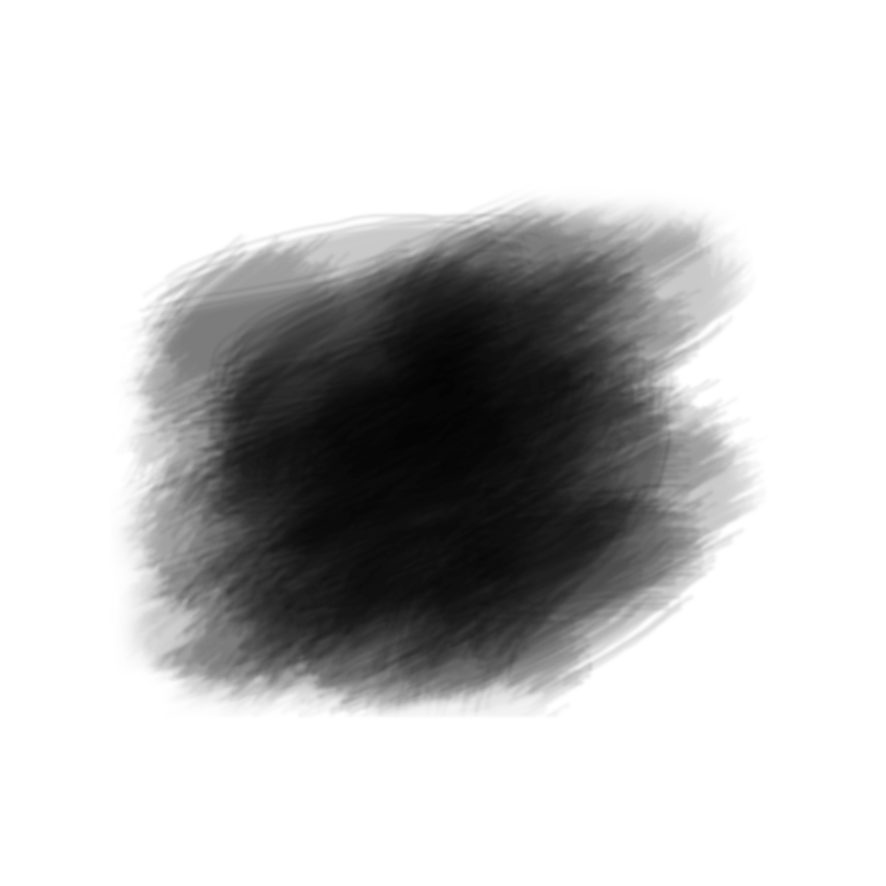 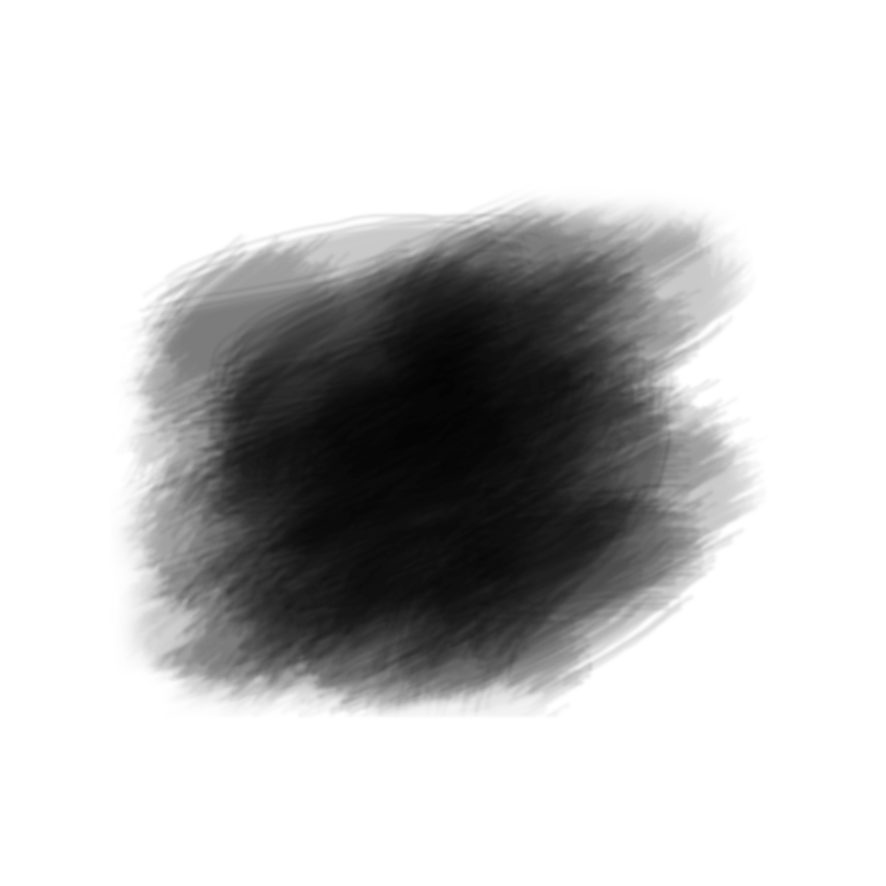 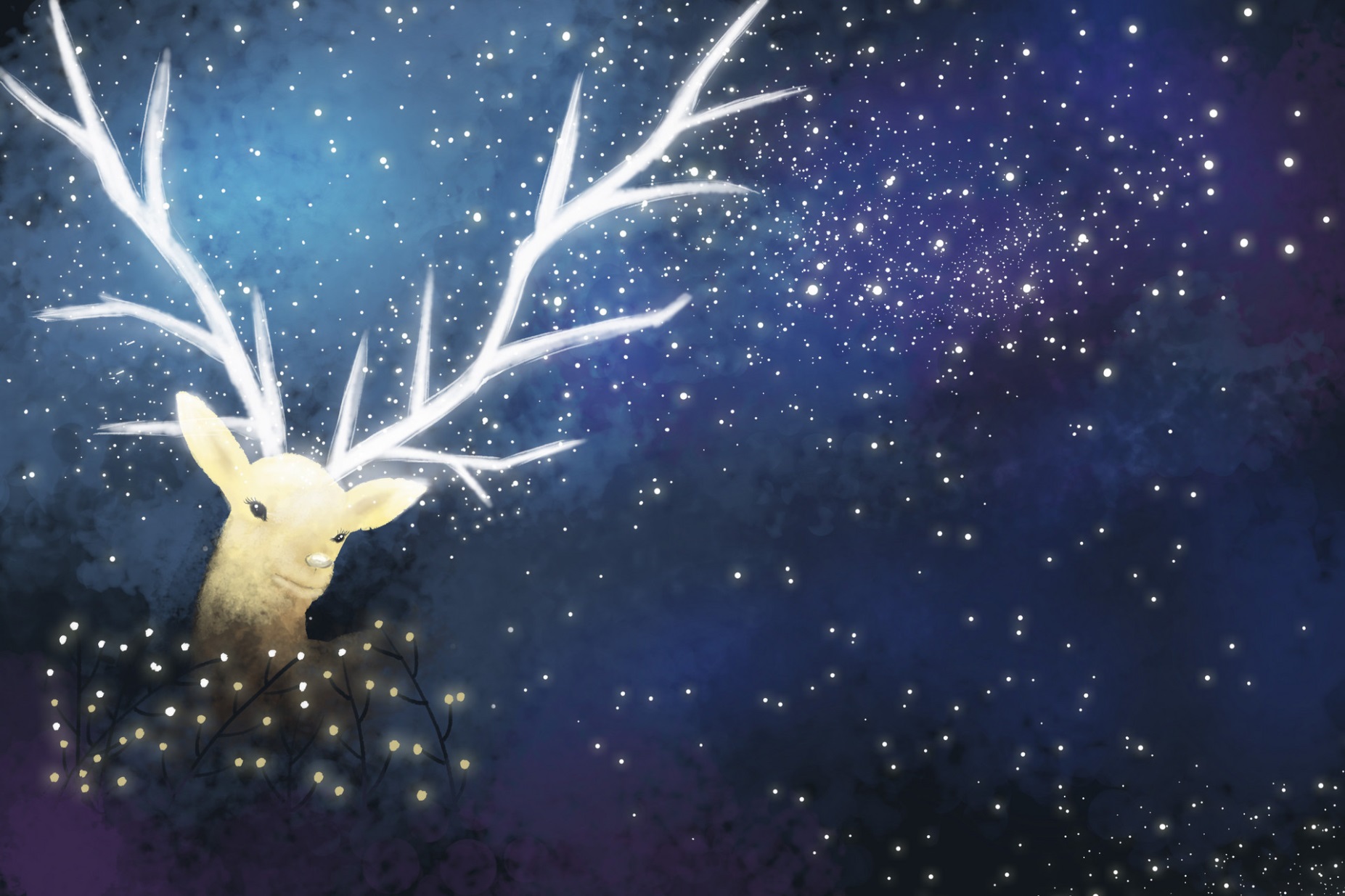 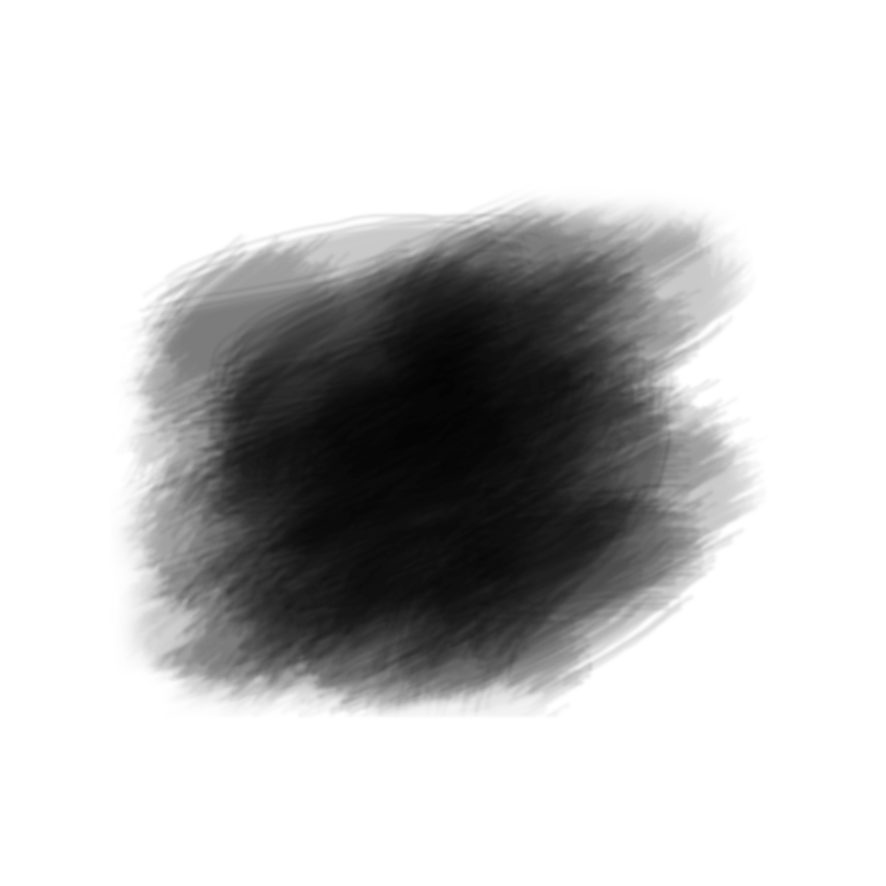 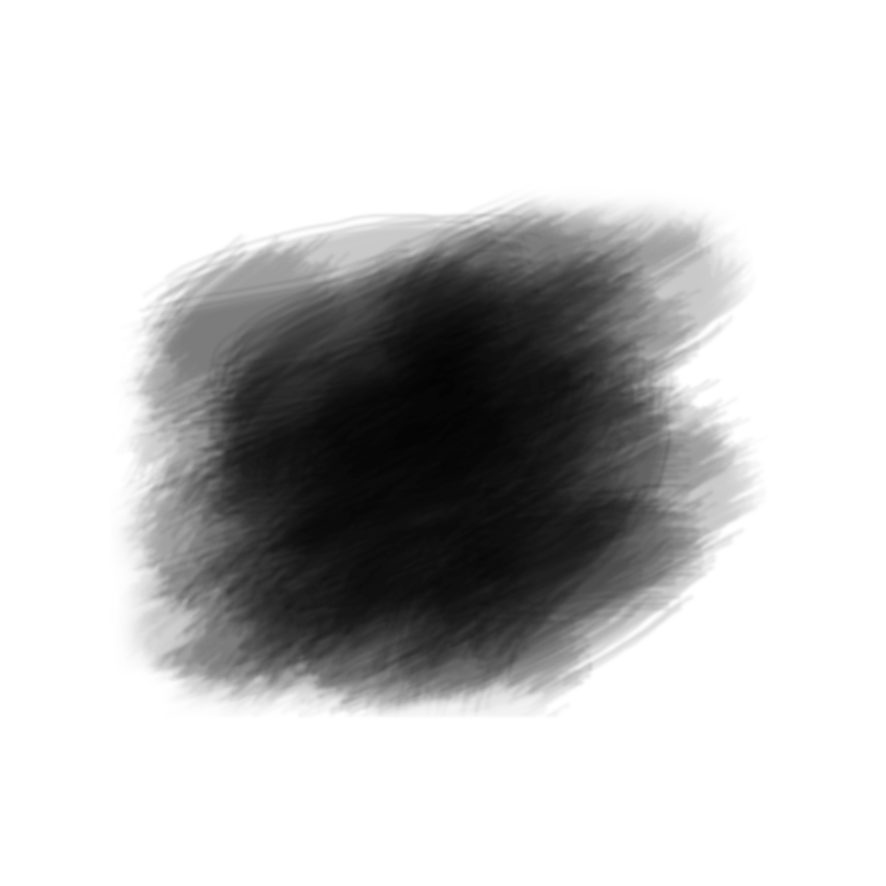 A:我今天很忙，不想去吃晚饭。
    wǒ jīn tiān hěn máng,bù xiǎng qù chī wǎn fàn 。
    I`m very busy today.I don`t want to go to dinner.

B:那明天呢？
    nà míng tiān ne ？
    Then how about tomorrow?
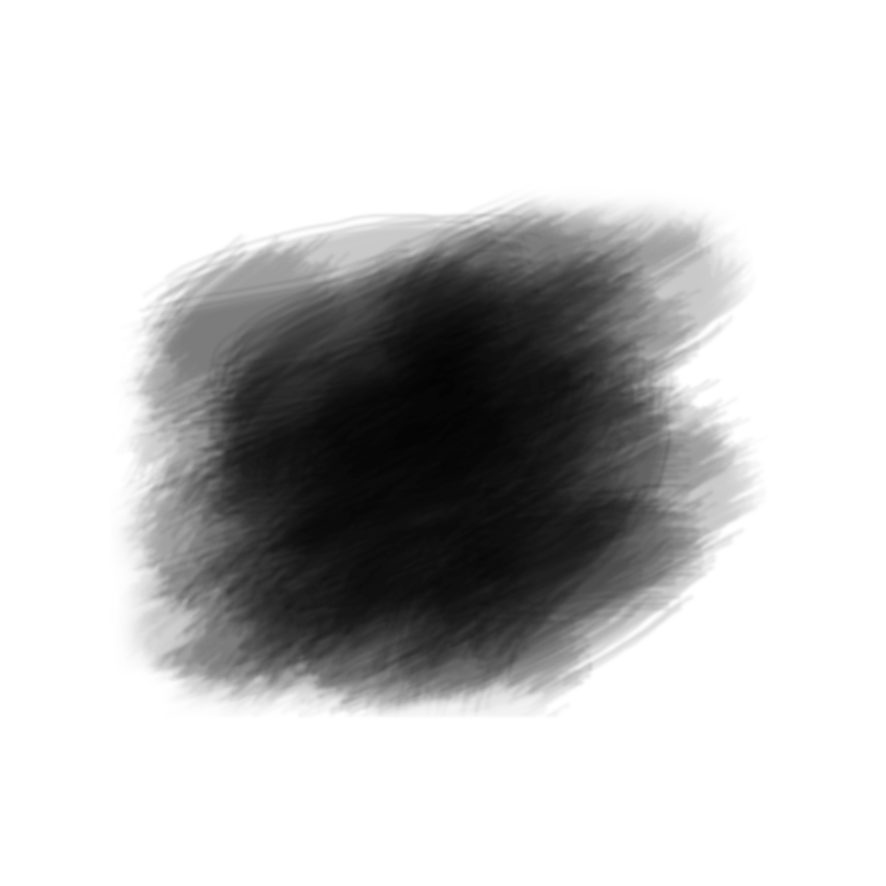 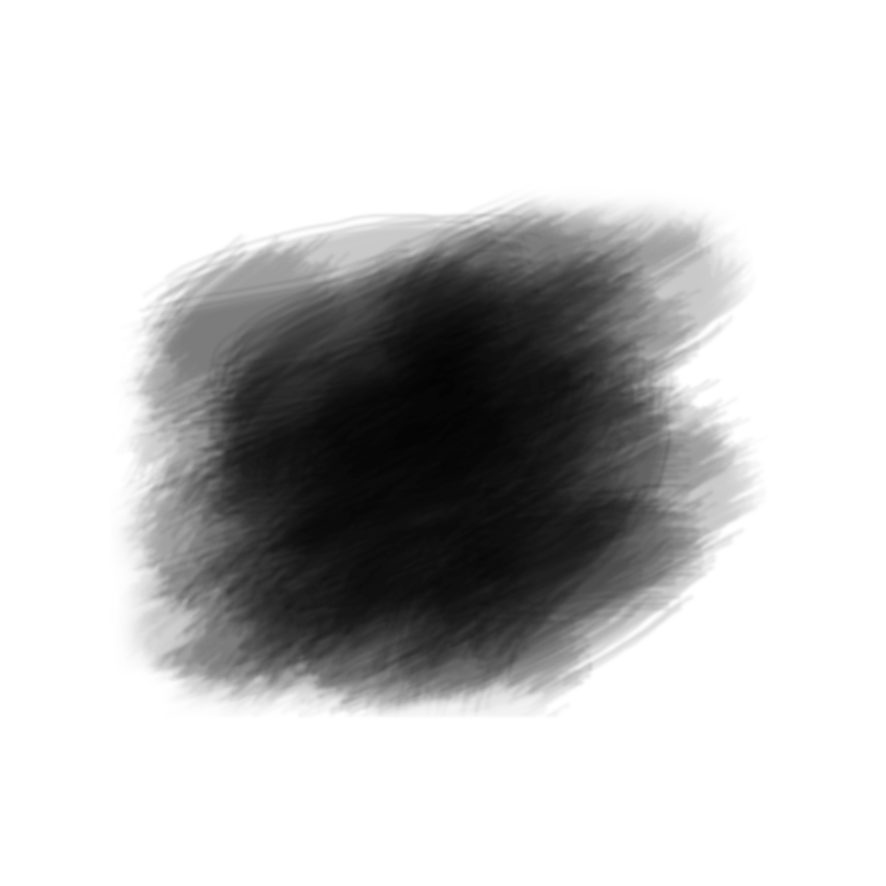 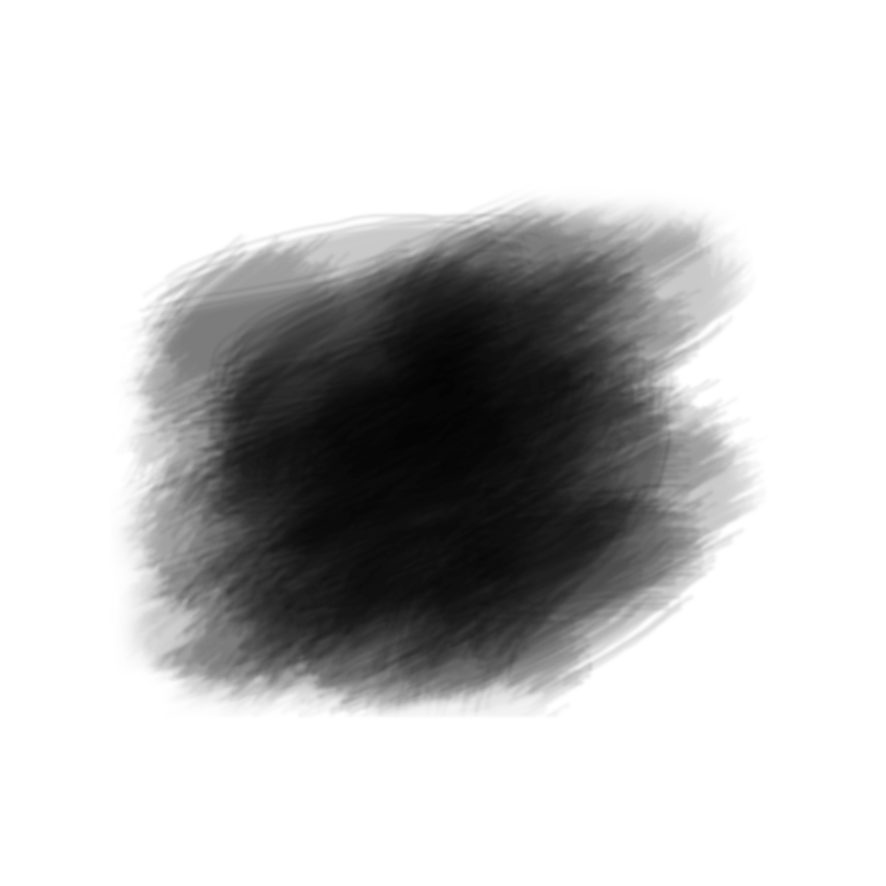 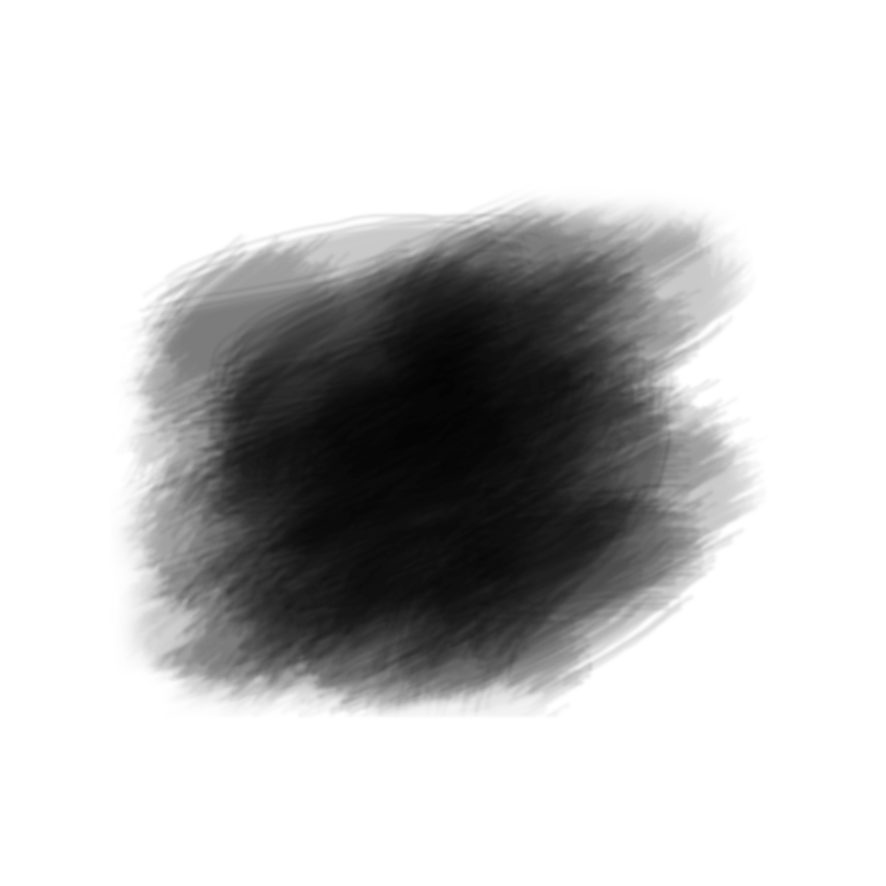 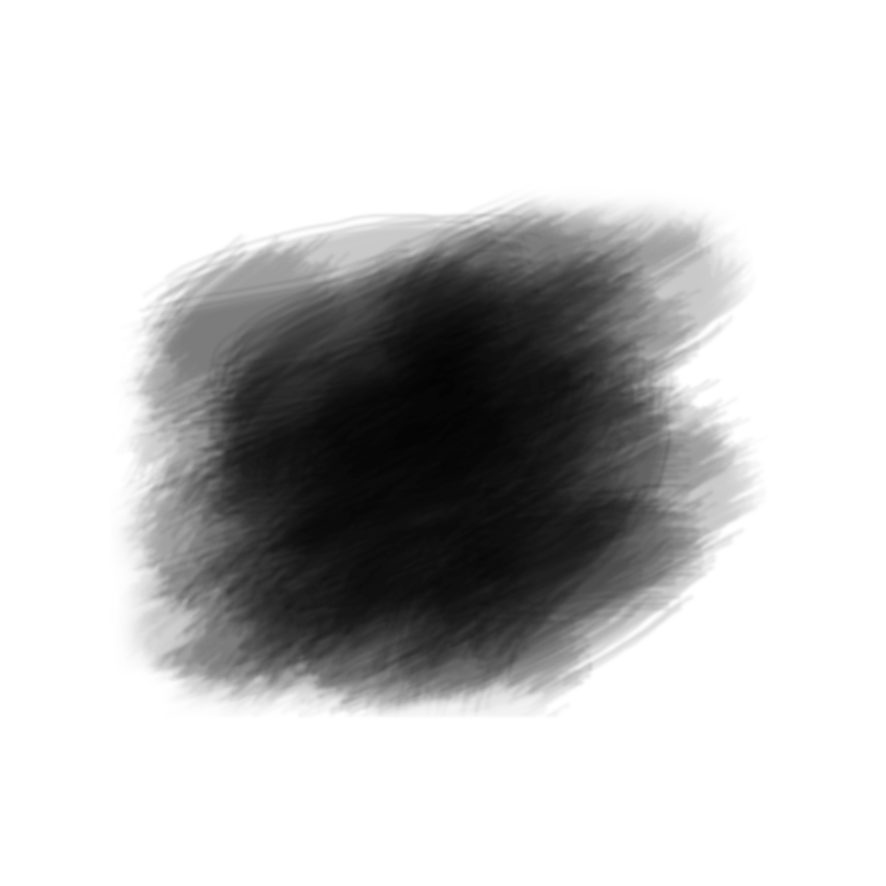 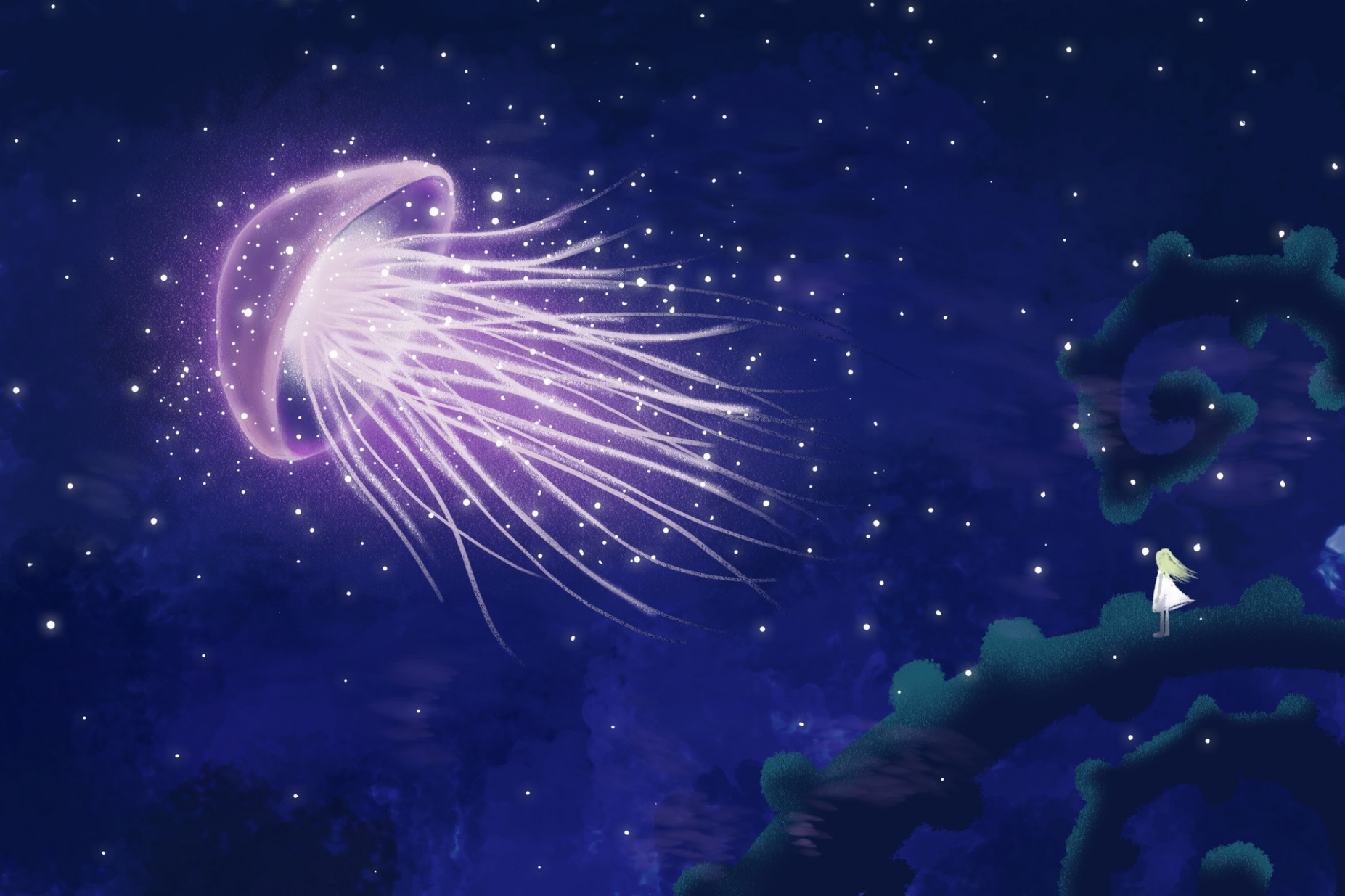 A:你喜欢不喜欢吃美国菜？
    nǐ xǐ huan bu xǐ huan chī měi guó cài ？
    Do you like to eat American food or not?
B:不喜欢。
    bù xǐ huān.
    No,I don`t
A:那我们吃中国菜，怎么样？
    nà wǒ men chī zhōng guó cài,zěn me yàng ？
    Then let`s cat Chinese food. How`s that?
B:我也不喜欢。
    wǒ yě bù xǐ huan.
    I don`t like that either.
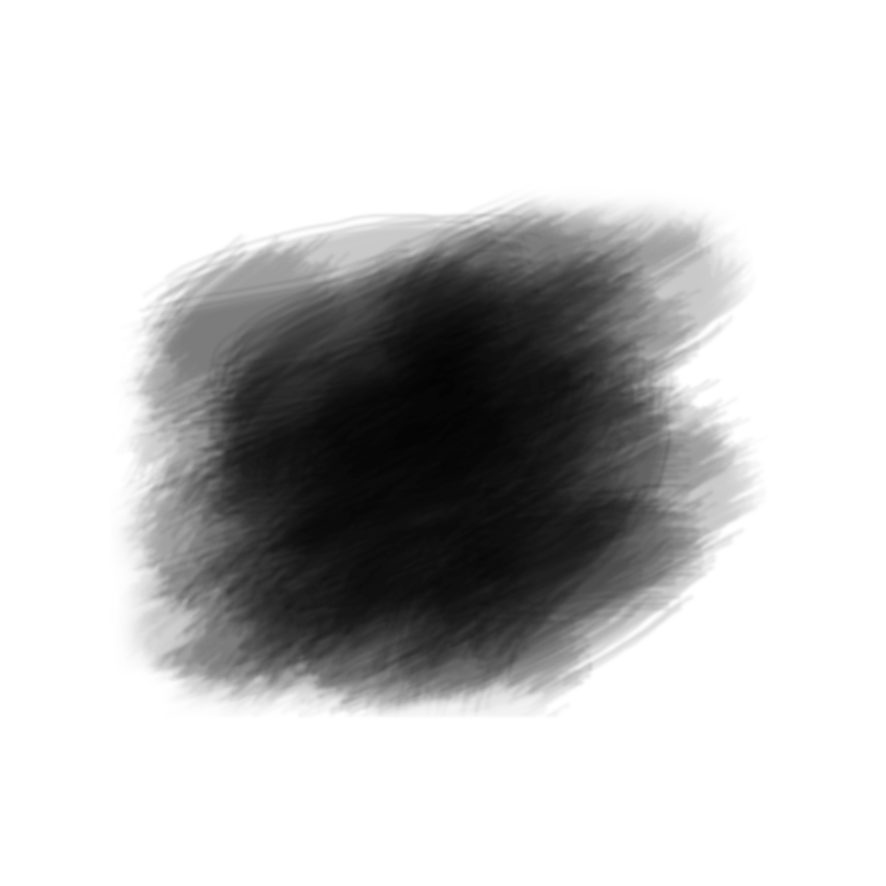 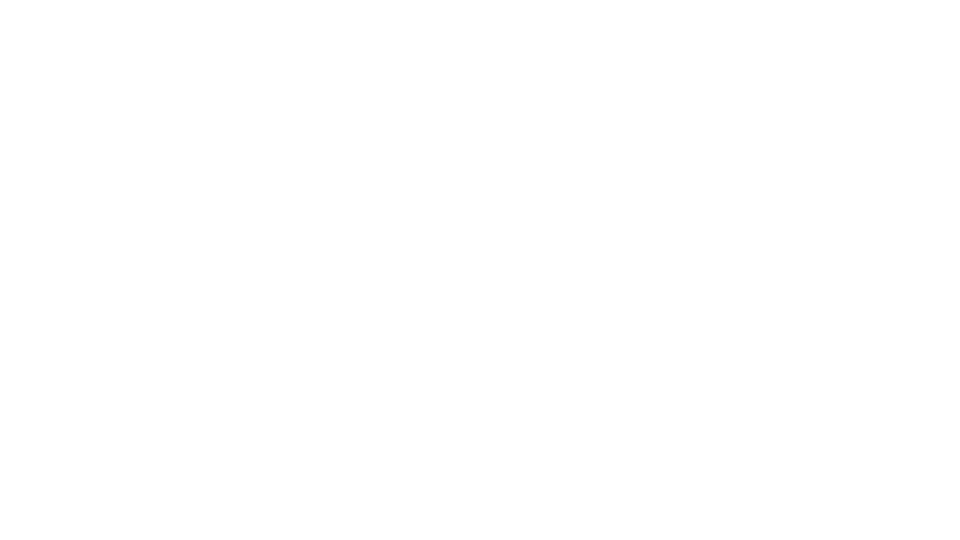 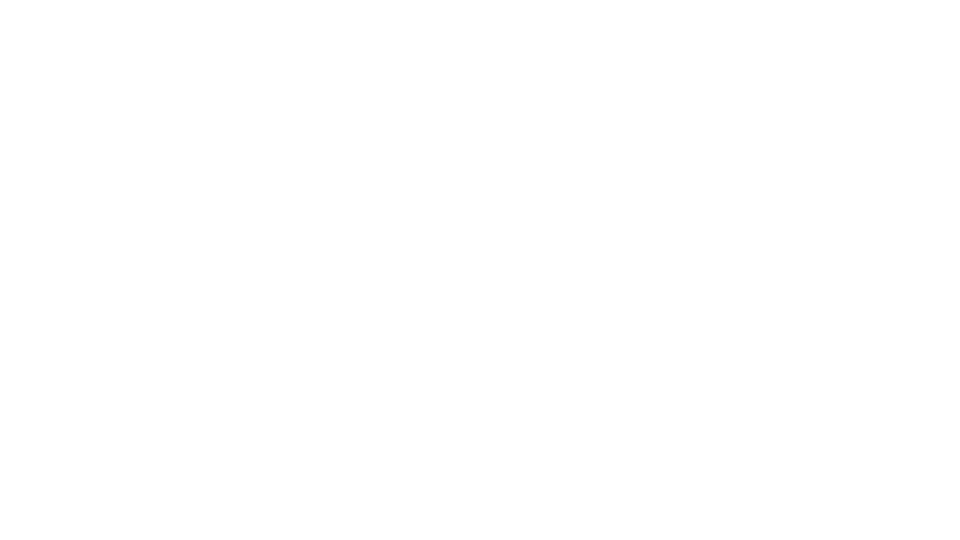 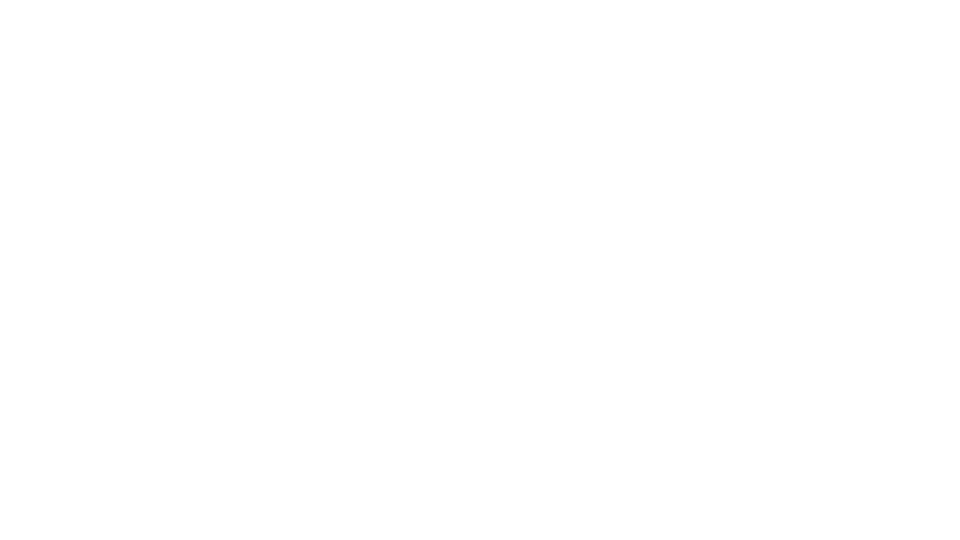 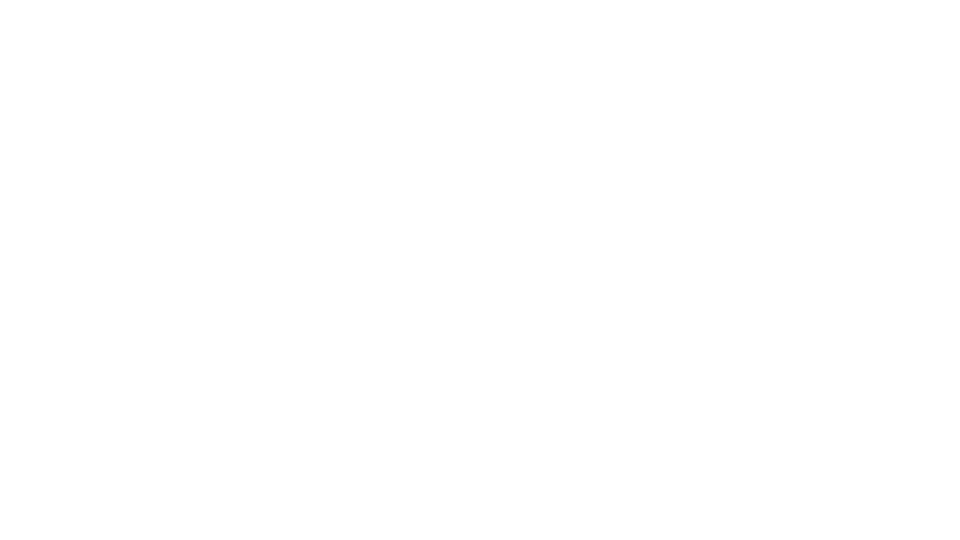 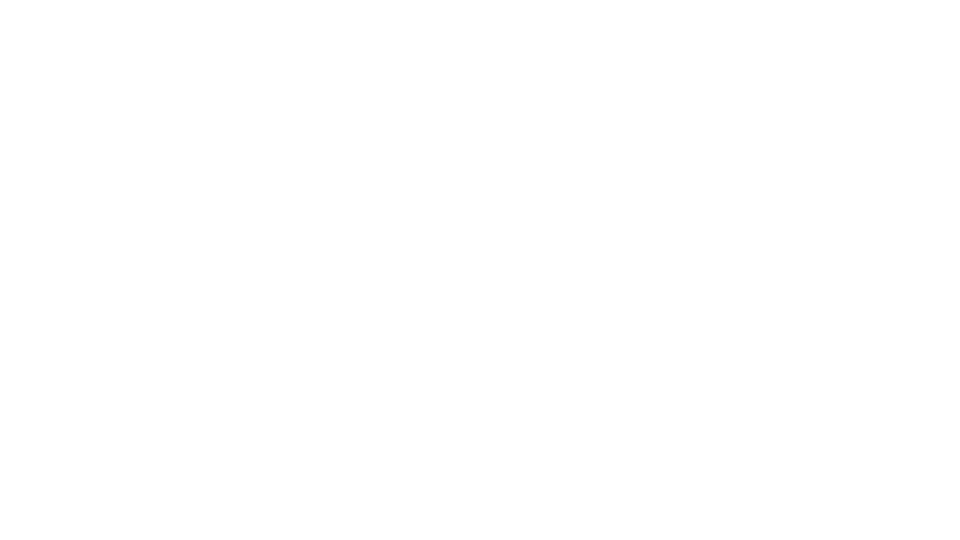 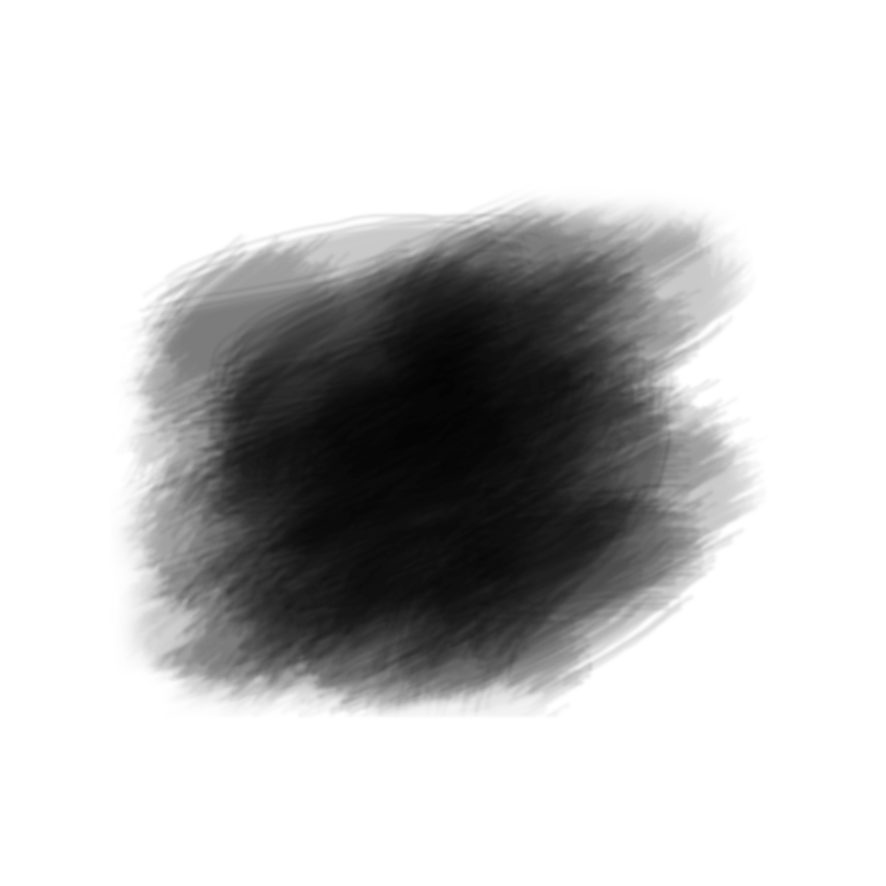 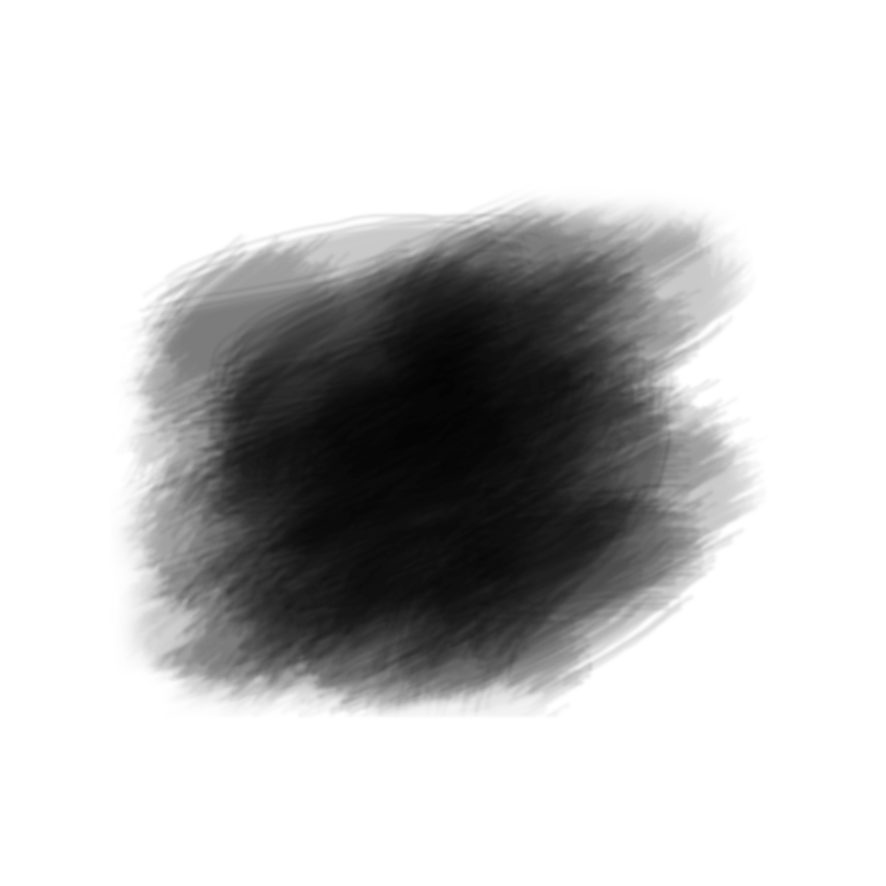 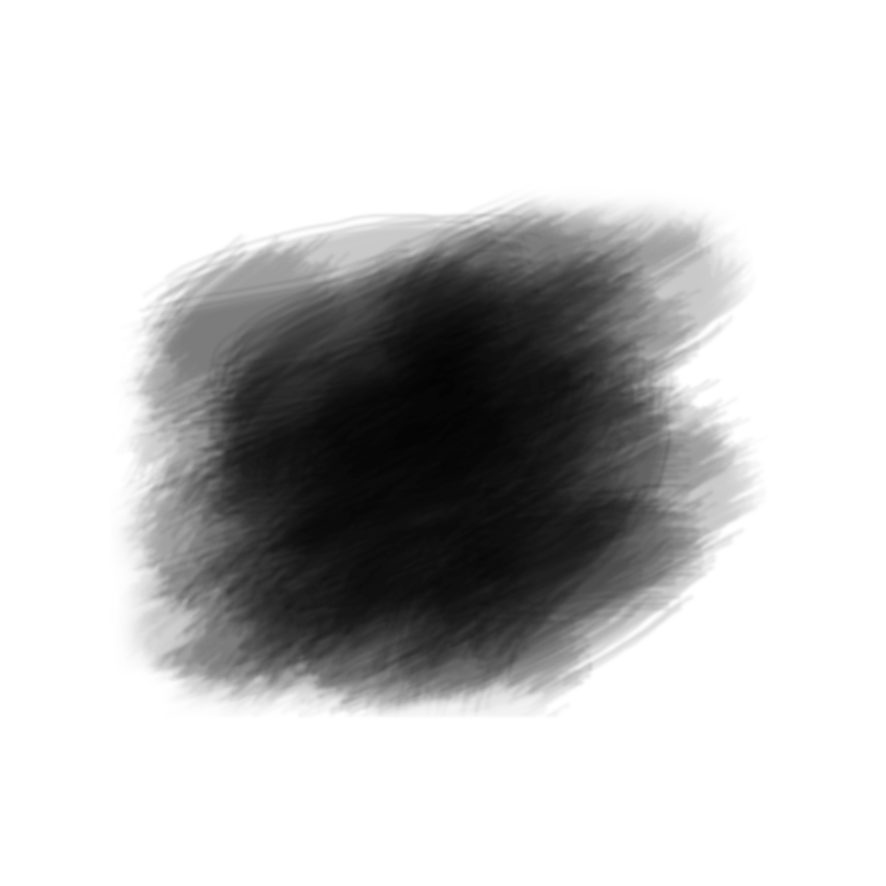 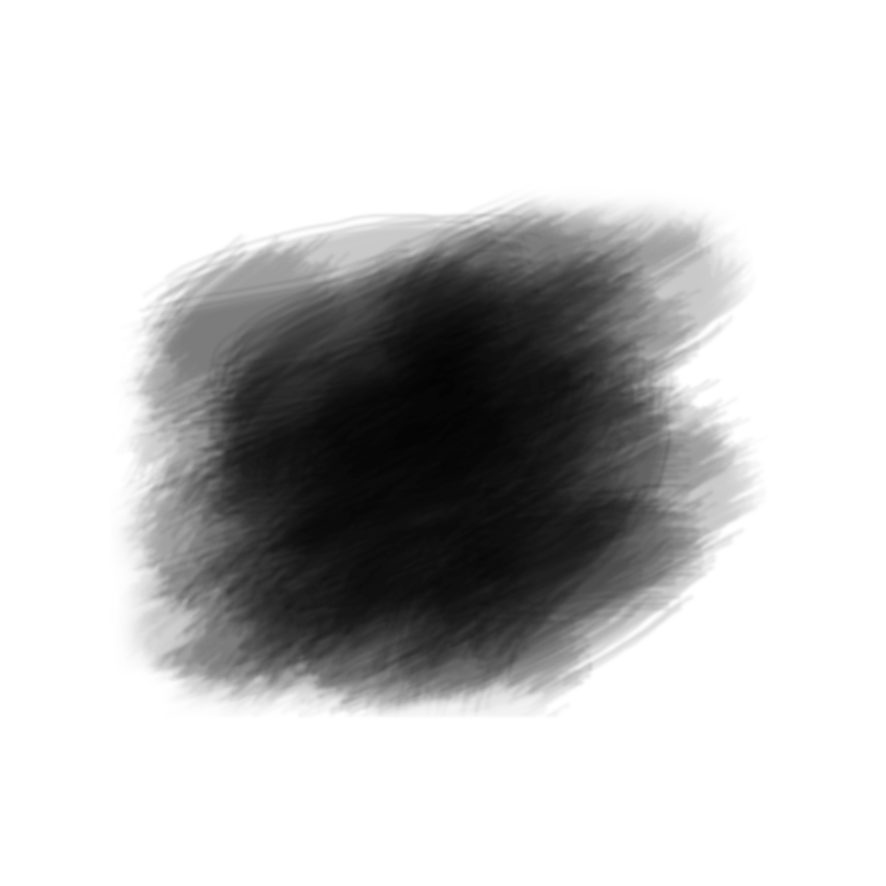 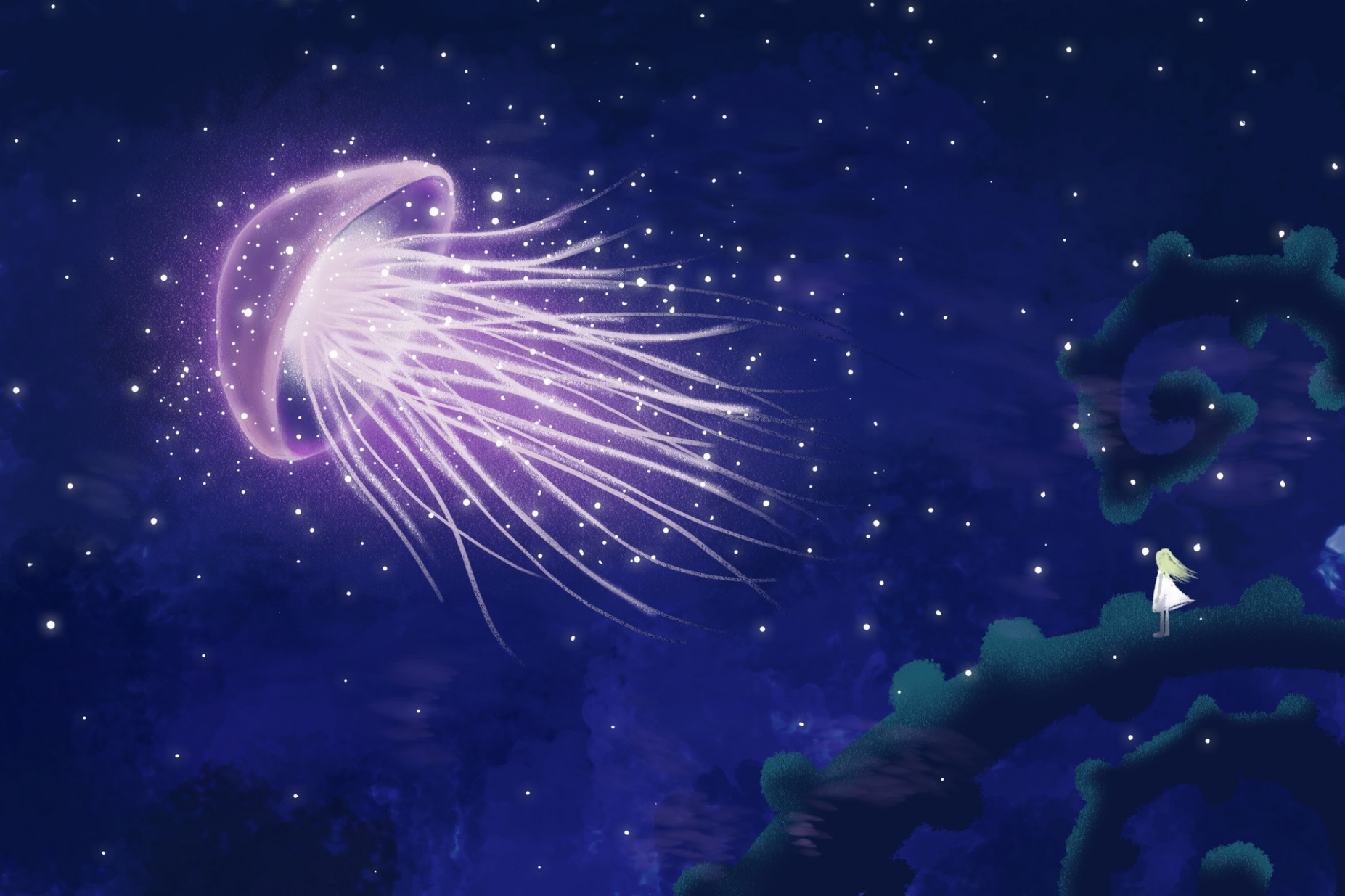 去(qù , to go)+Action
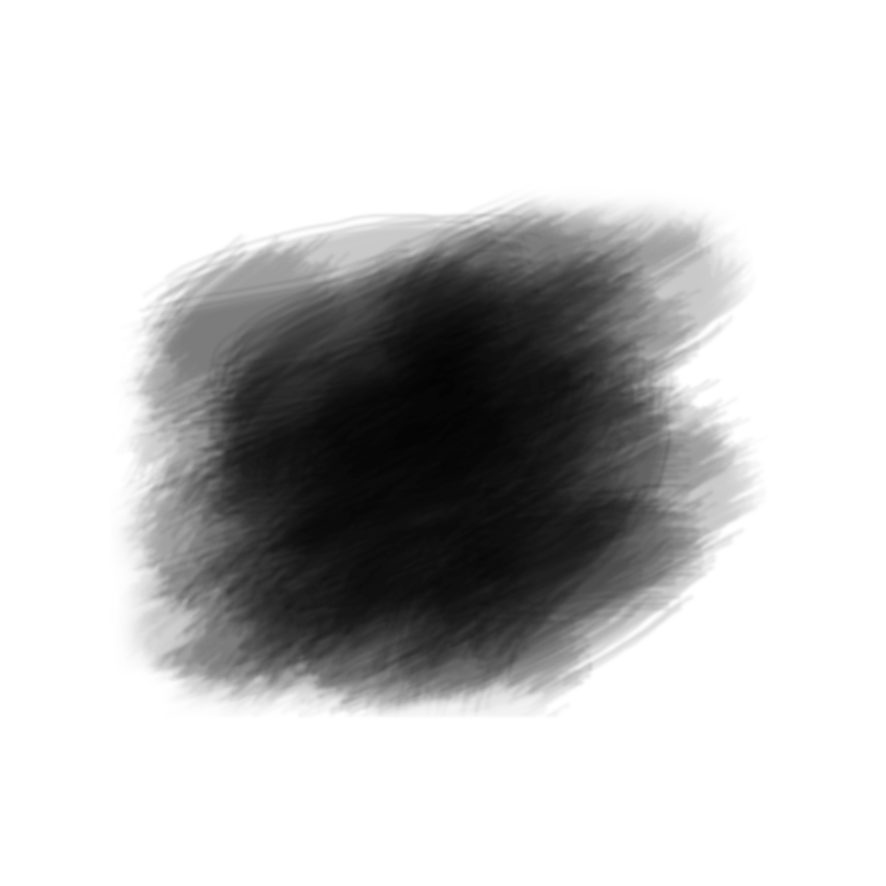 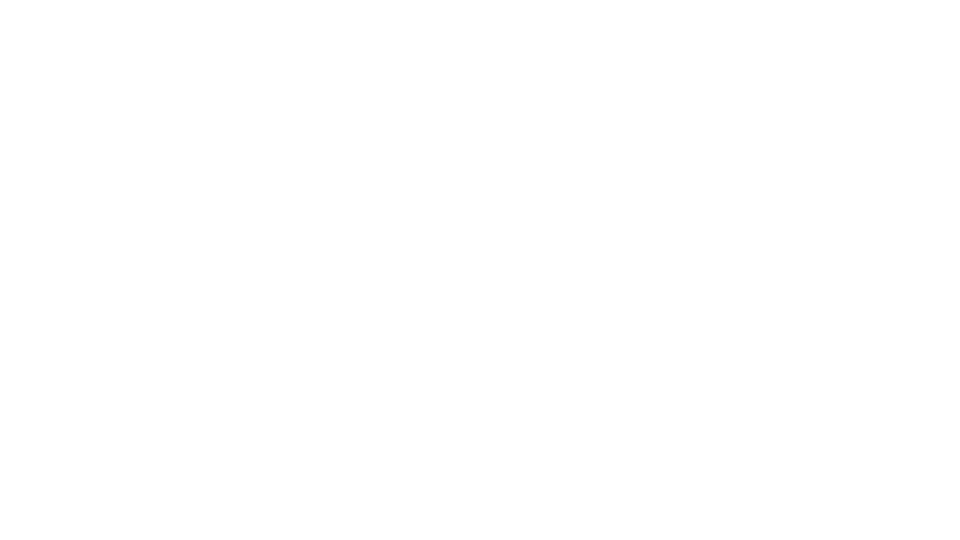 1、明天晚上我们去看电影。
       míng tiān wǎn shang wǒ men qù kàn diàn yǐng.
         We are going to see a movie tomorrow night.
2、晚上我不去跳舞。
       wǎn shang wǒ bú qù tiào wǔ 。
        I will not go dancing tonight.
3、周末我去跳舞，你去不去？
       zhōu mò wǒ qù tiào wǔ ，nǐ qù bu qù ？
       I`ll go dancing this weekend. Are you going?
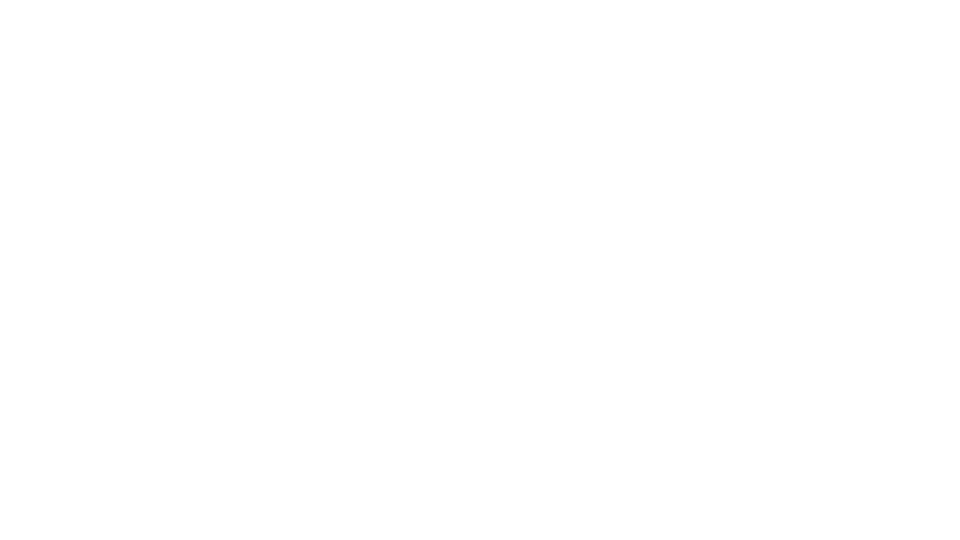 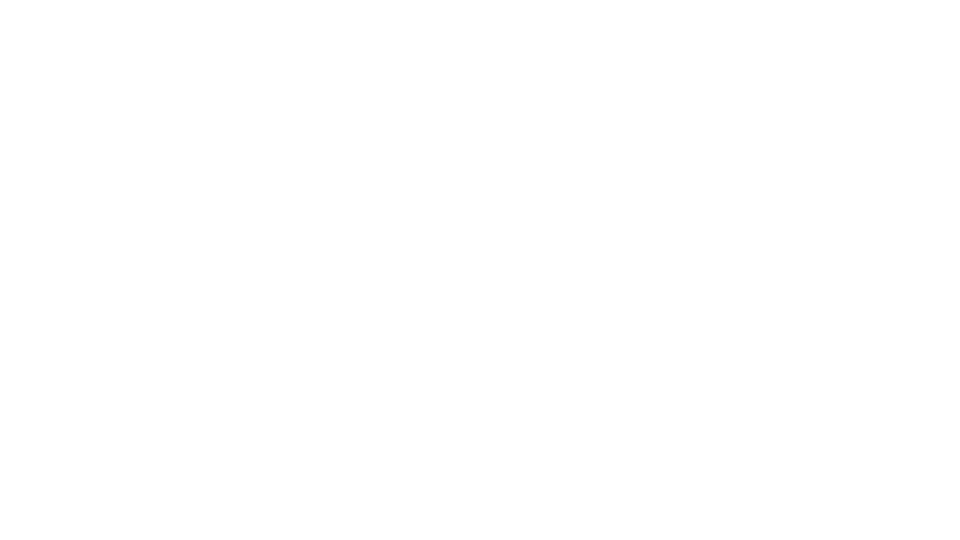 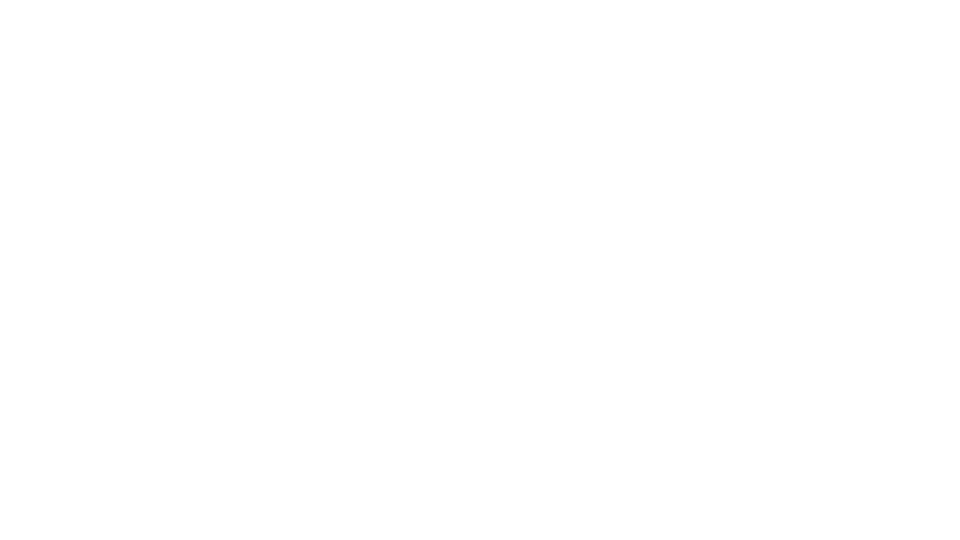 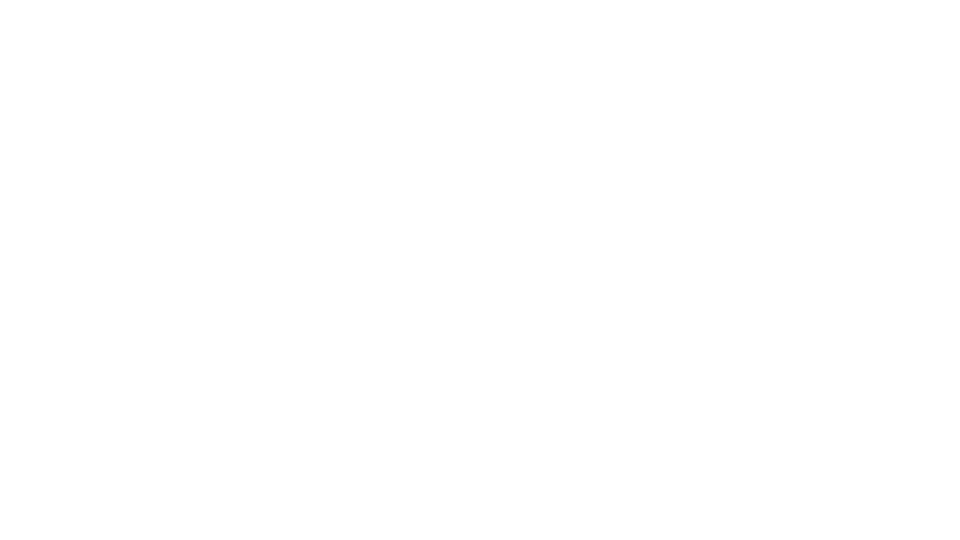 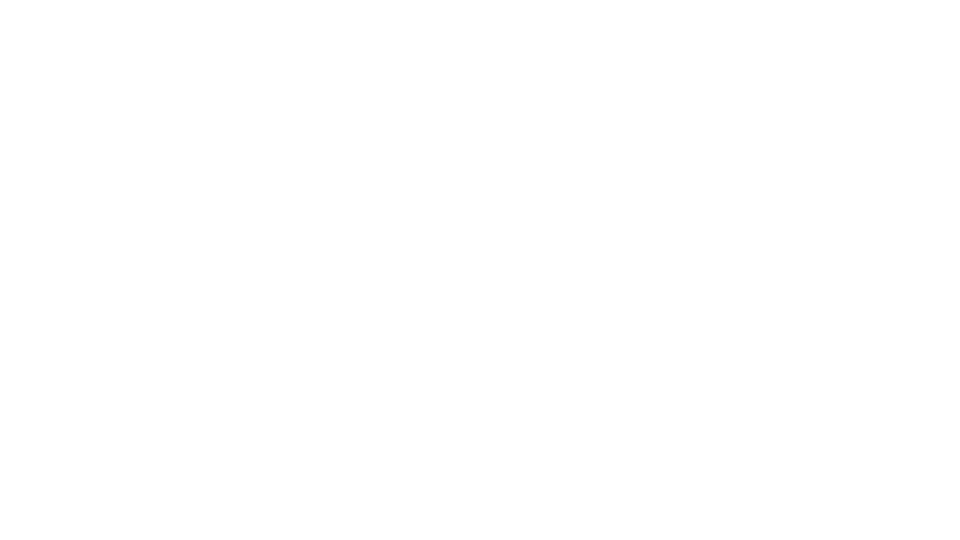 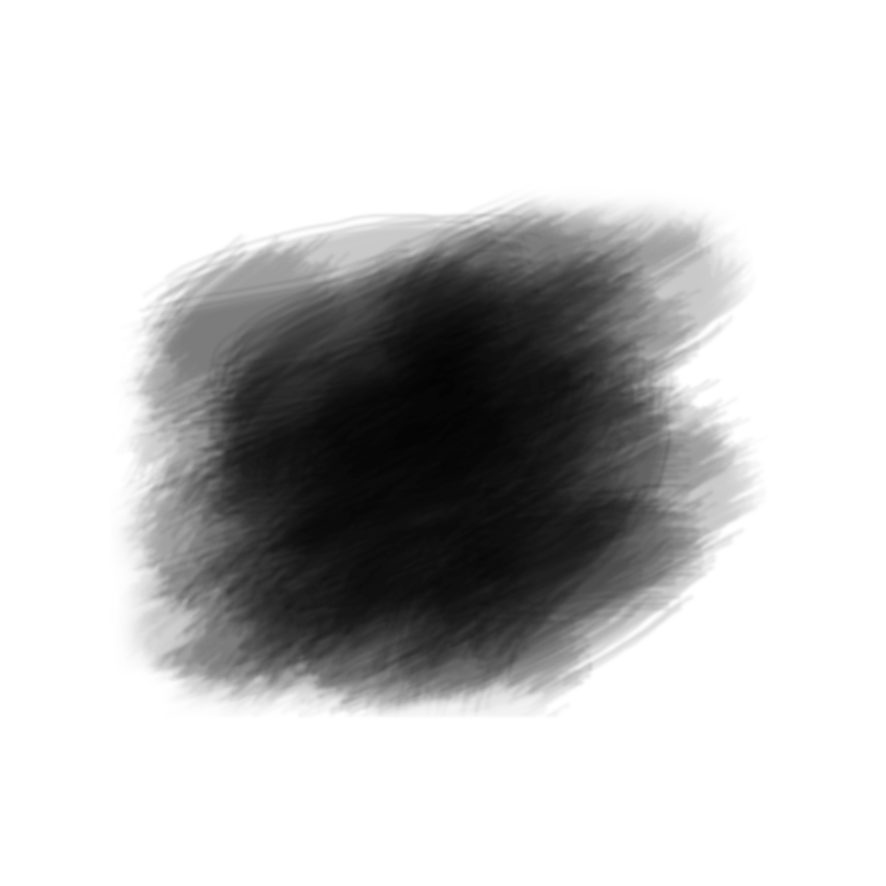 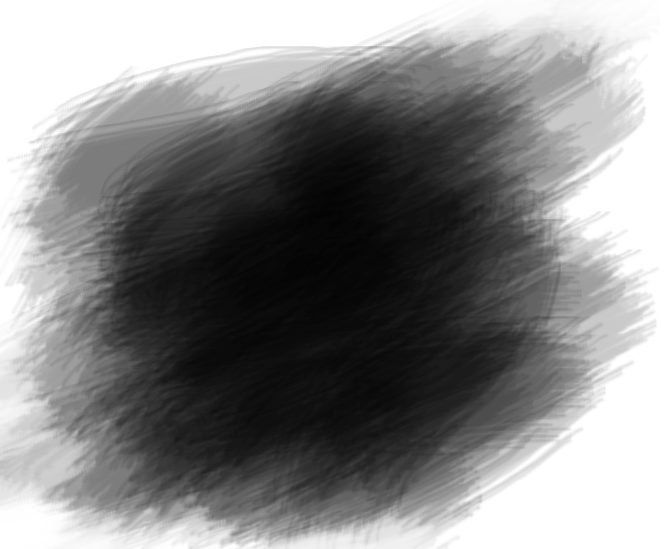 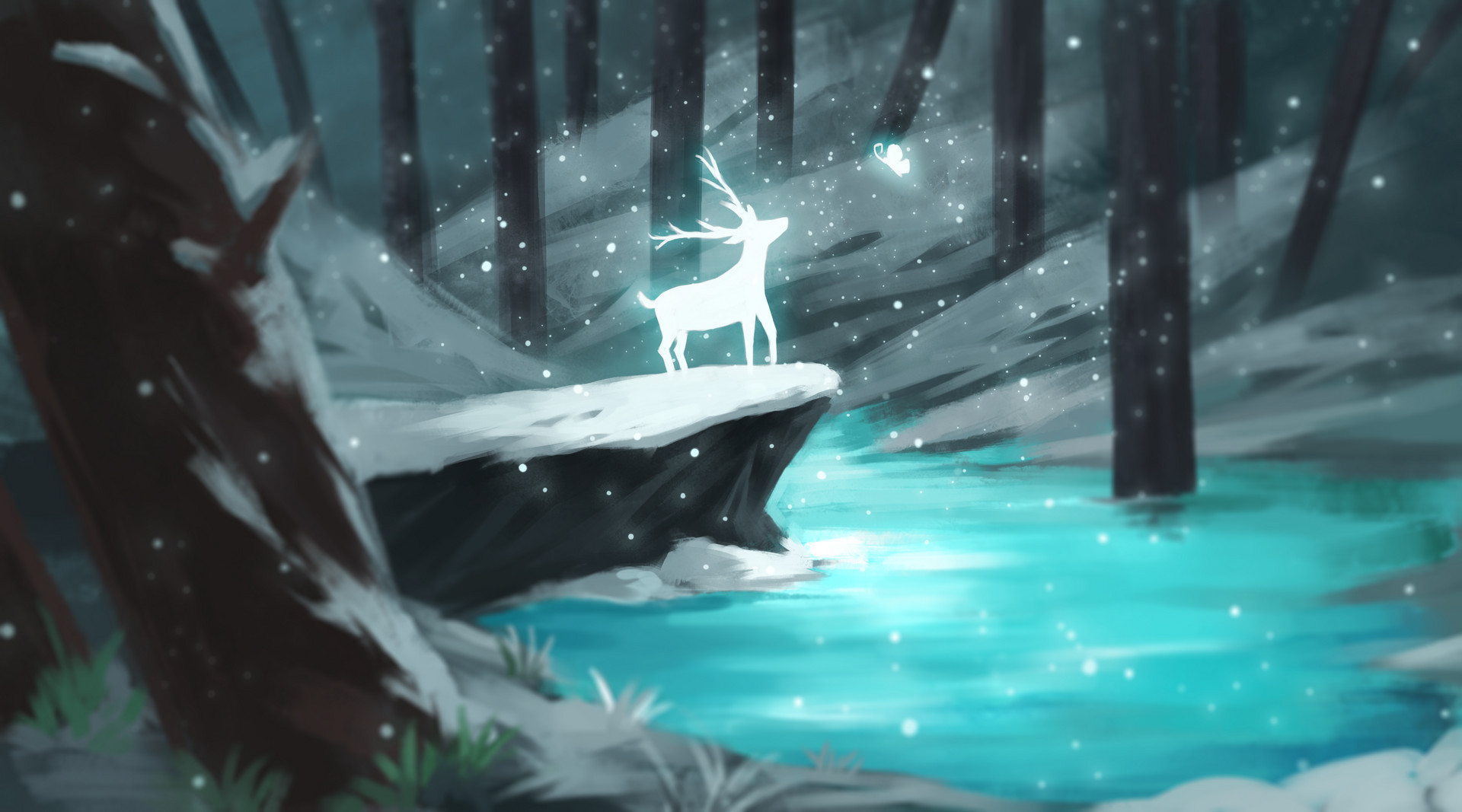 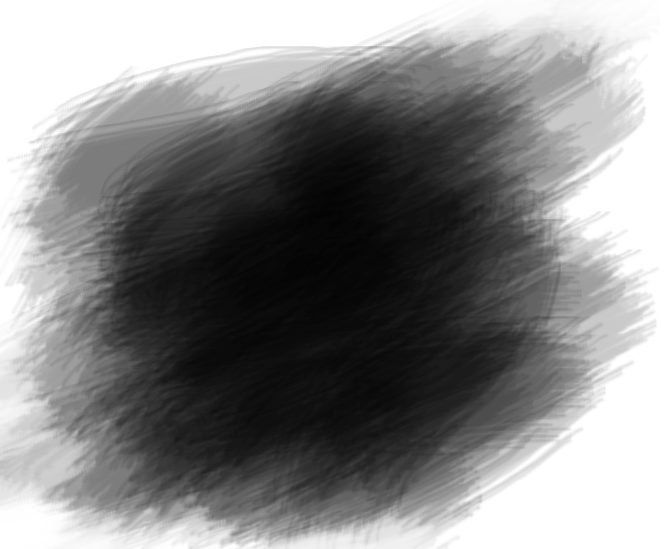 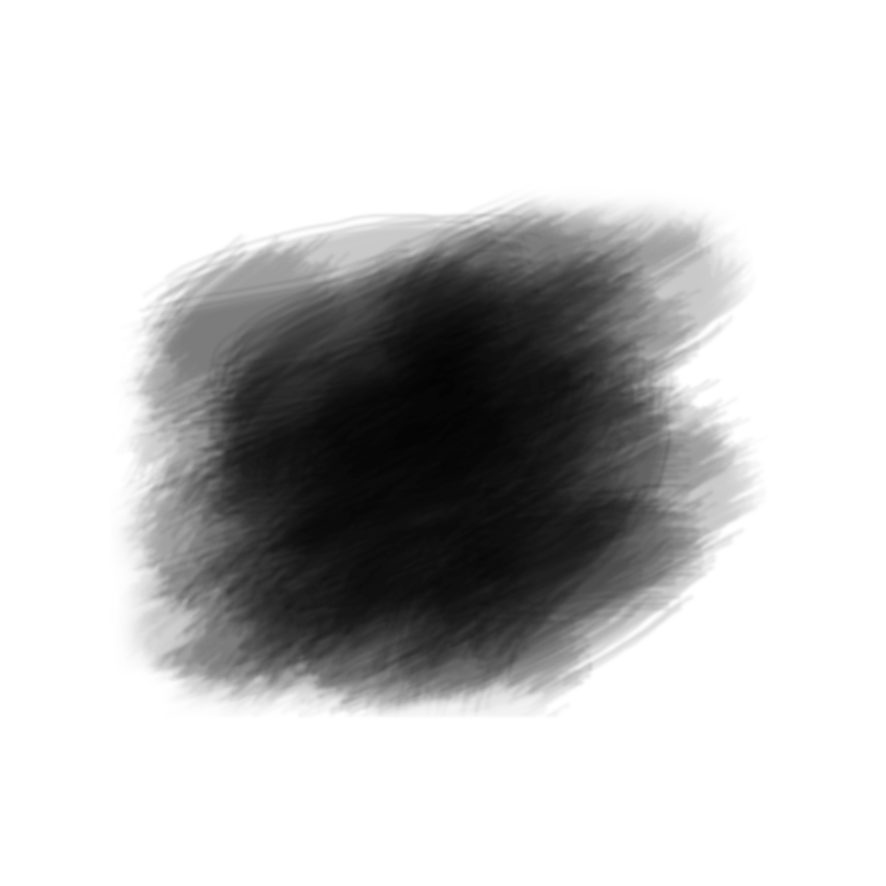 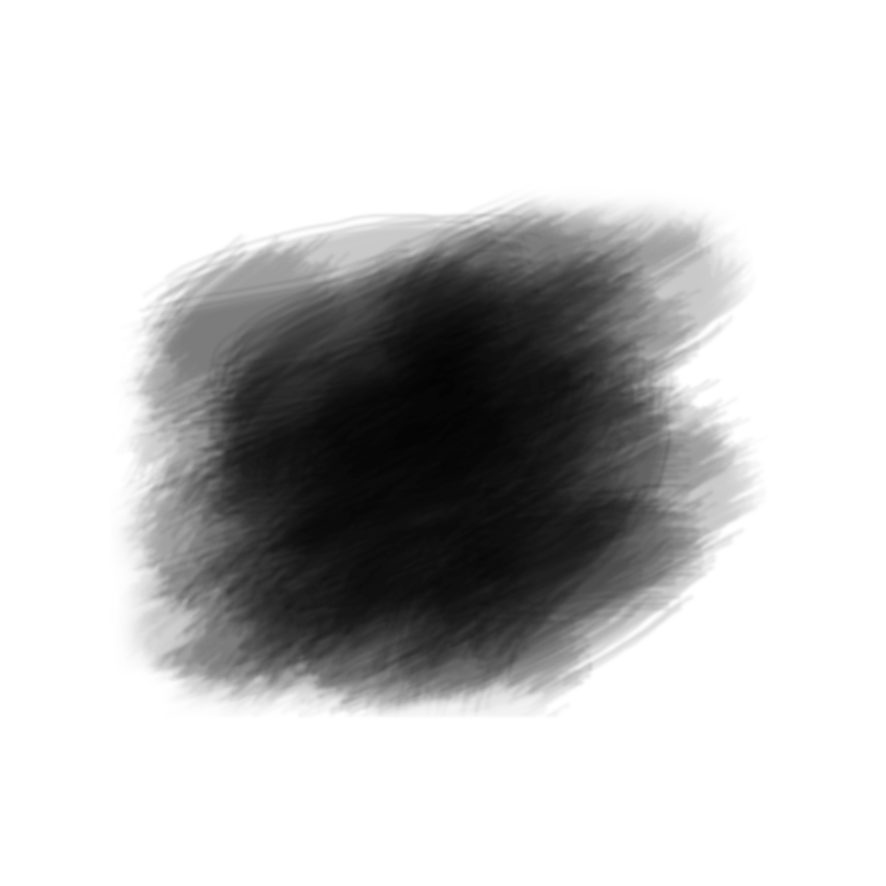 Questions with 好吗  
(hǎo ma)
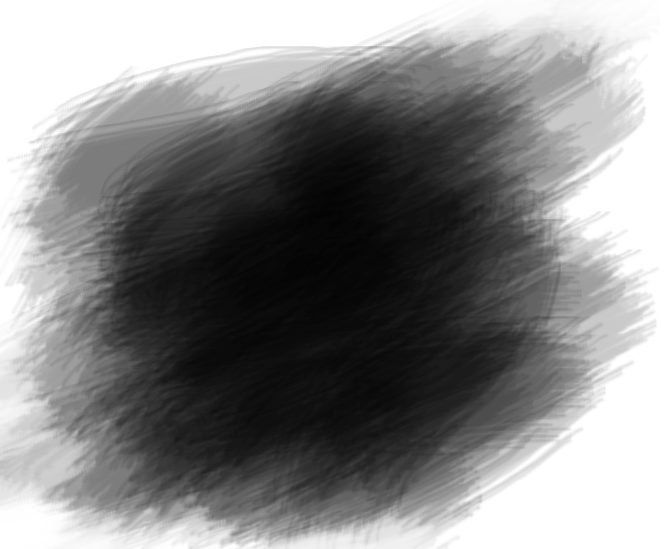 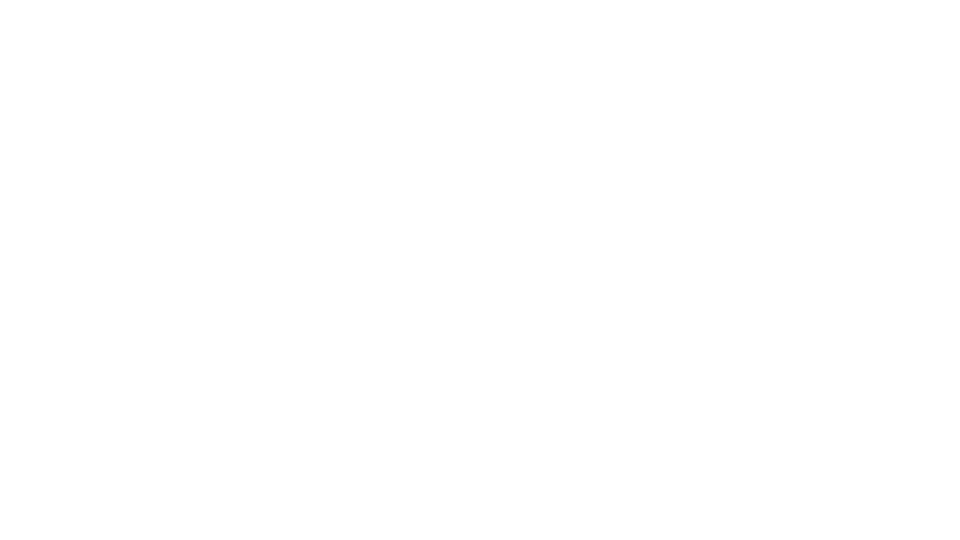 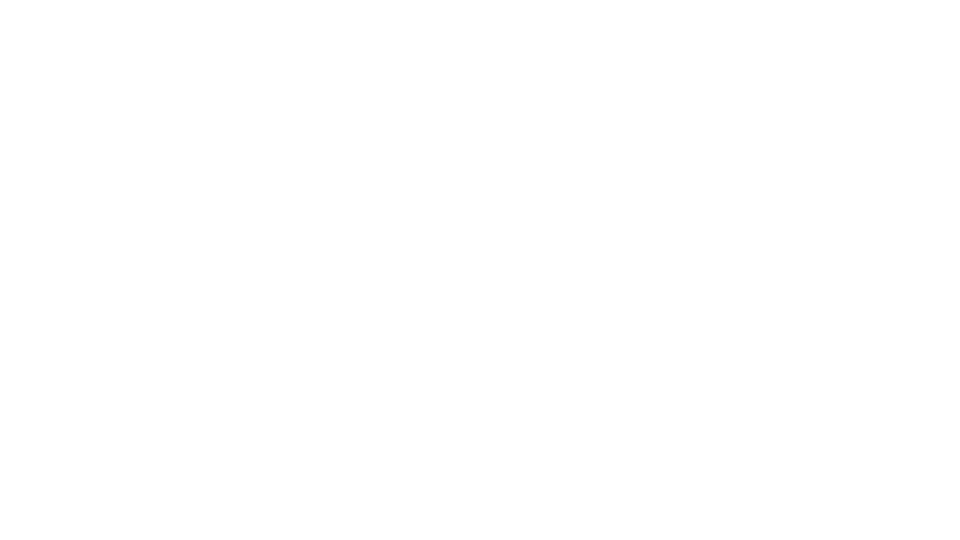 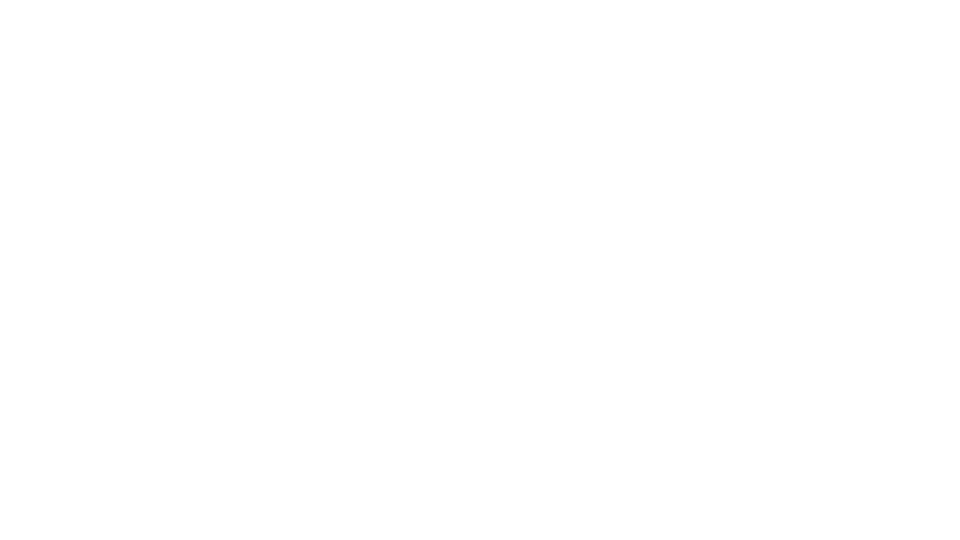 To solicit someone`s opinion, we can ask 好吗(hǎo ma) after stating an idea or suggestion.
You will also hear people say 好不好(hǎo bu hǎo), instead of 好吗(hǎo ma)
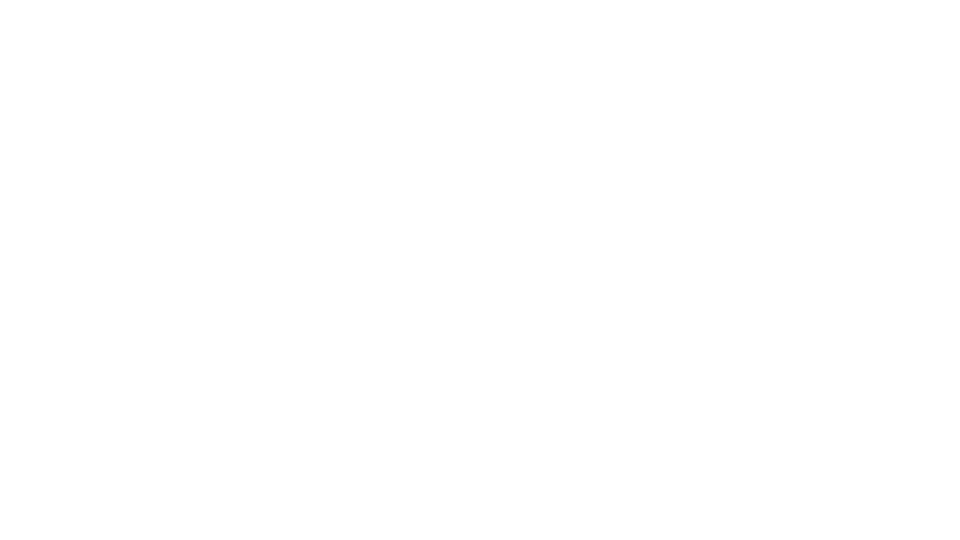 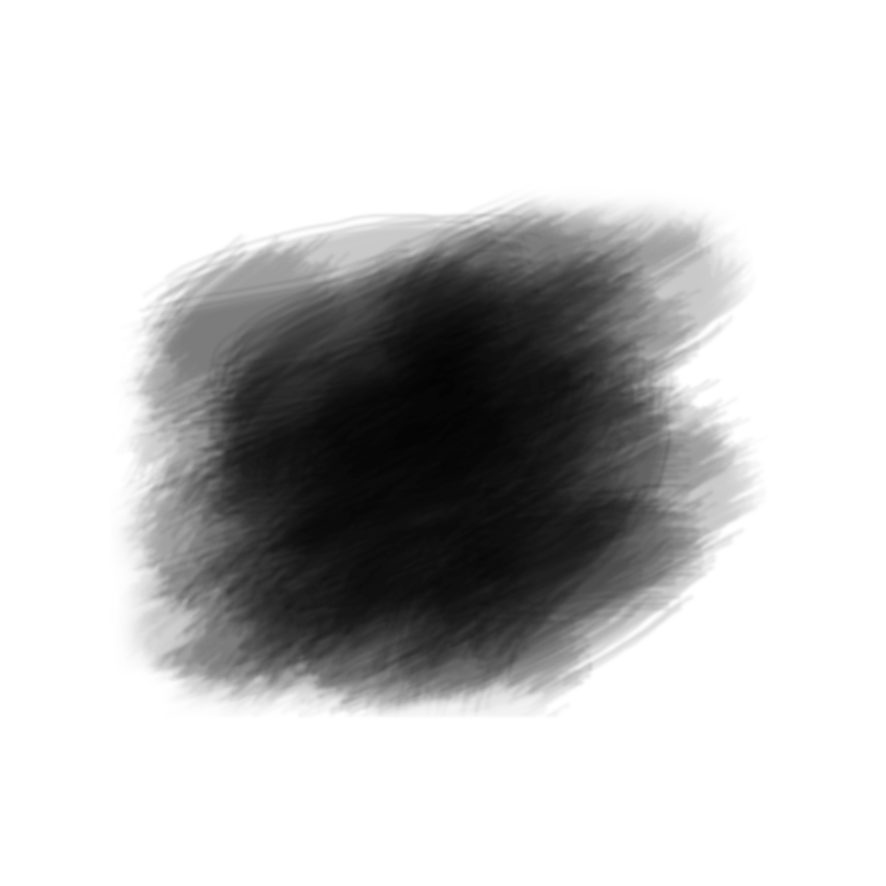 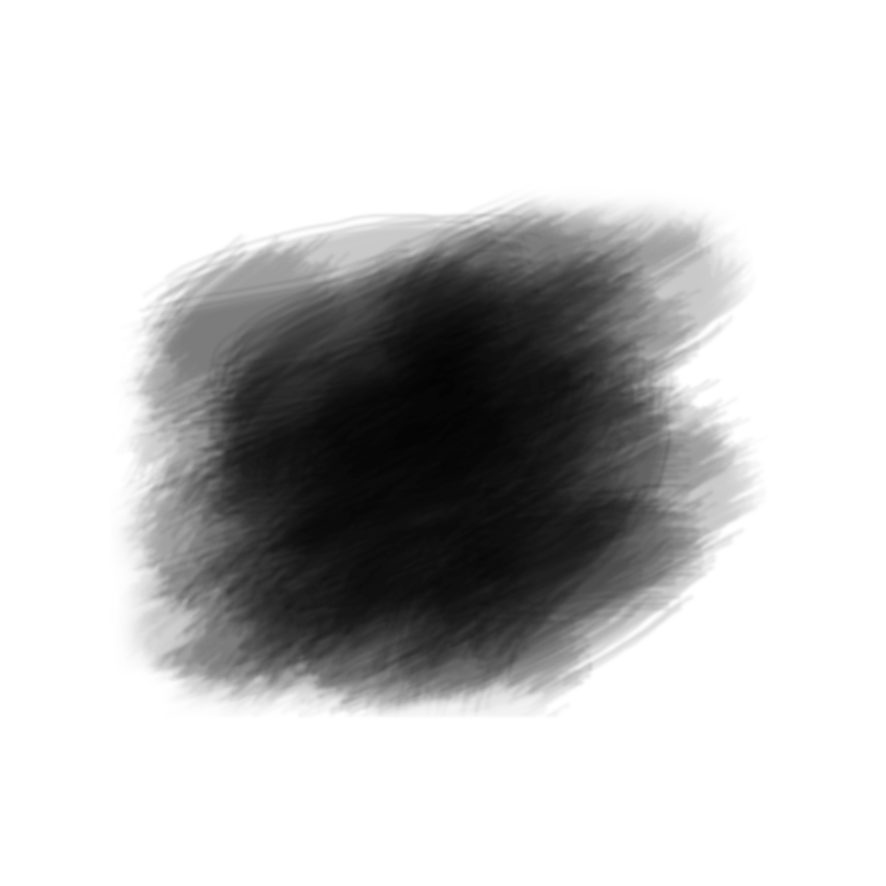 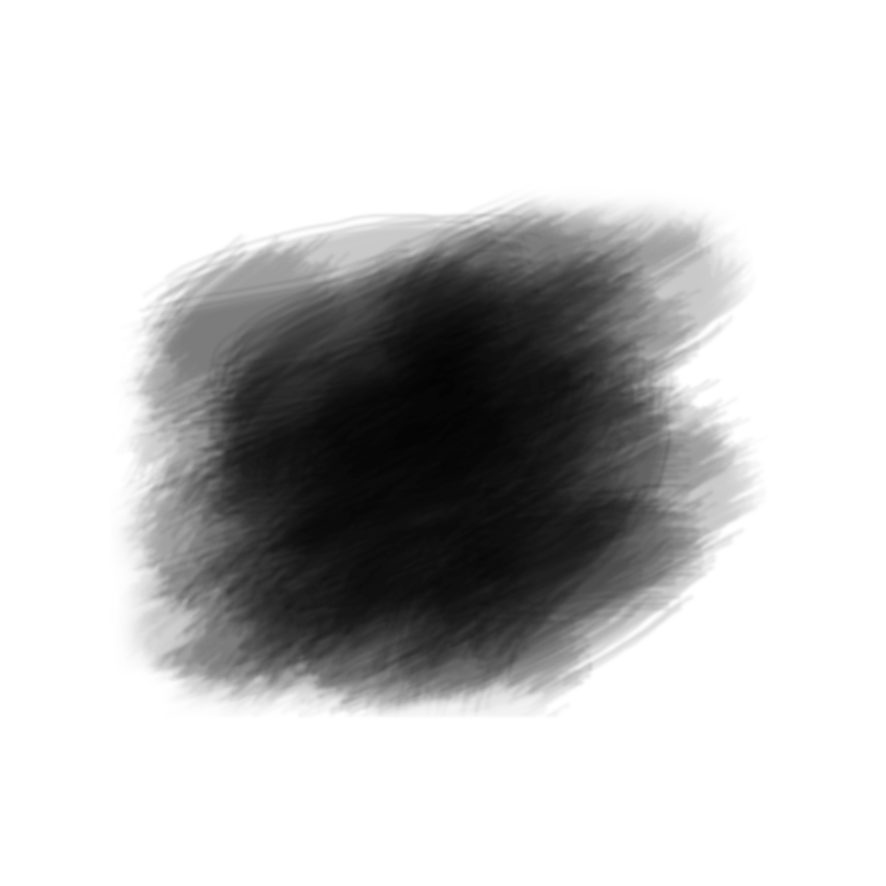 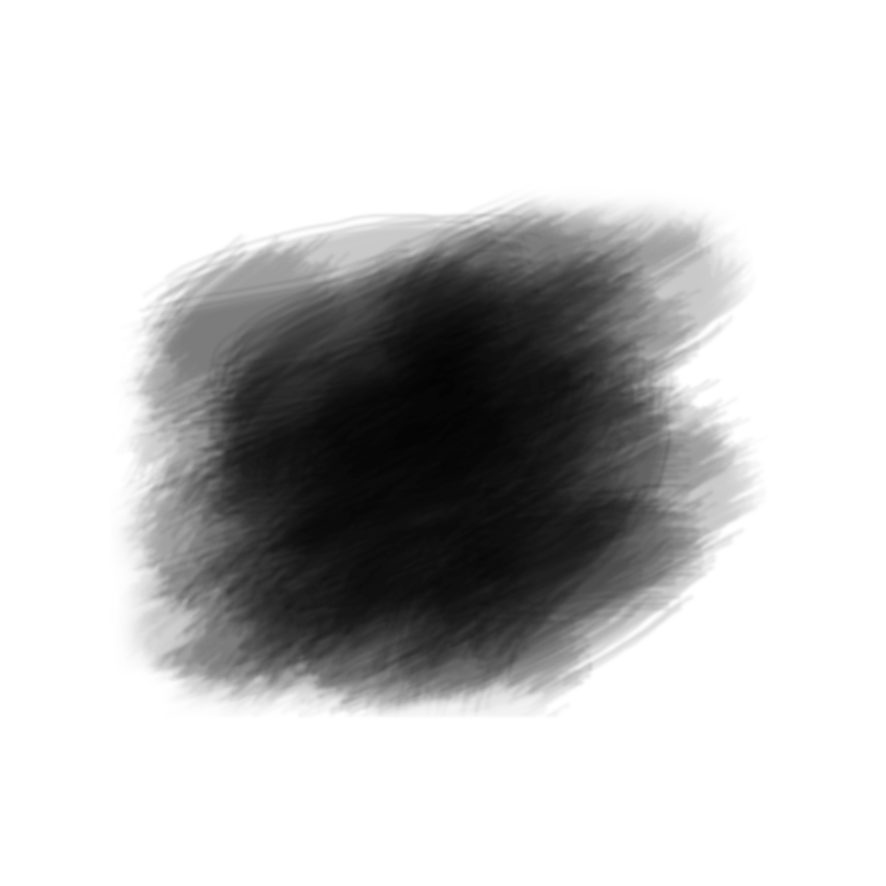 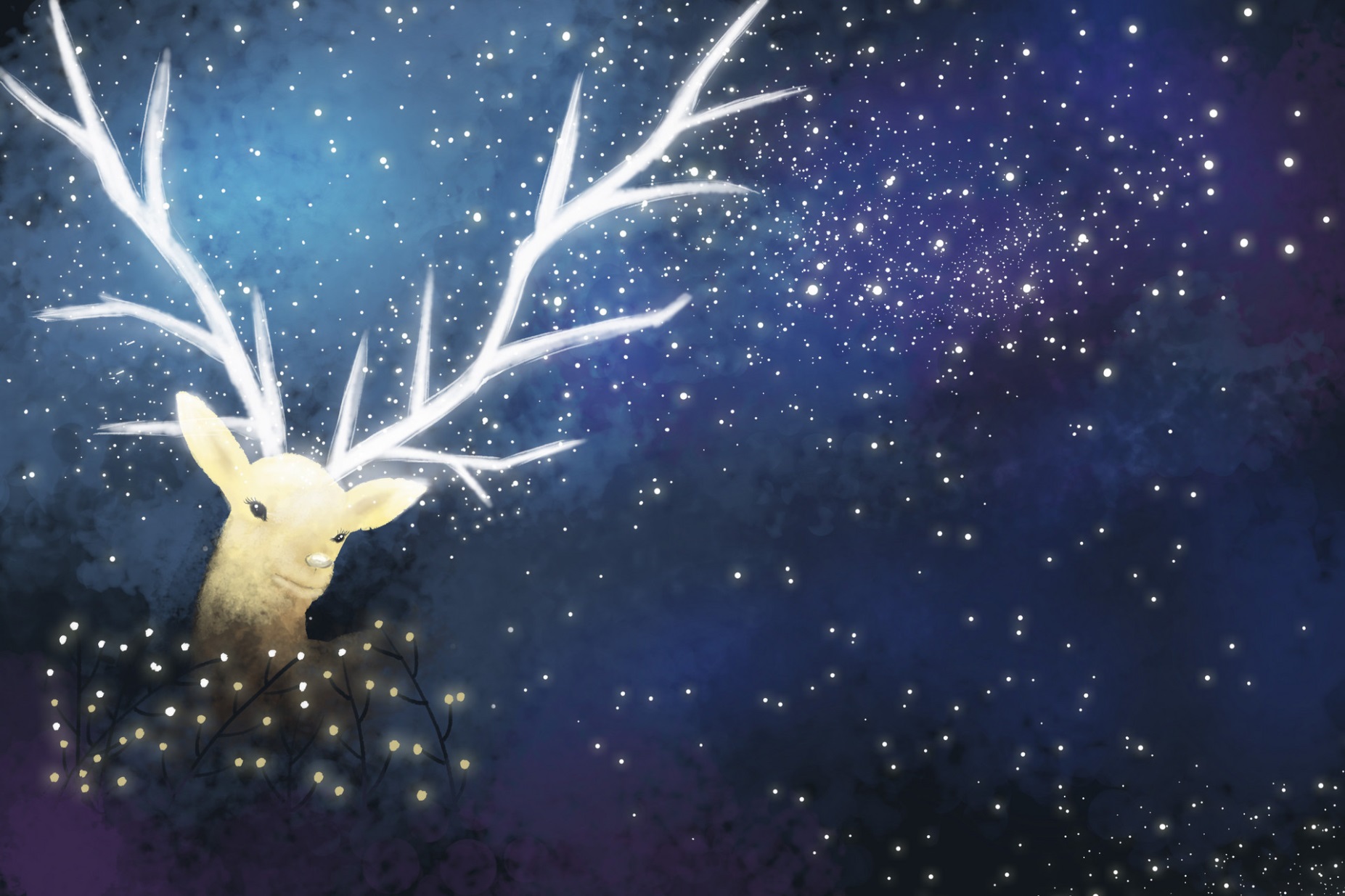 1、我们去看电影，好吗？
       wǒ men qù kàn diàn yǐng ，hǎo ma ？
       We`ll go see a movie, all right?
2、我们今天晚上吃中国菜，好吗？
       wǒ men jīn tiān wǎn shang chī zhōng  
       guó cài，hǎo ma ？
       We`ll eat Chinese food tonight, all right?
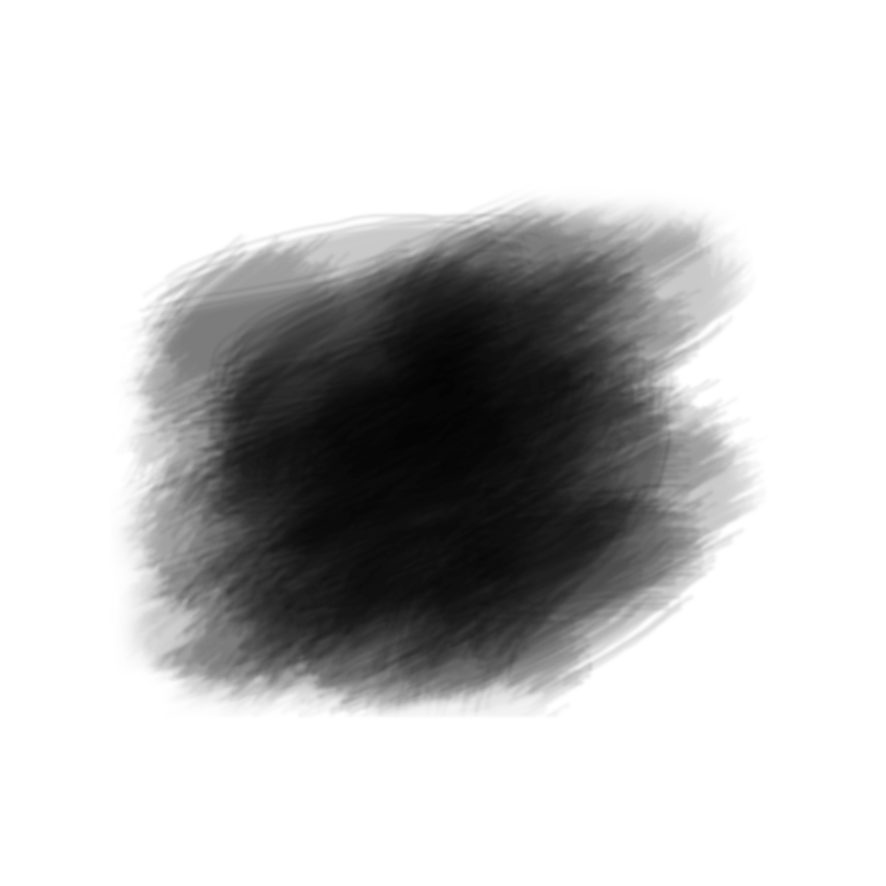 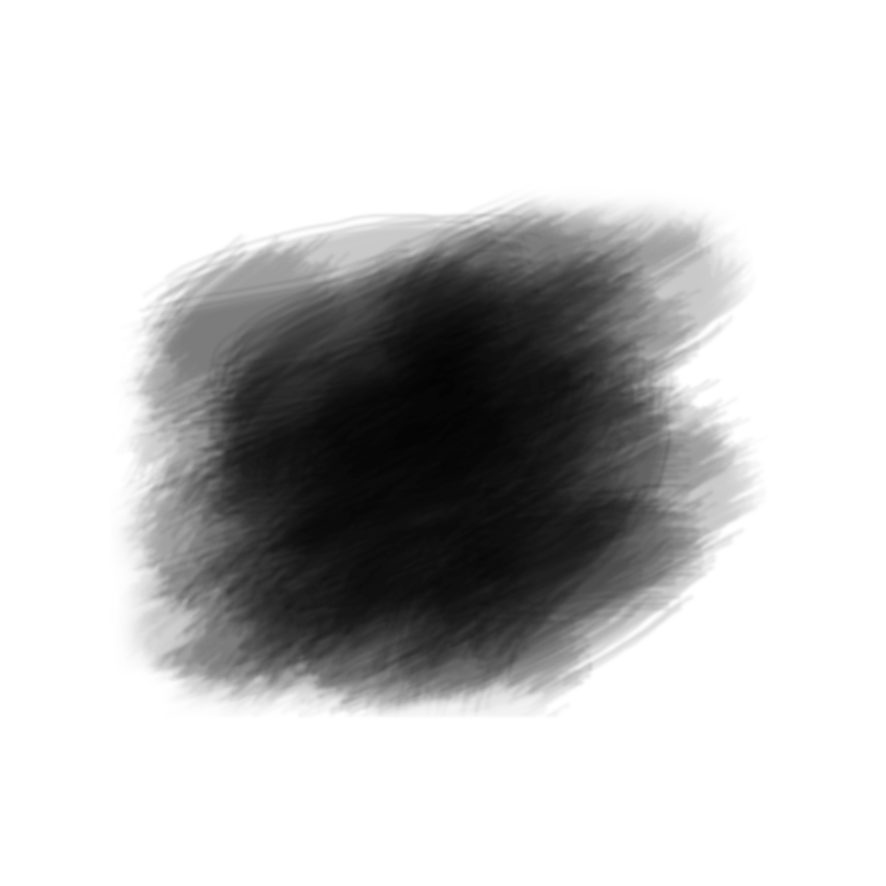 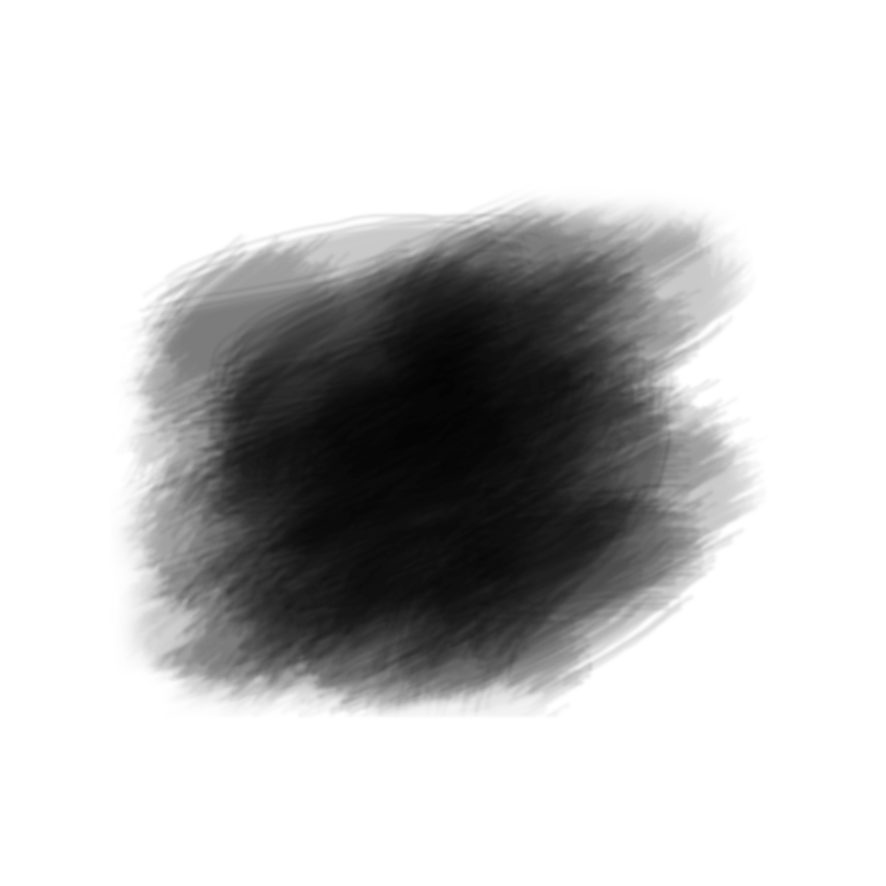 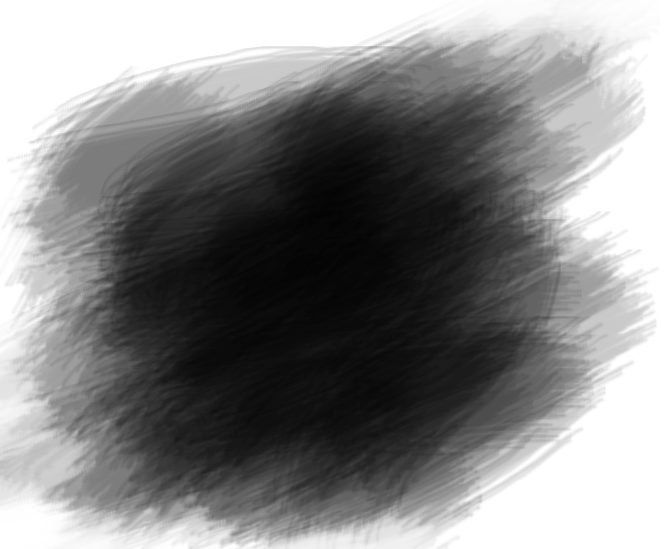 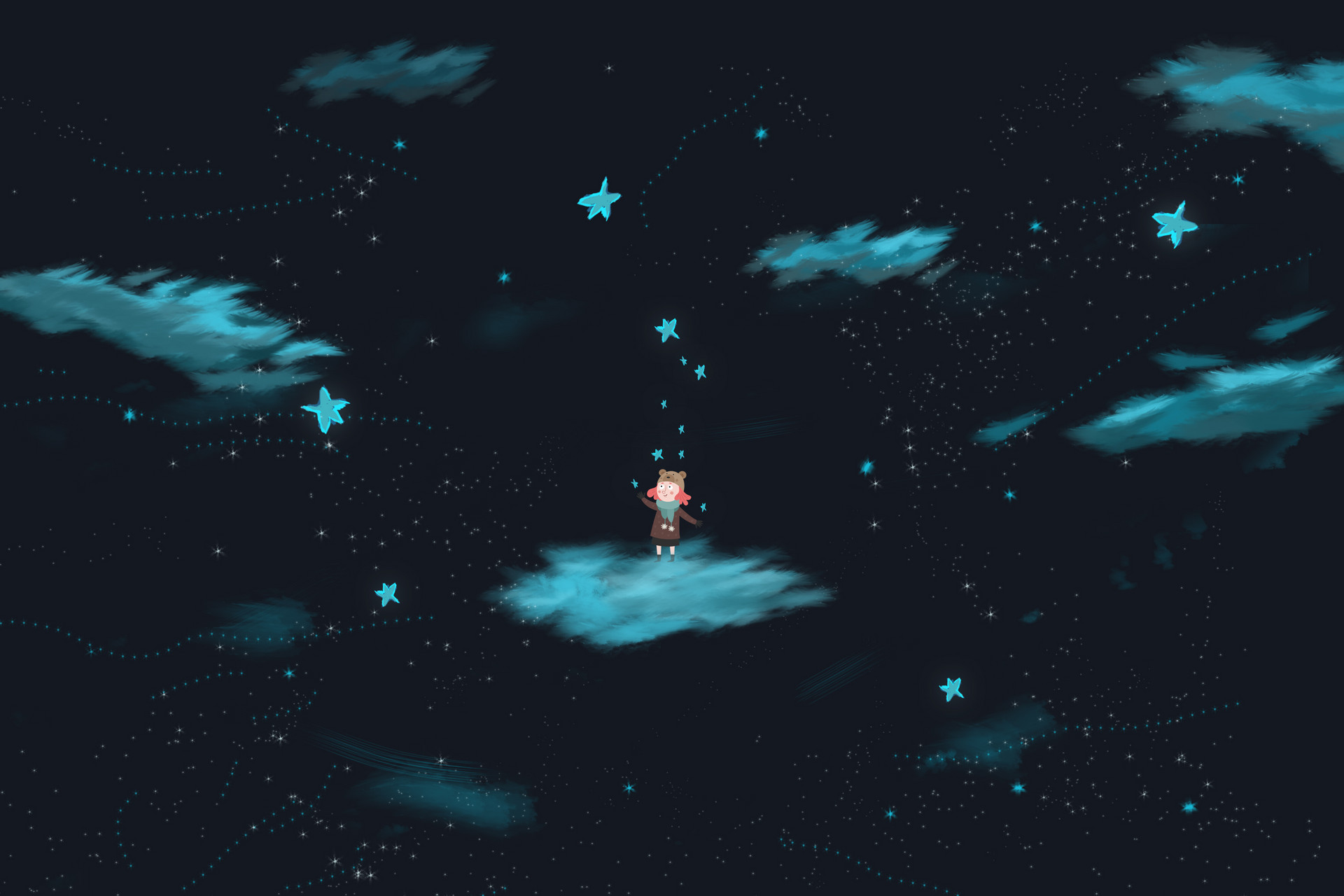 高文中：白英爱，你周末喜欢做什么？
白英爱：我喜欢打球、看电视。你呢？
高文中：我喜欢唱歌、跳舞，还喜欢听音乐。
                  你也喜欢看书，对不对？
白英爱：对，有的时候也喜欢看书。
高文中：你喜欢不喜欢看电影？
白英爱：喜欢。我周末常常看电影。
高文中：那我们今天晚上去看一个外国电影，  
                  怎么样？我请客。
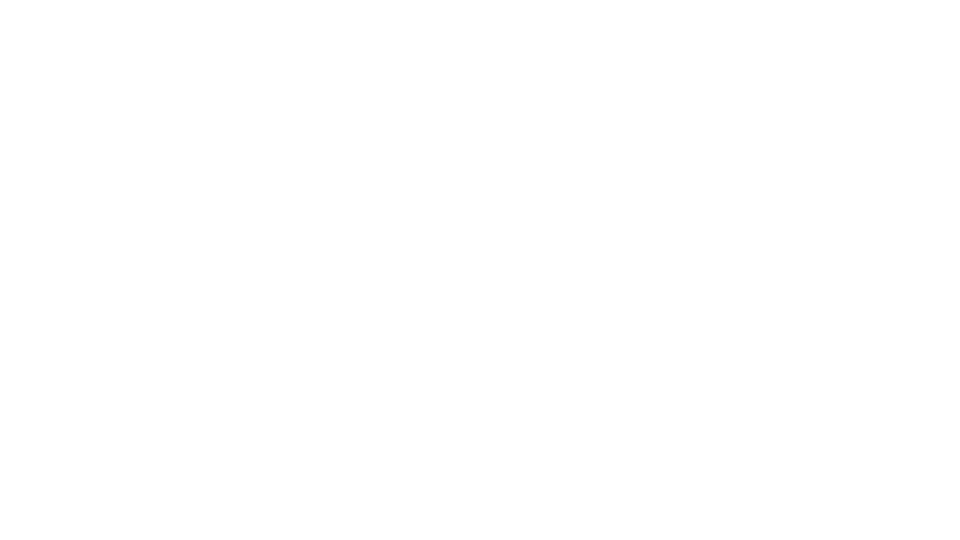 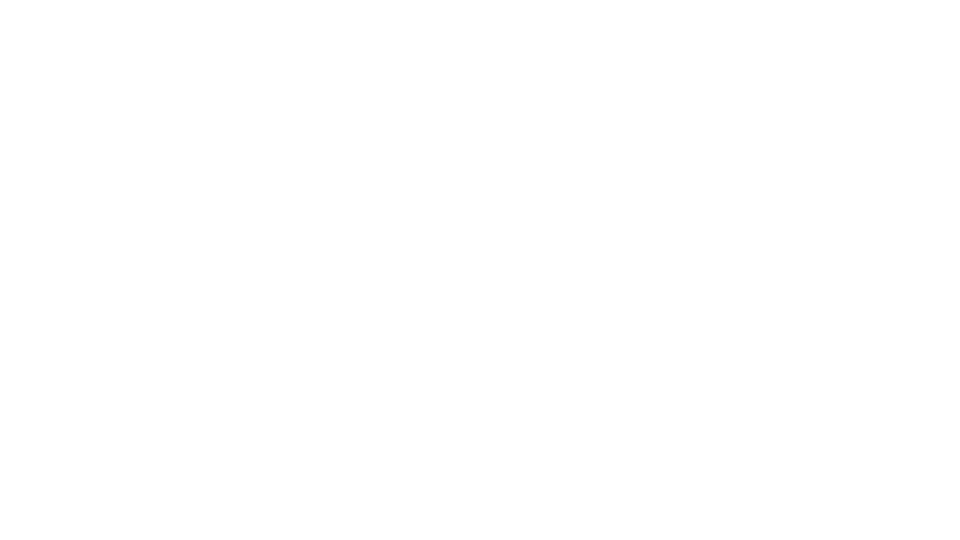 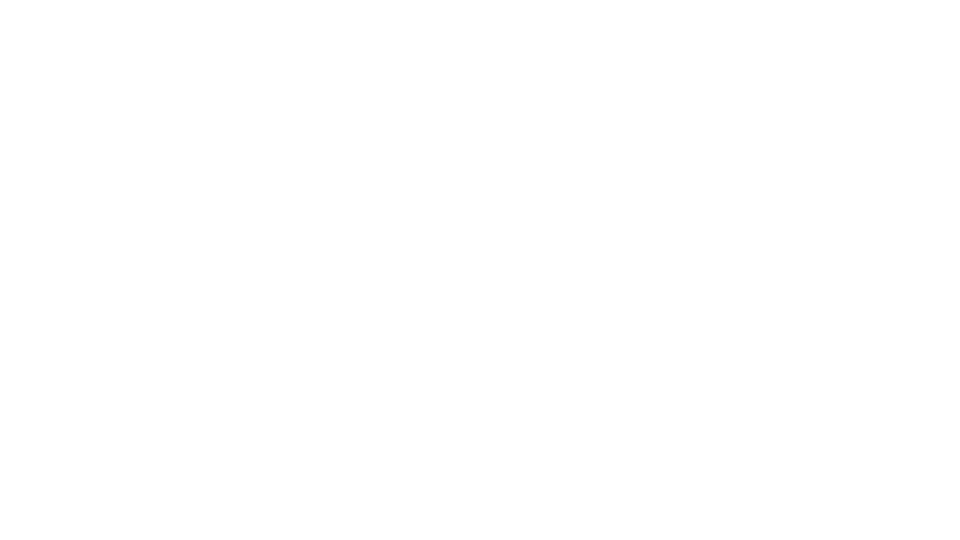 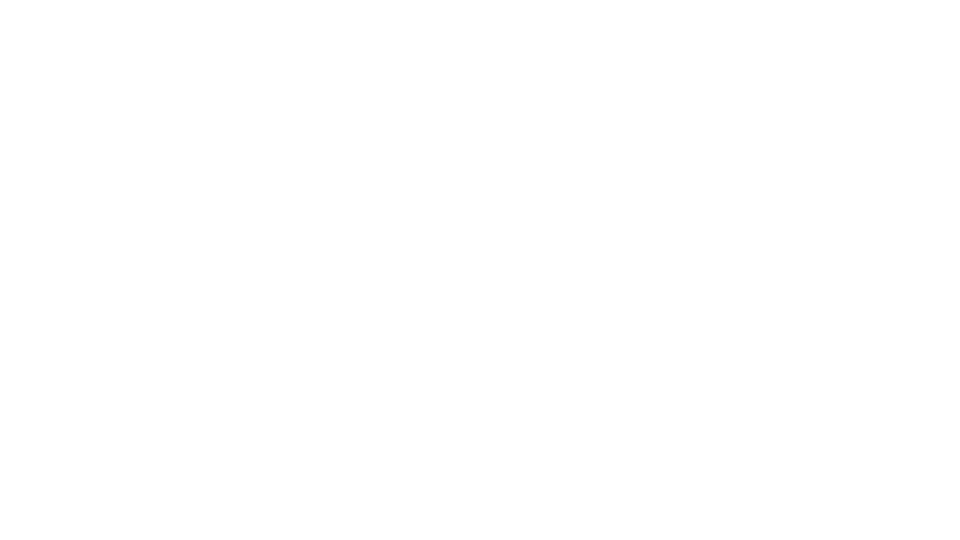 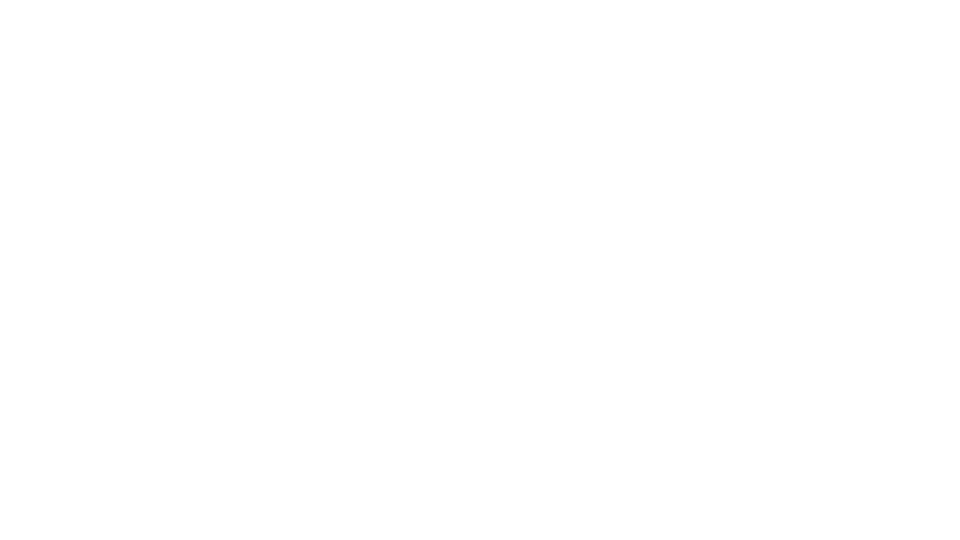 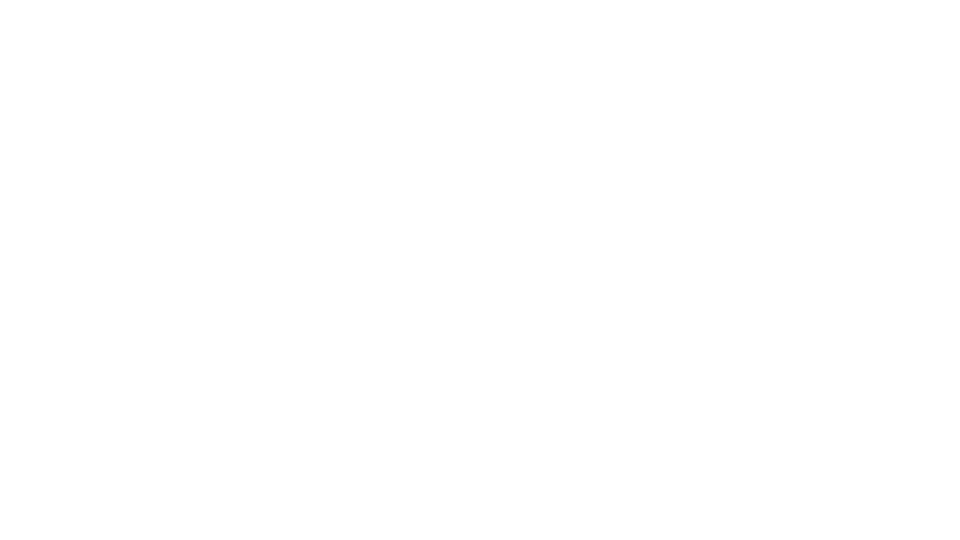 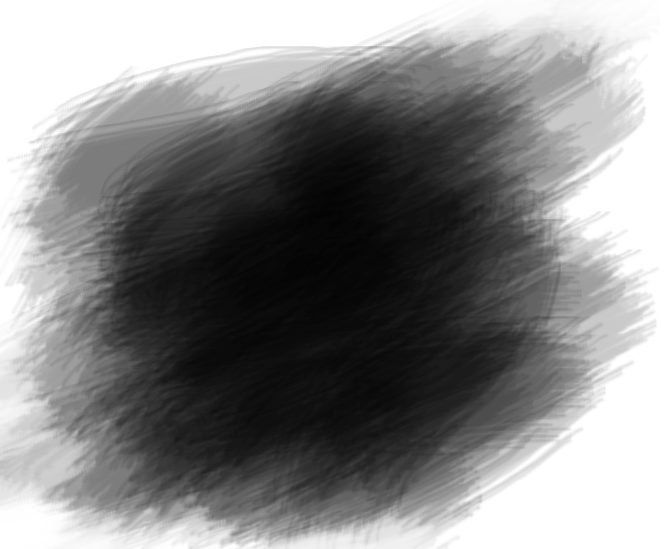 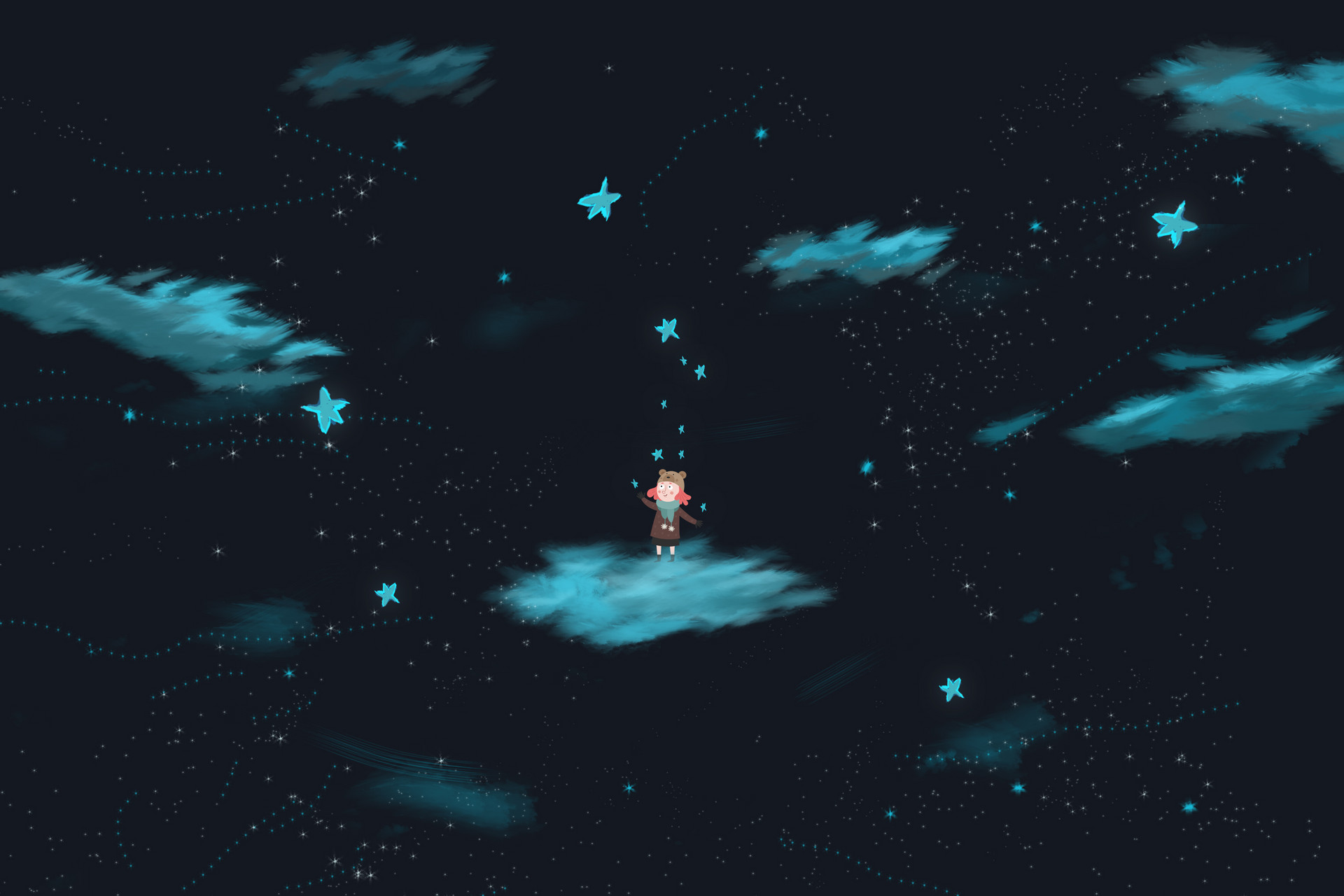 白英爱：为什么你请客？
高文中：因为昨天你请我吃饭，所以今天我
                  请你看电影。
白英爱：那你也请王朋、李友，好吗？
高文中：...好。
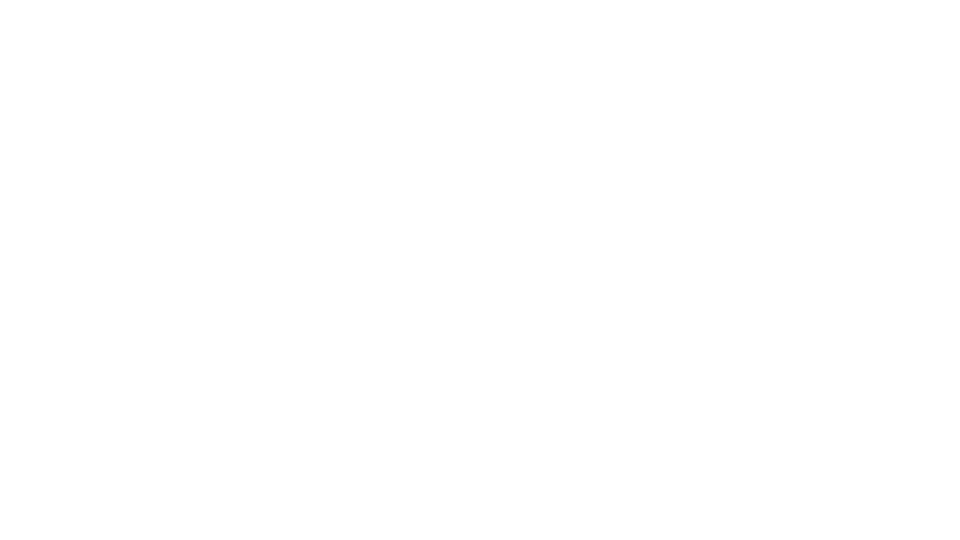 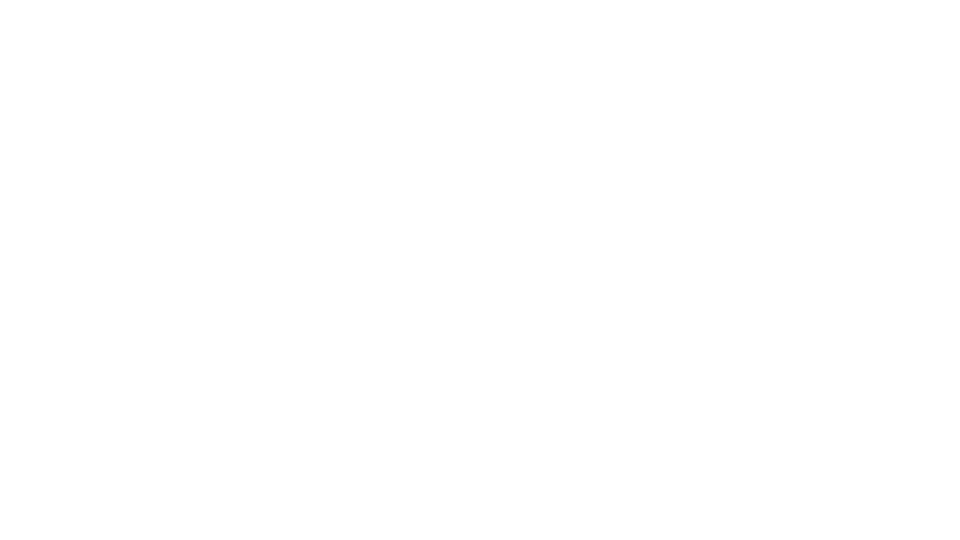 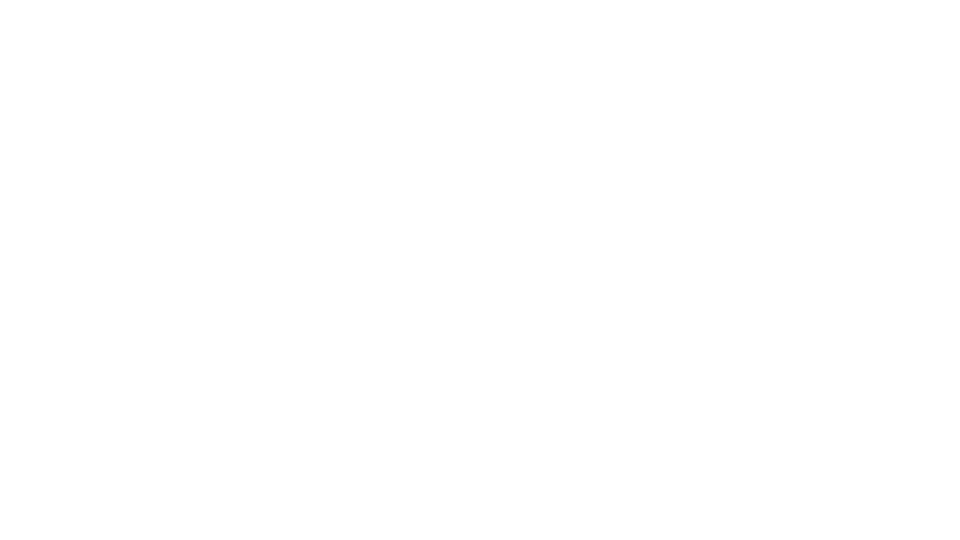 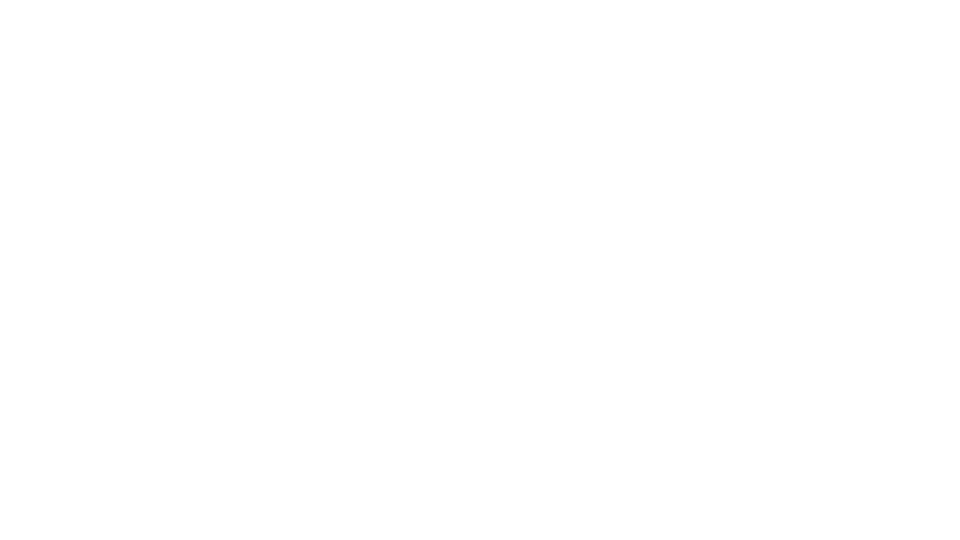 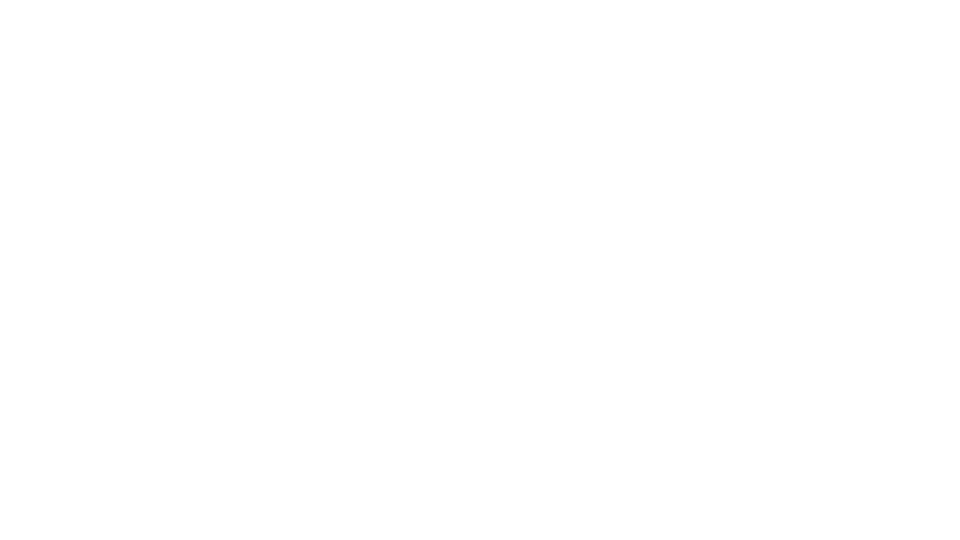 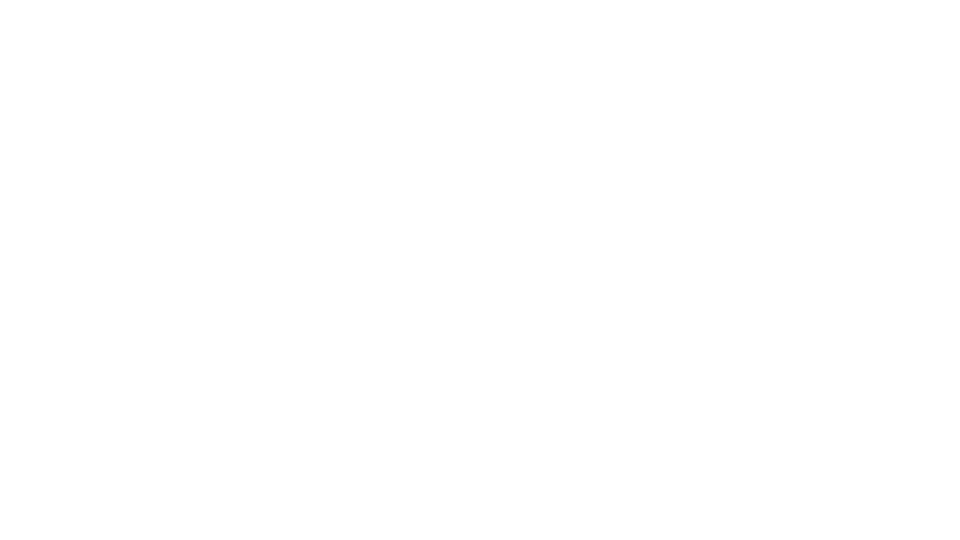 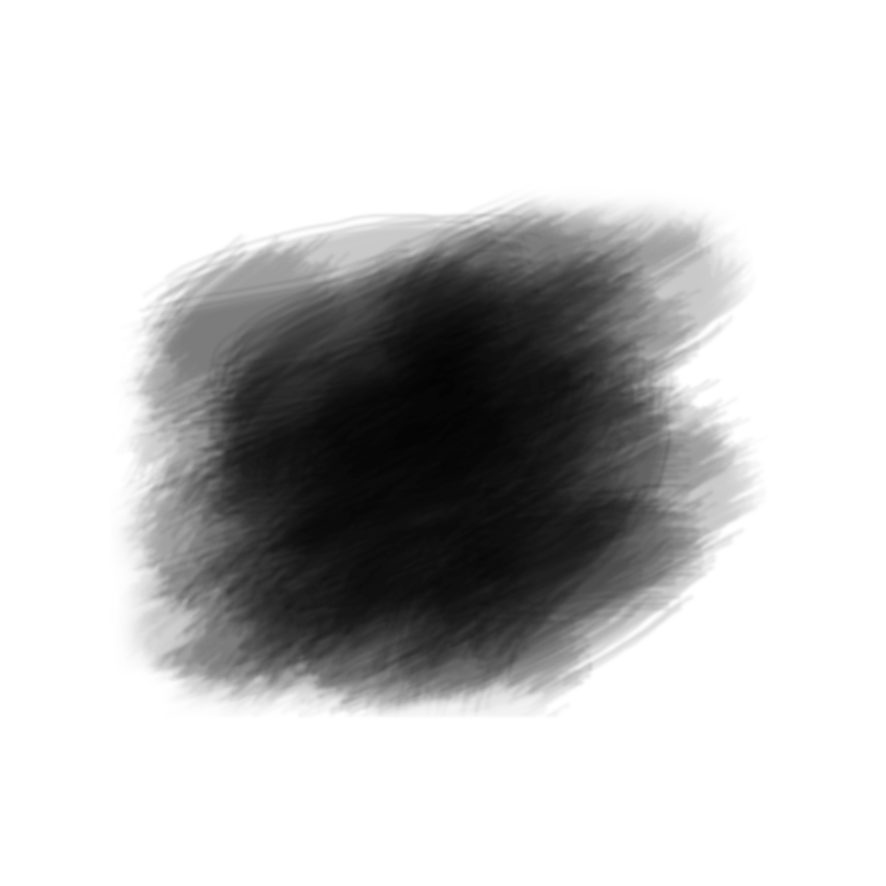 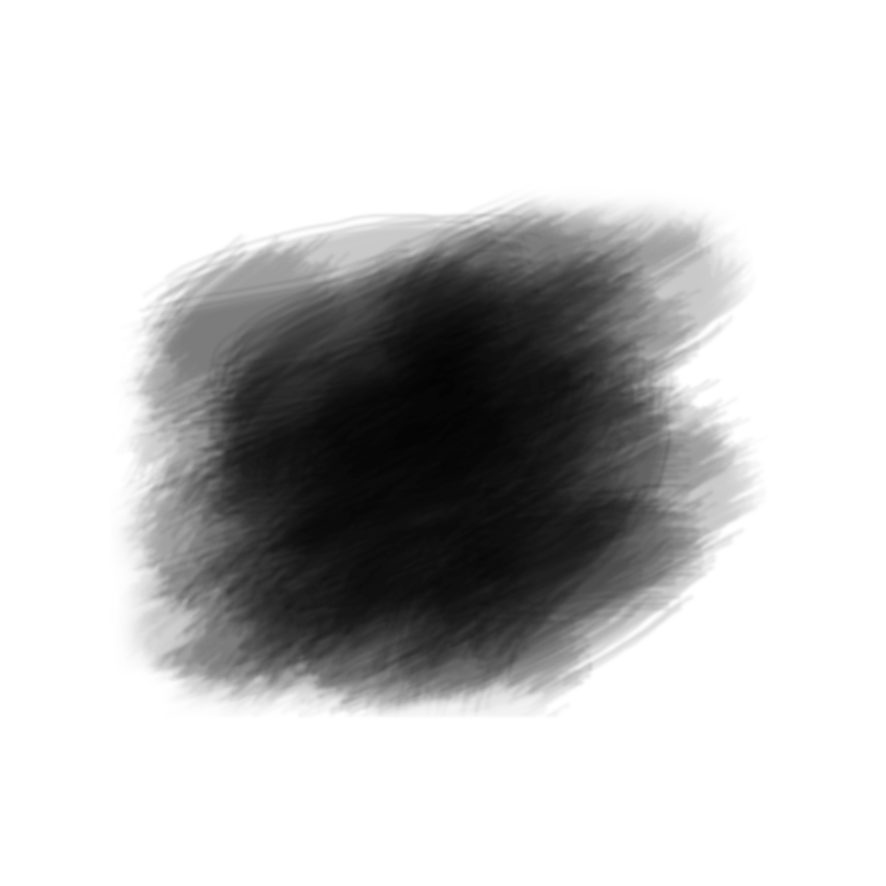 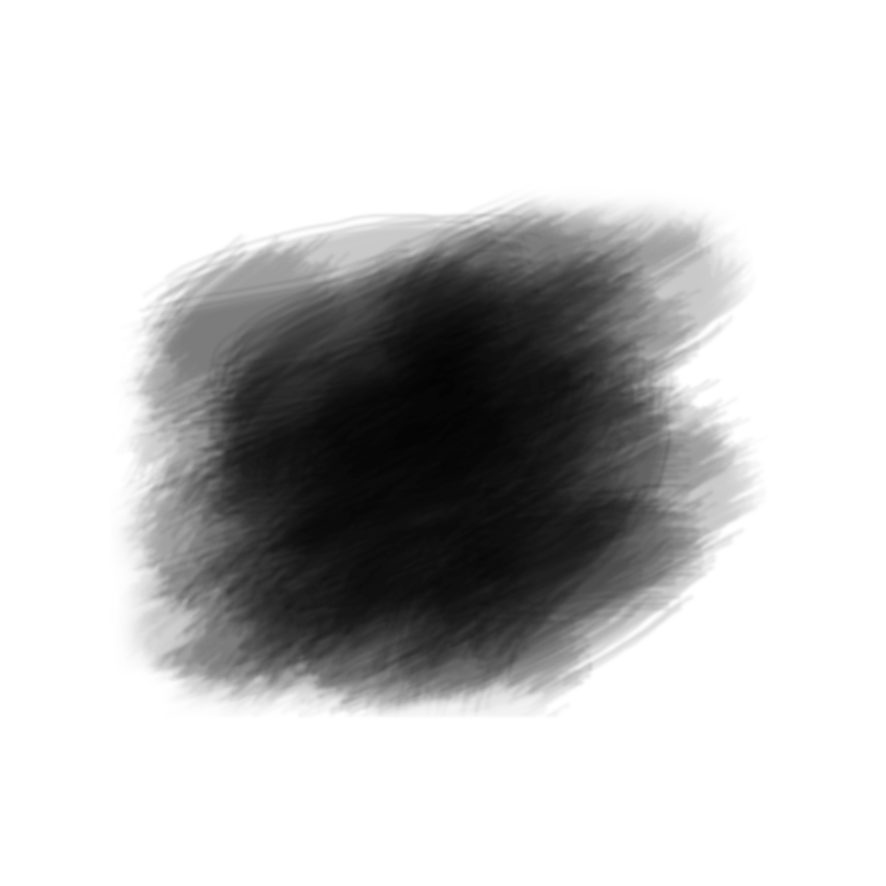 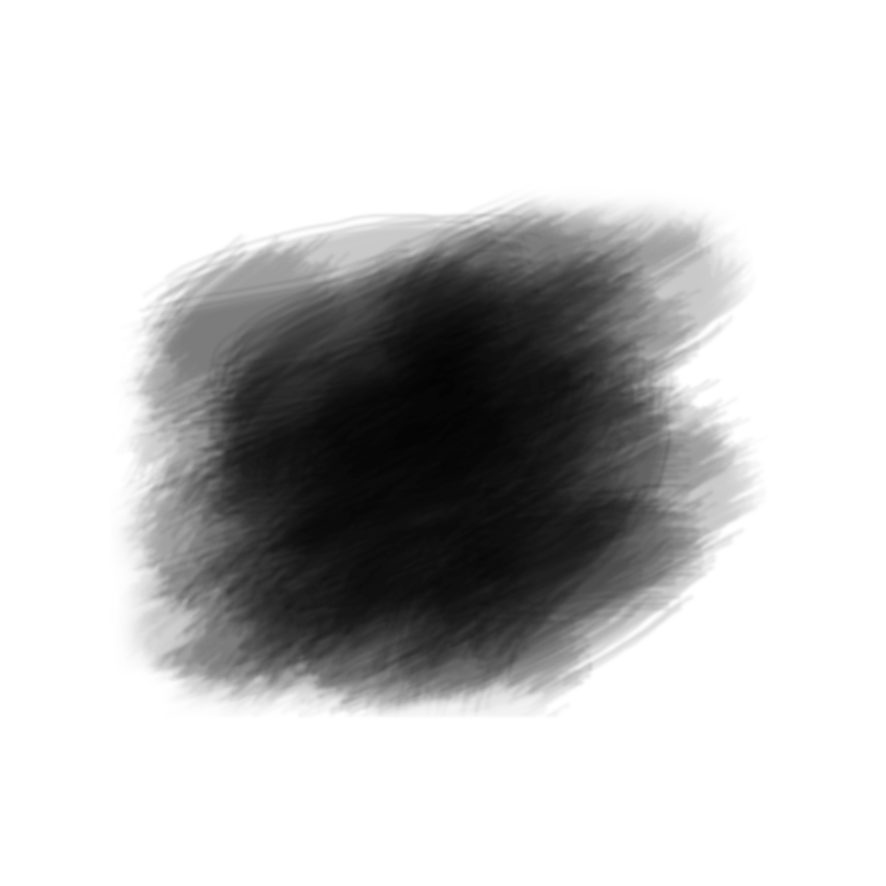 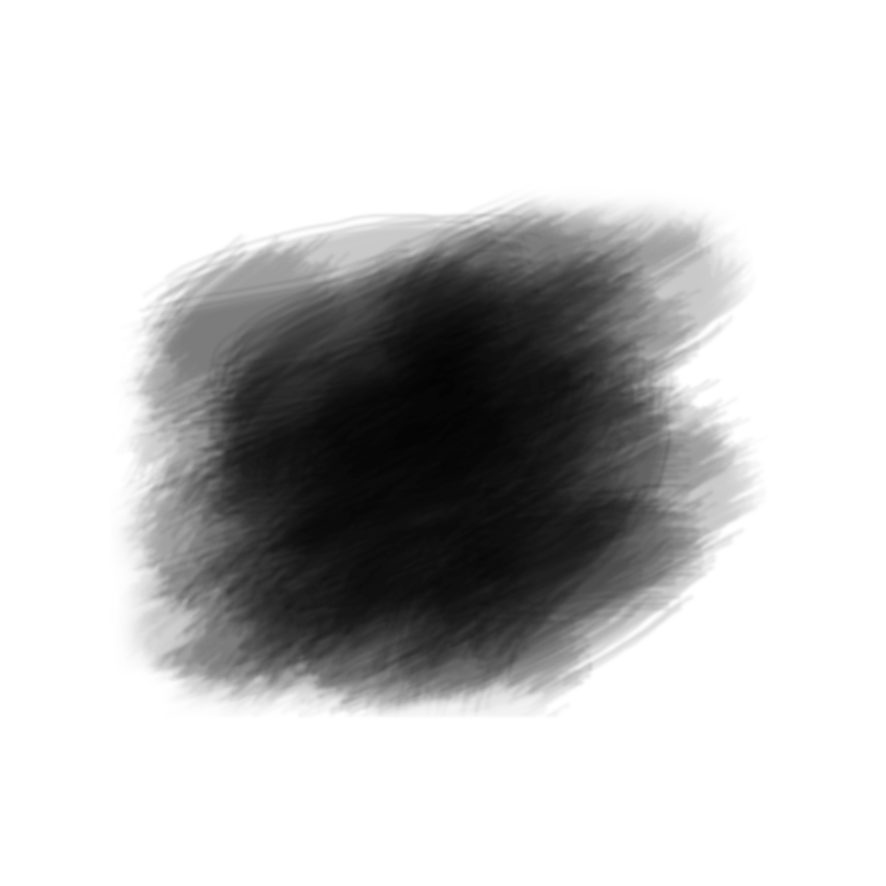 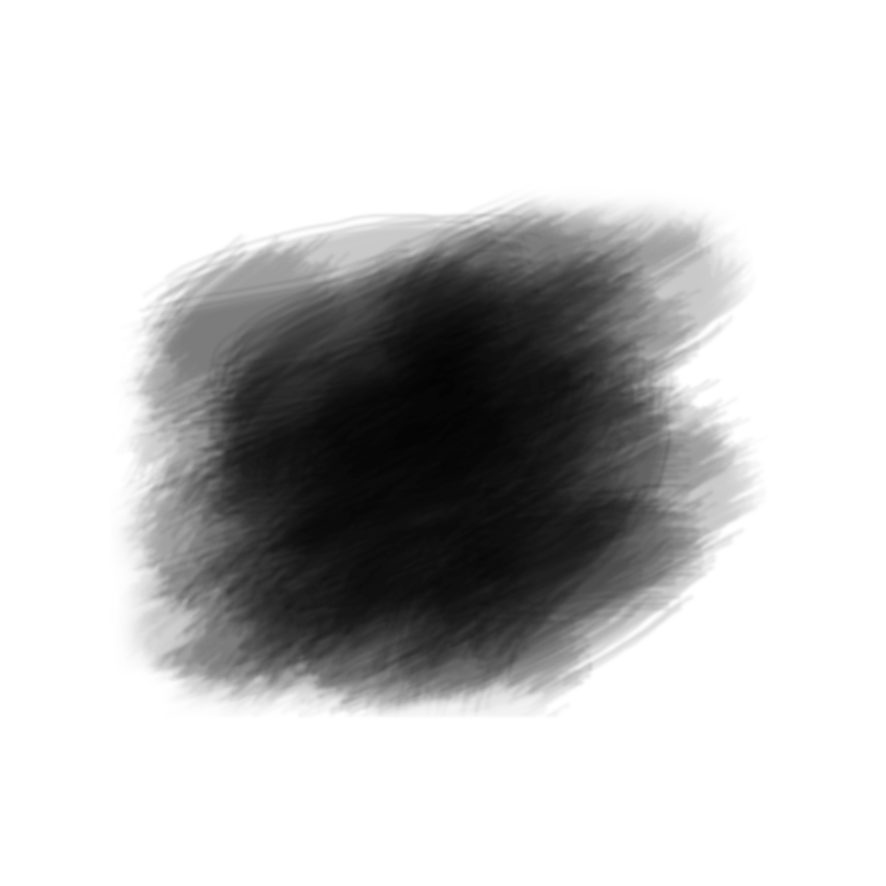 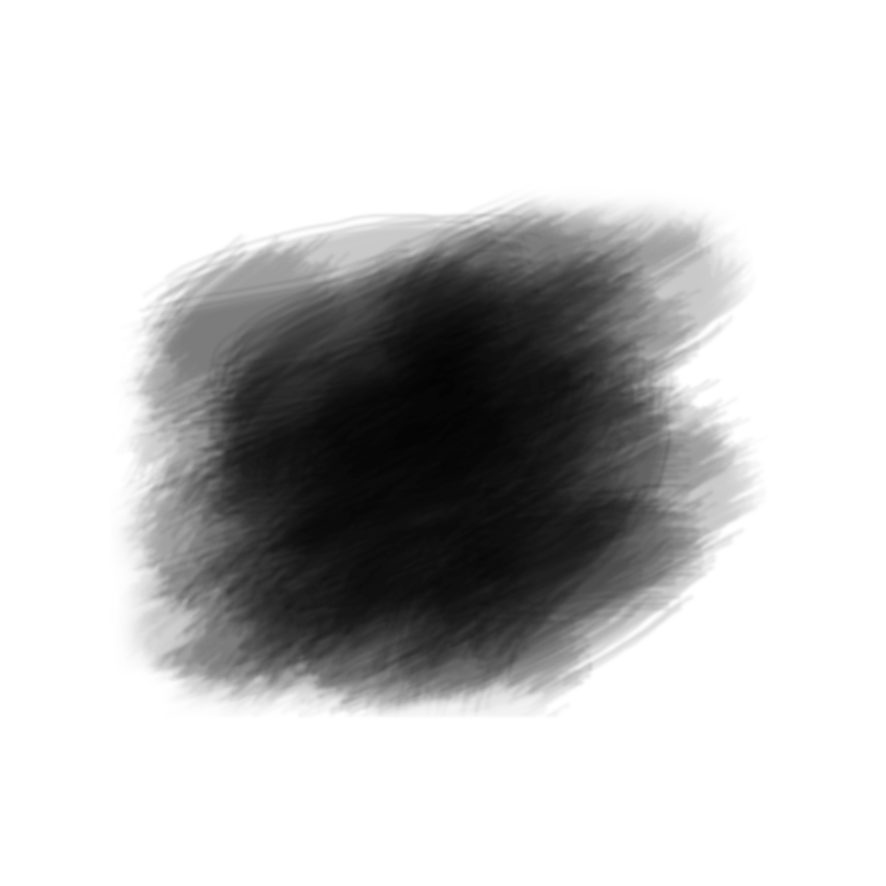 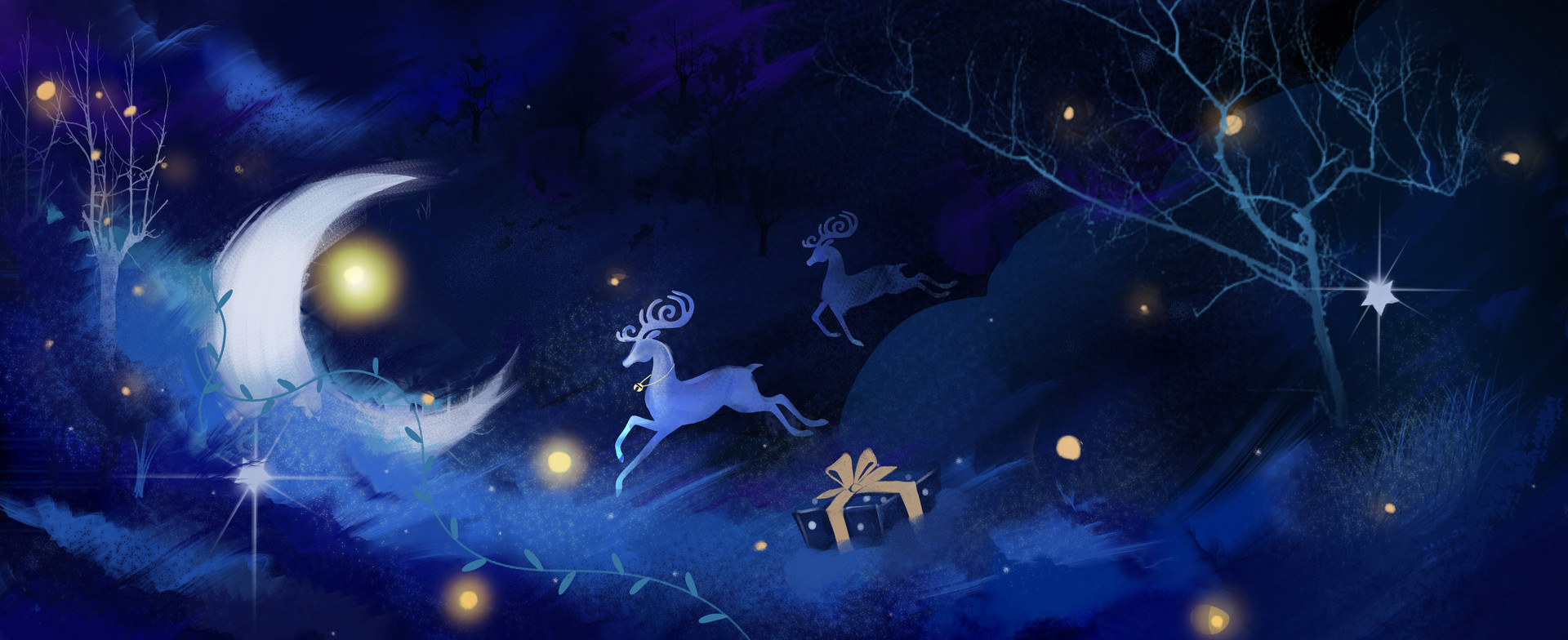 Question
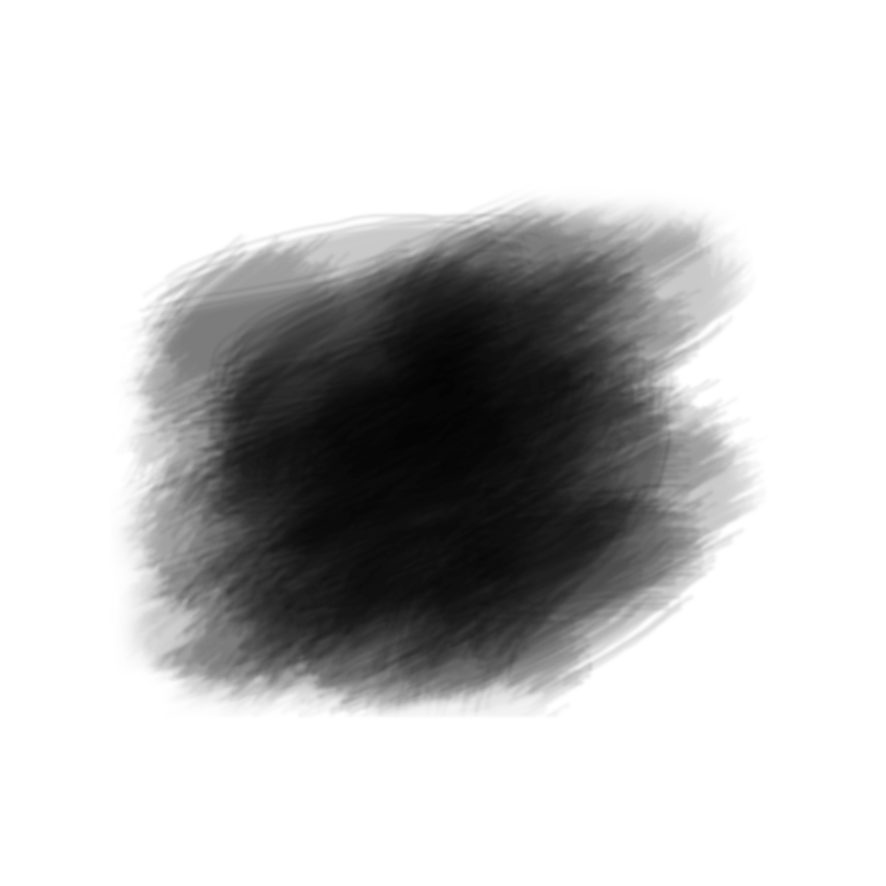 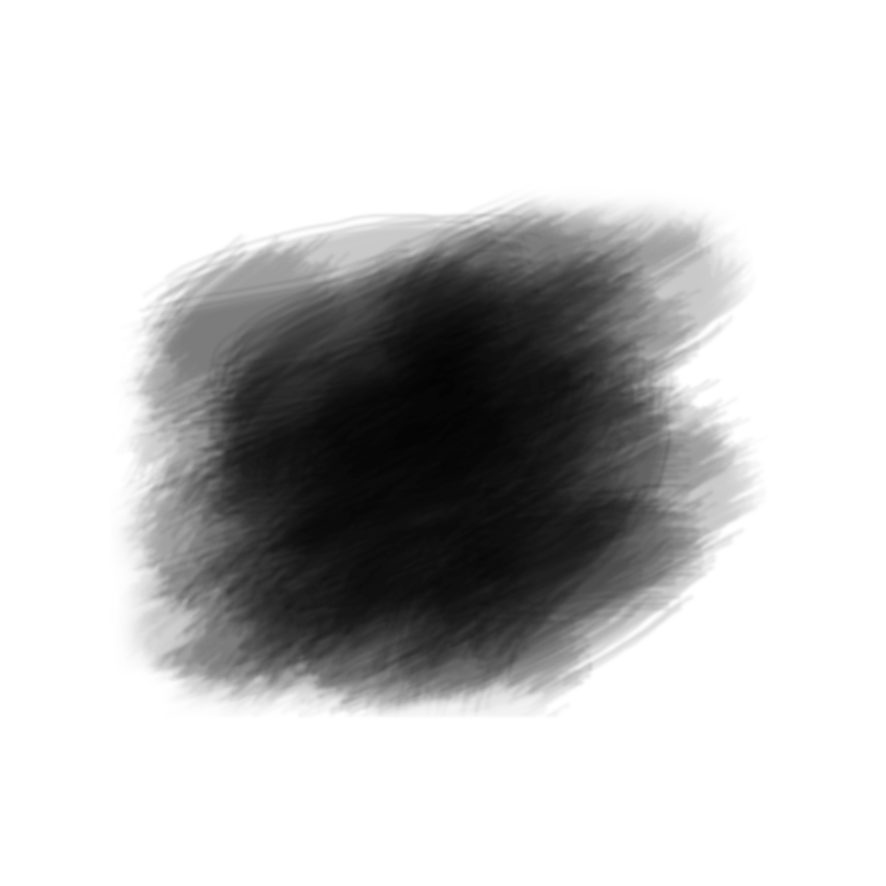 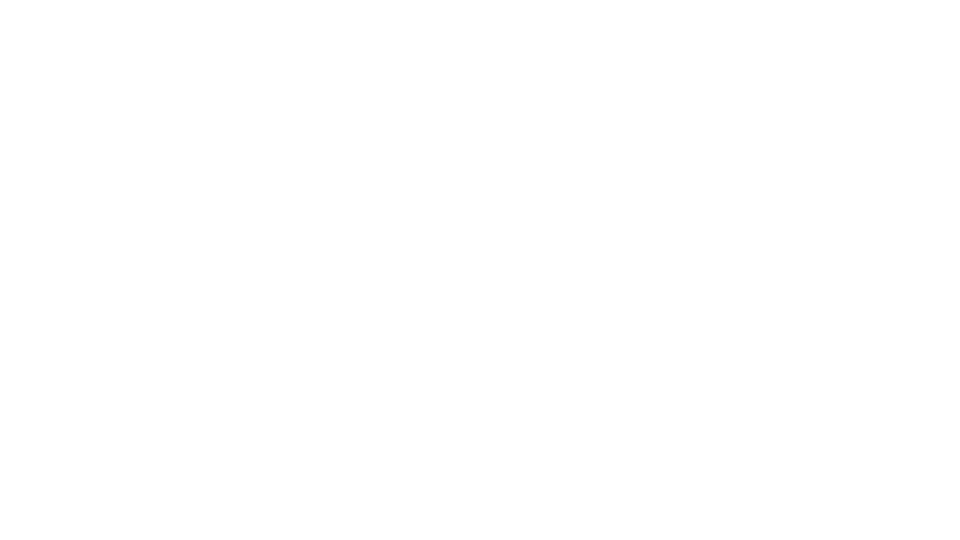 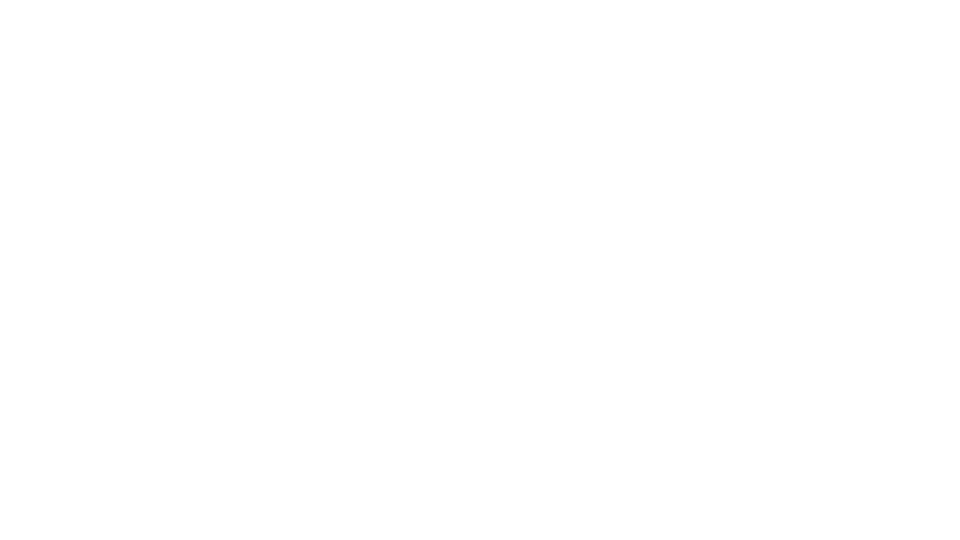 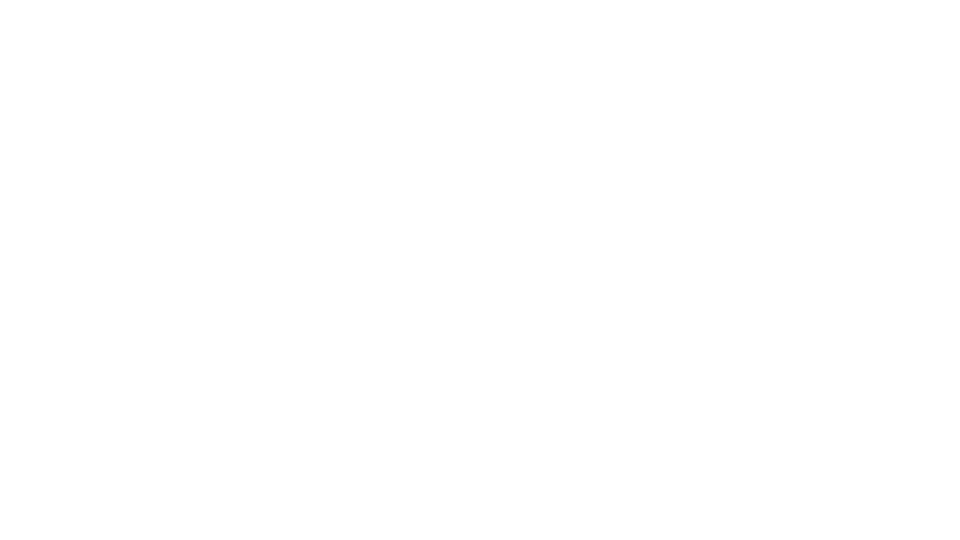 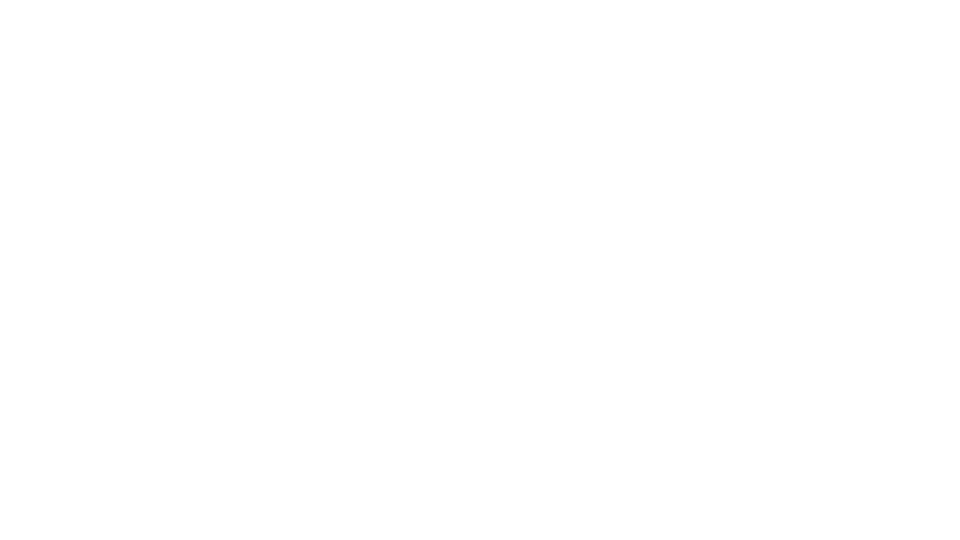 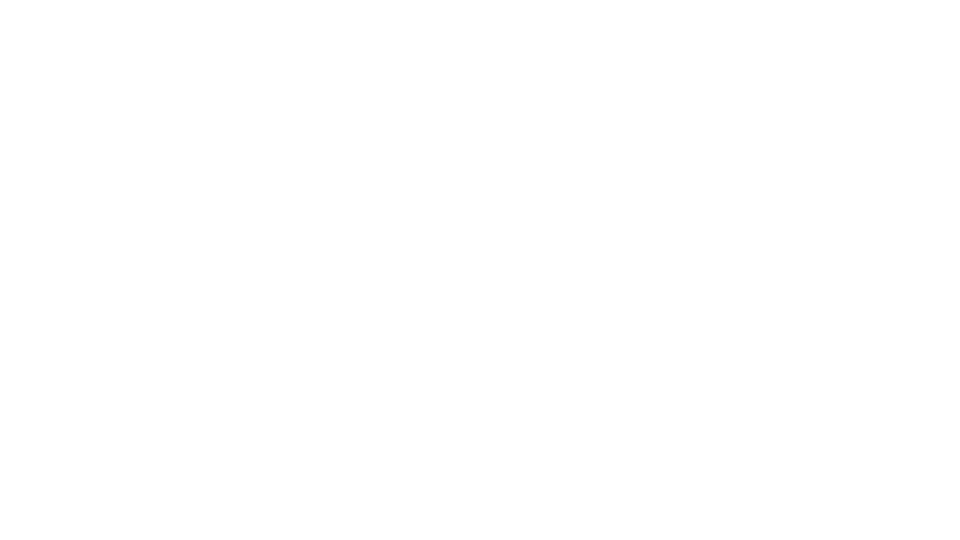 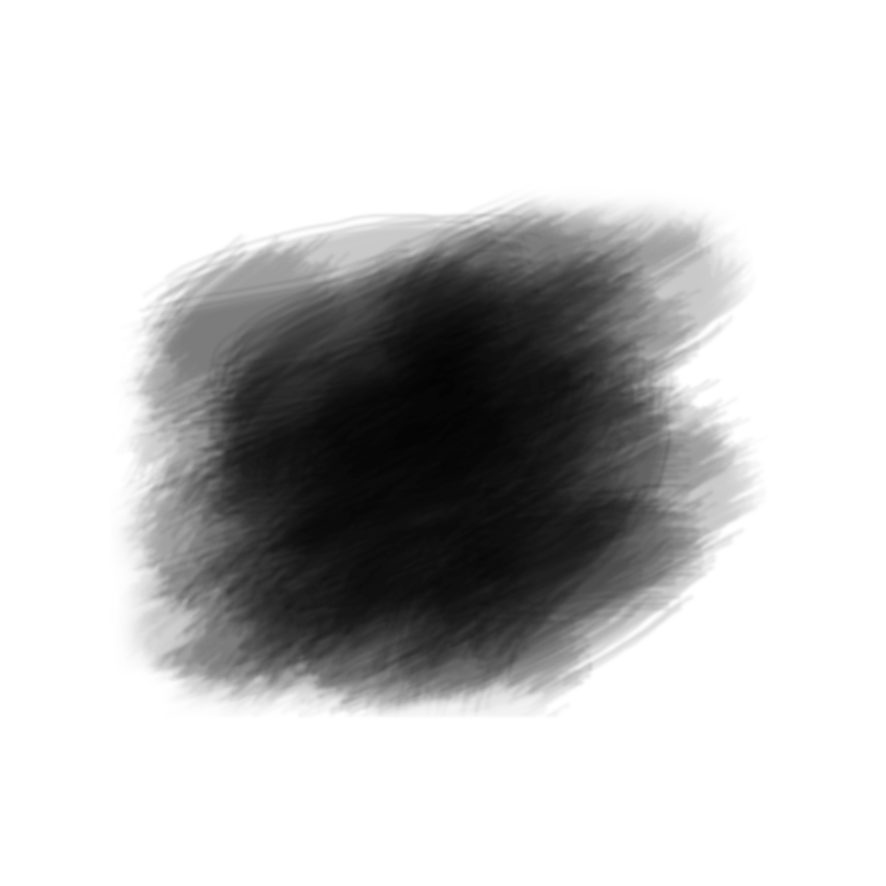 1、What does Gao Wenzhong like to do on weekends?
2、What does Bai Ying ai like to do on weekends?
3、Who is treating this evening?
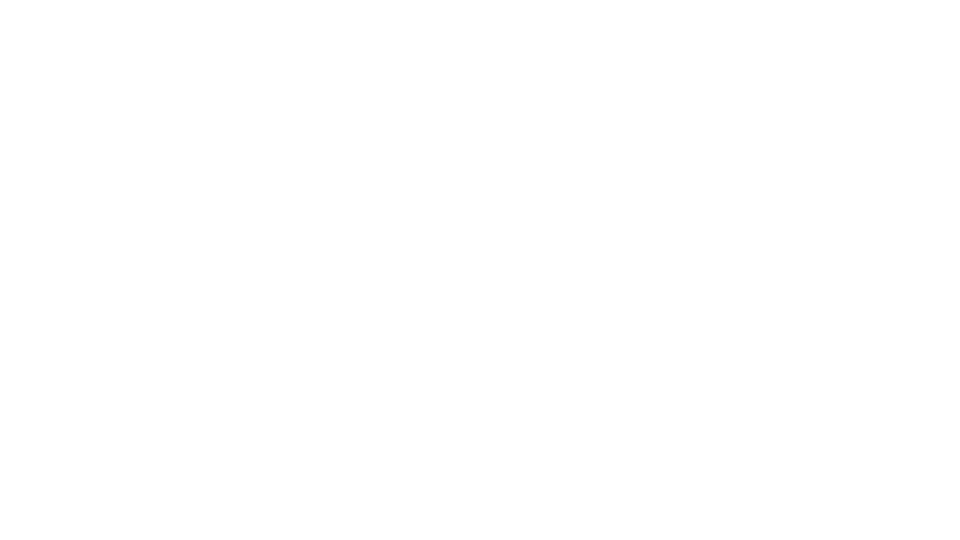 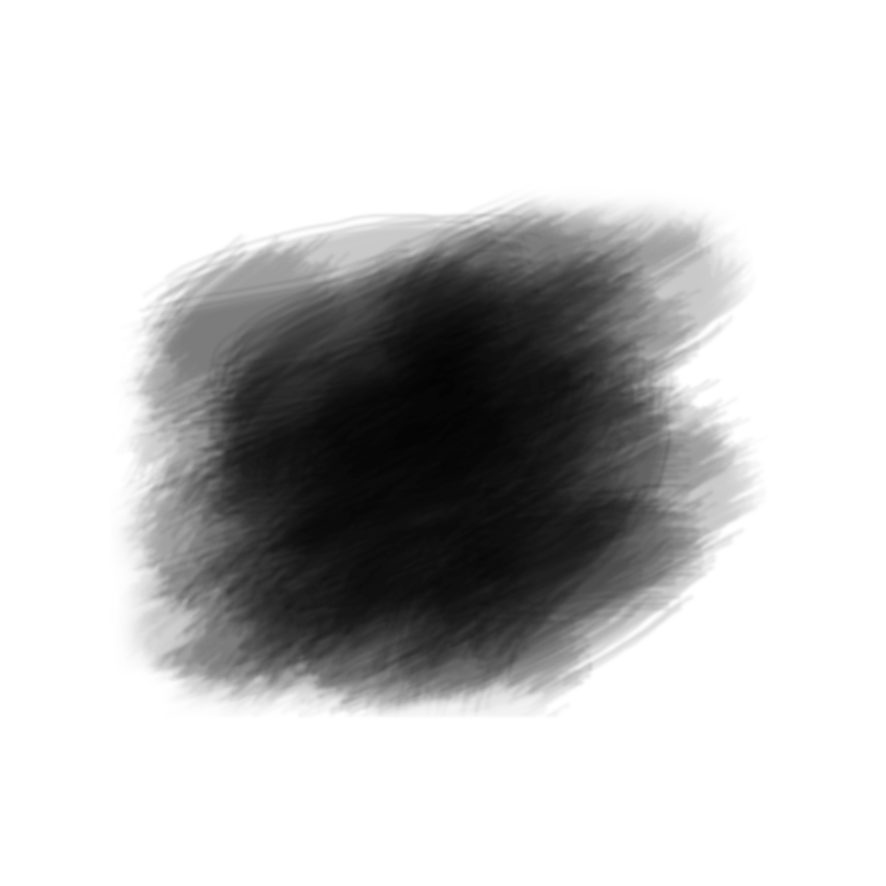 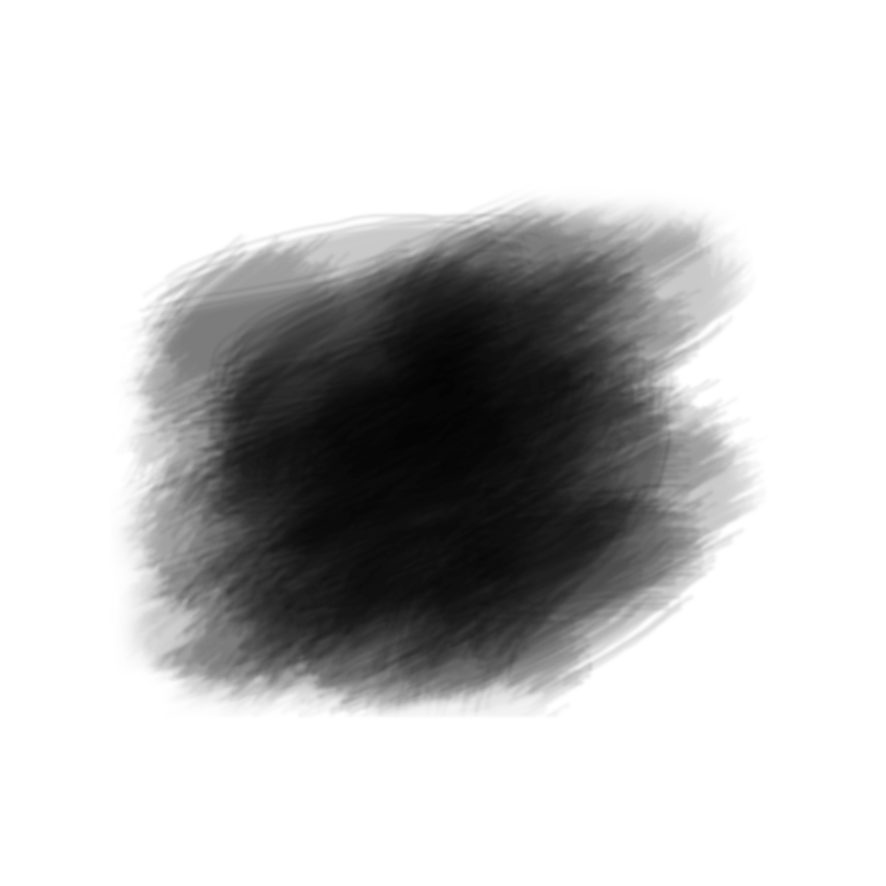 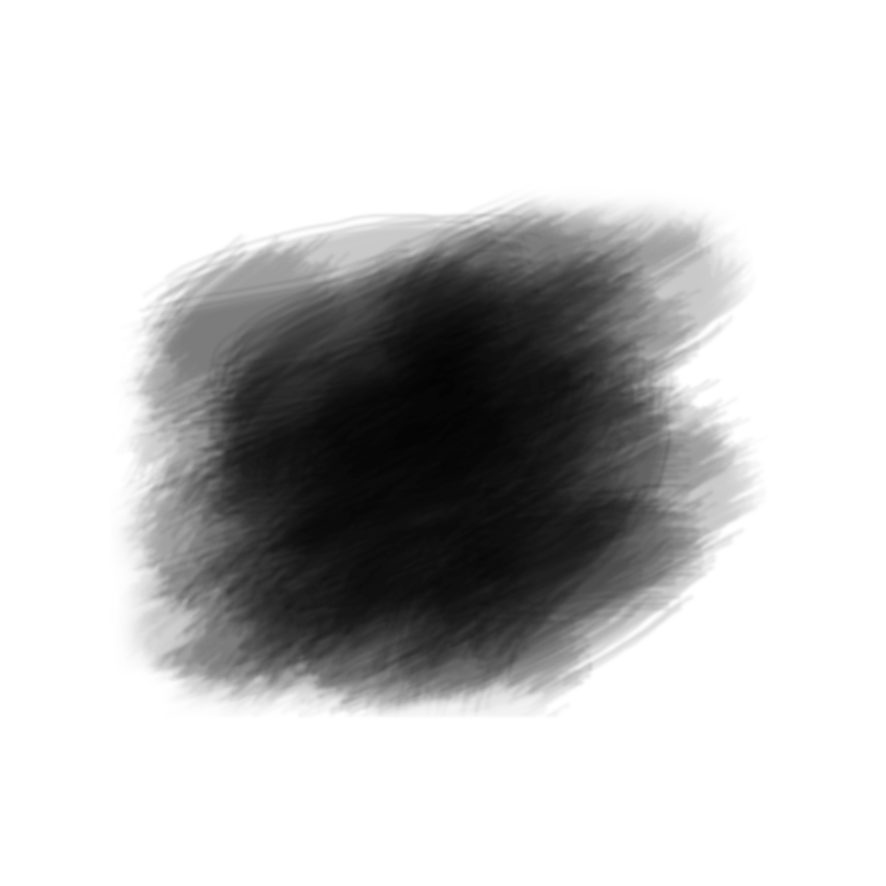 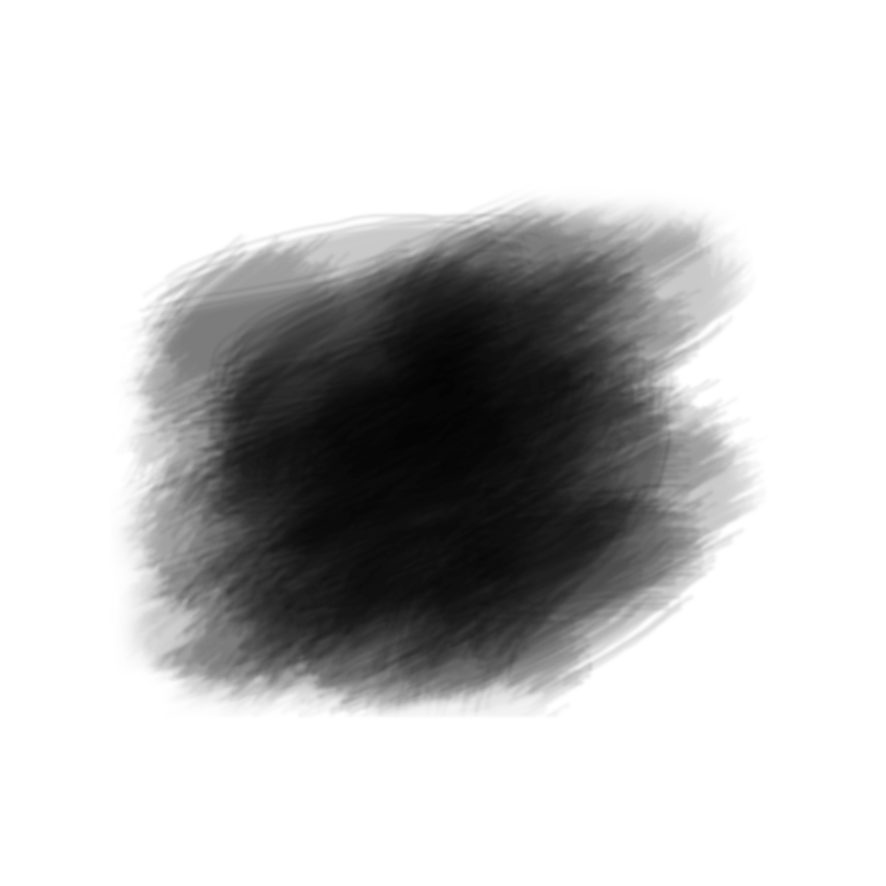 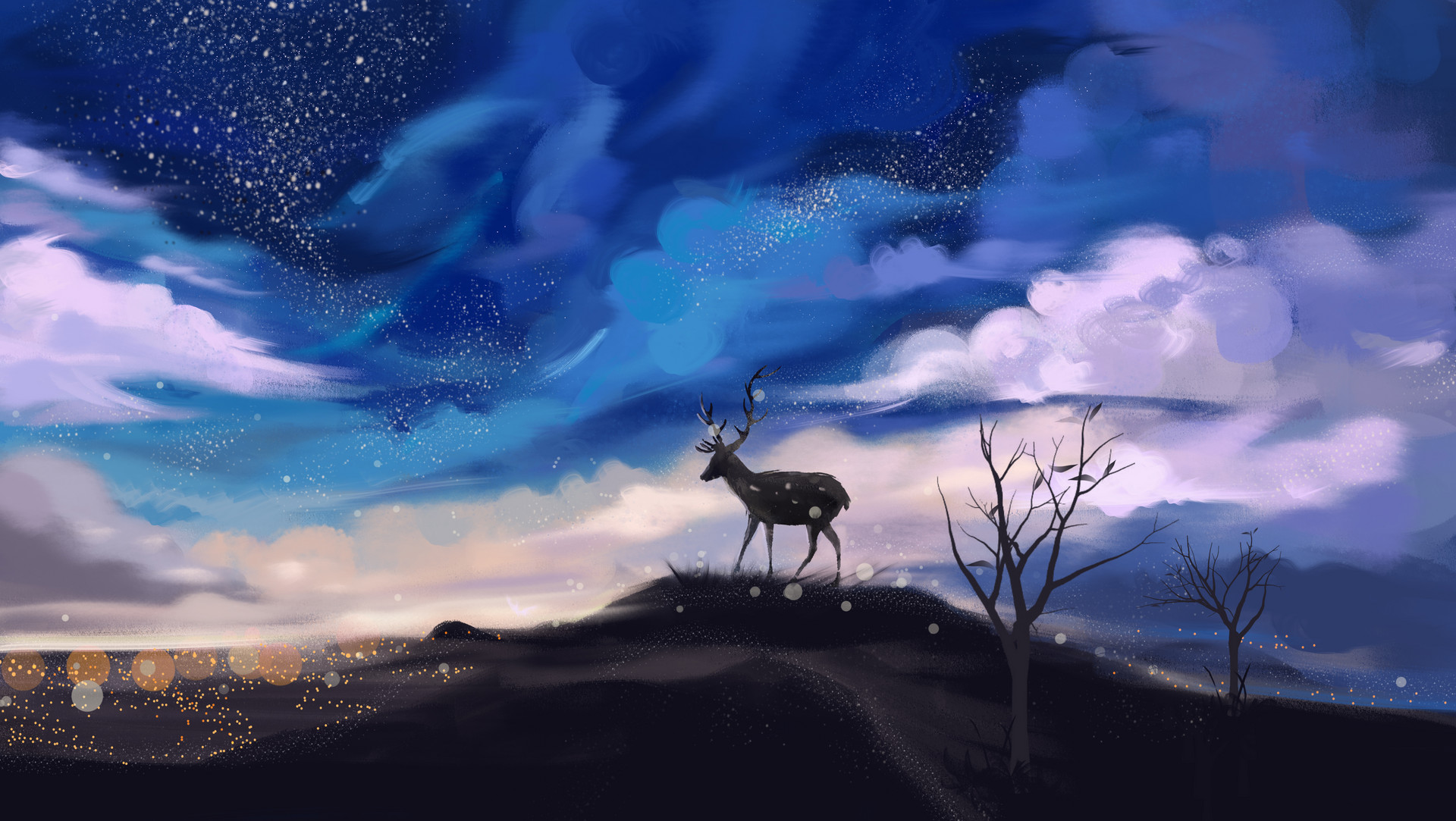 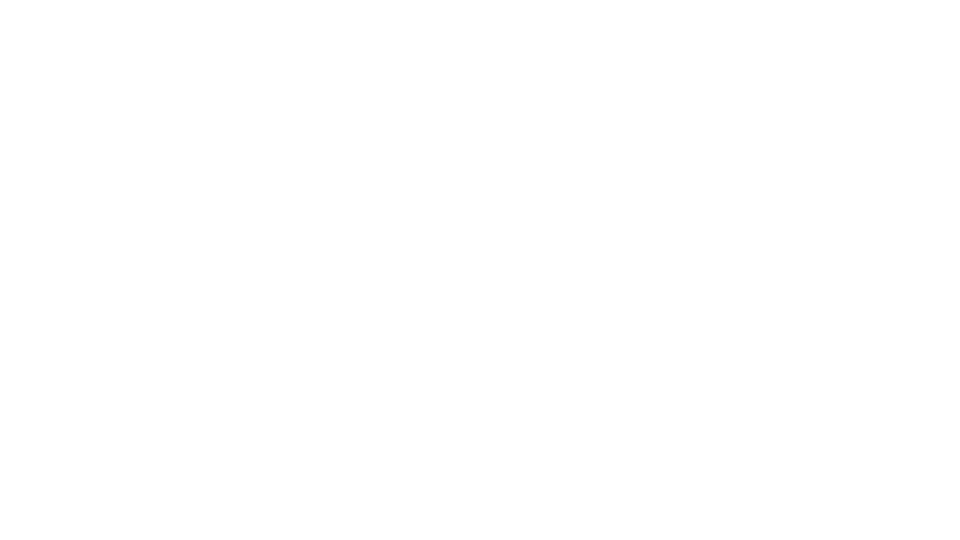 Language Practice
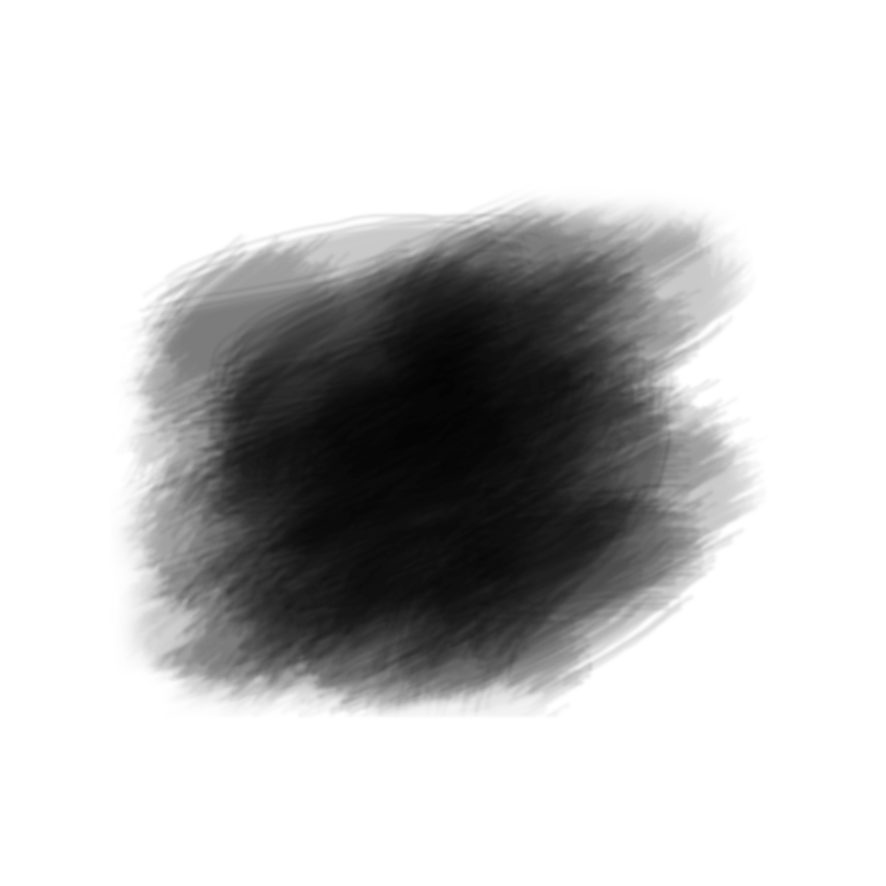 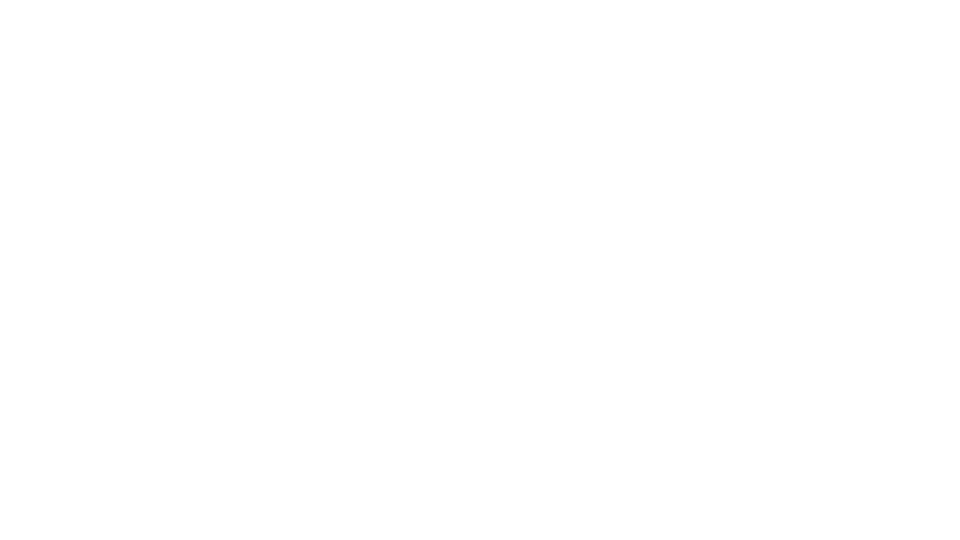 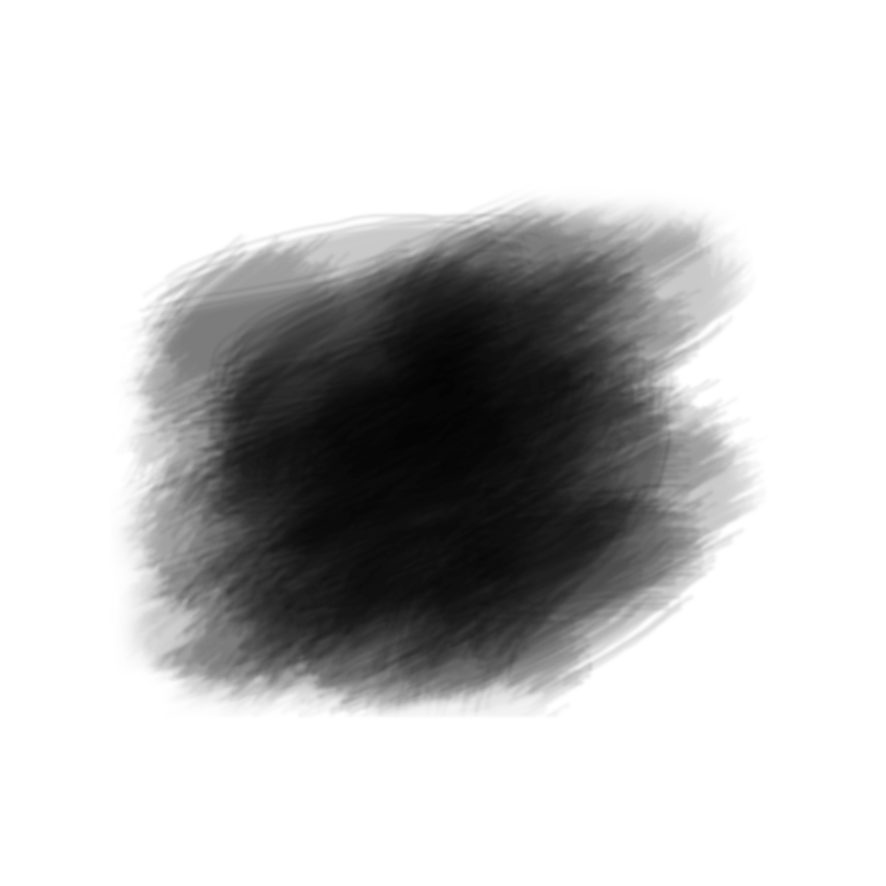 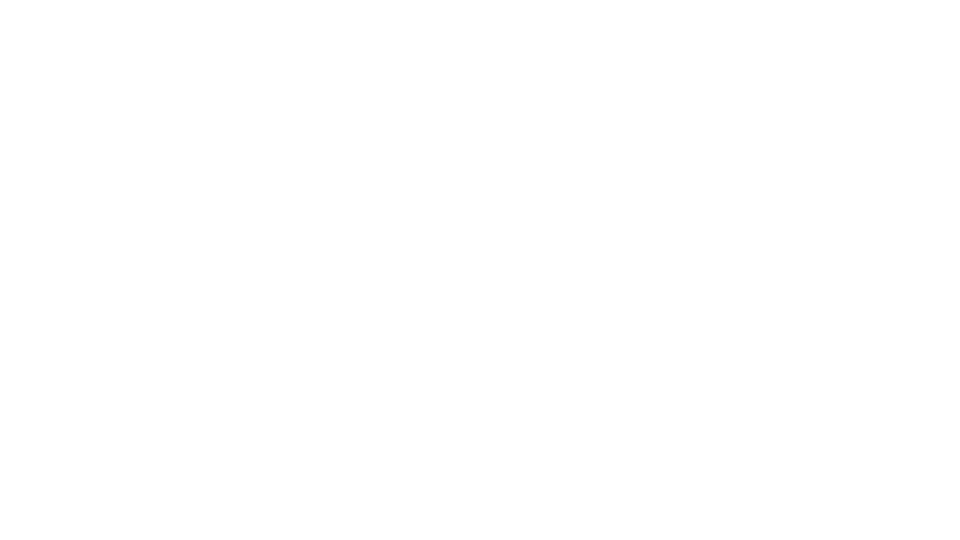 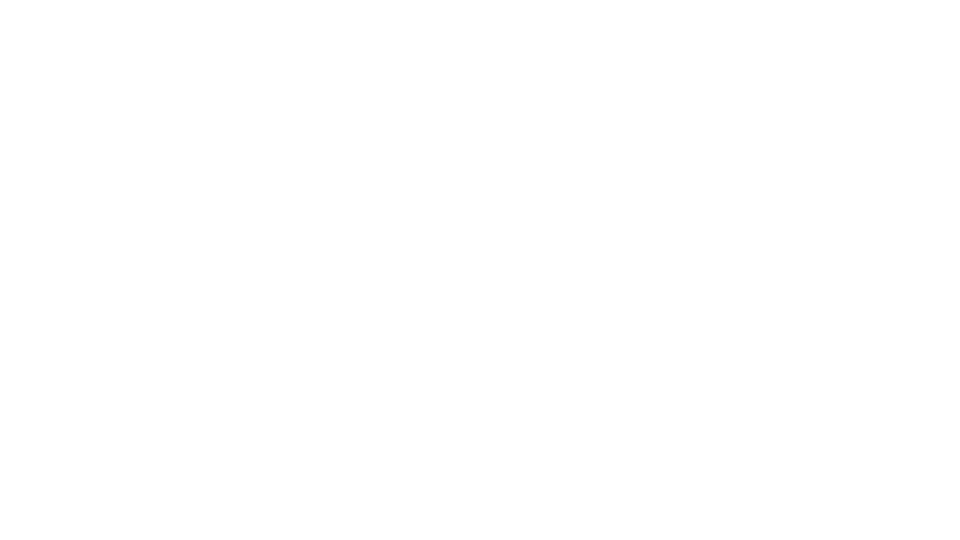 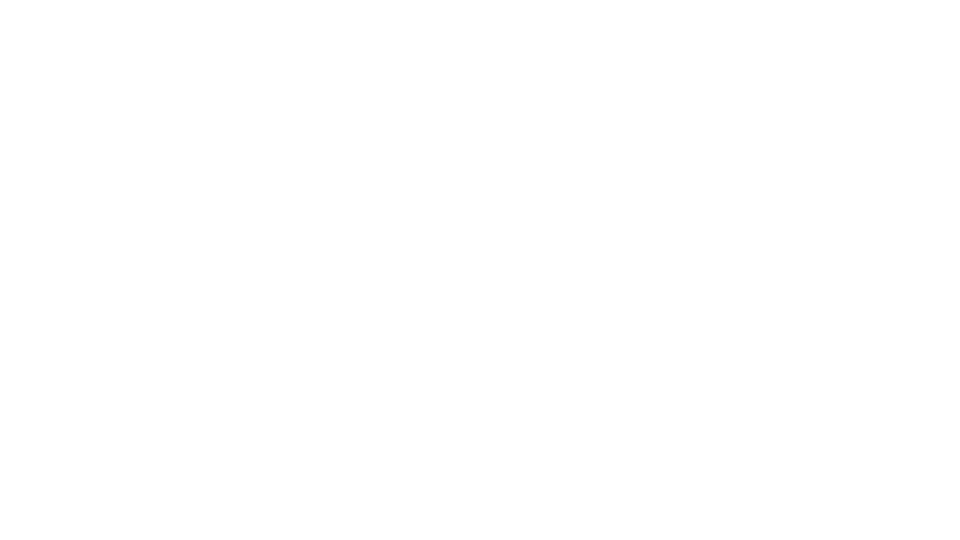 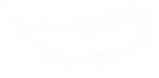 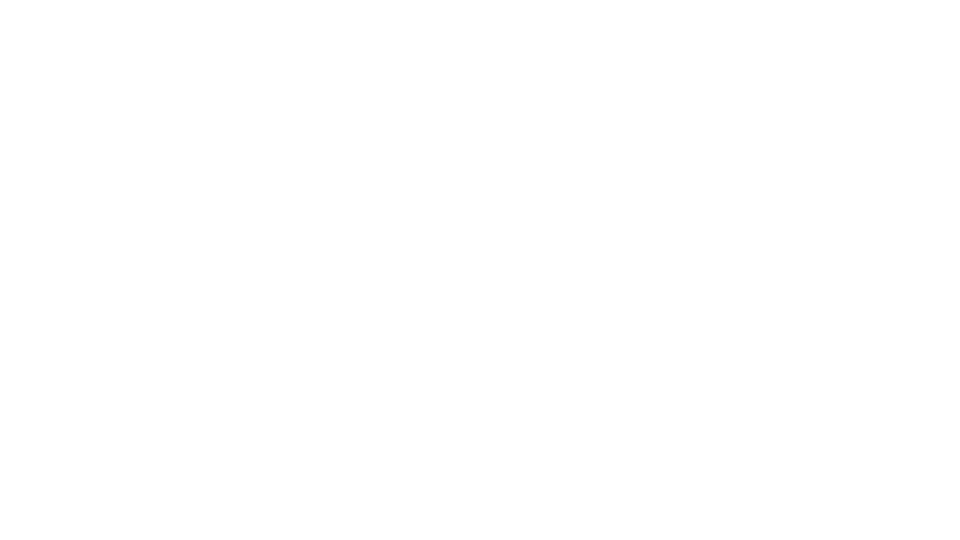